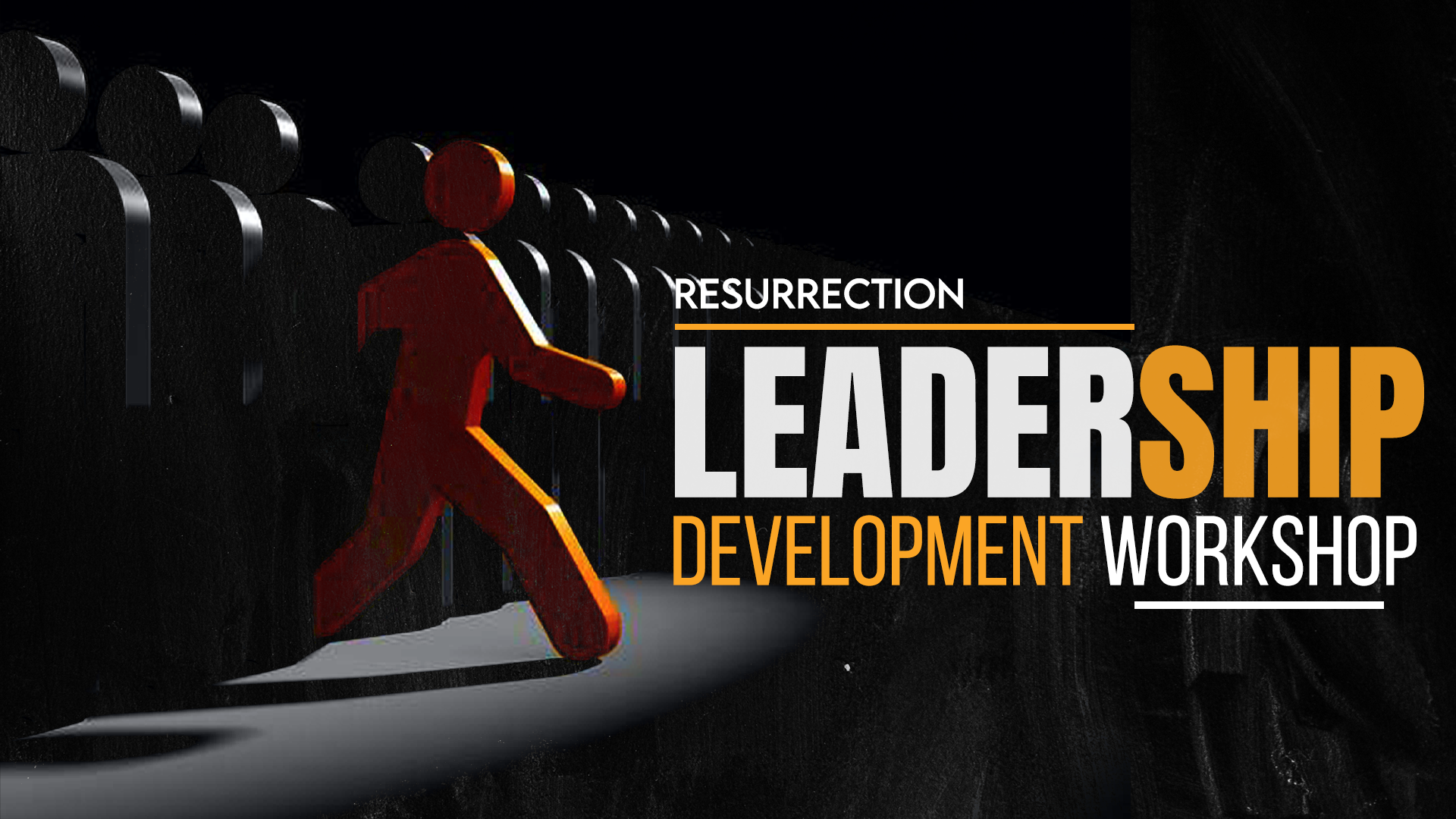 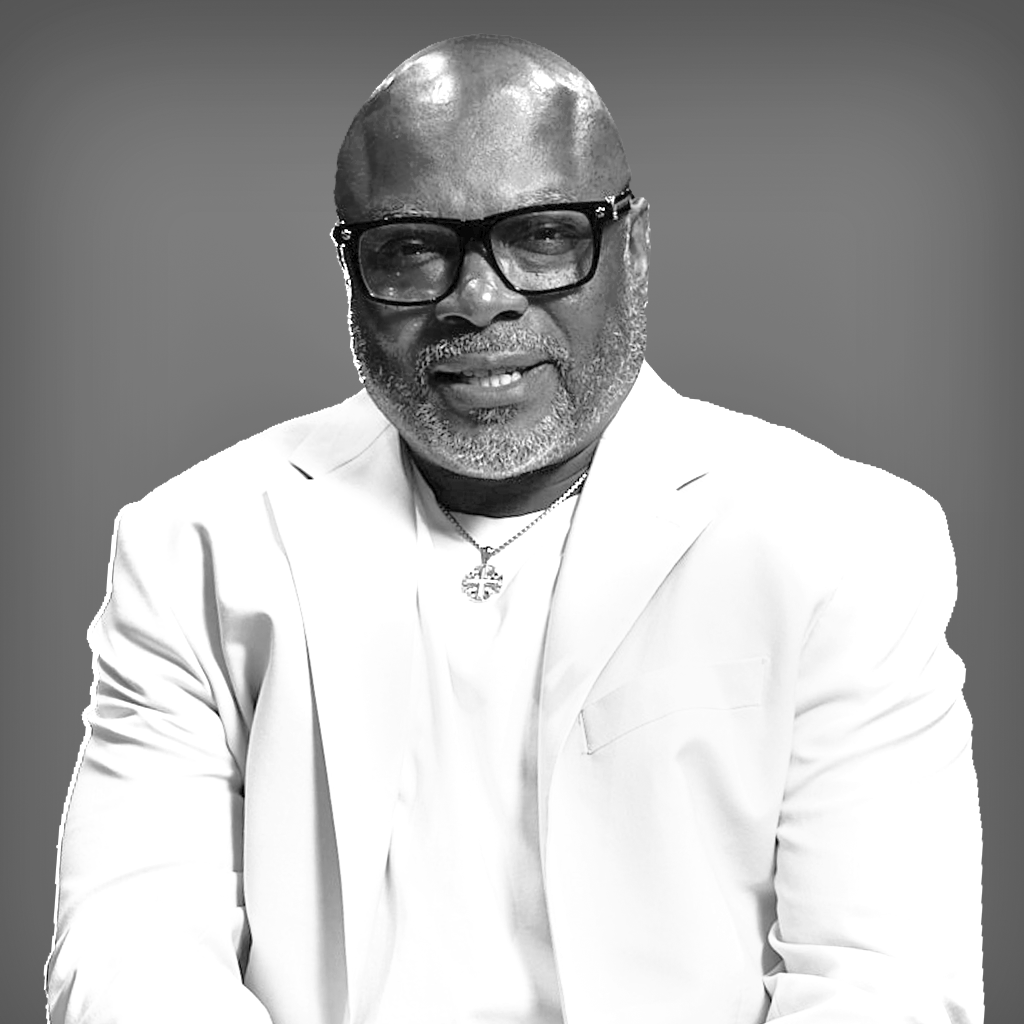 The Vision
RESURRECTION
LEAD PASTOR | RAY BROWN
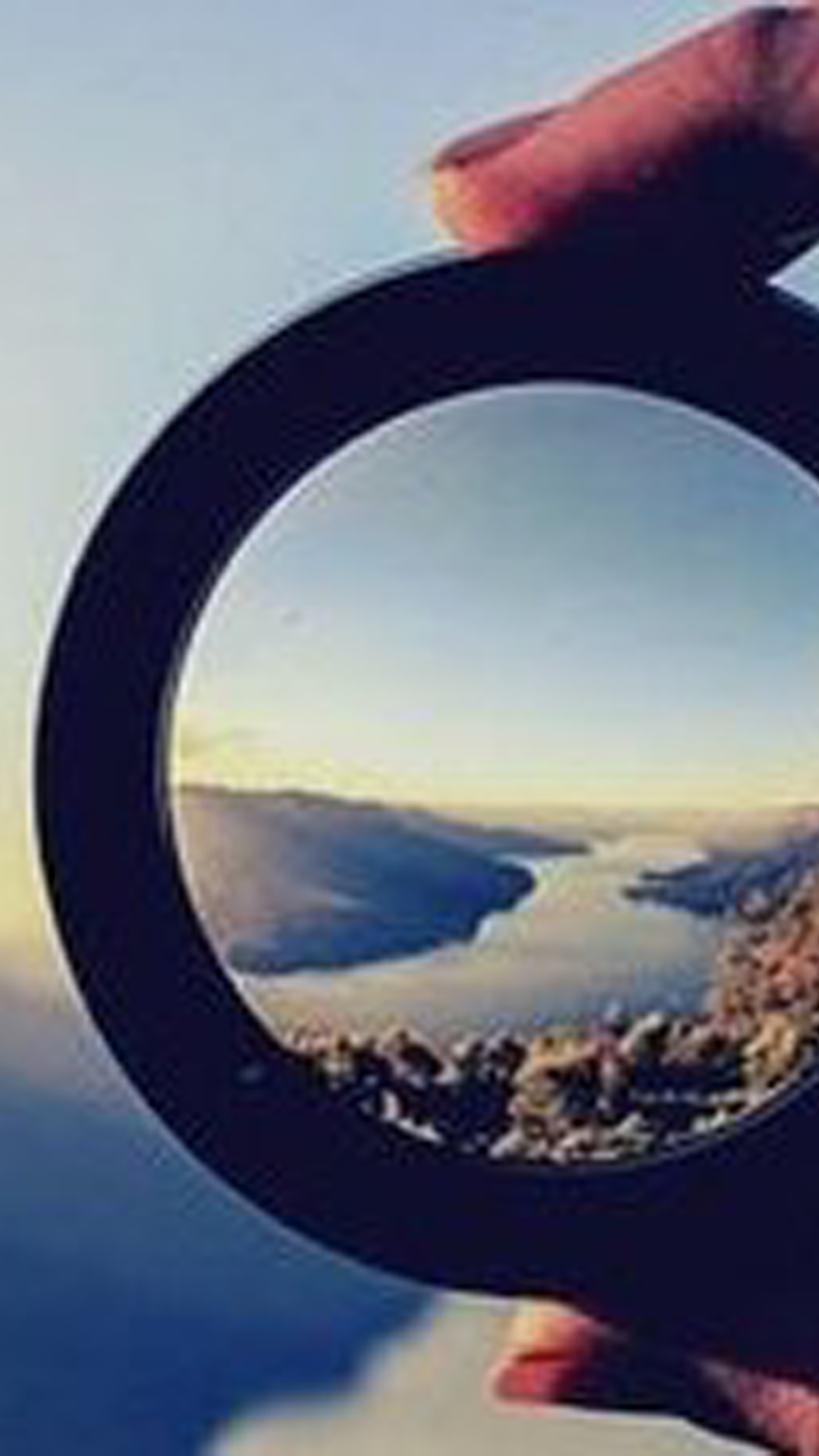 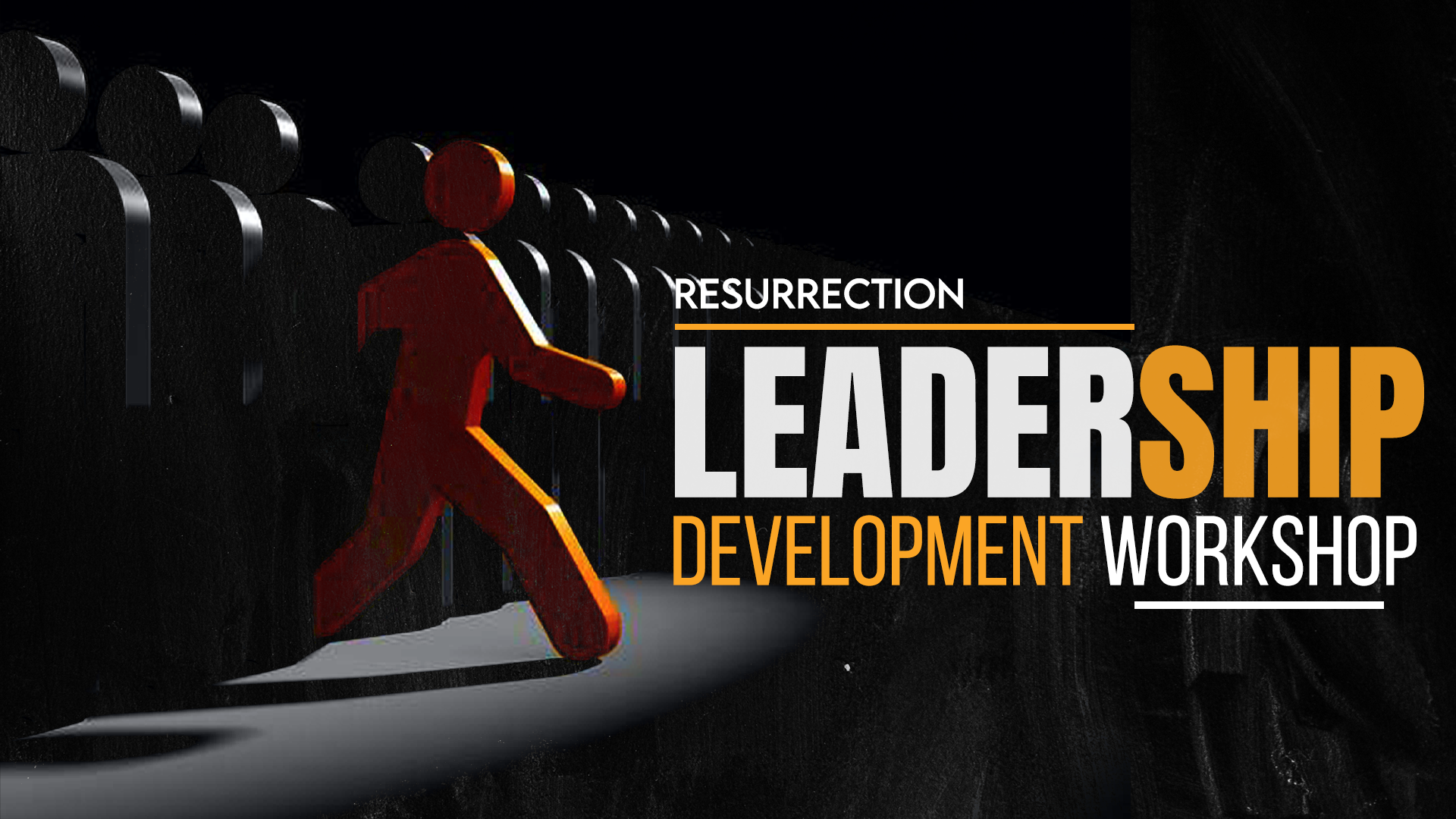 OUR VISION: WHO WE ARE…
Servants of Christ, developing followers of Christ, who share the love of Christ.
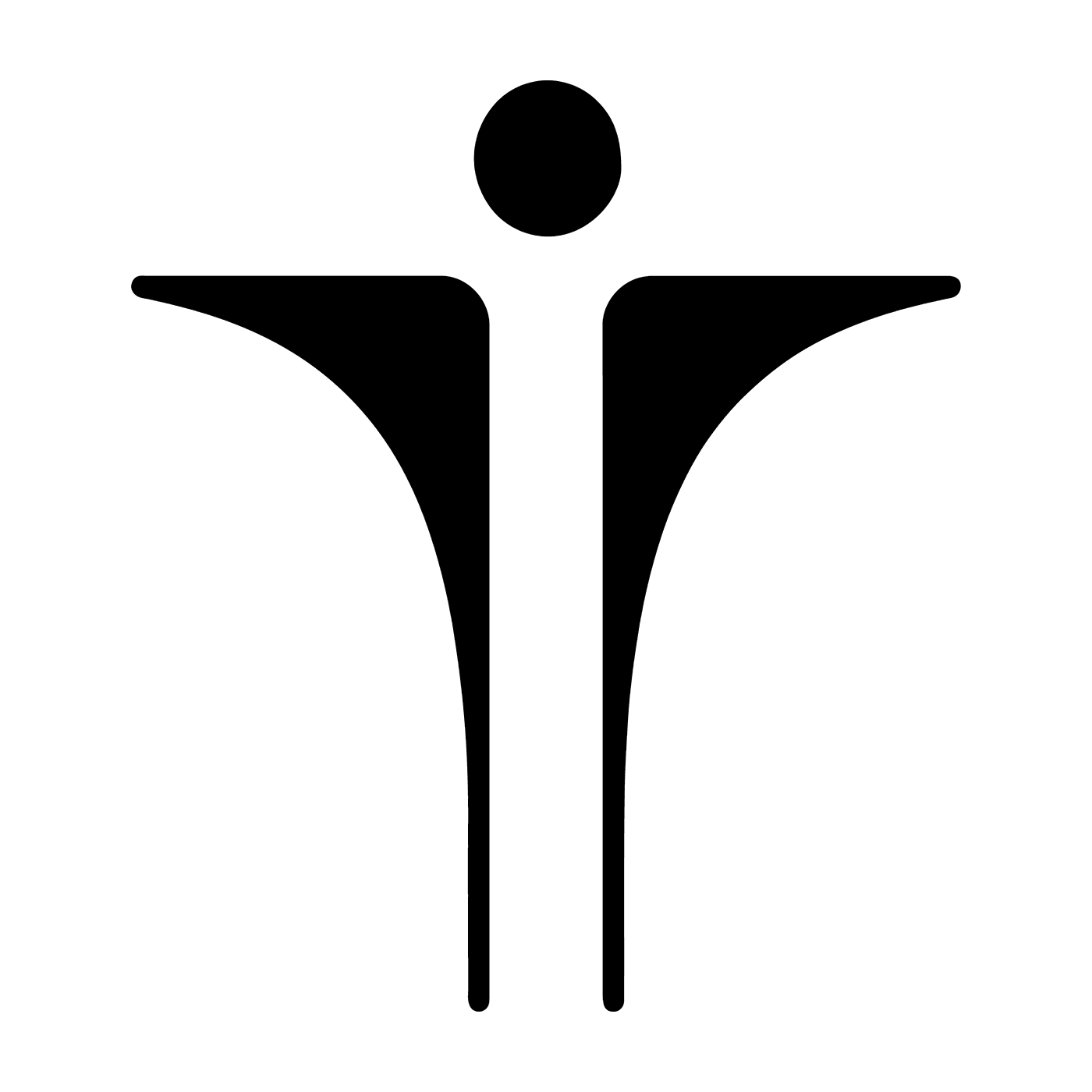 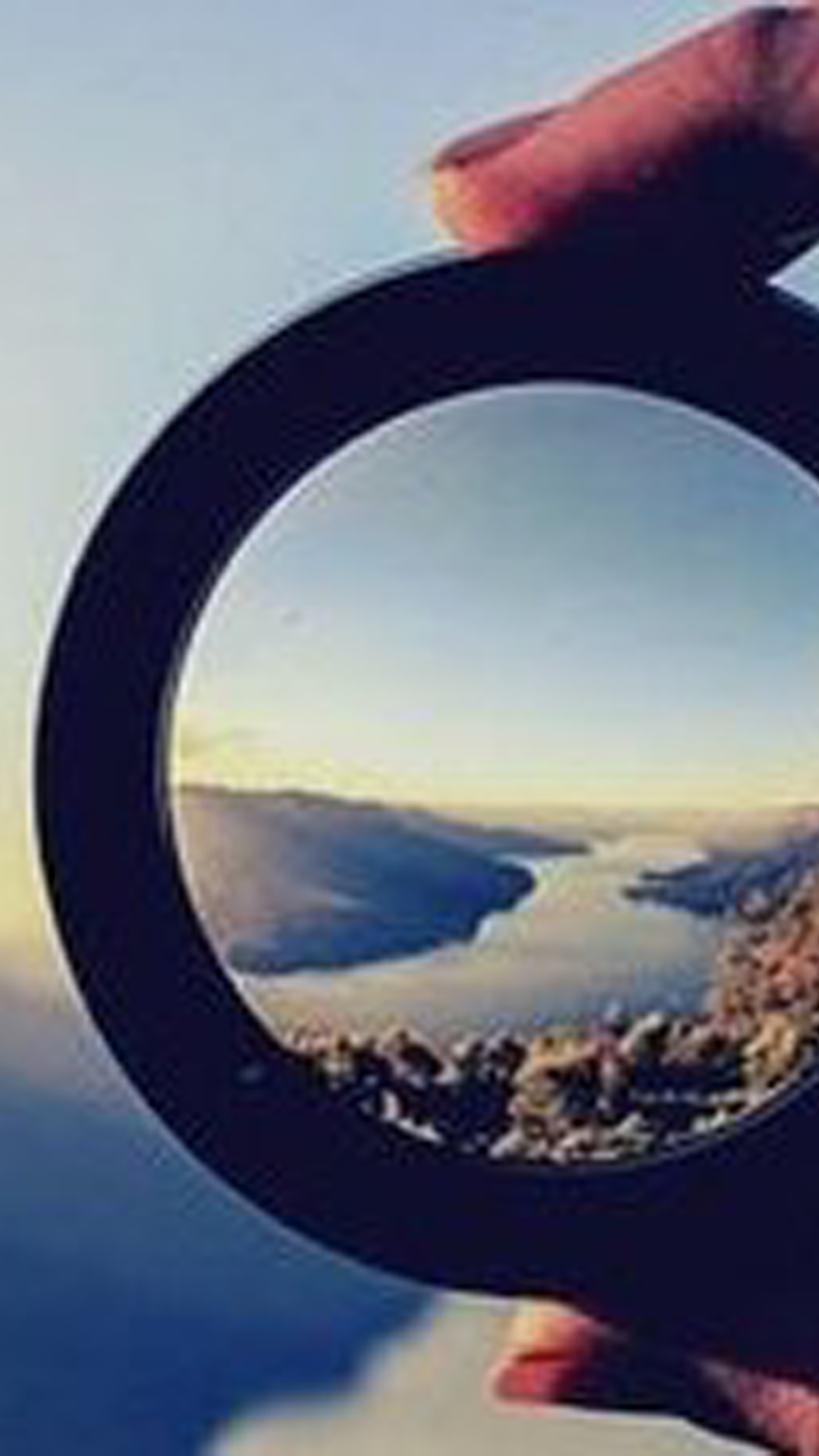 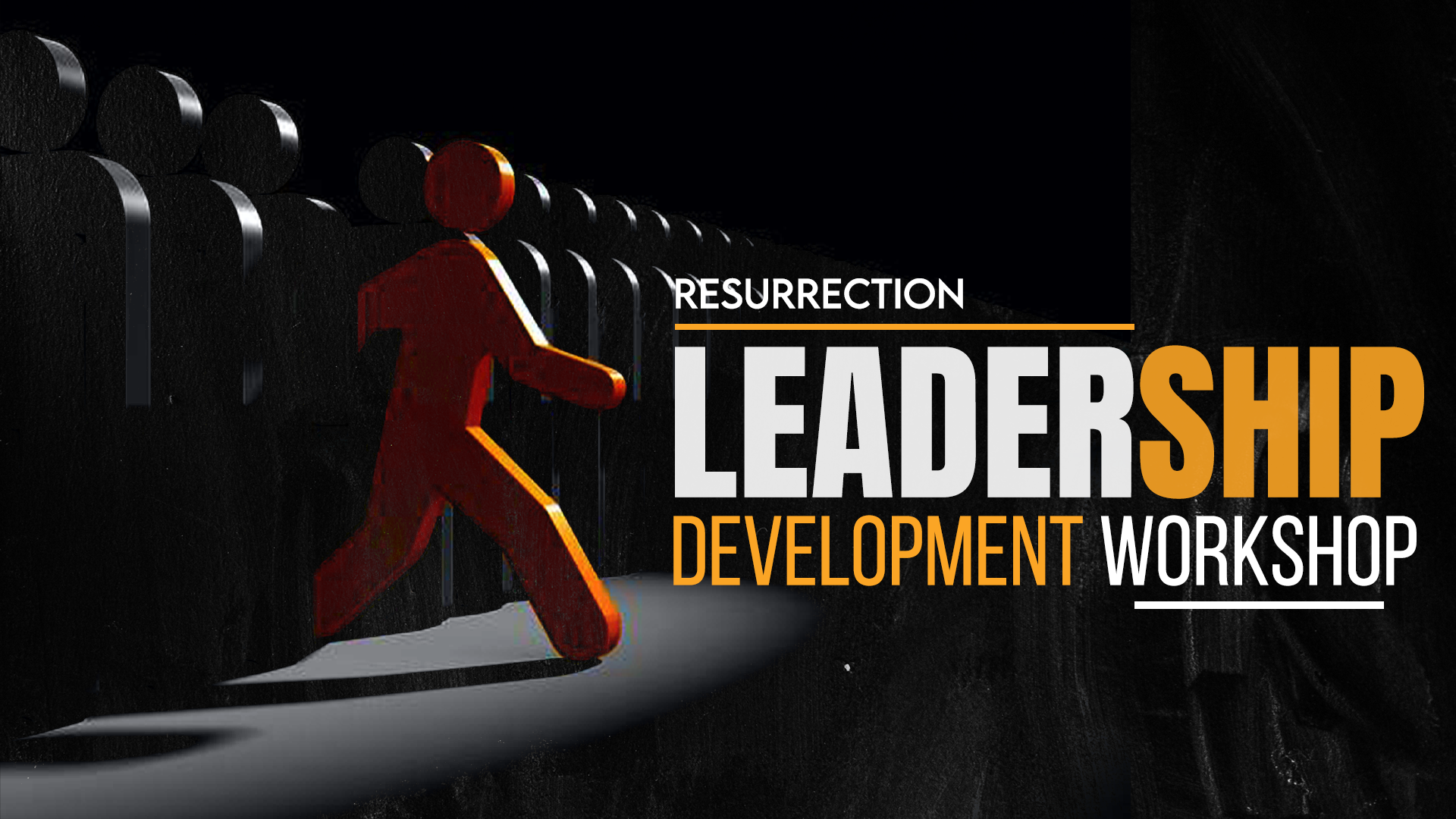 OUR PURPOSE: WHY WE EXIST…
That people may know God, discover purpose, and make a difference.
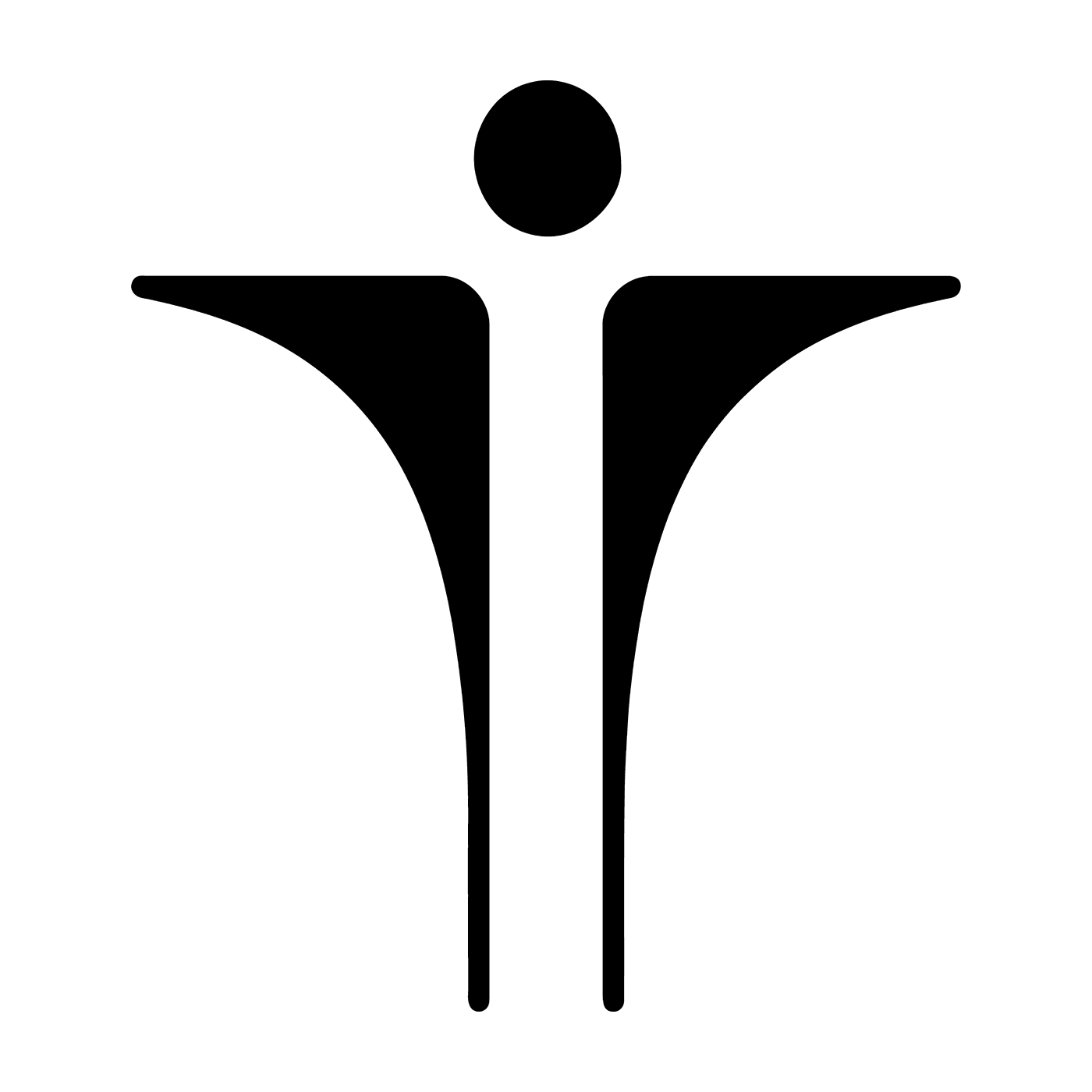 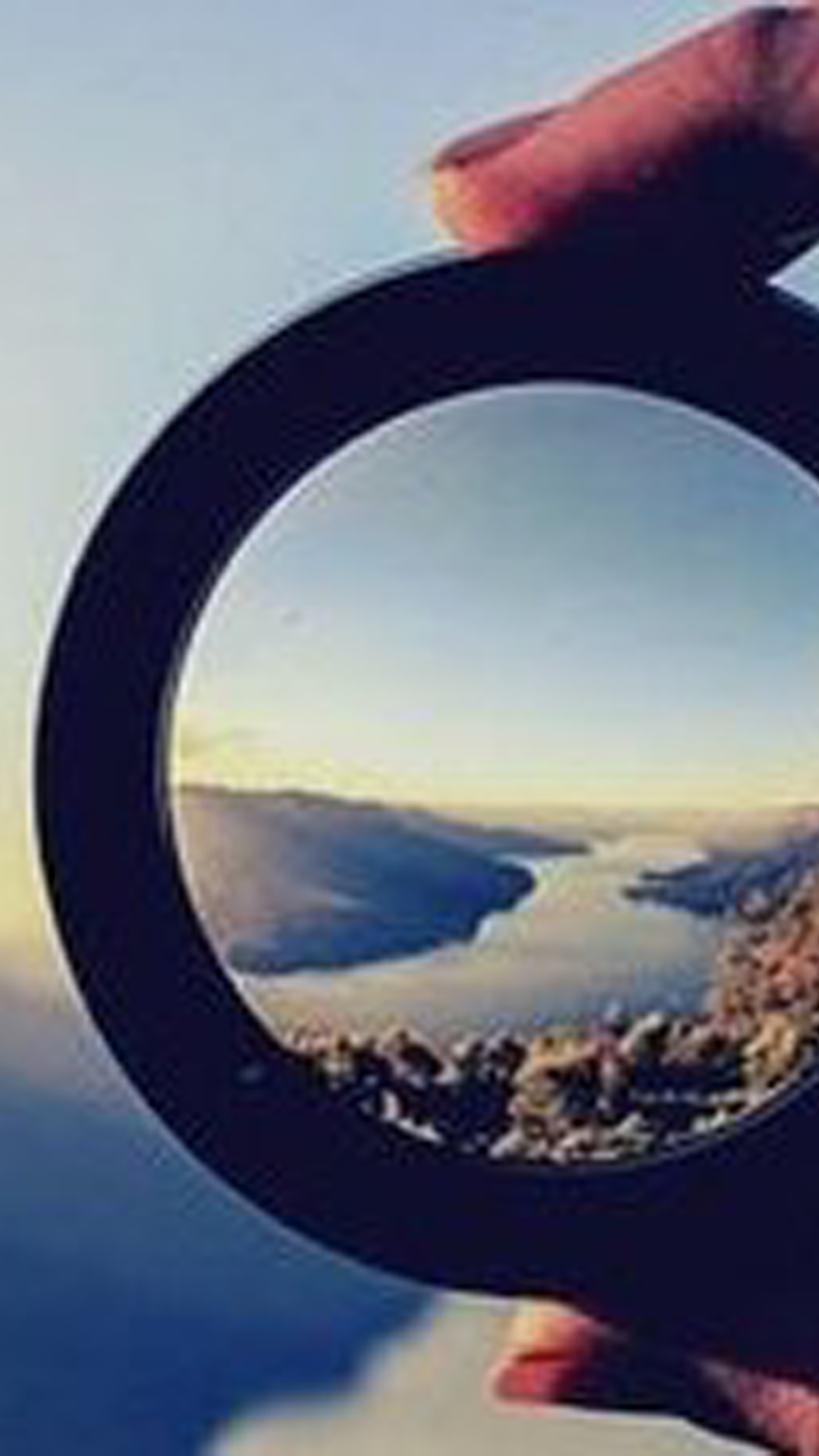 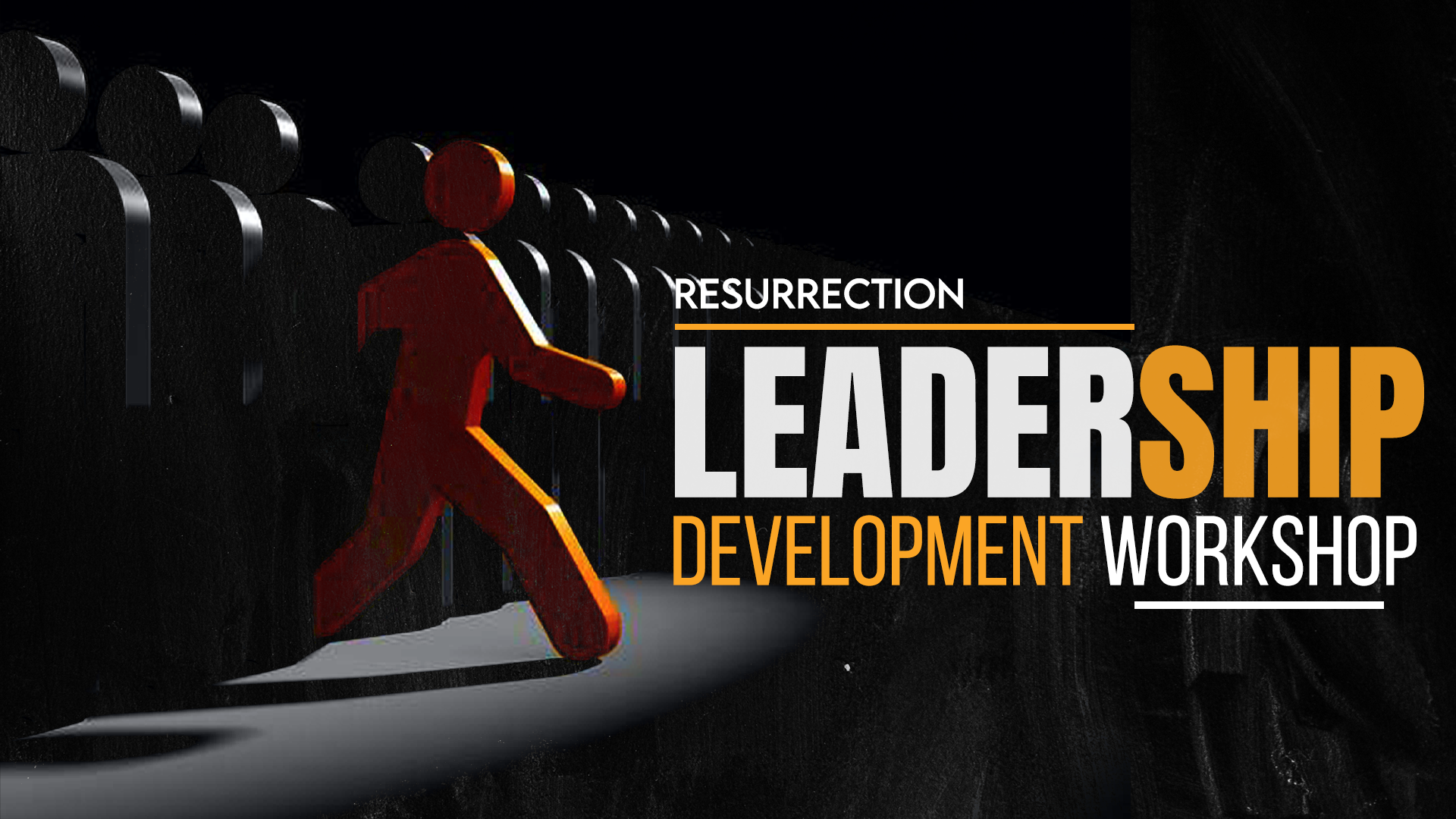 OUR MISSION: WHAT WE DO…
Reaching the lost at any cost.
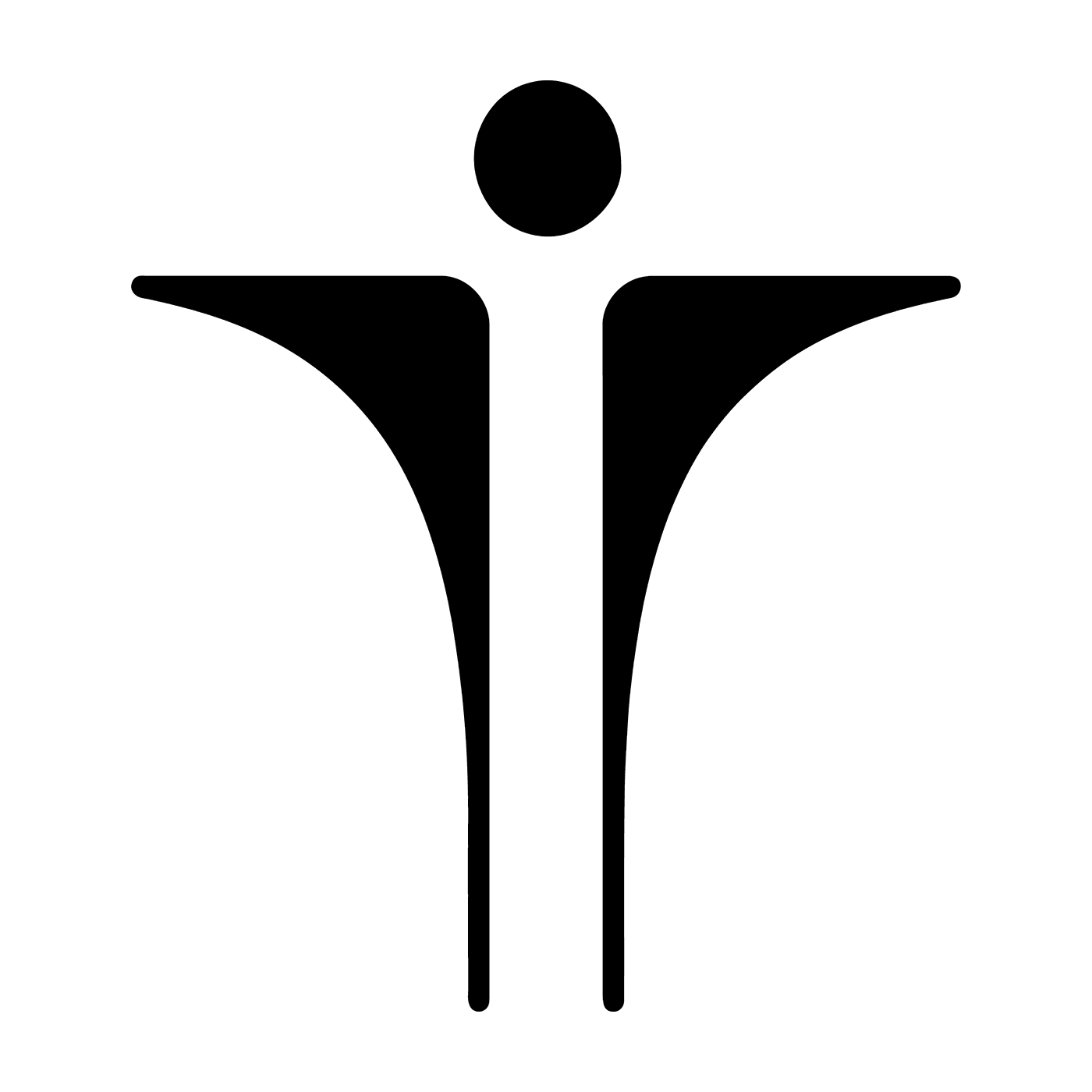 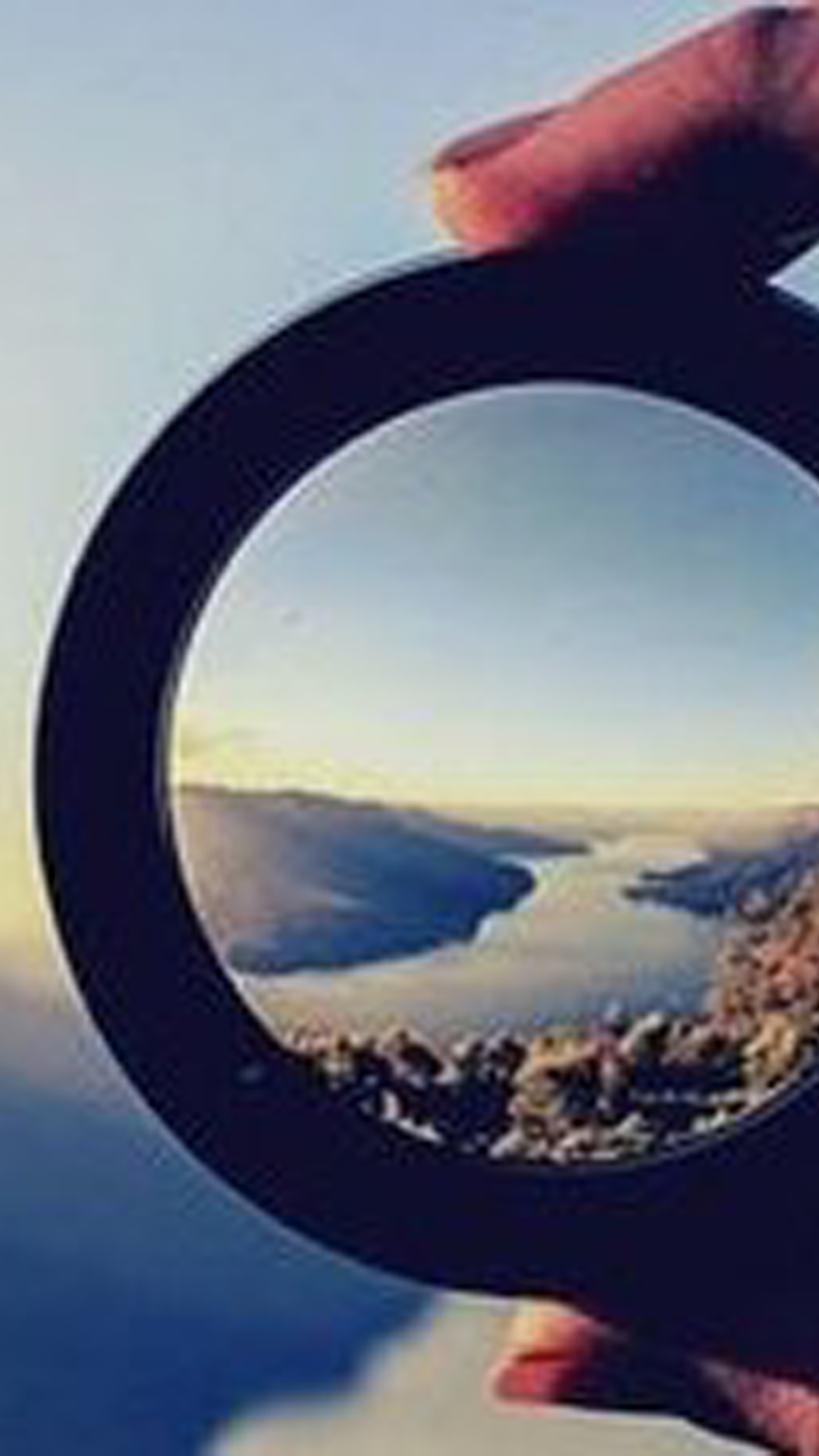 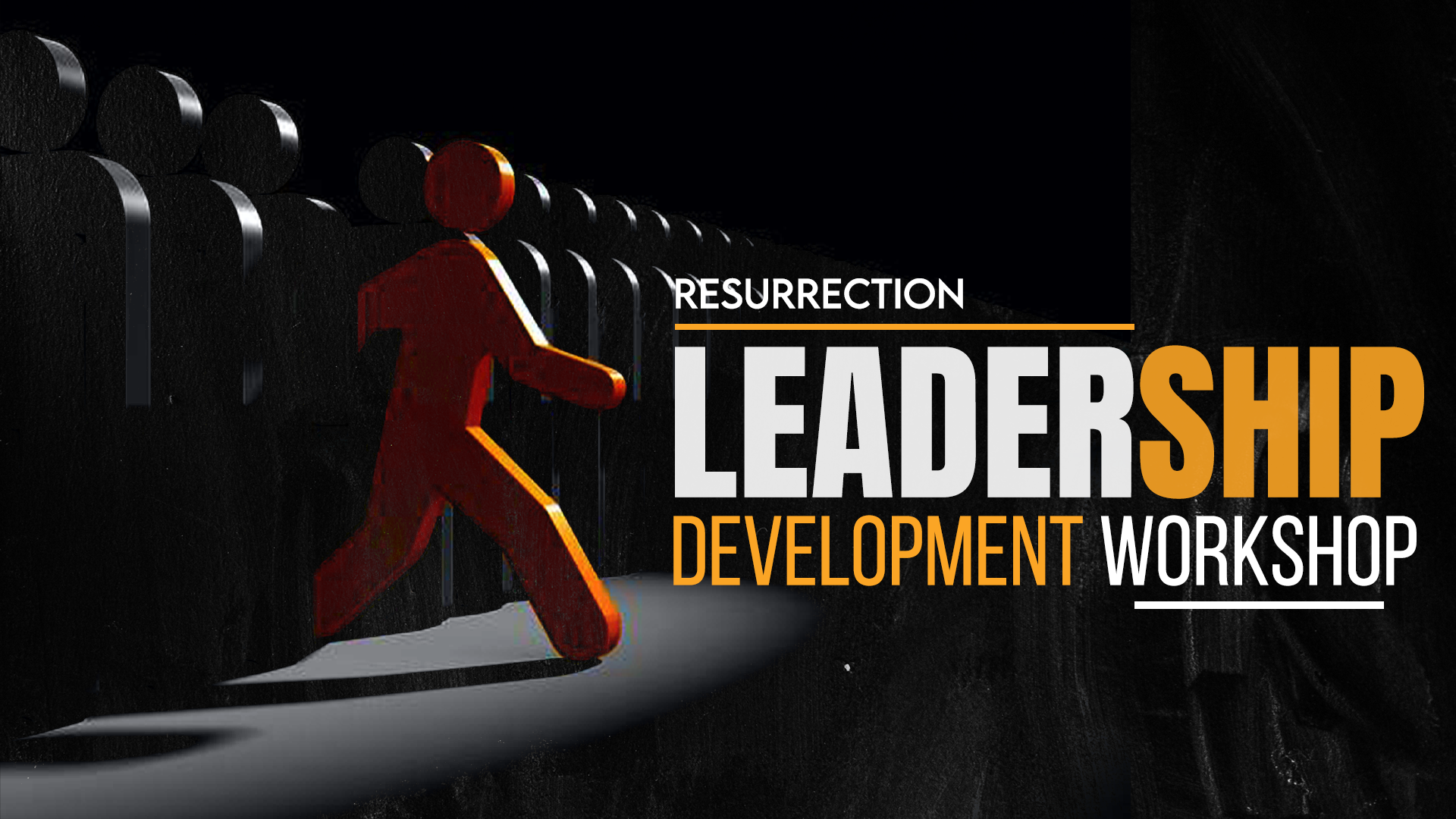 OUR THEME FOR THE YEAR
Advancing The Kingdom Agenda
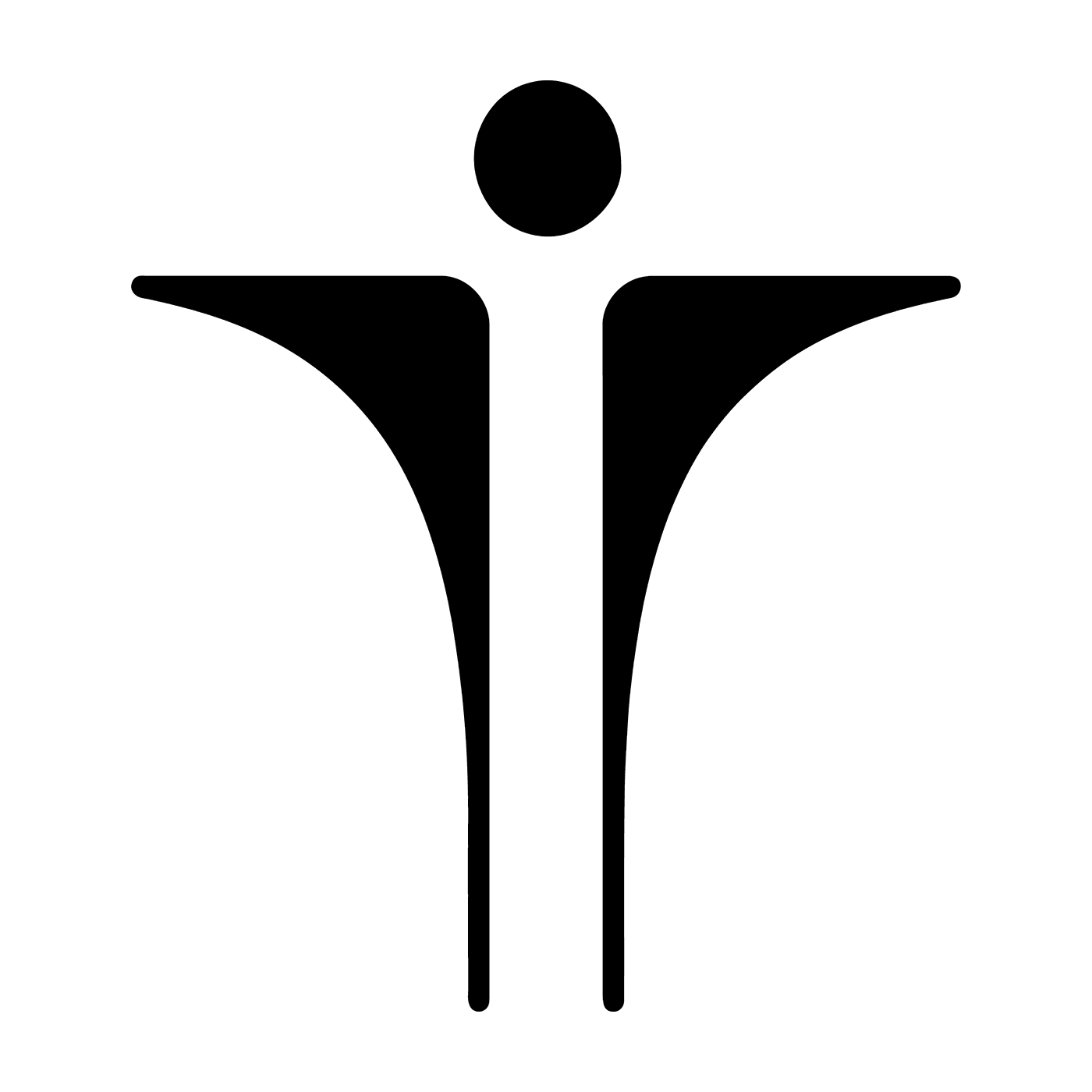 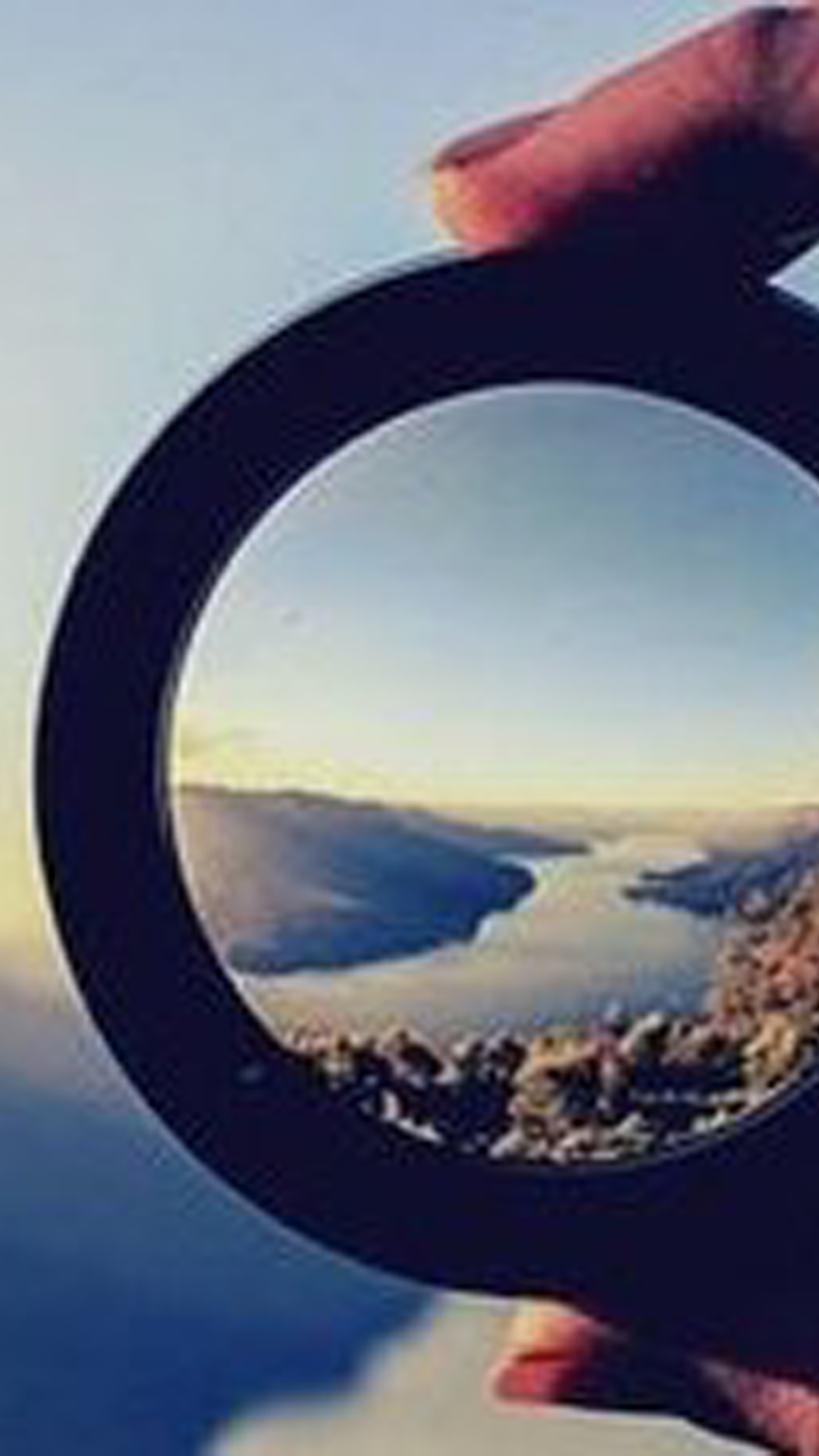 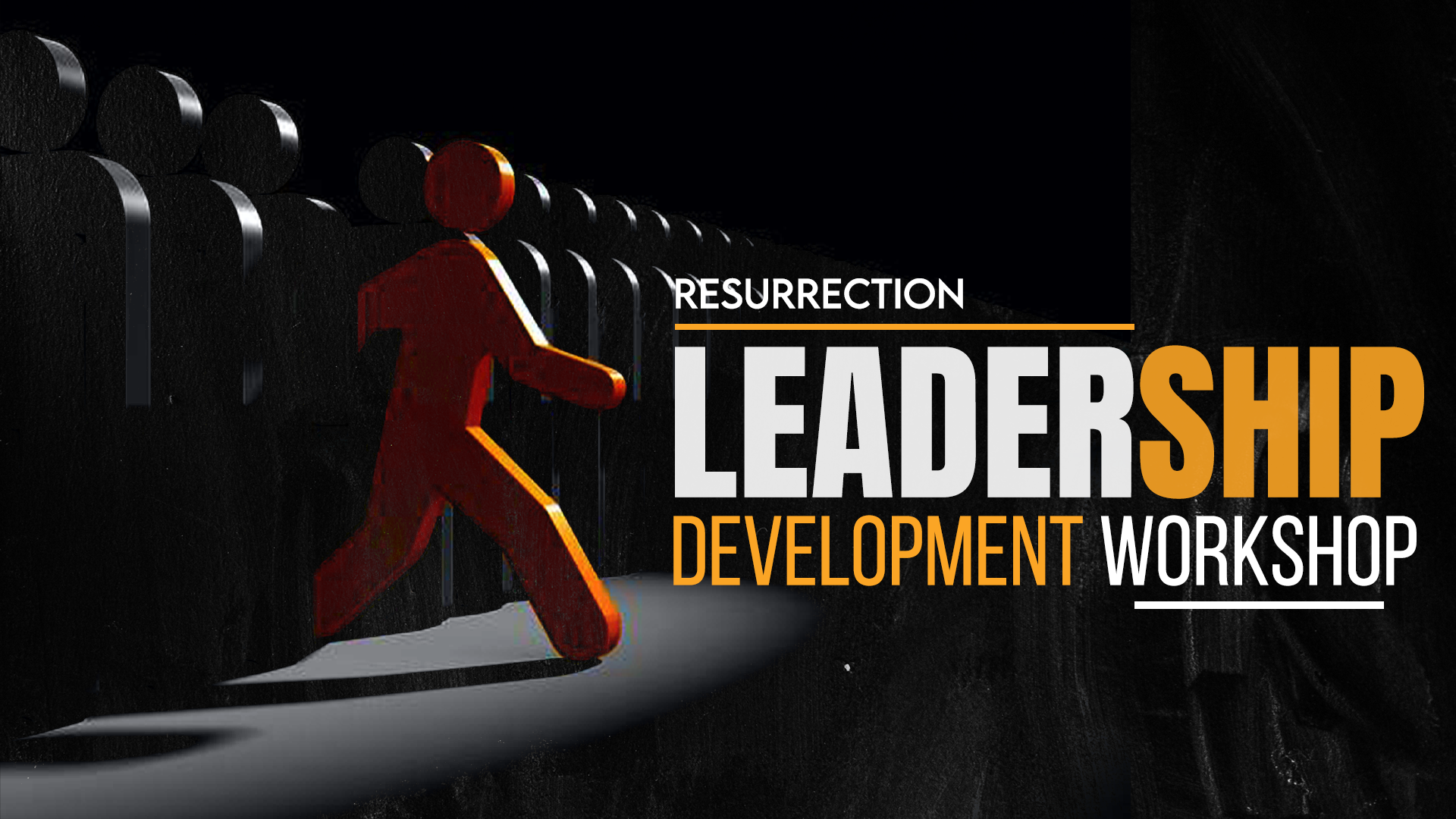 Familiarize Yourself with the Theme of the Year (use it everywhere you go, make sure all events, meetings, and purposes meet this criteria)
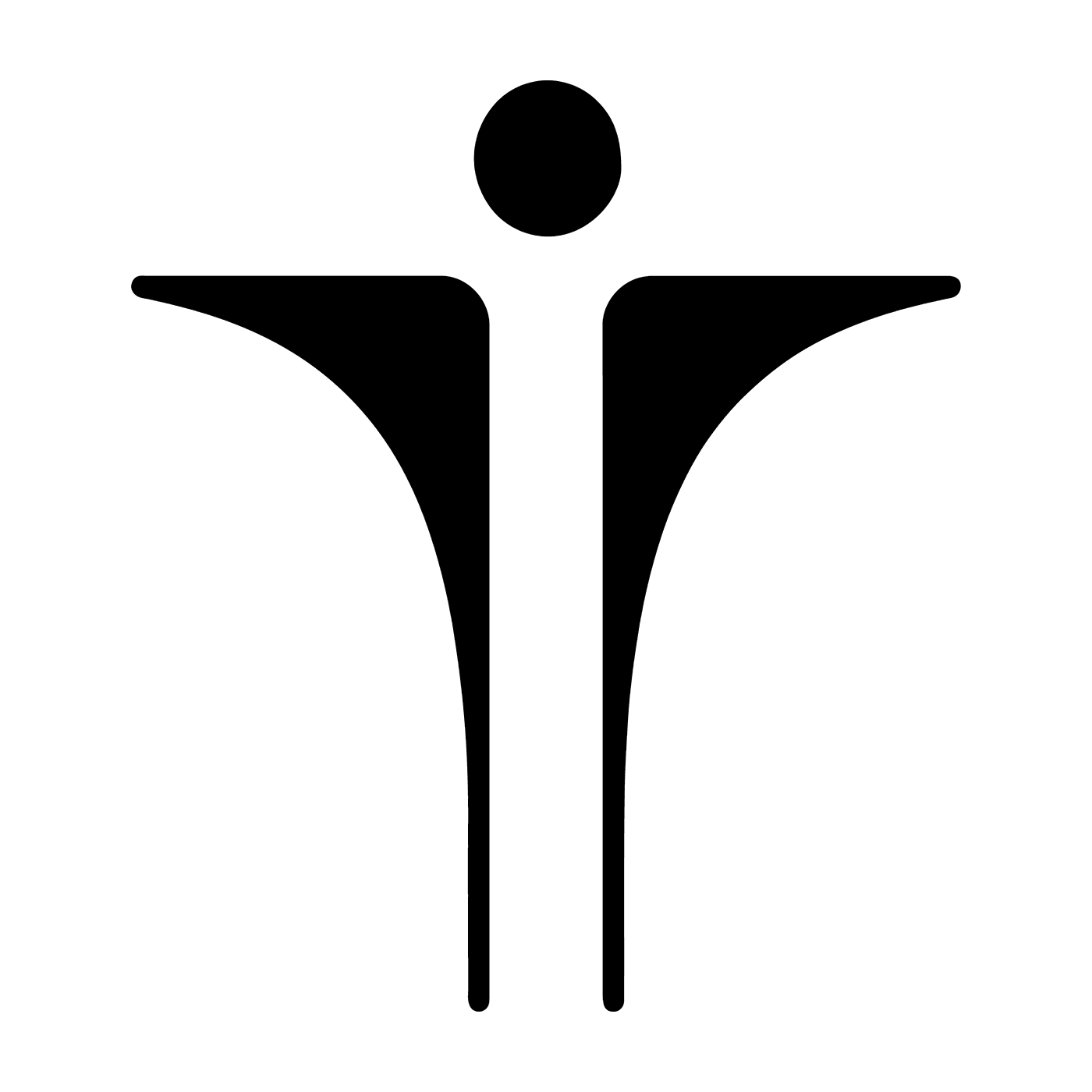 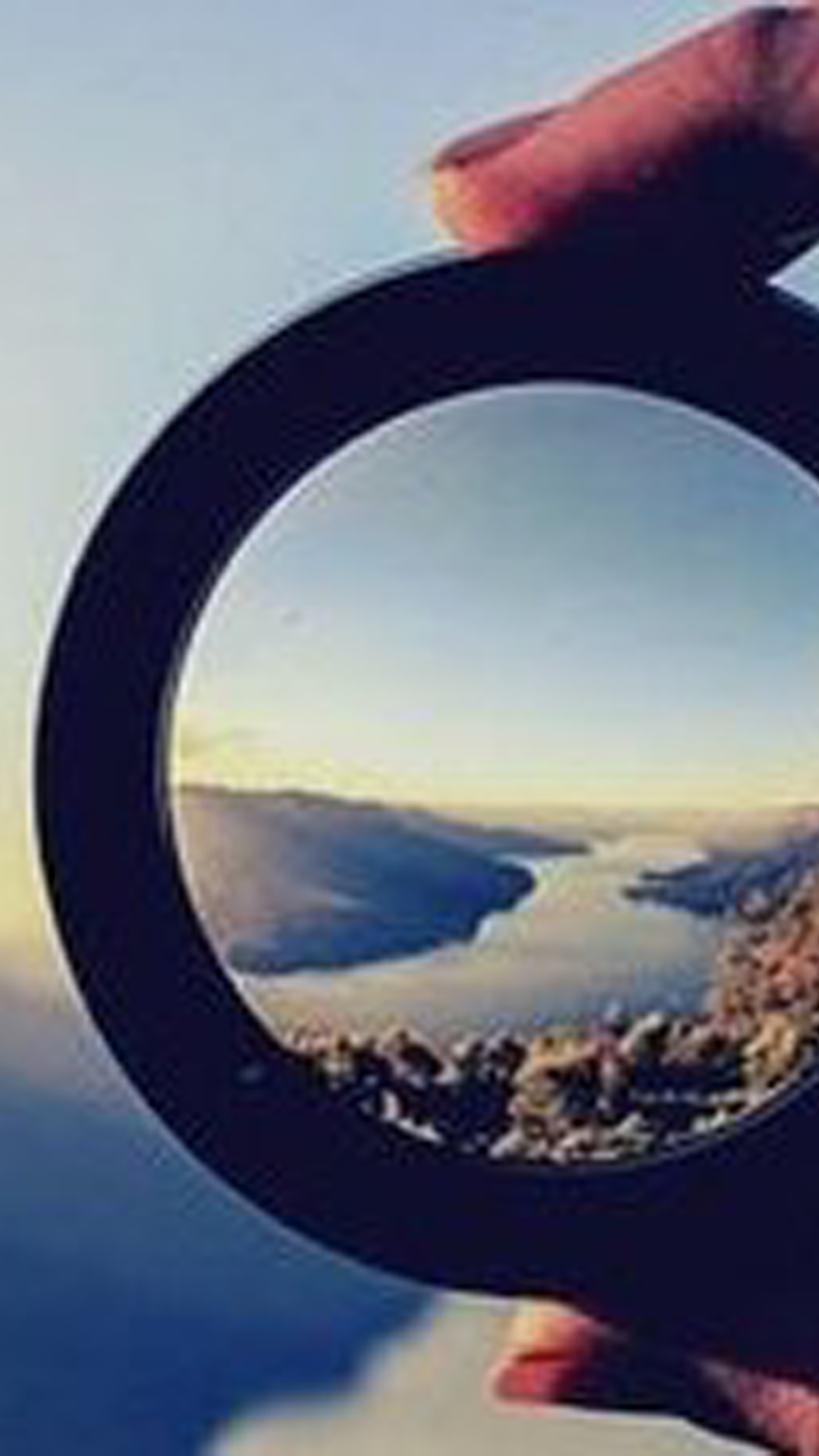 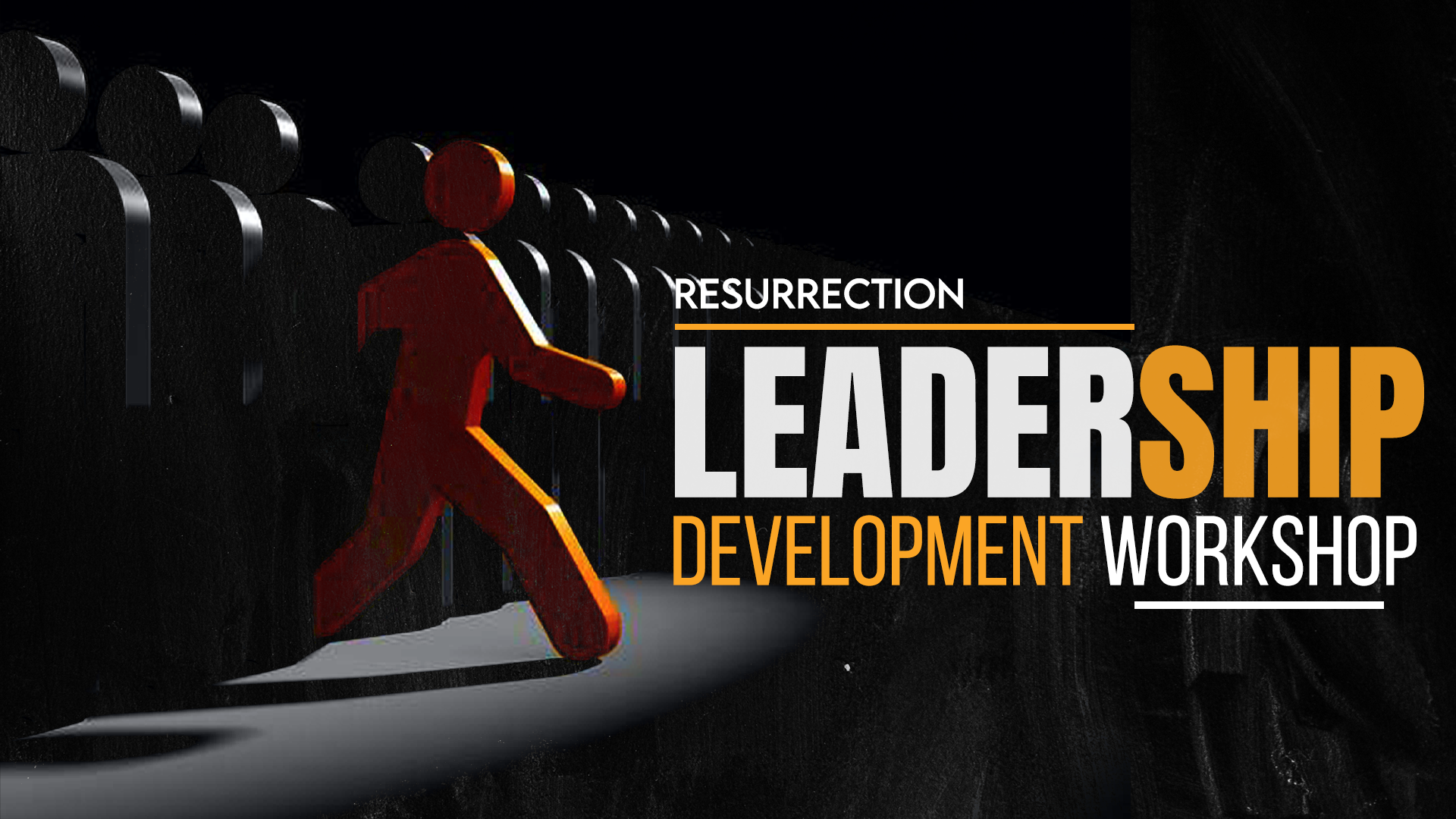 Familiarize Yourself with the Theme (use it everywhere you go, make sure all events, meetings, and purposes meet this criteria)
Plan with Purpose (everything you do this year has to reflect the Theme)
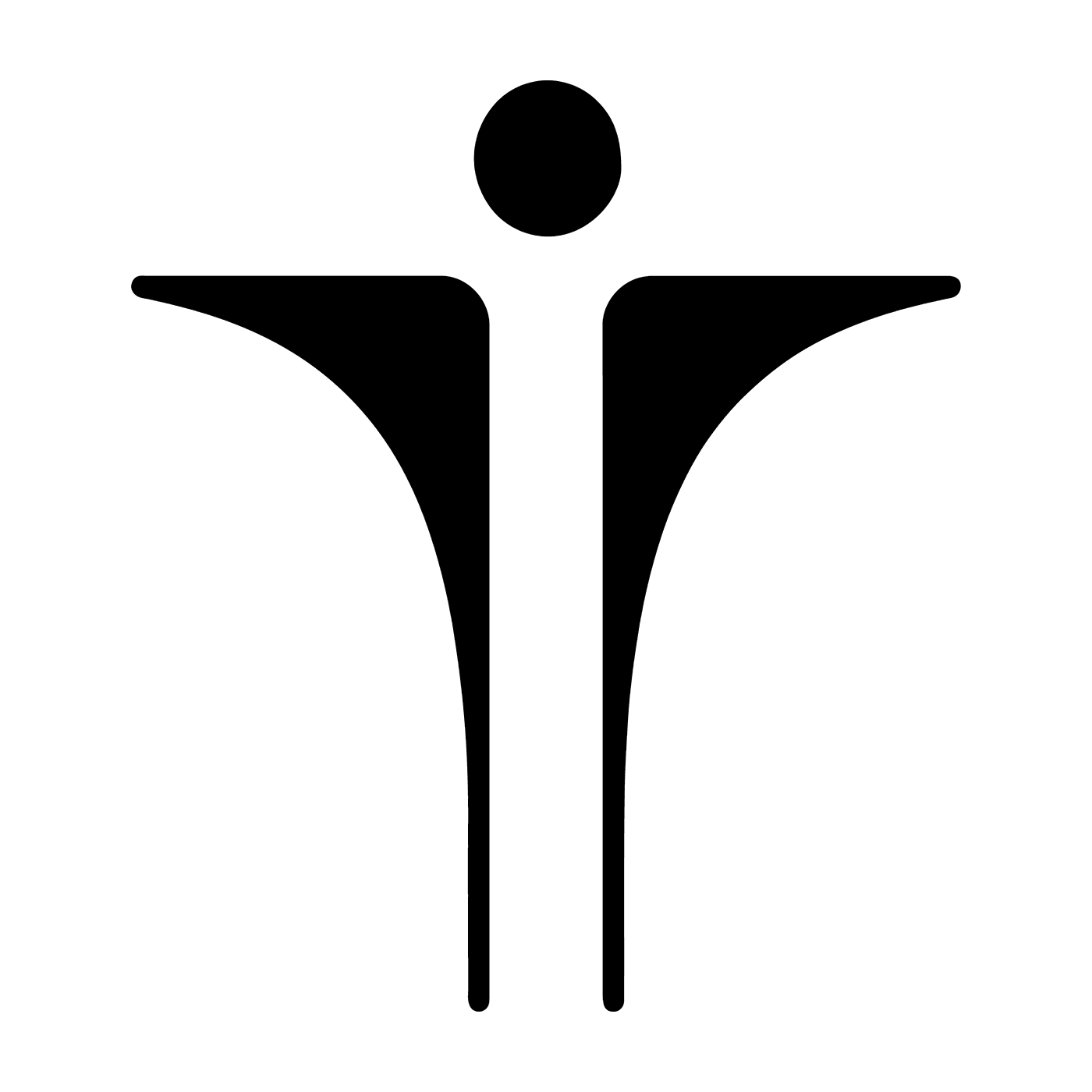 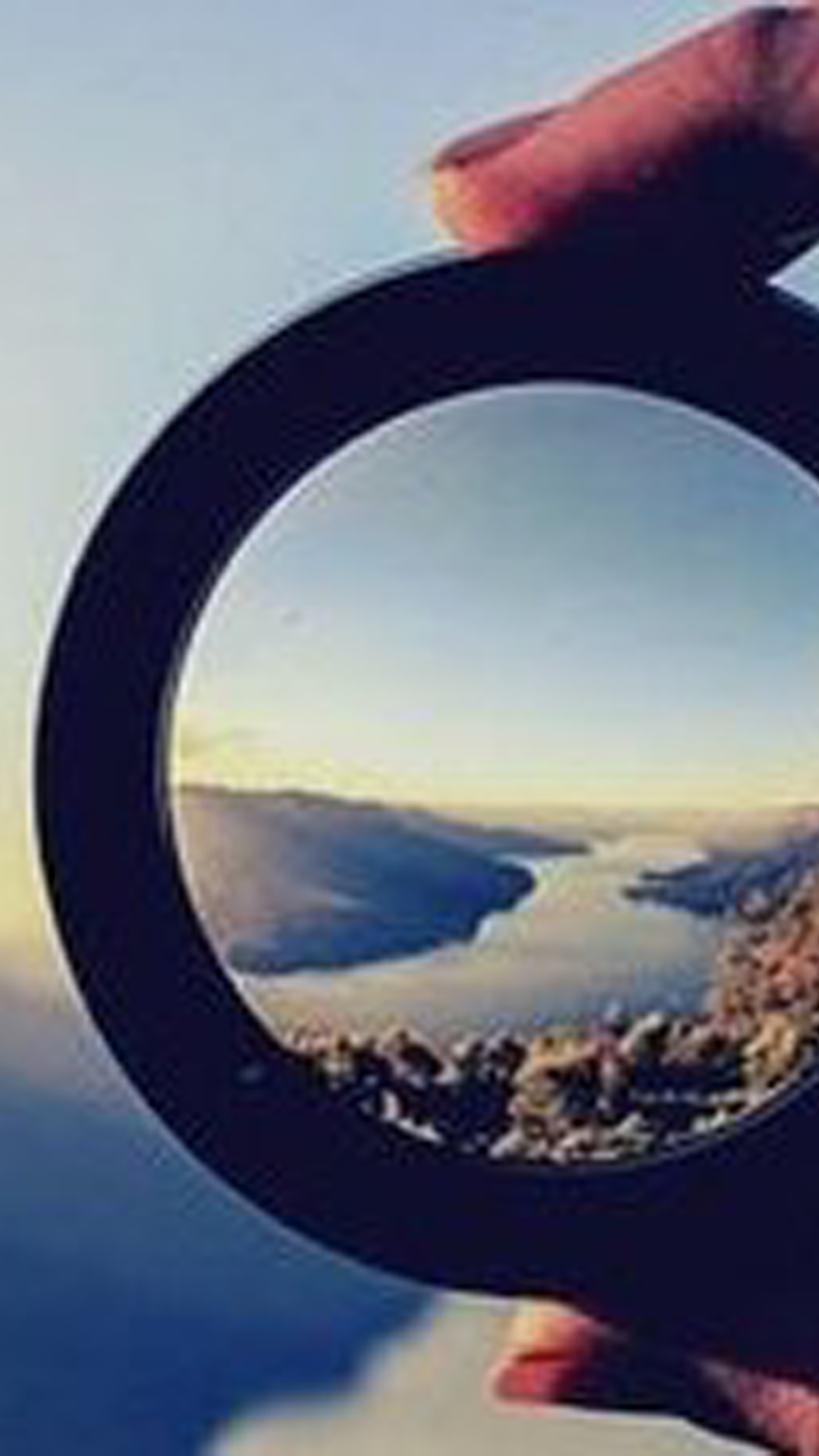 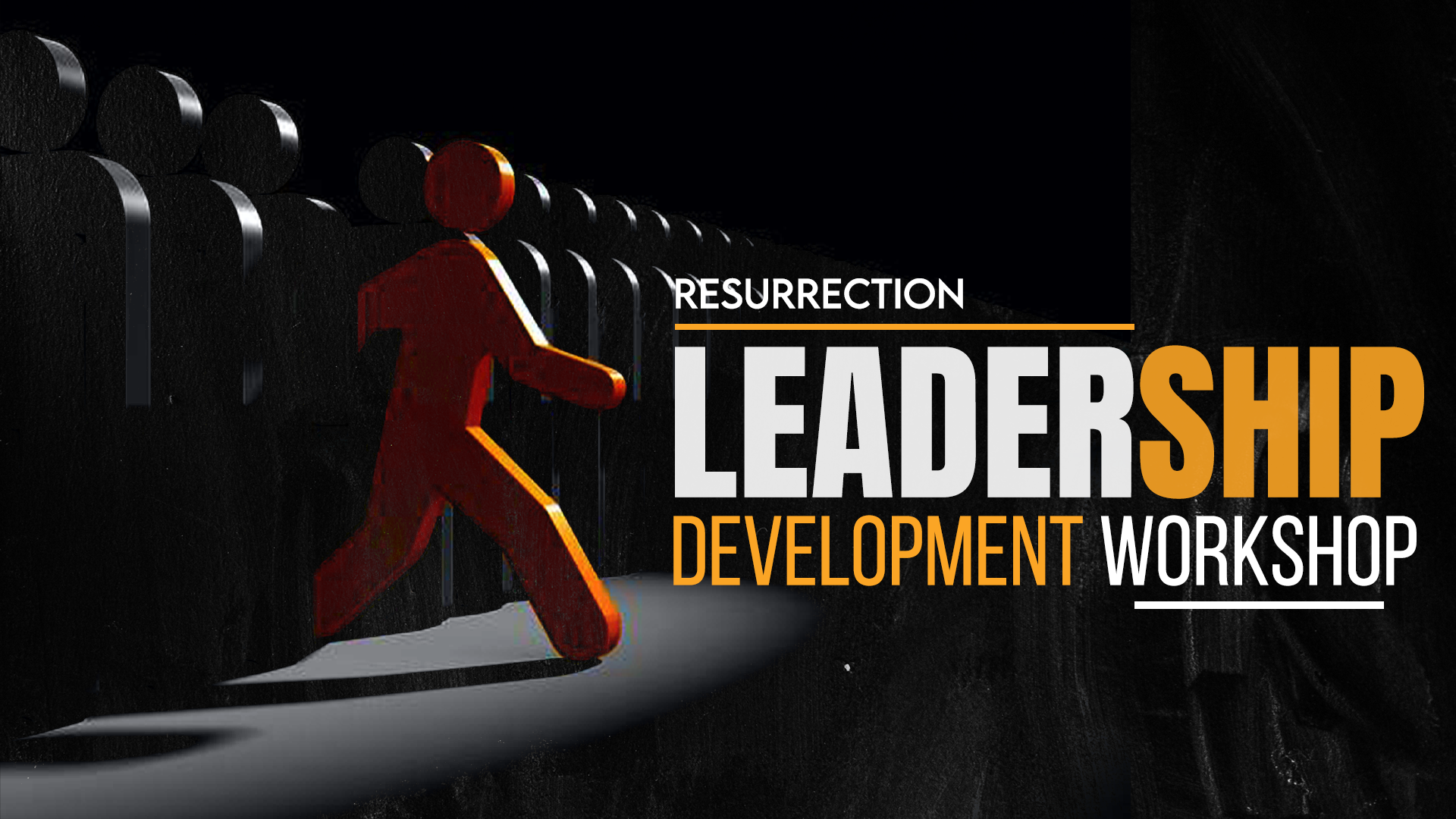 Familiarize Yourself with the Theme (use it everywhere you go, make sure all events, meetings, and purposes meet this criteria)
Plan with Purpose (everything you do this year has to reflect the Theme)
Plan Conservatively (our focus is to make a difference even financially)
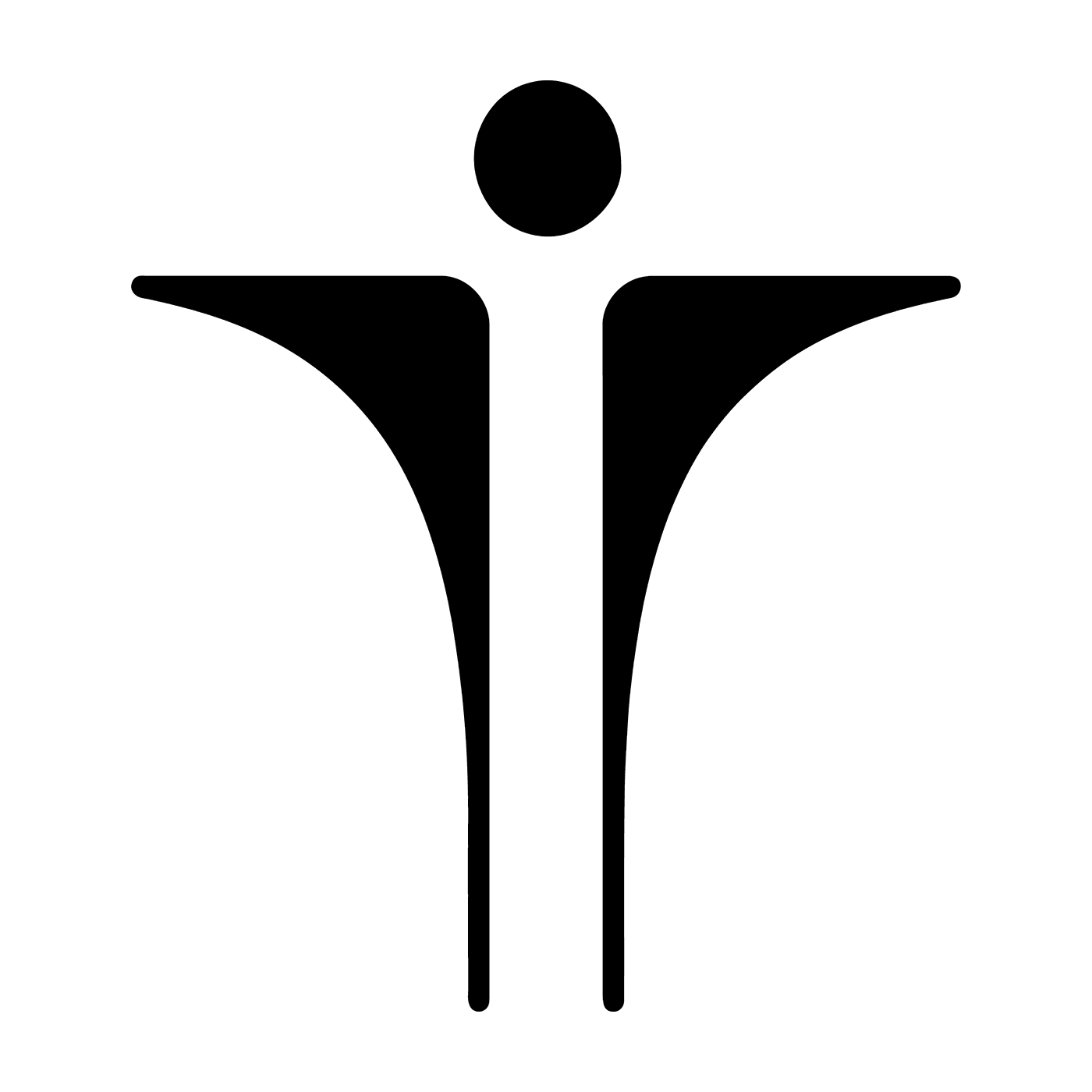 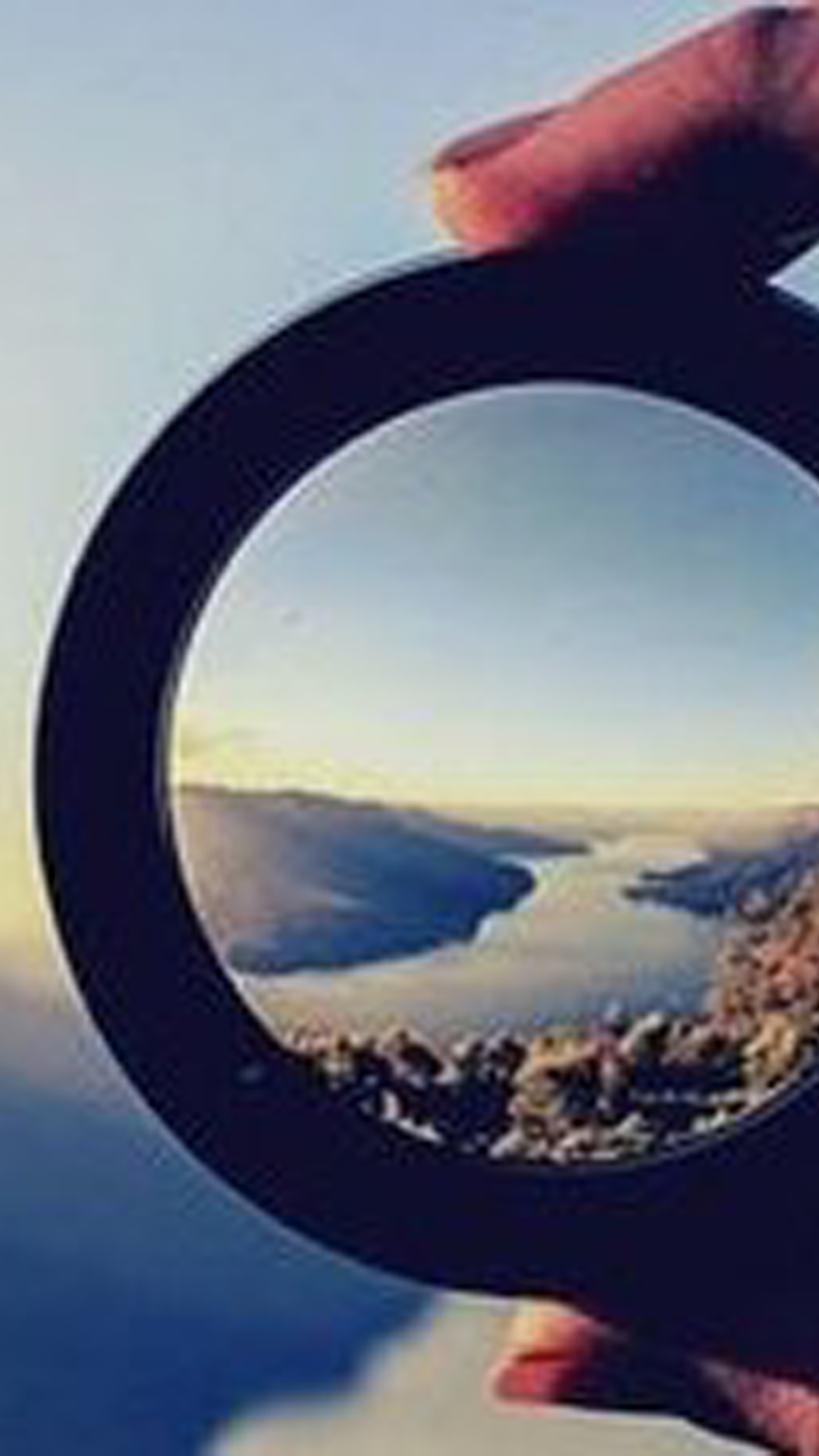 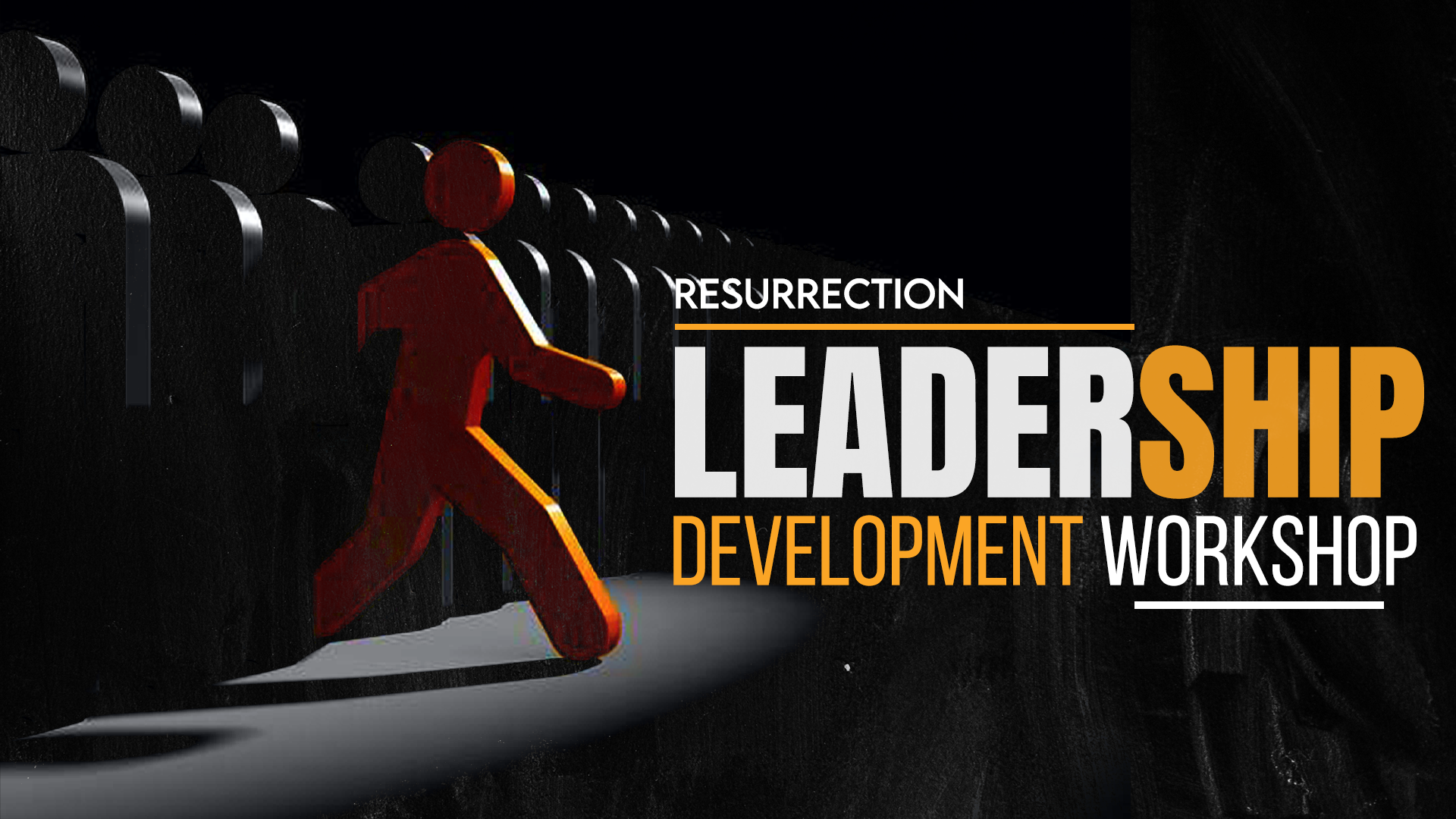 Familiarize Yourself with the Theme (use it everywhere you go, make sure all events, meetings, and purposes meet this criteria)
Plan with Purpose (everything you do this year has to reflect the Theme)
Plan Conservatively (our focus is to make a difference even financially)
Speak Life over the leadership, the ministry, and the events of the year
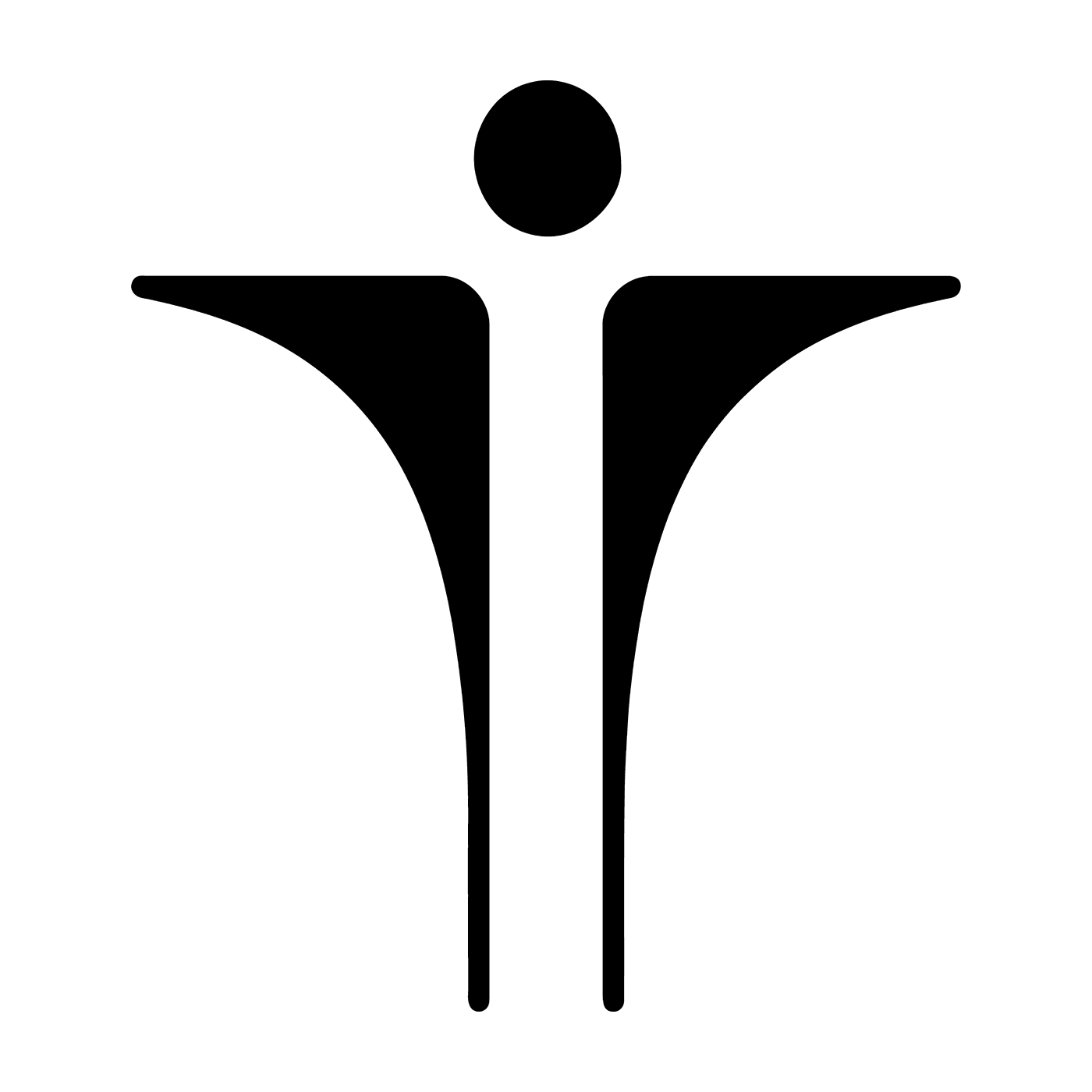 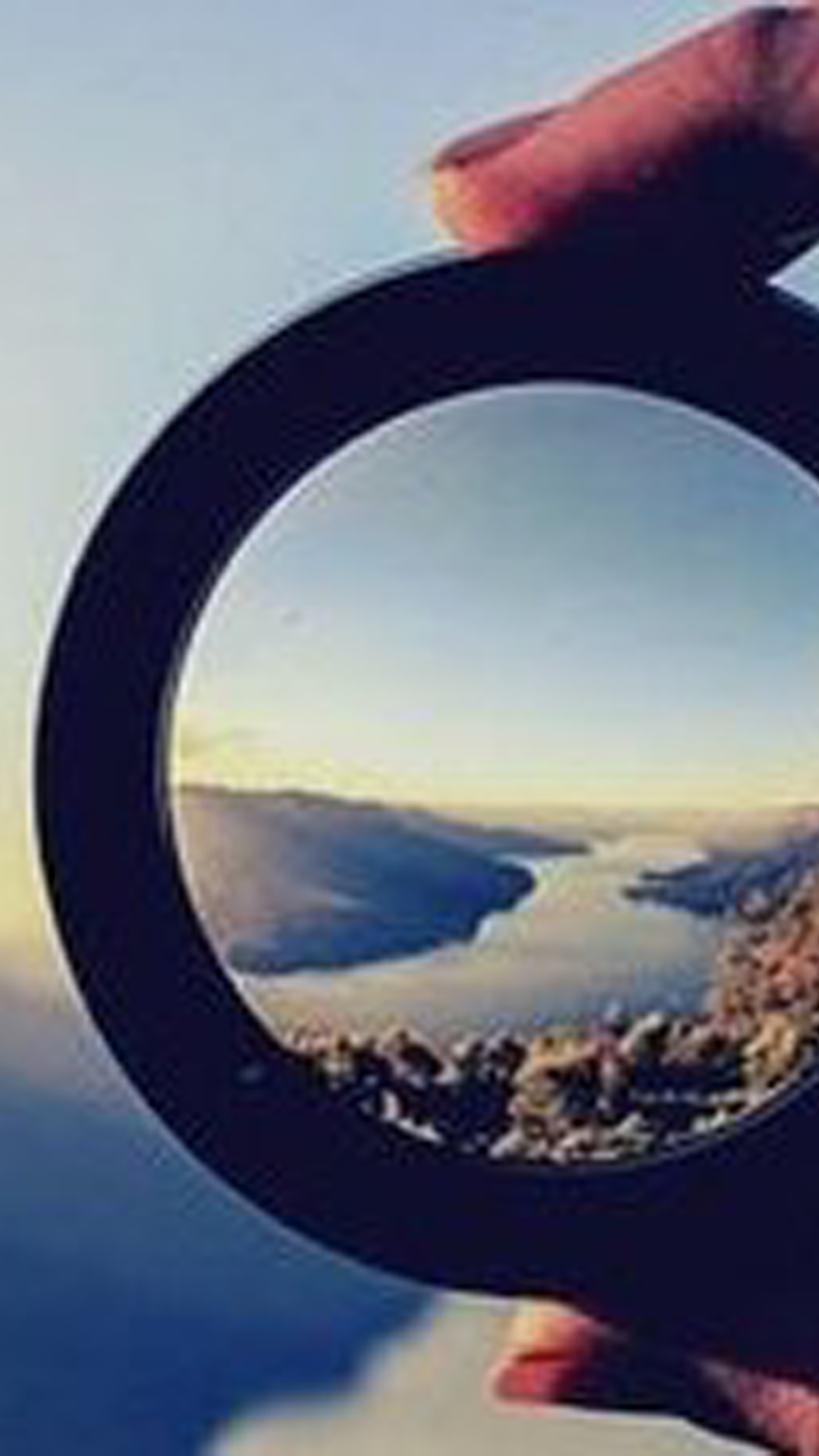 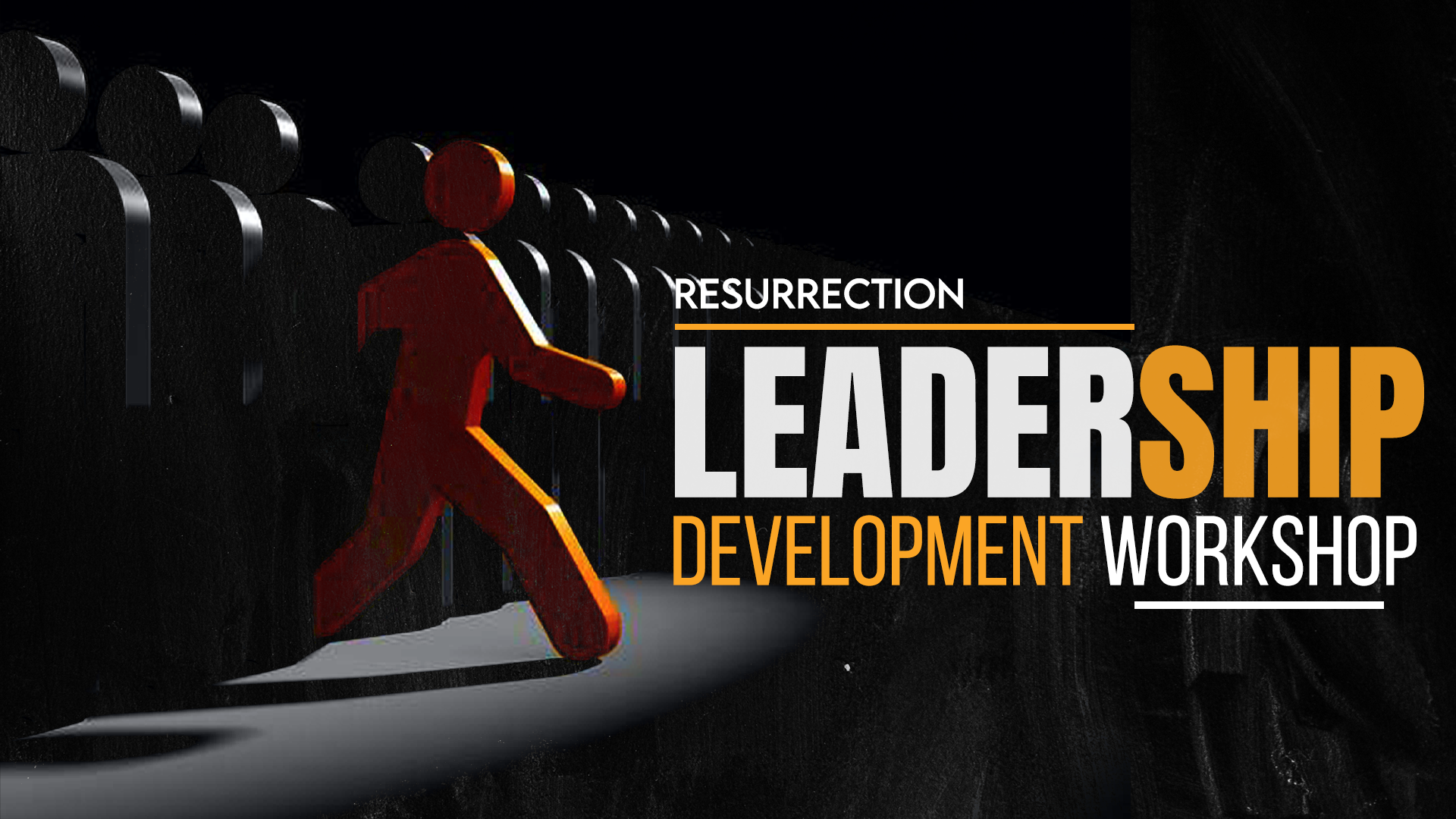 BECOMING AN EFFECTIVE LEADER10 Things You Must Know…
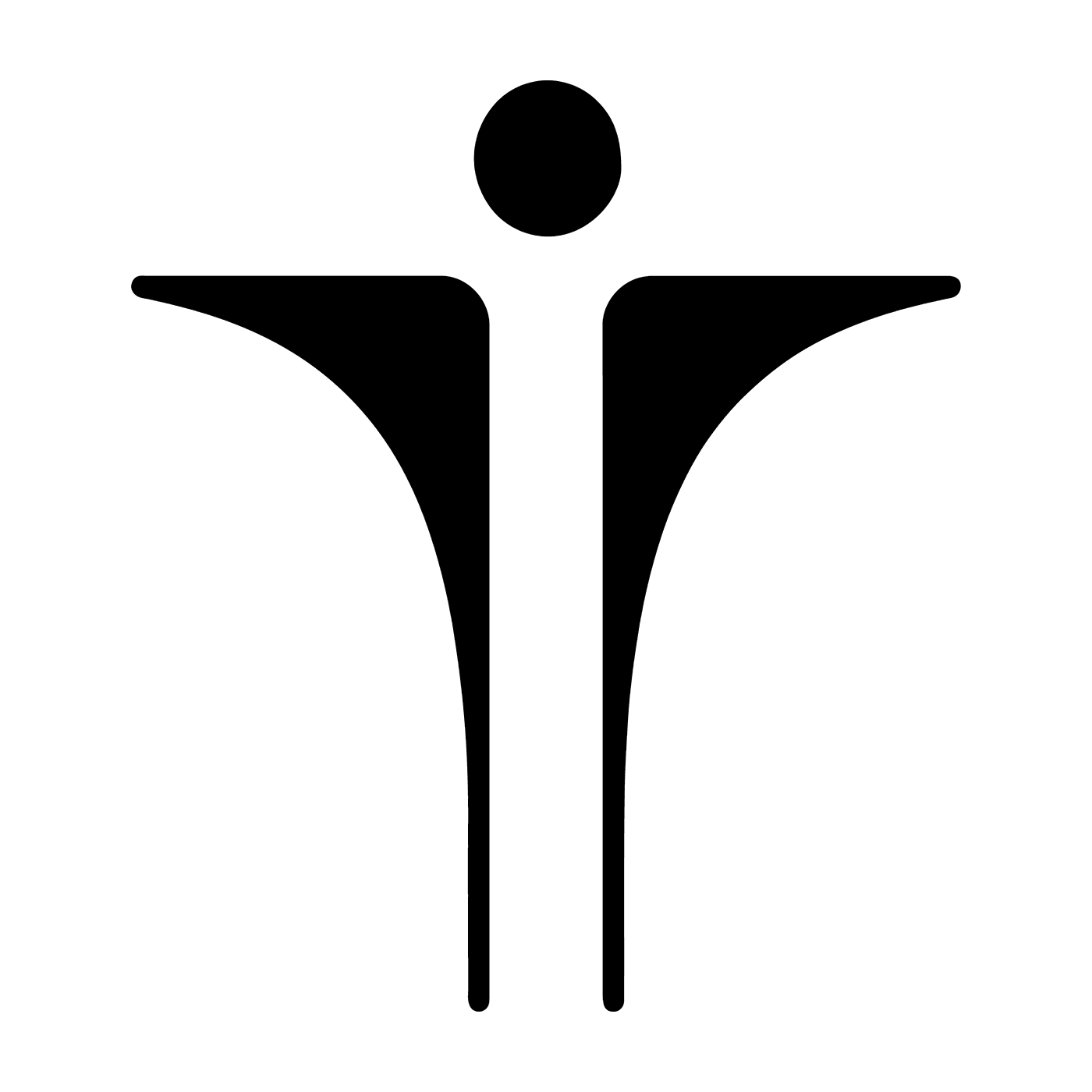 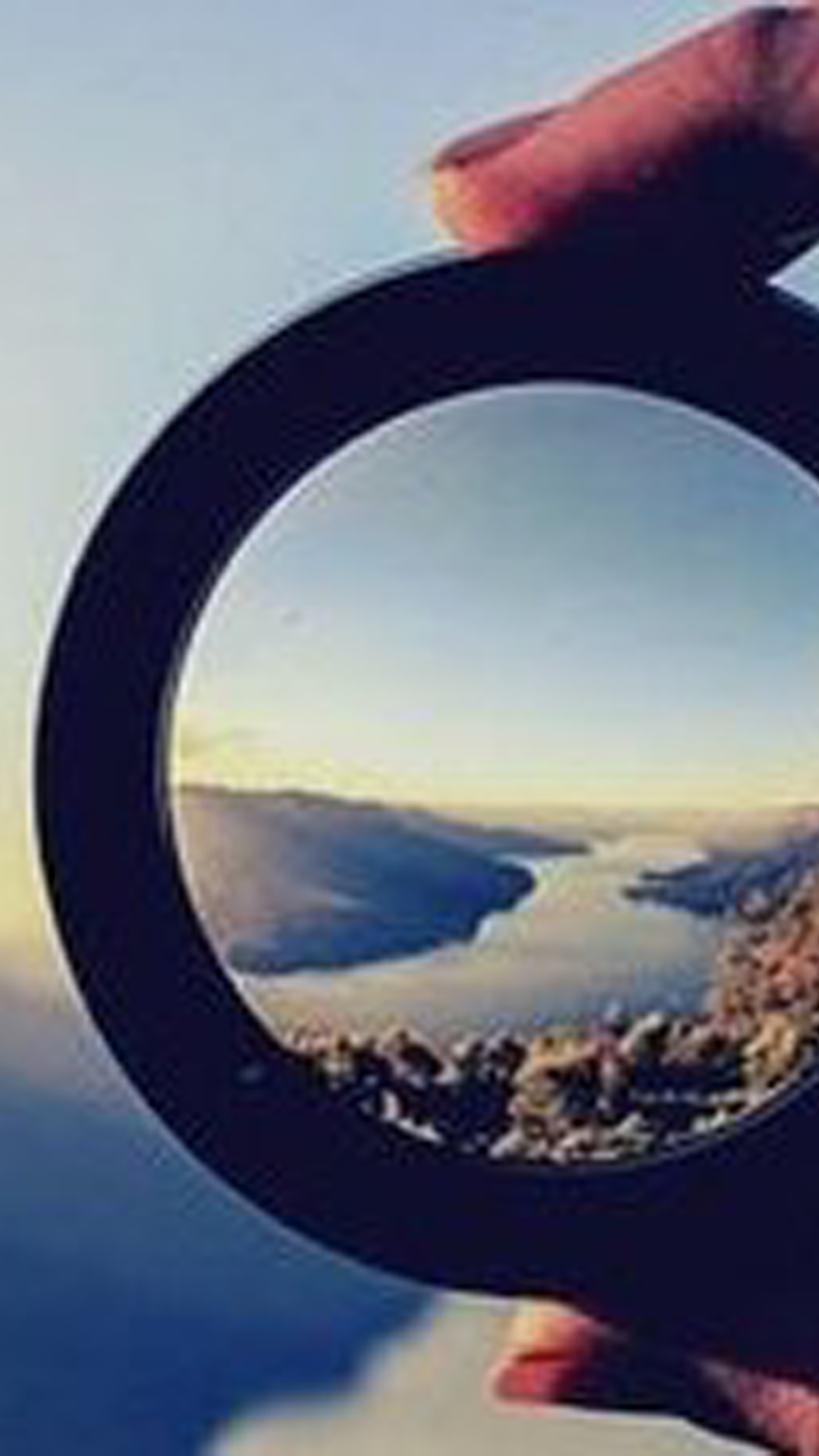 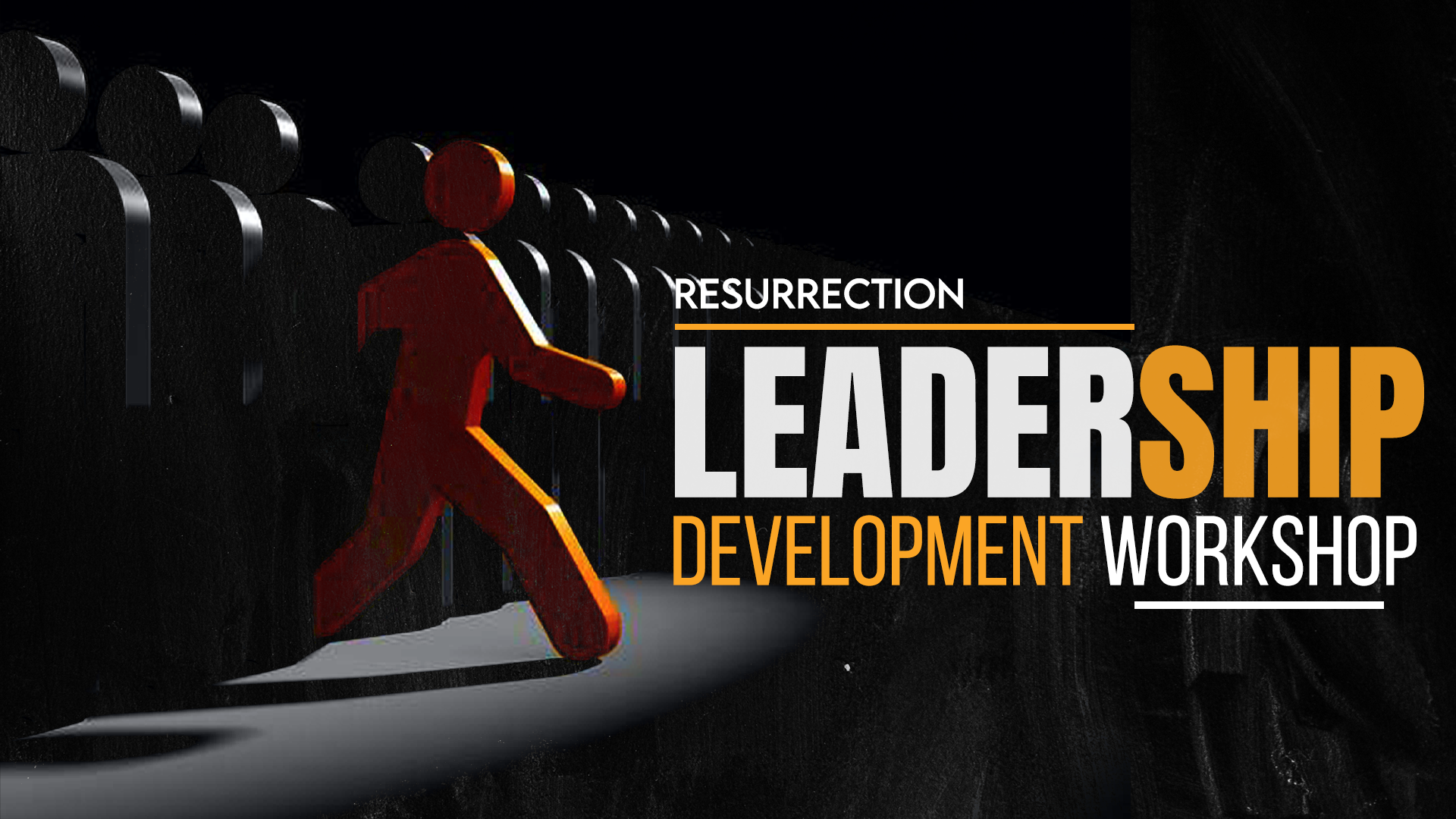 1.  KNOW YOUR WEAKNESS
Exodus 4:10
And Moses said unto the Lord, O my Lord, I am not eloquent, neither heretofore, nor since thou hast spoken unto thy servant: but I am slow of speech, and of a slow tongue.
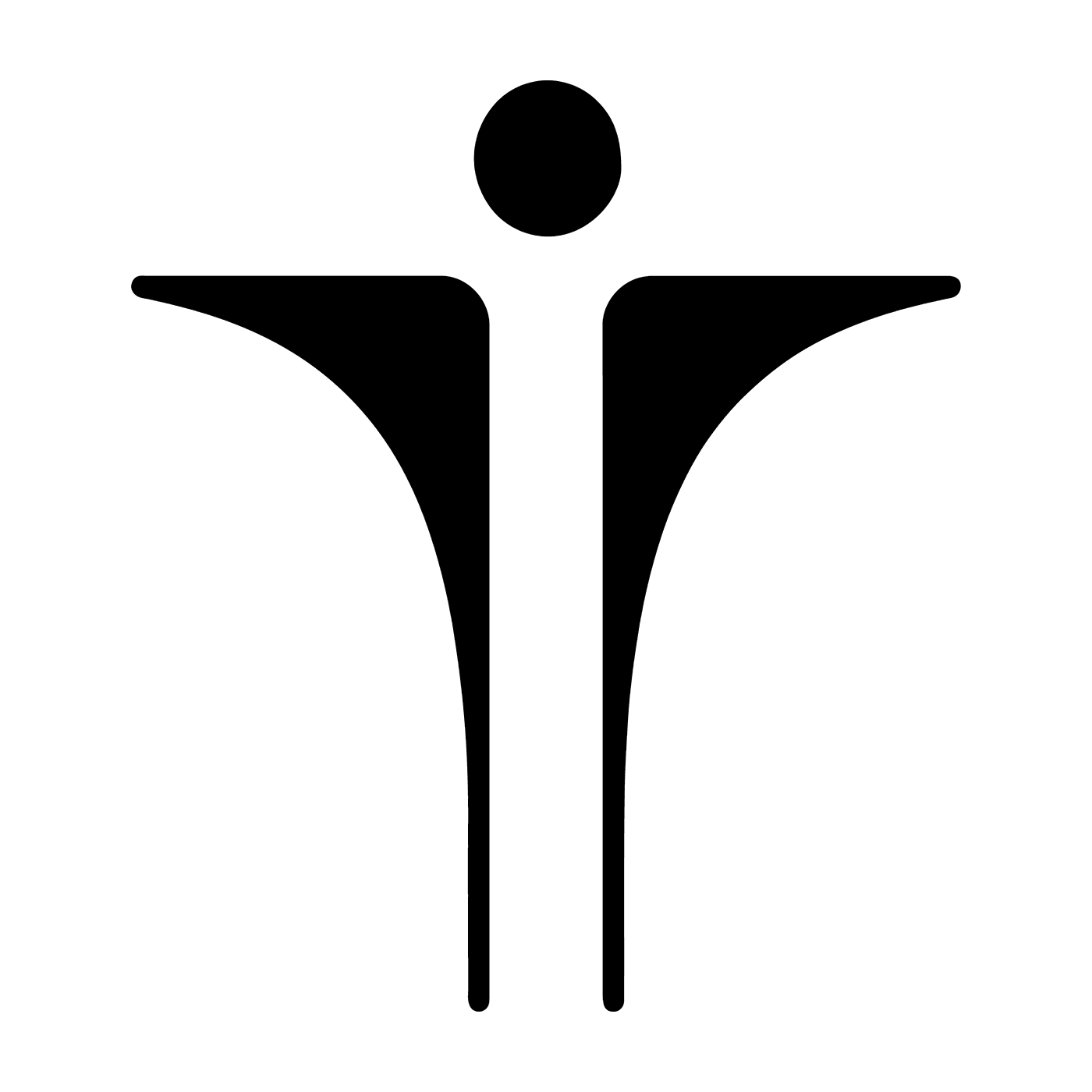 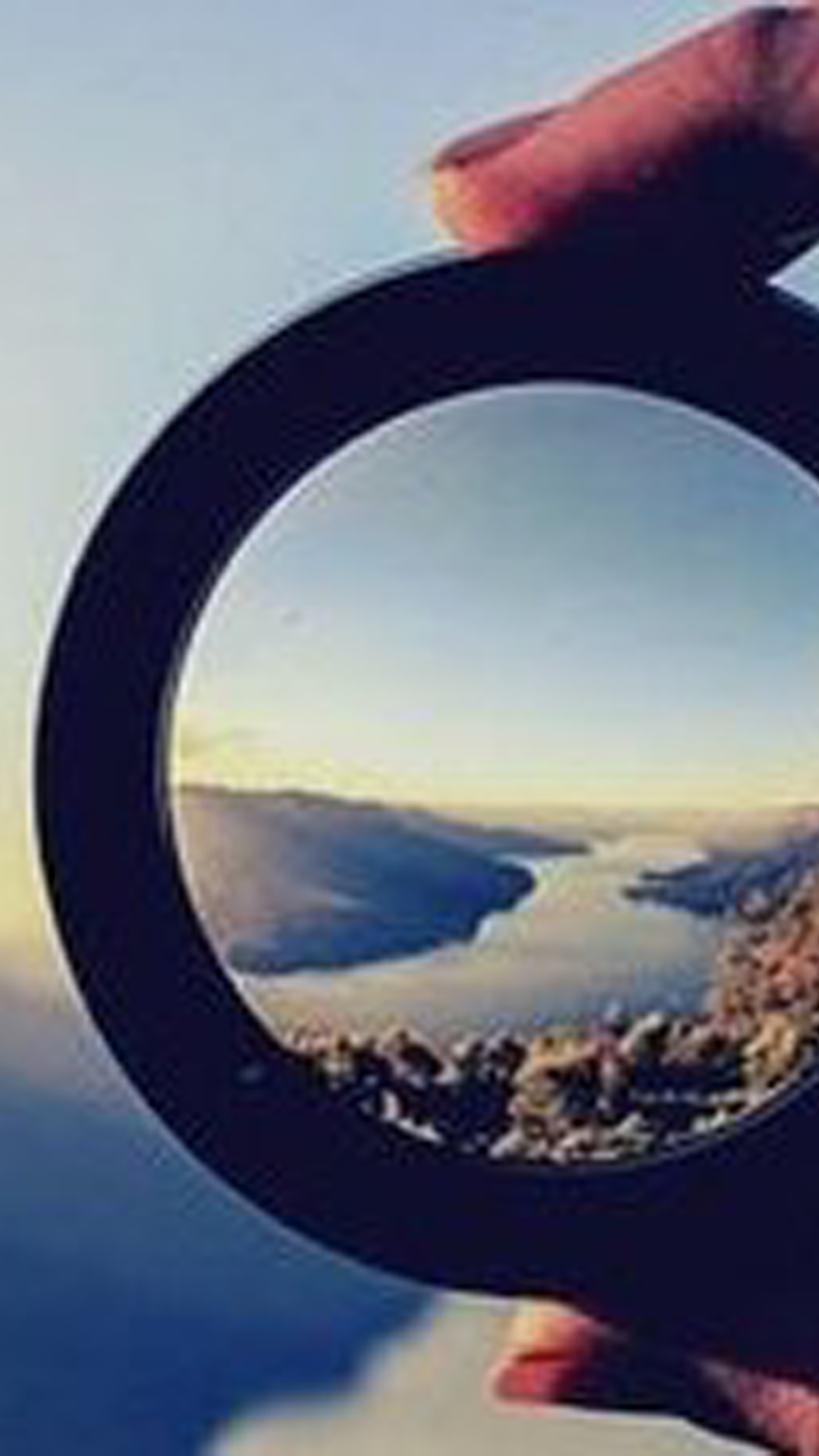 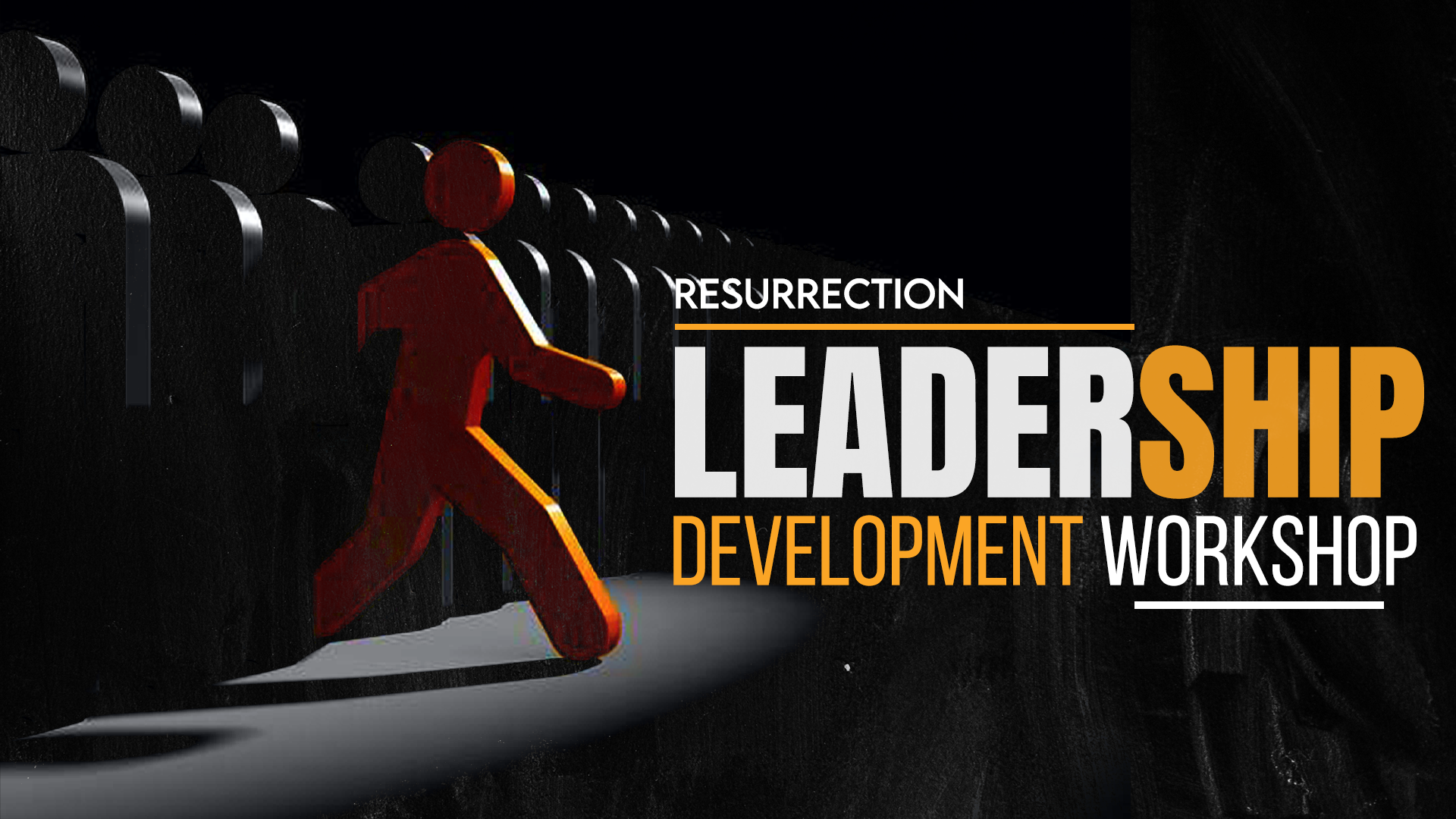 2.  KNOW YOUR CHURCH
Acts 2:41
Then they that gladly received his word were baptized: and the same day there were added unto them about three thousand souls.
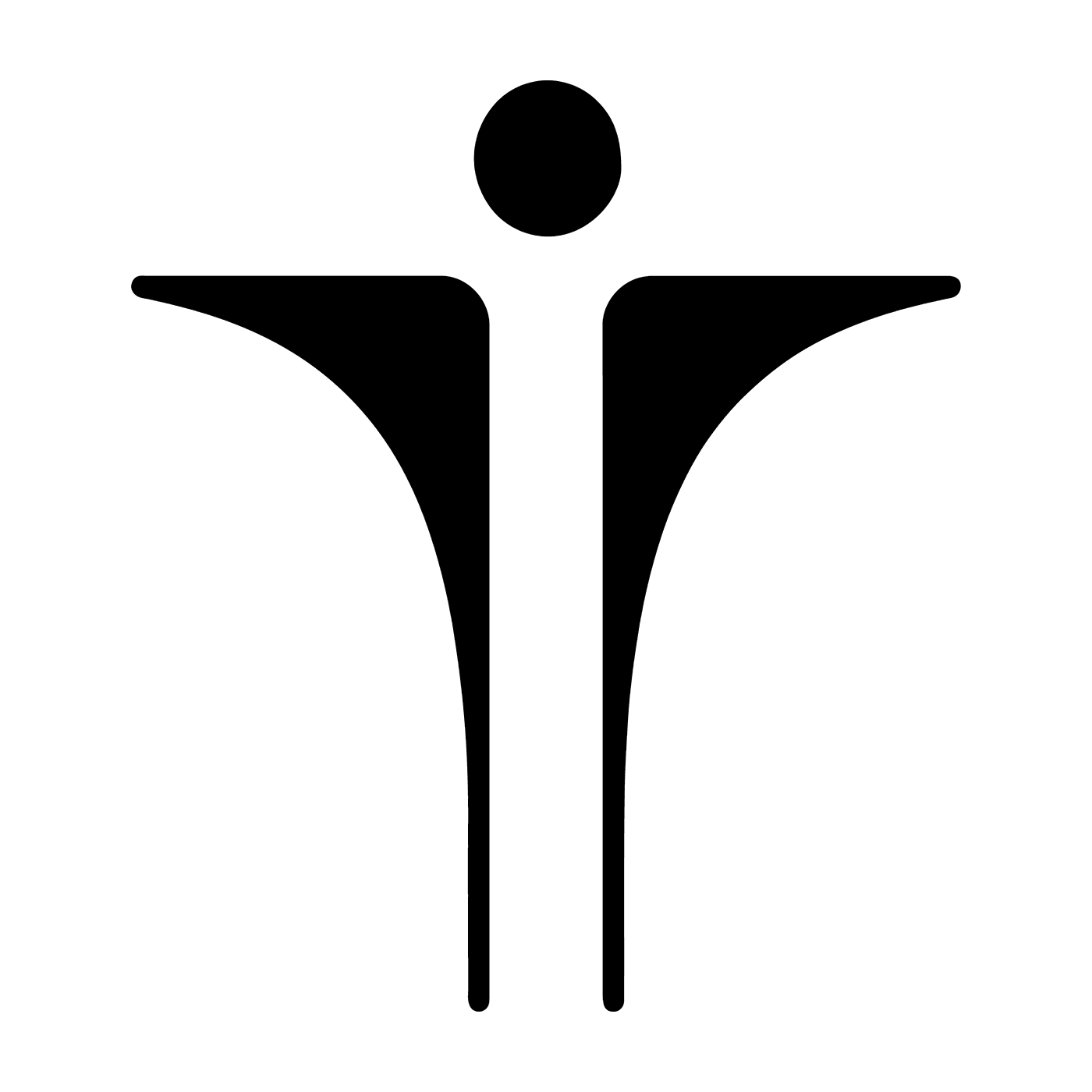 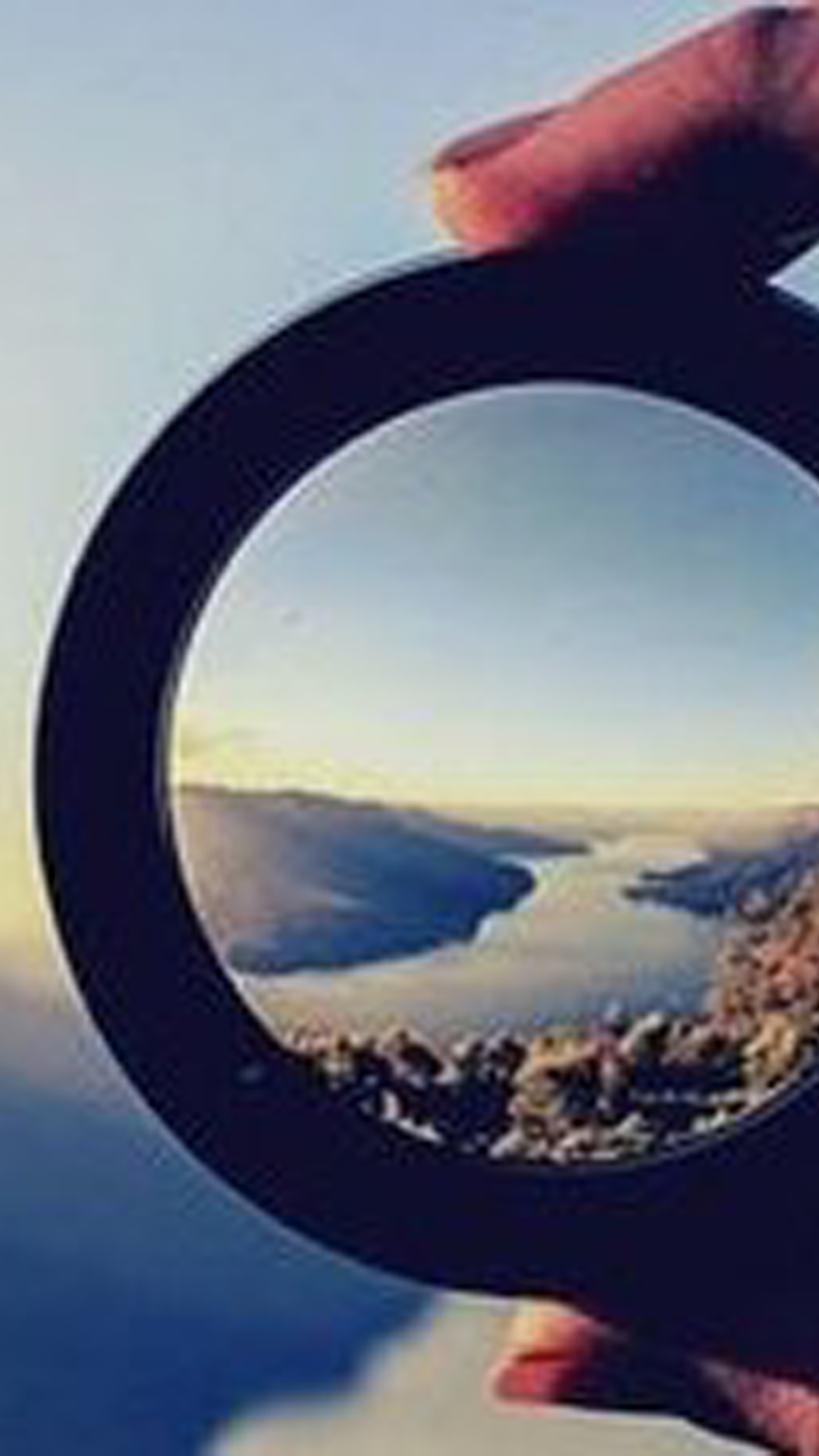 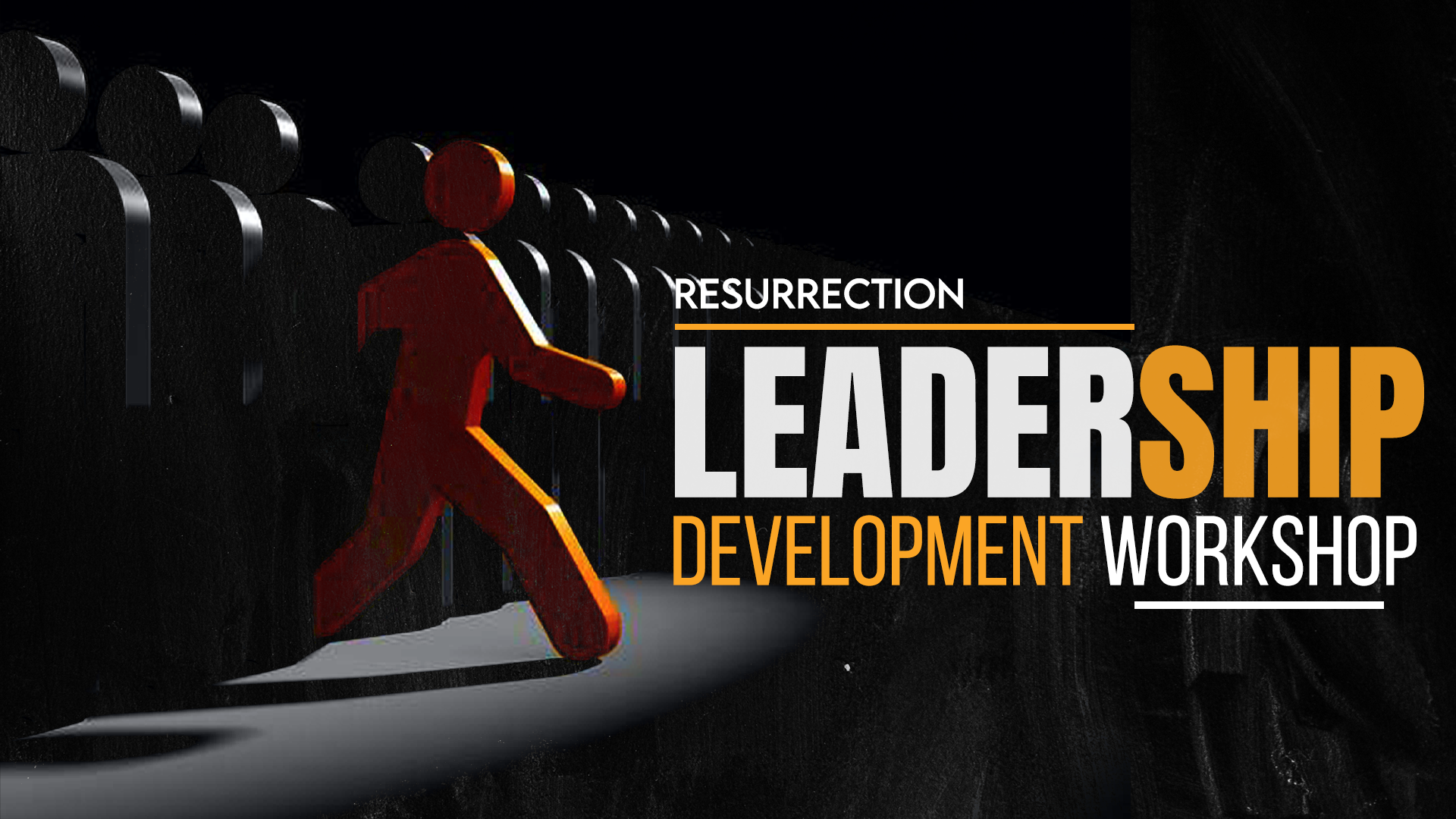 3. KNOW YOUR PASSION  
Acts 20: 23, 24
I only know that in every city the Holy Spirit warns me that prison and hardships are facing me. 24 However, I consider my life worth nothing to me; my only aim is to finish the race and complete the task the Lord Jesus has given me—the task of testifying to the good news of God’s grace.
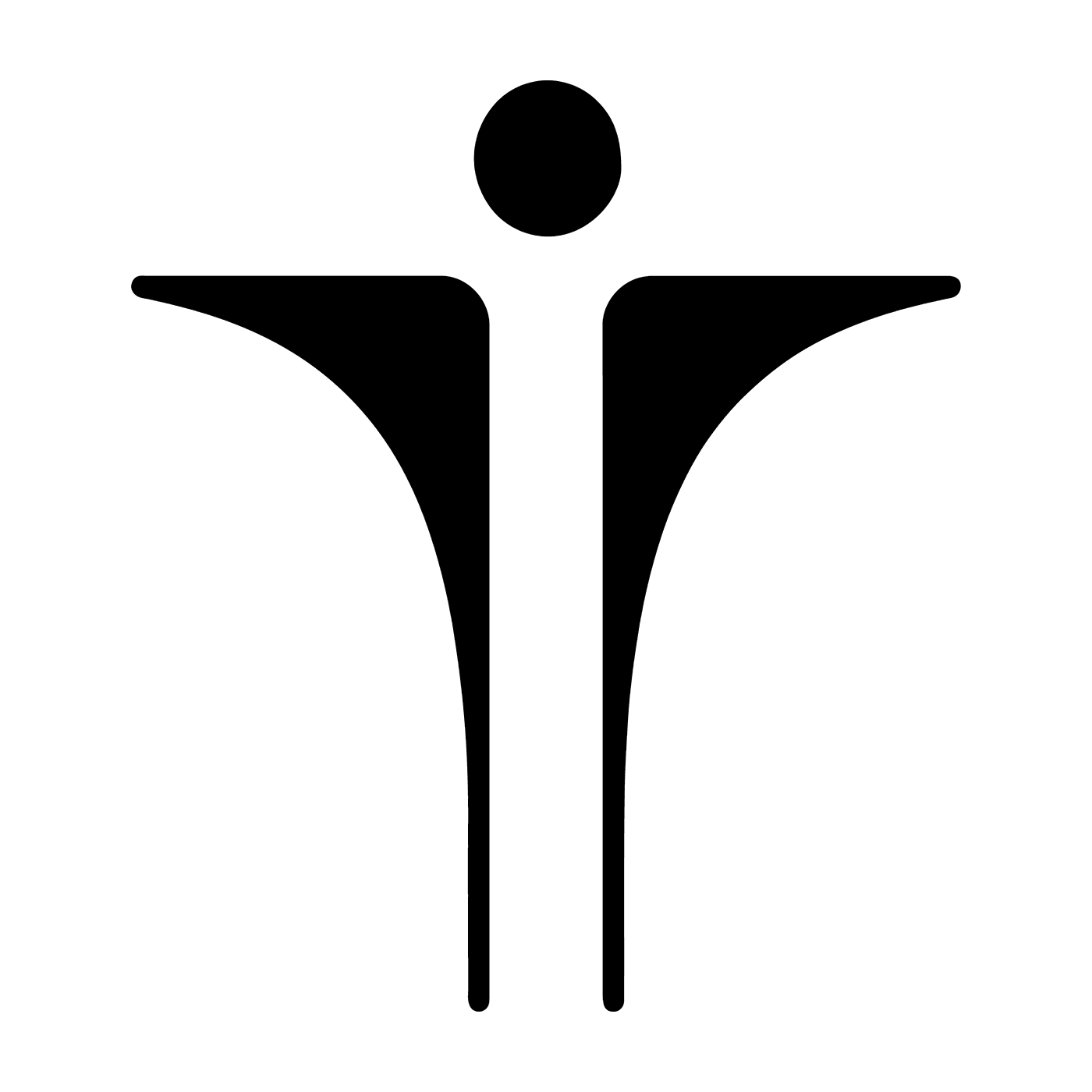 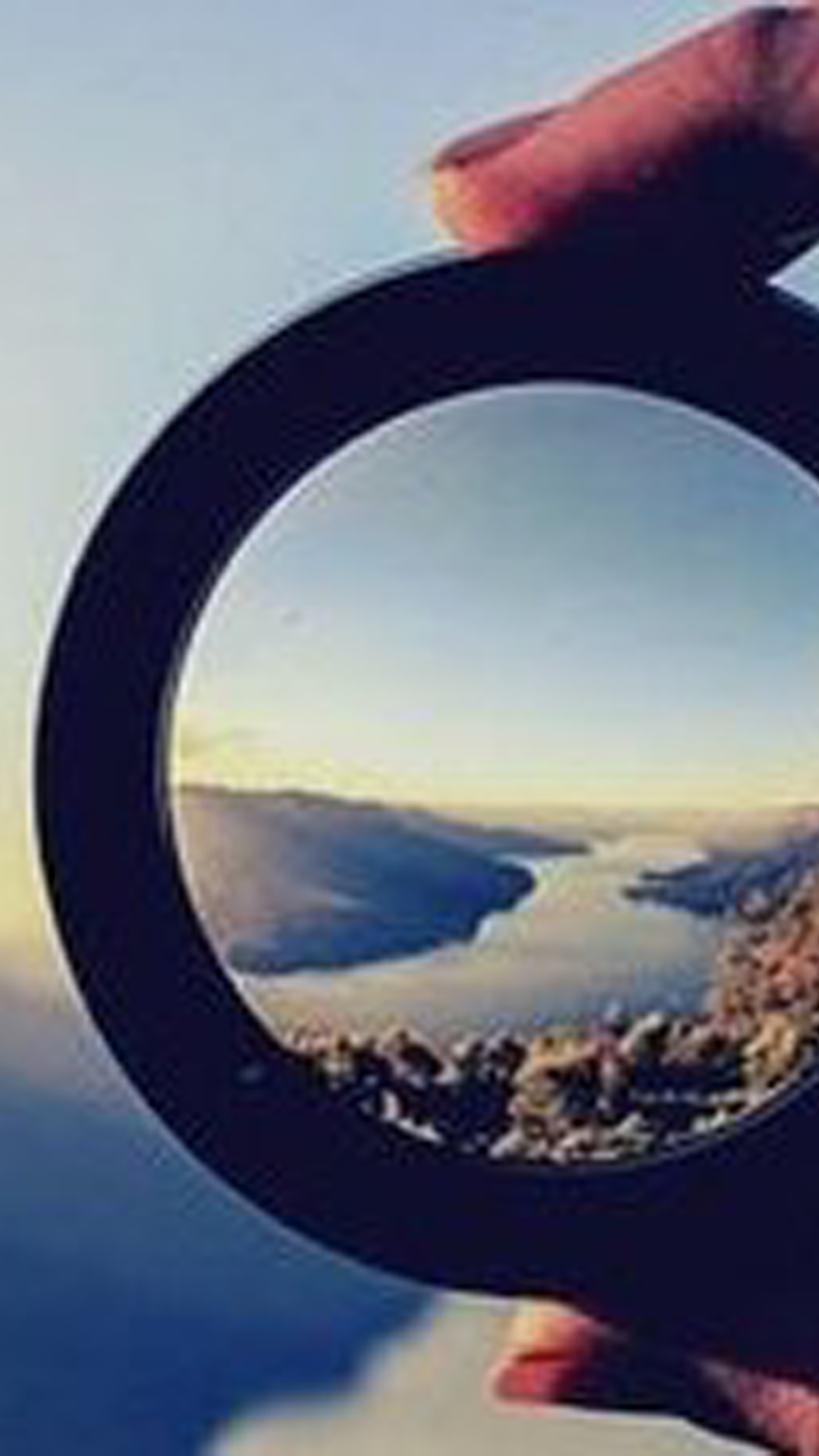 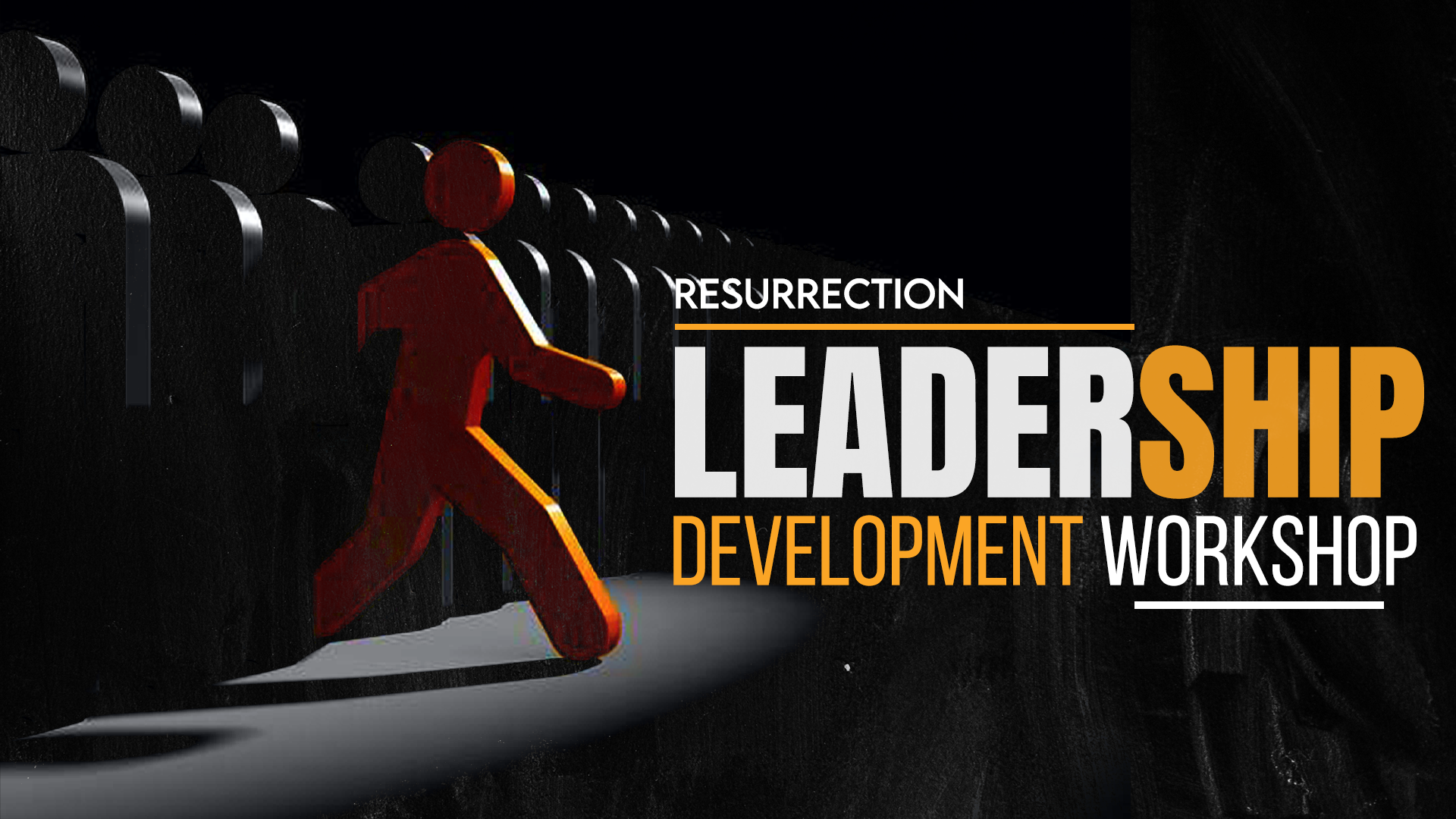 4.  KNOW YOUR STRENGTHS
Romans 15:1
We then that are strong ought to bear the infirmities of the weak, and not to please ourselves.
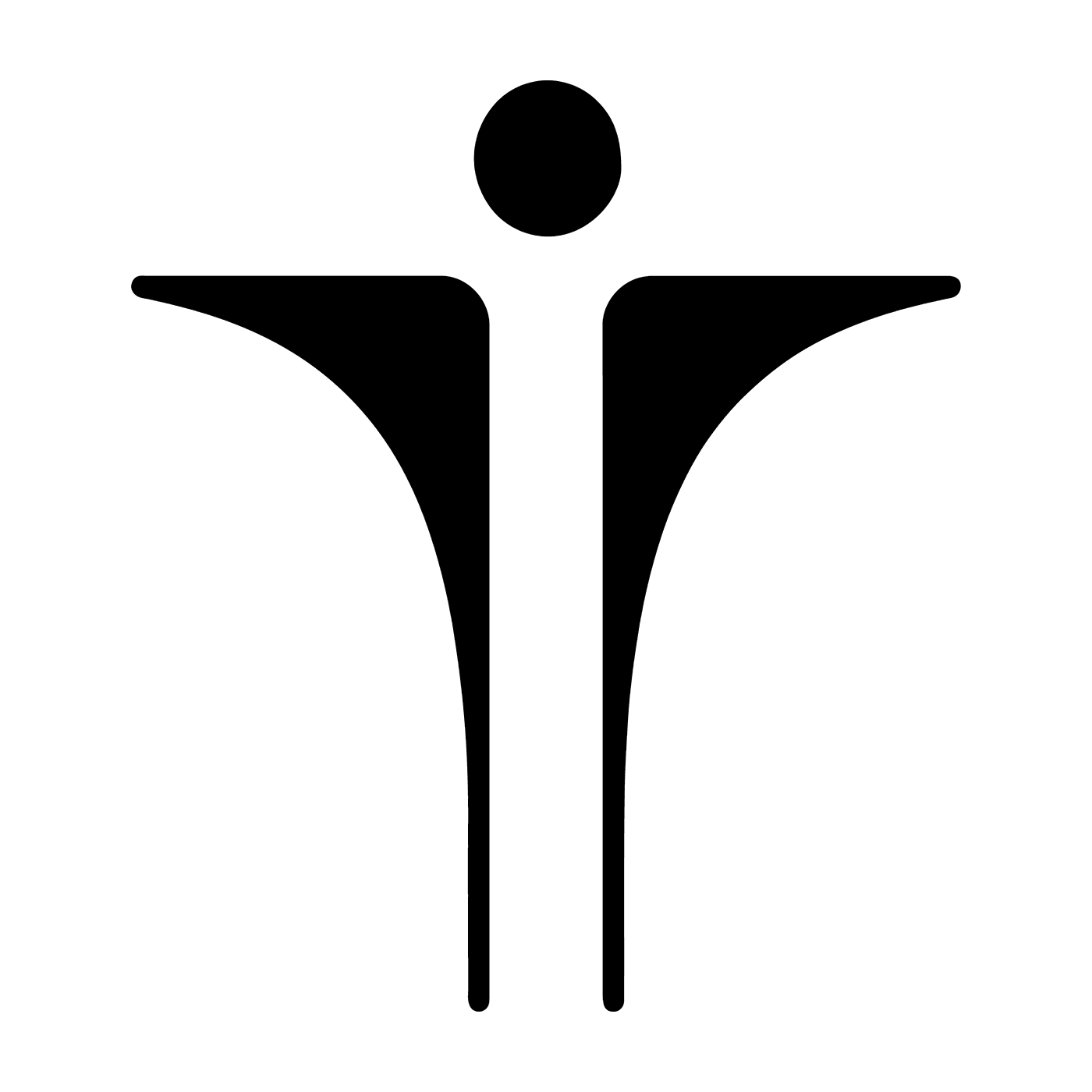 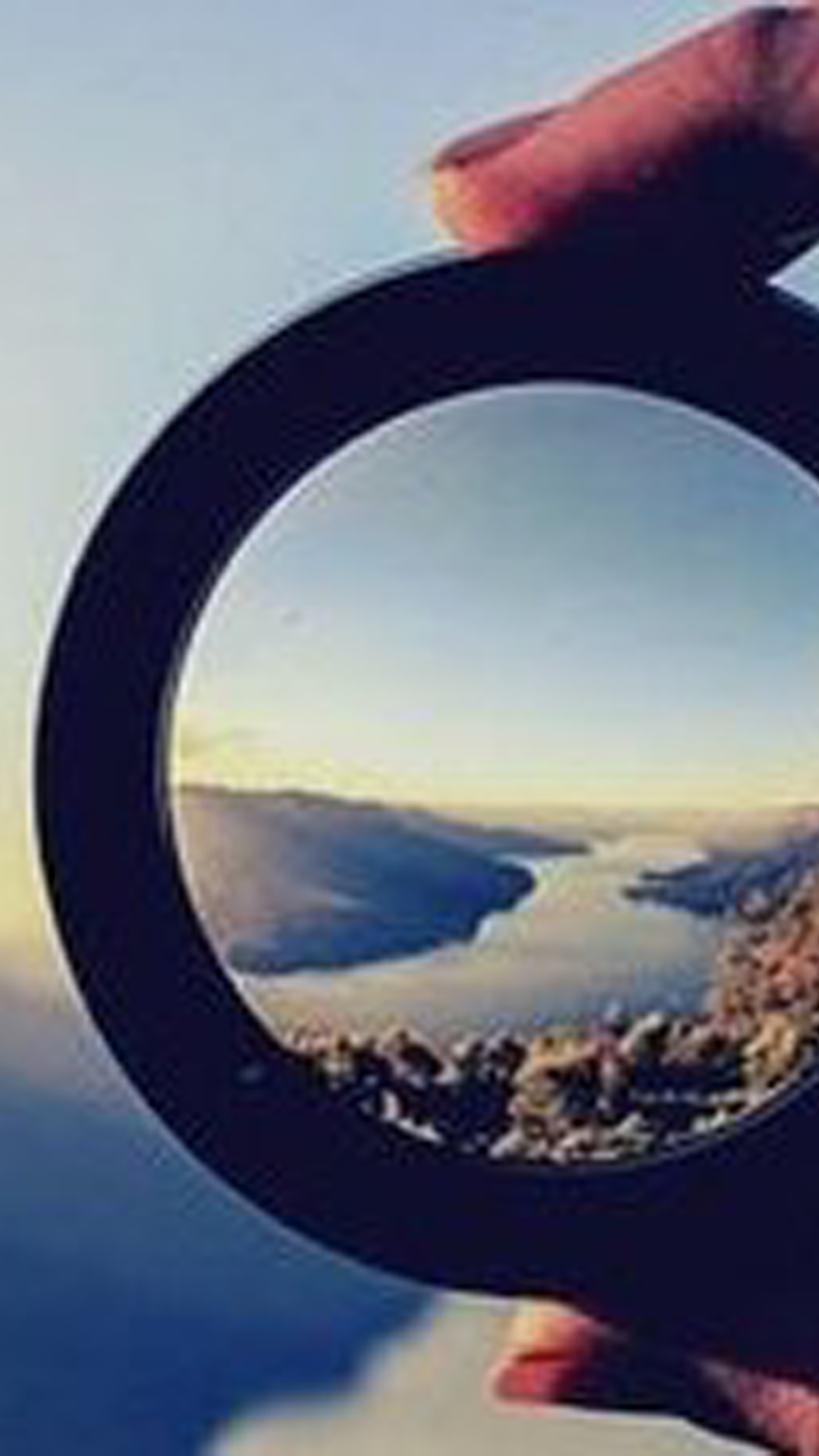 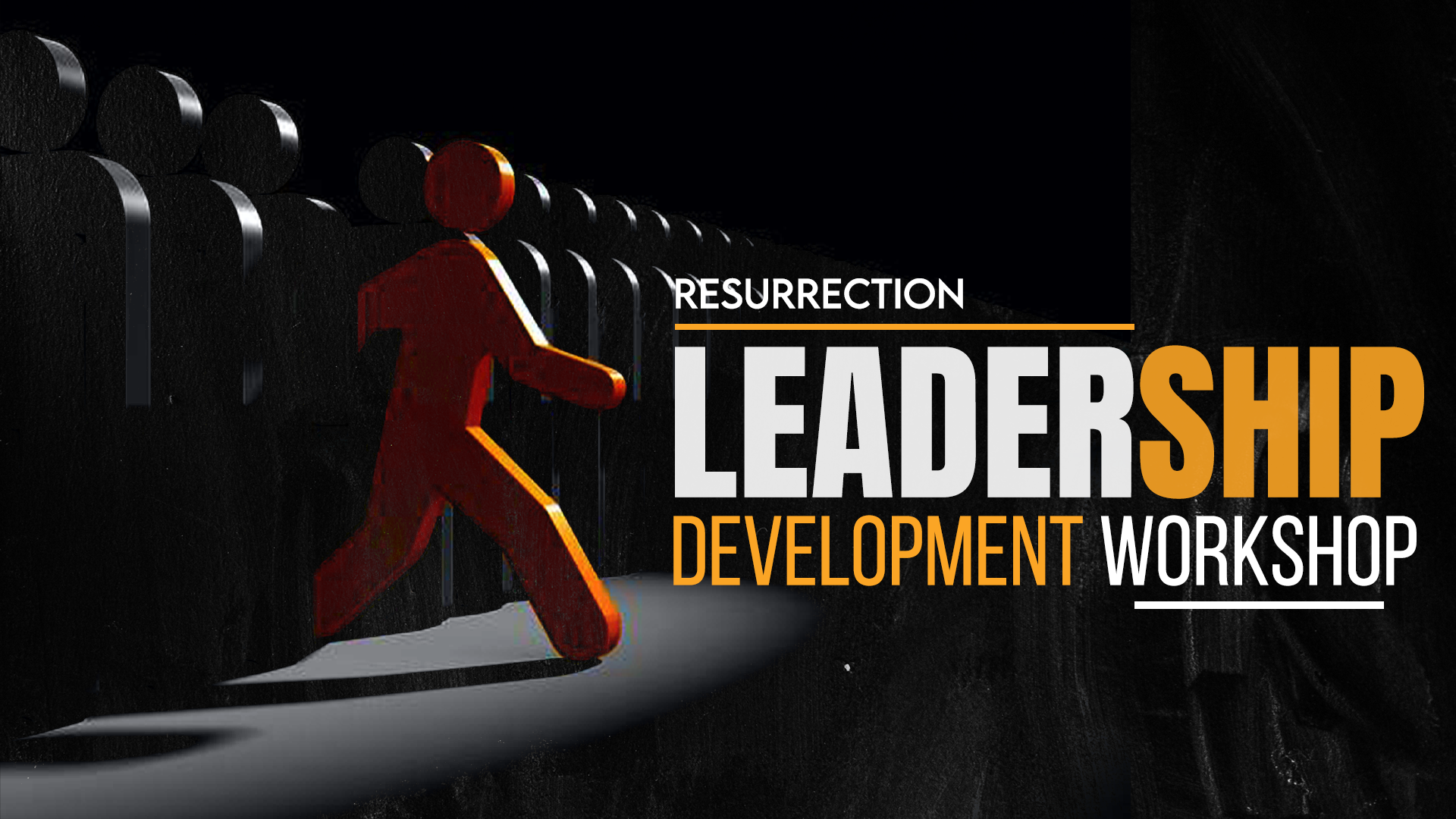 5. KNOW YOUR ROLE
Ephesians 4:11-13
So Christ himself gave the apostles, the prophets, the evangelists, the pastors and teachers, to equip his people for works of service, so that the body of Christ may be built up until we all reach unity in the faith and in the knowledge of the Son of God and become mature, attaining to the whole measure of the fullness of Christ.
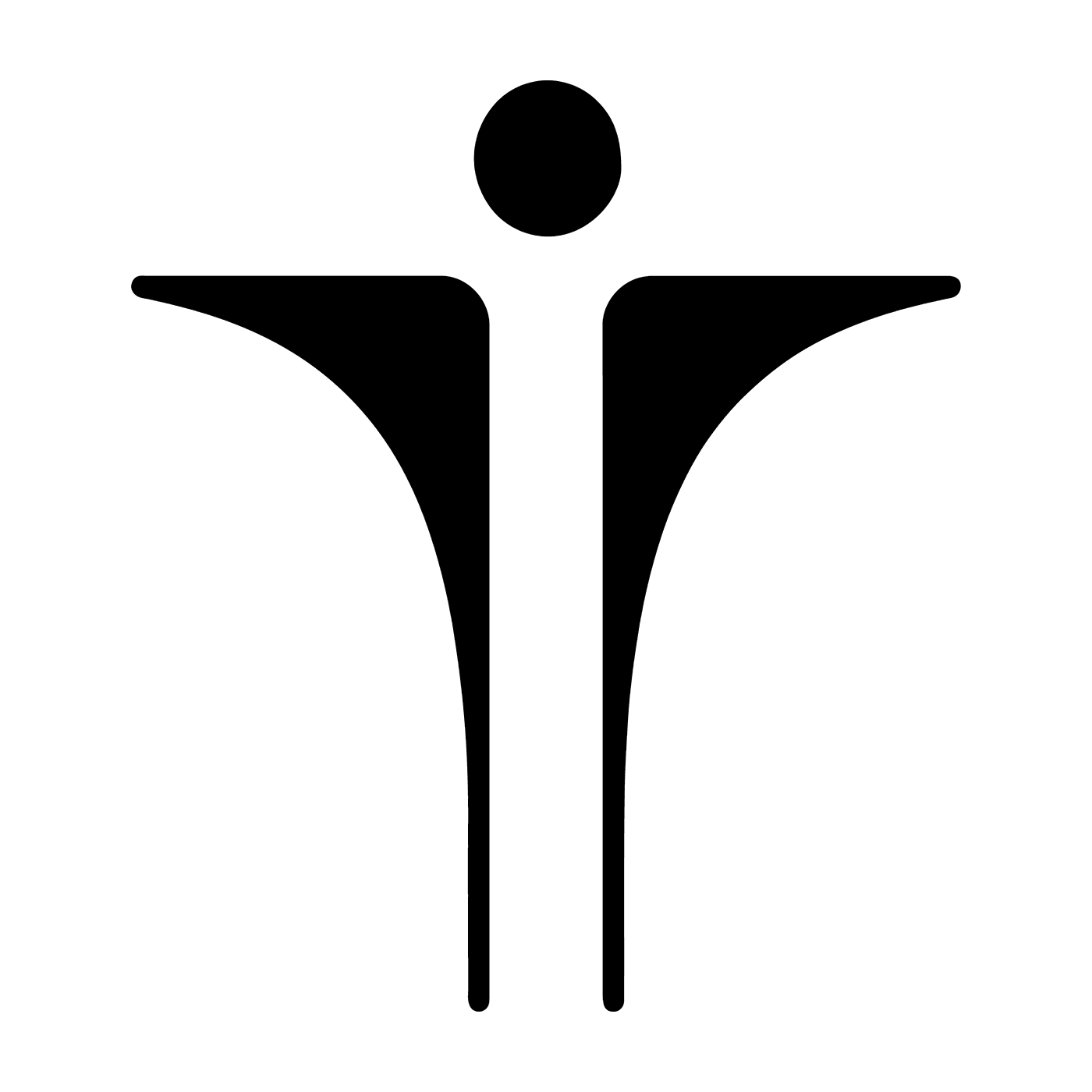 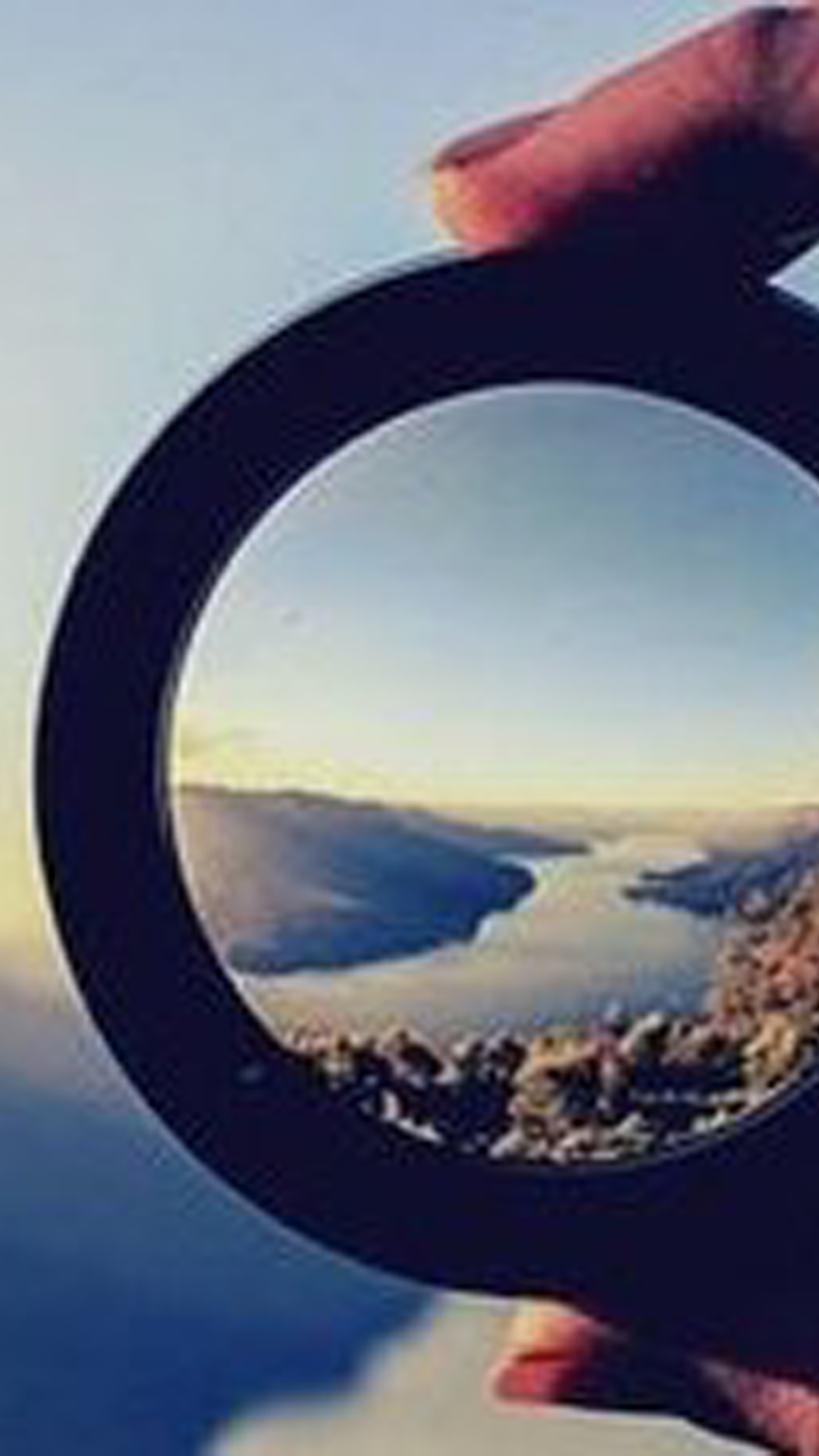 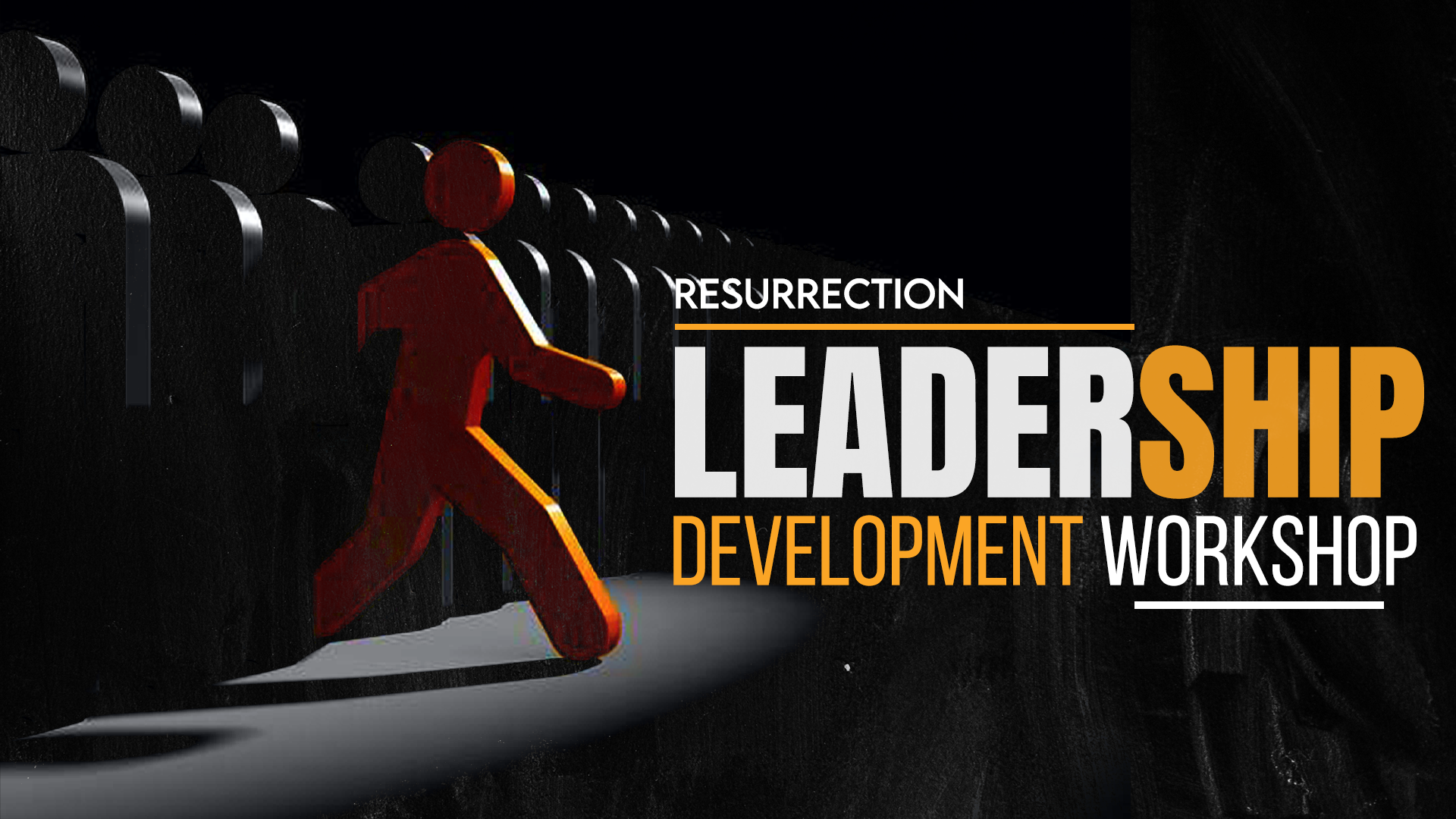 6.  KNOW YOUR TESTIMONY
 Philippians 3:4,7
though I myself have reasons for such confidence.
If someone else thinks they have reasons to put confidence in the flesh, I have more: 5 circumcised on the eighth day, of the people of Israel, of the tribe of Benjamin, a Hebrew of Hebrews; in regard to the law, a Pharisee; 6 as for zeal, persecuting the church; as for righteousness based on the law, faultless.  7 But whatever were gains to me I now consider loss for the sake of Christ.
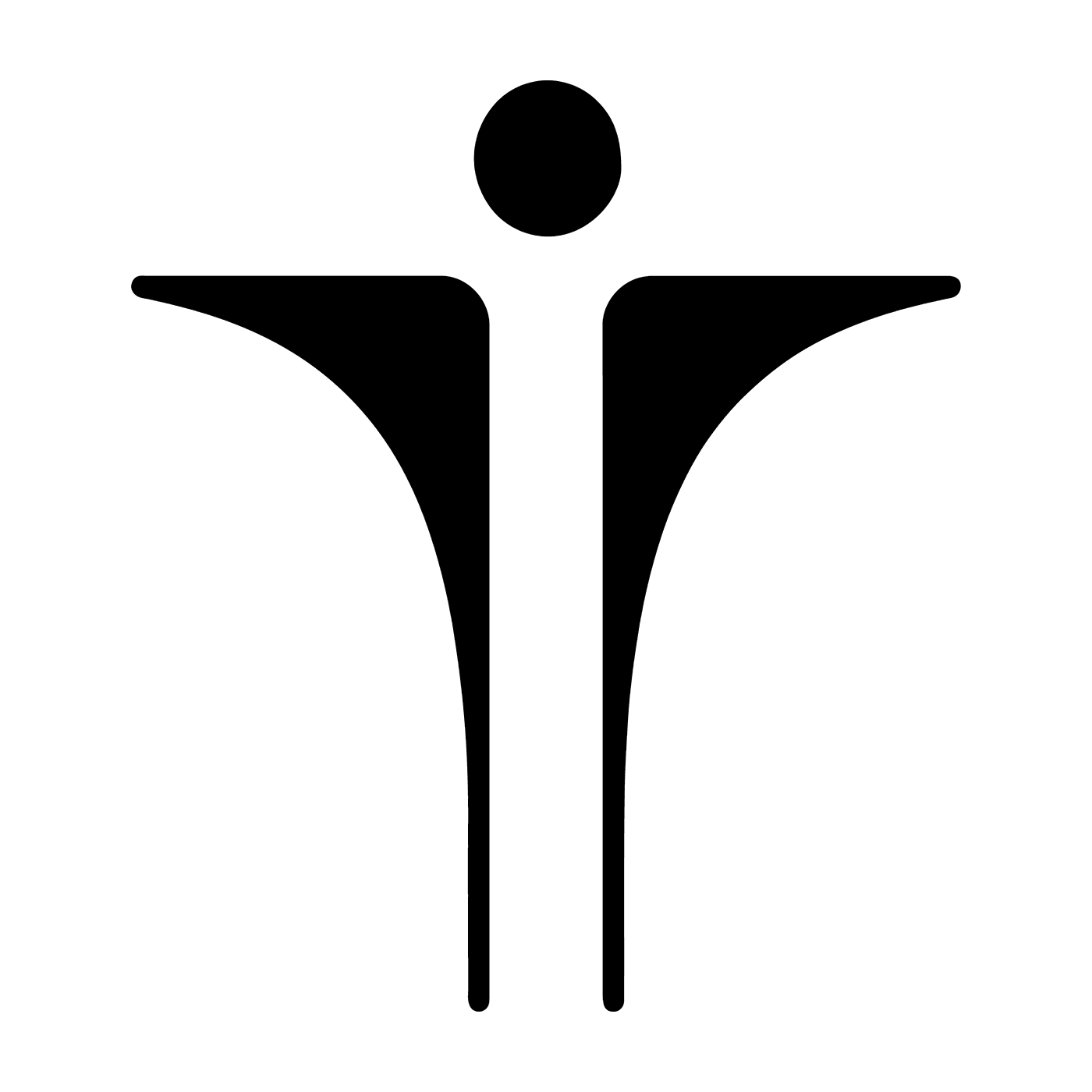 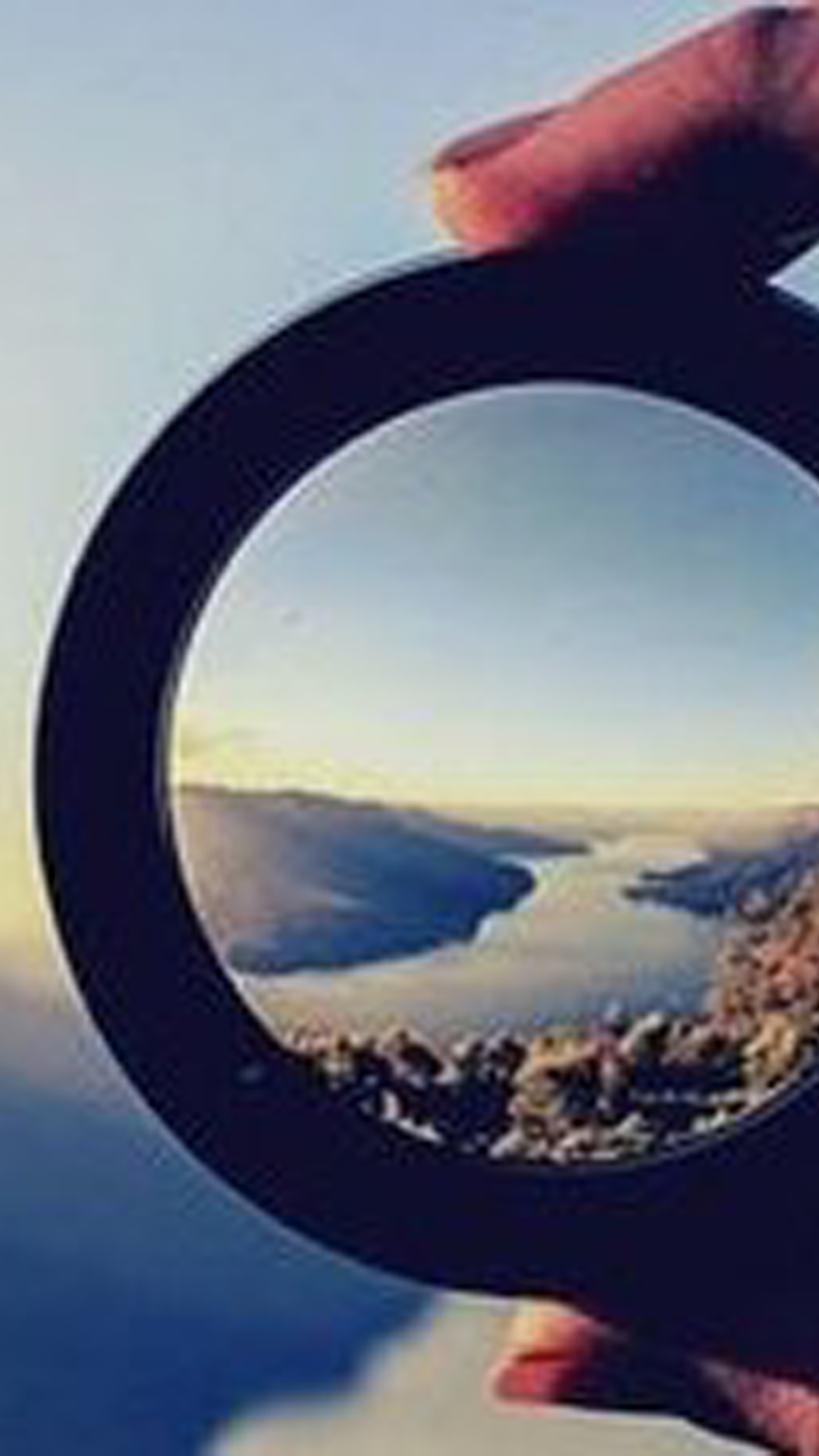 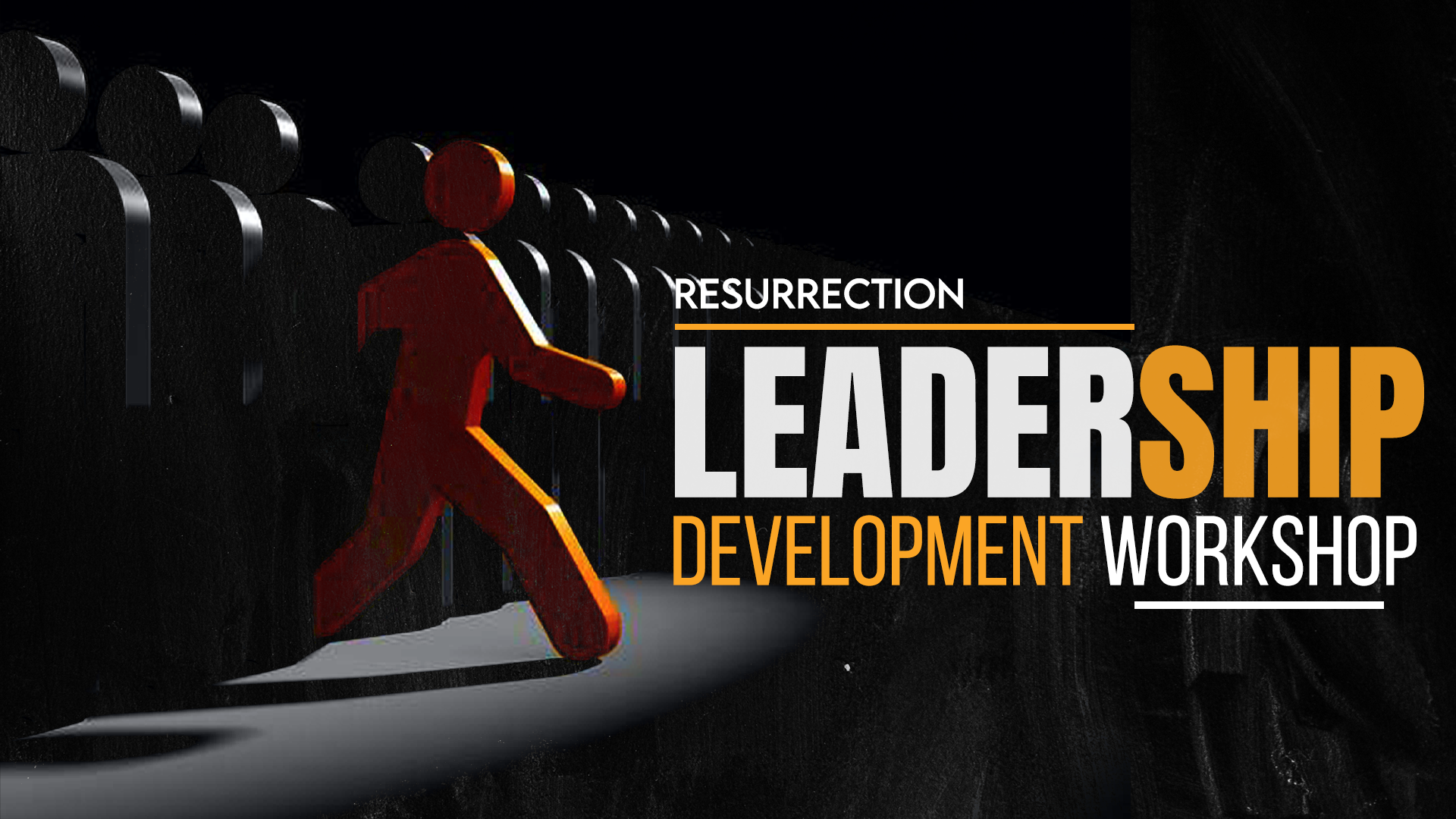 7.  KNOW YOUR PASTOR 
I Thessalonians 5:12
Now we ask you, brothers and sisters, to acknowledge those who work hard among you, who care for you in the Lord and who admonish you.
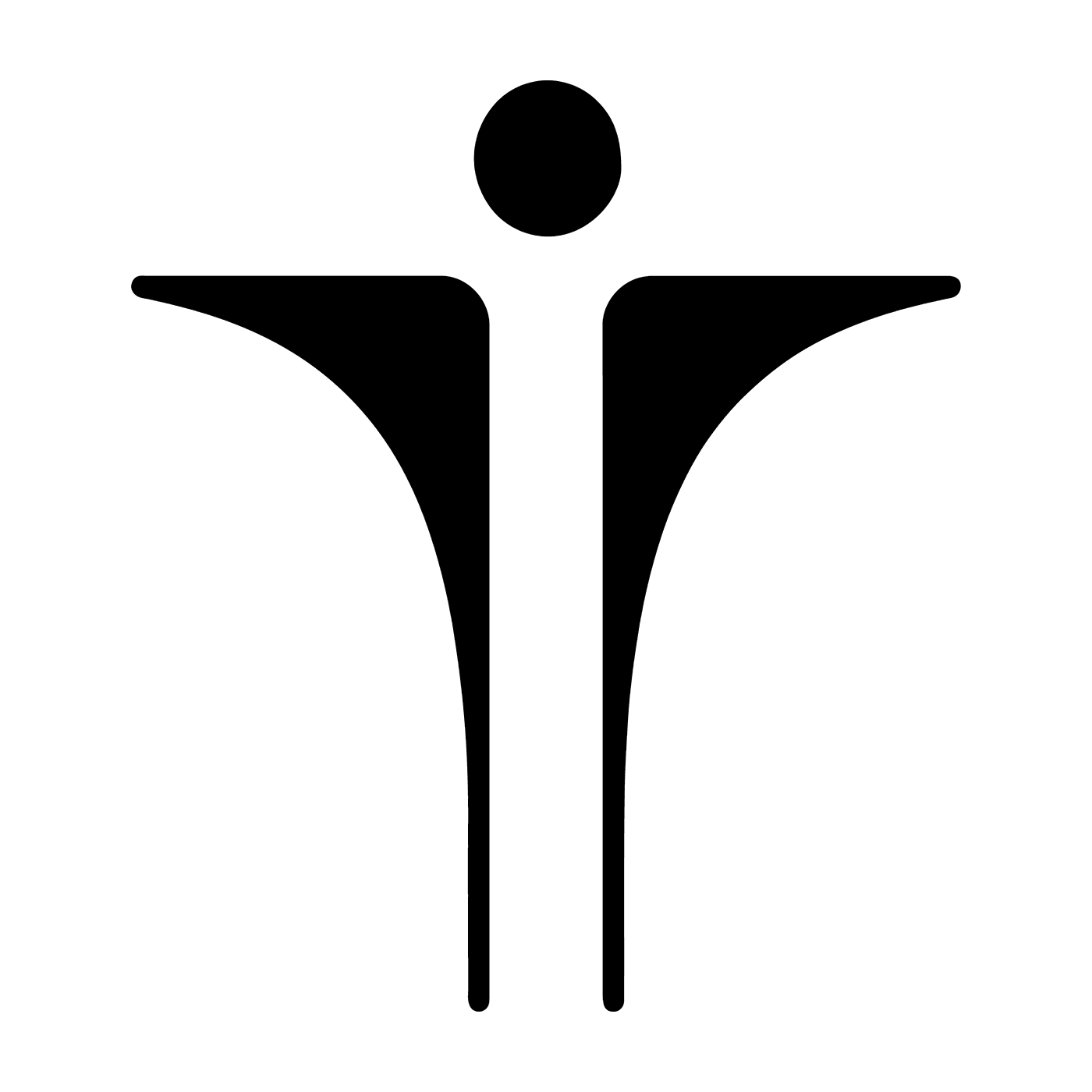 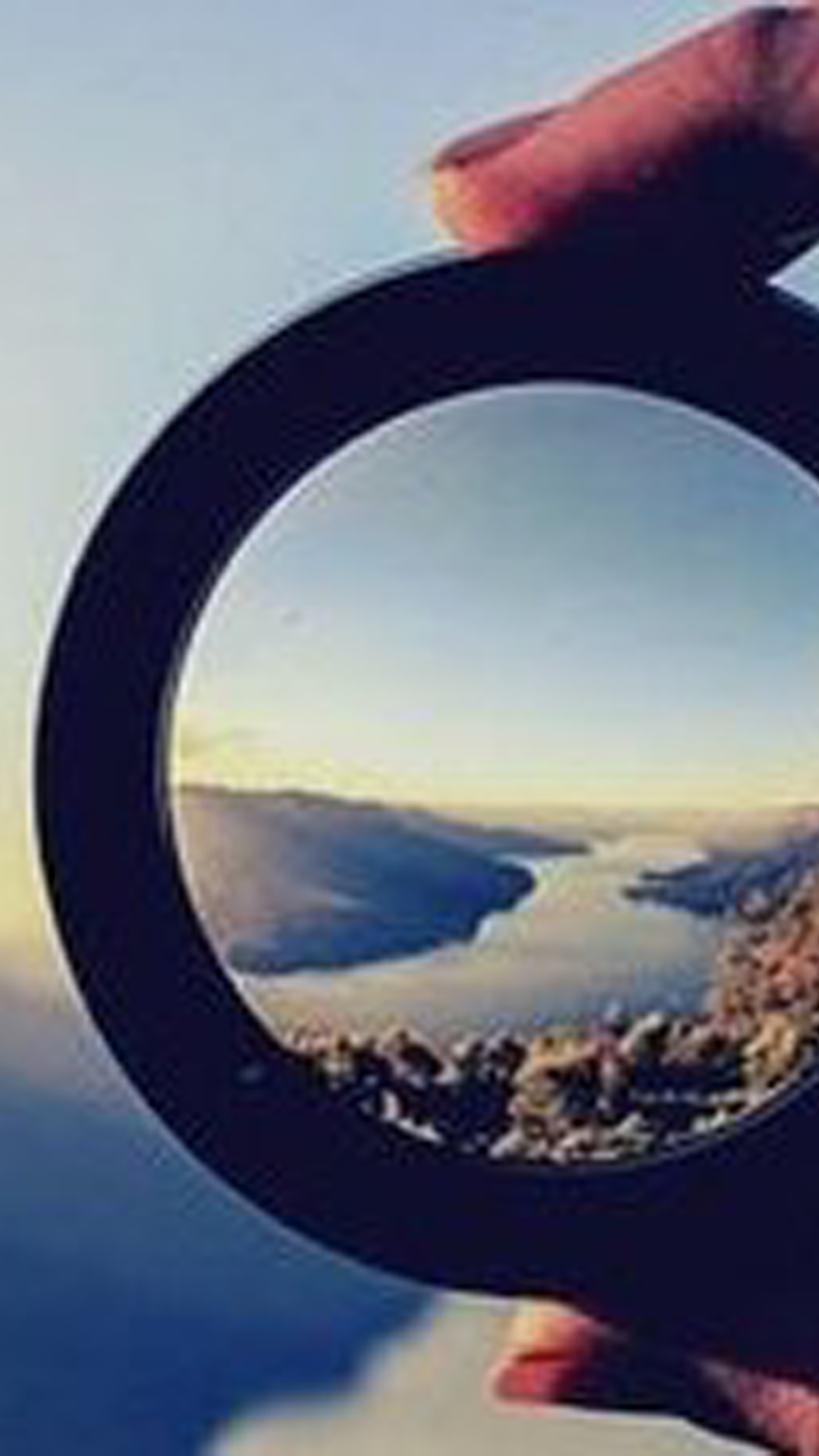 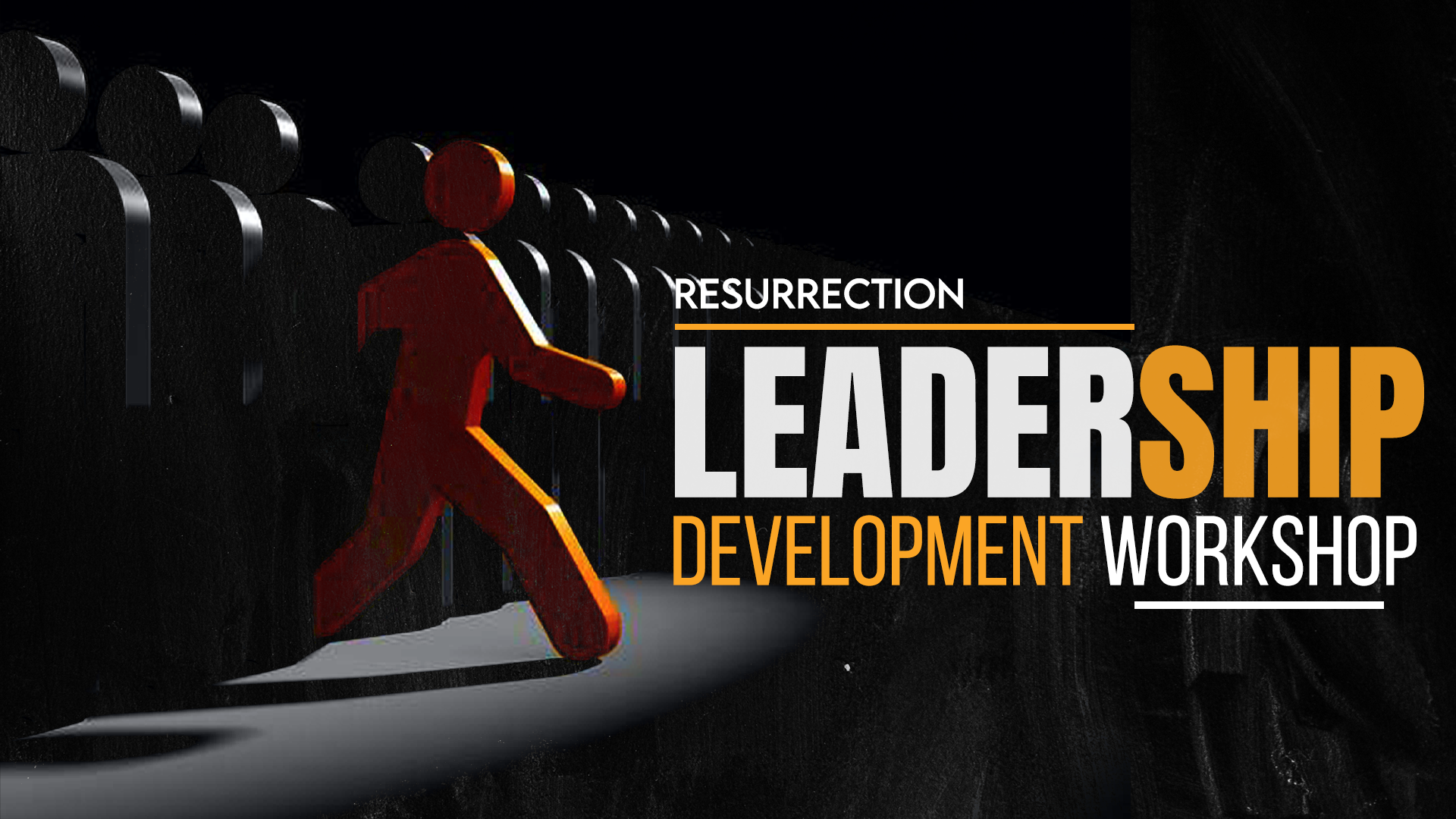 8. KNOW YOUR BIBLE
 2 Timothy 3:15
and how from infancy you have known the Holy Scriptures, which are able to make you wise for salvation through faith in Christ Jesus.
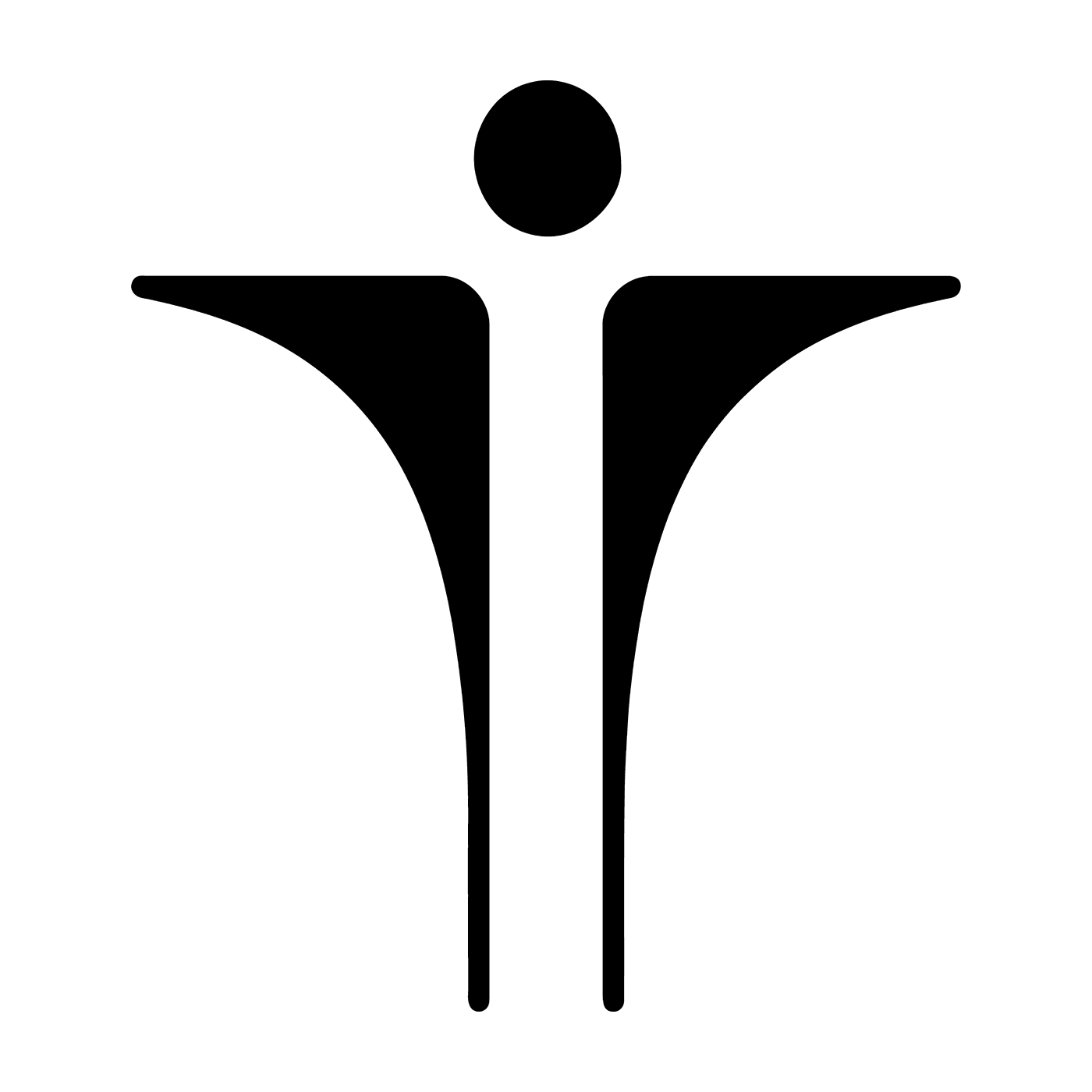 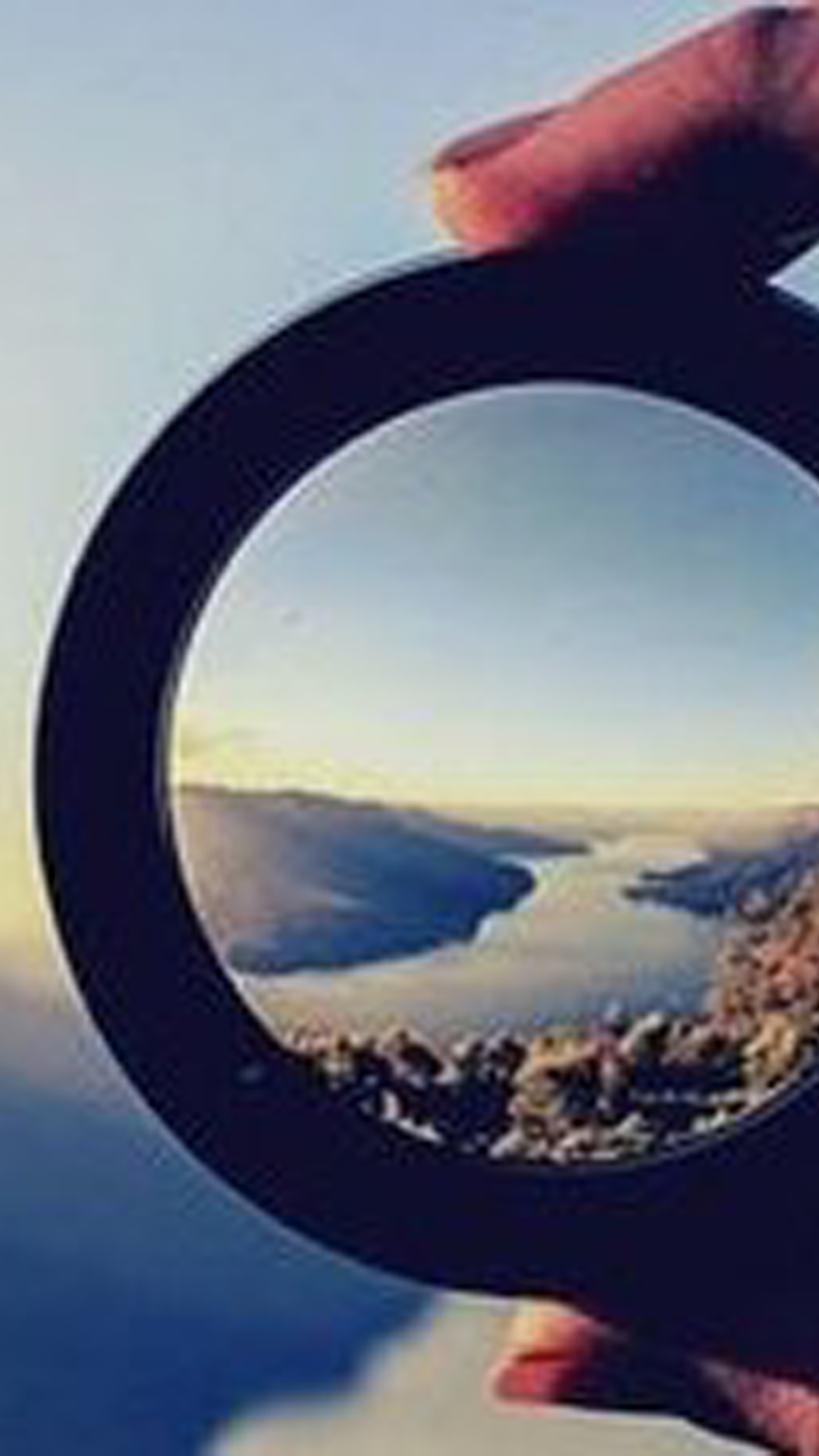 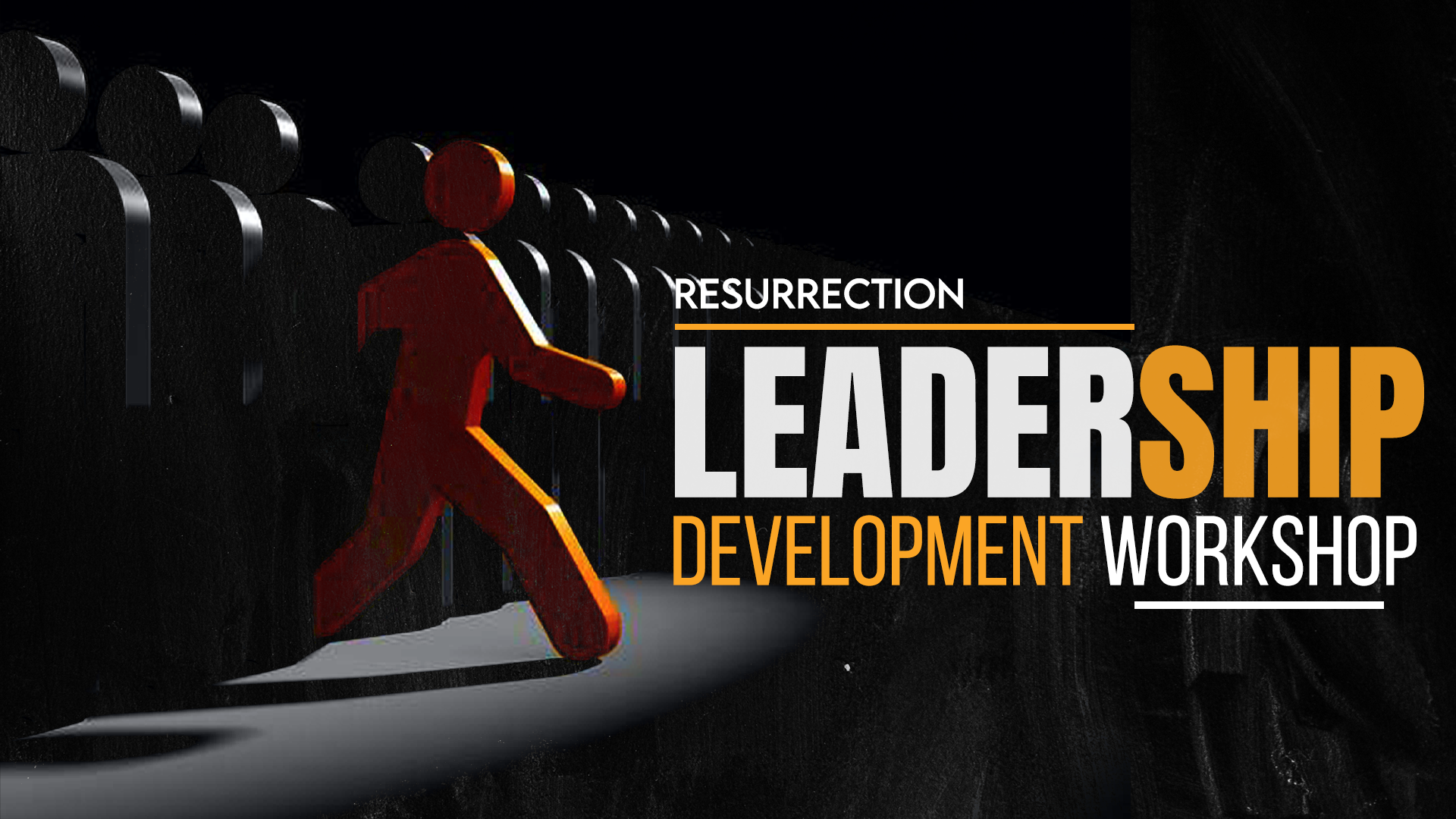 9.  KNOW YOUR GIFTS
 1 Peter 4:10, 11
Each of you should use whatever gift you have received to serve others, as faithful stewards of God’s grace in its various forms.
11 If anyone speaks, they should do so as one who speaks the very words of God. If anyone serves, they should do so with the strength God provides, so that in all things God may be praised through Jesus Christ. To him be the glory and the power for ever and ever. Amen.
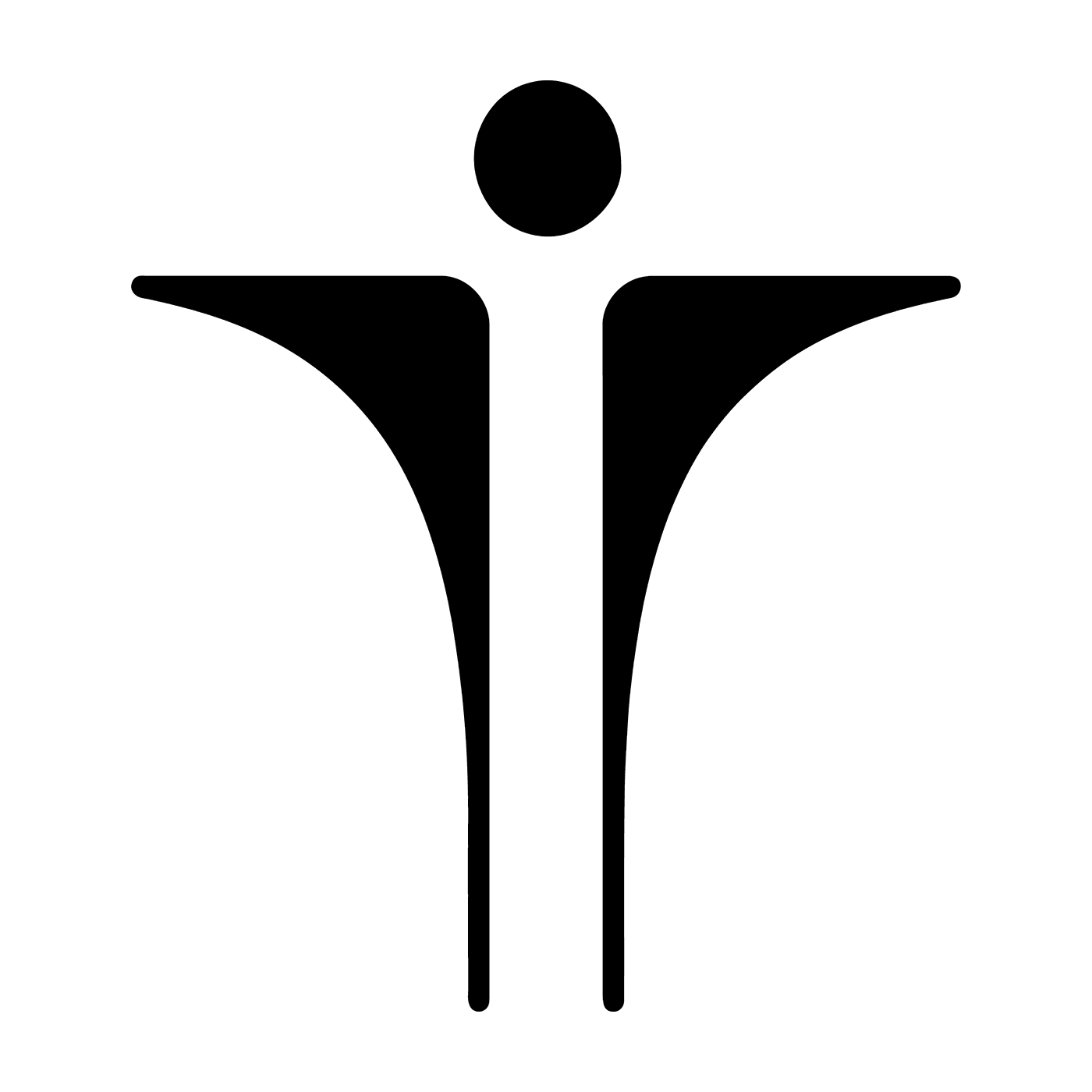 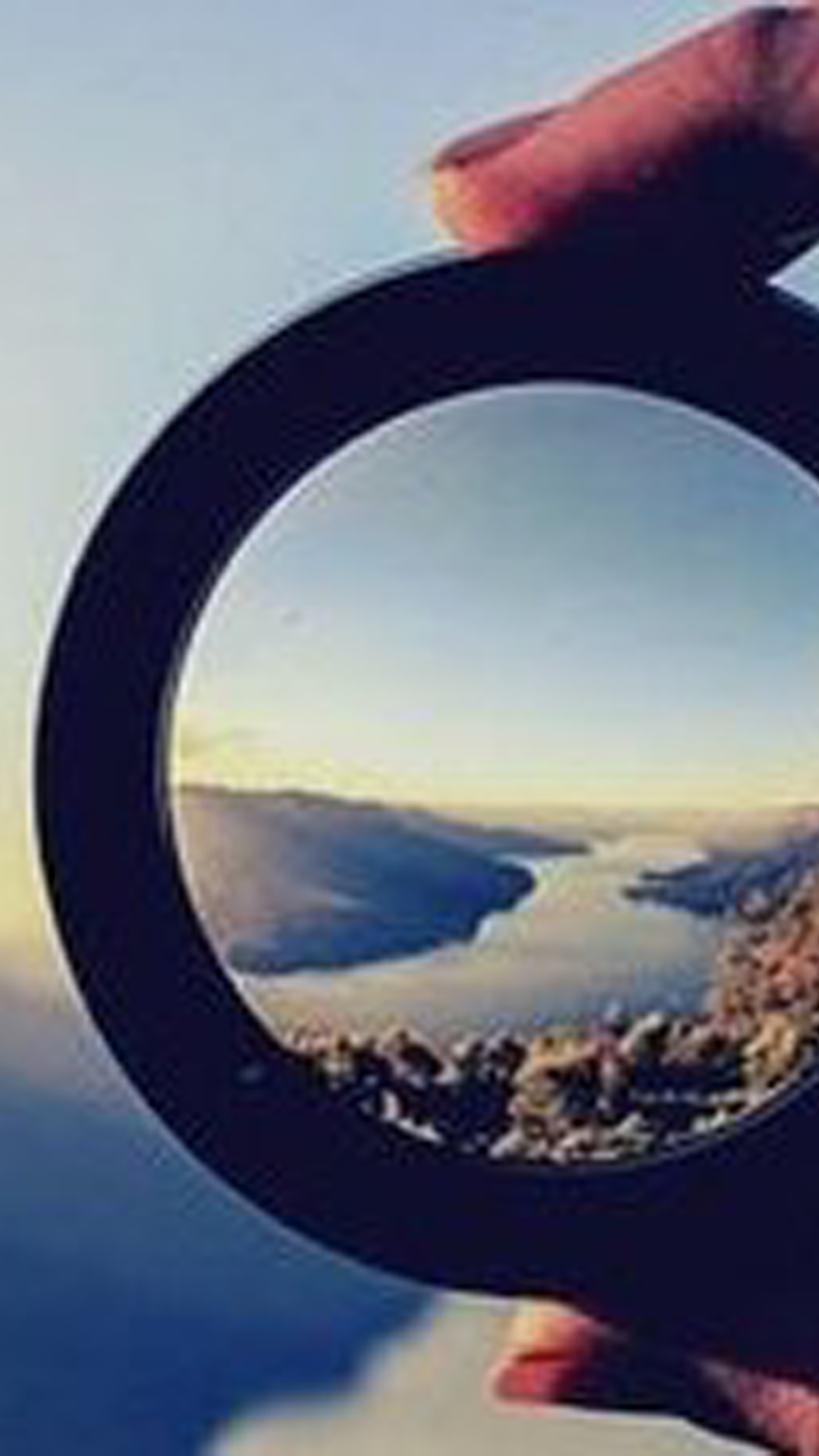 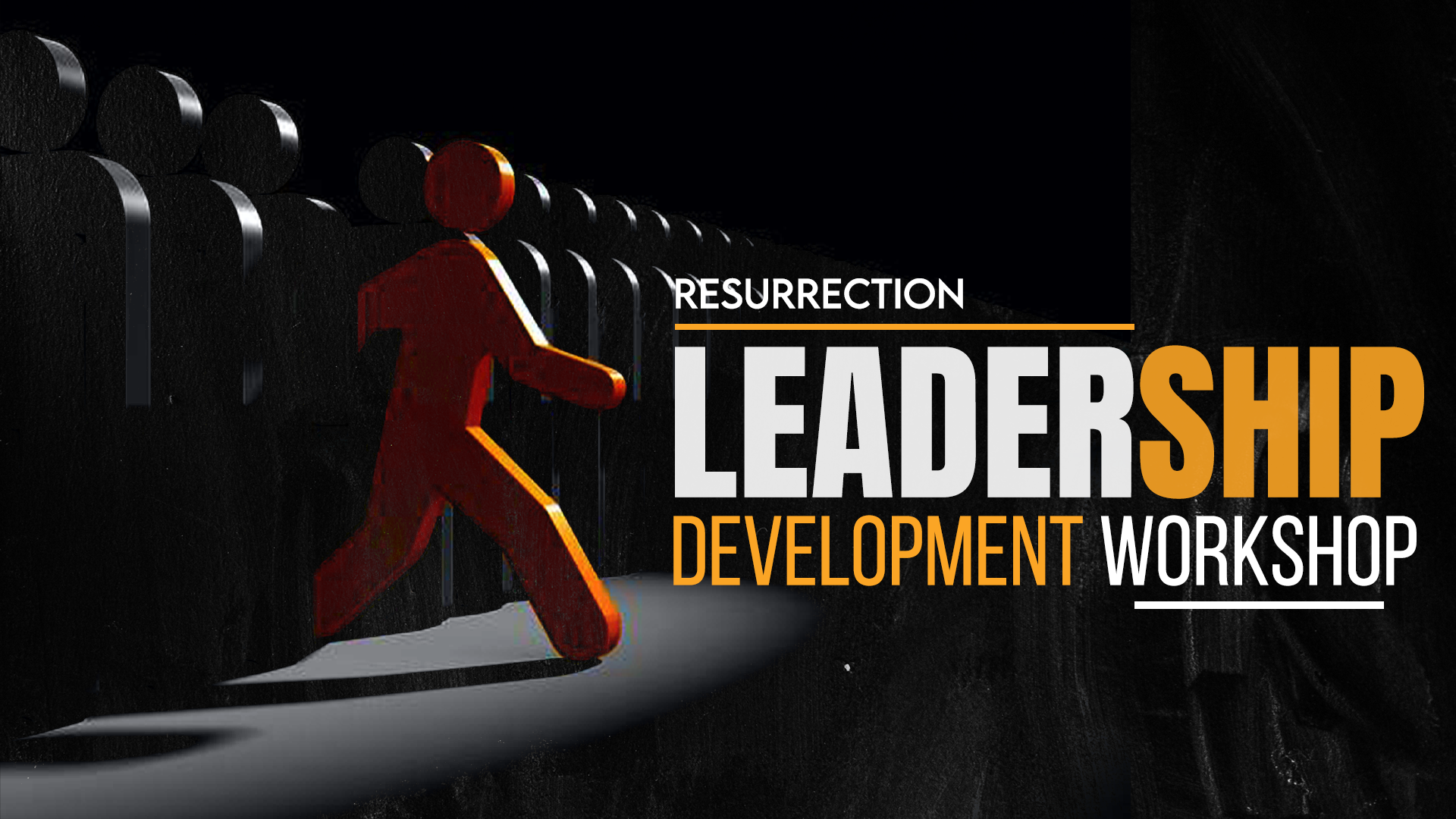 10.  KNOW YOUR ENEMY   
1 Peter 5:8
Be alert and of sober mind. Your enemy the devil prowls around like a roaring lion looking for someone to devour.
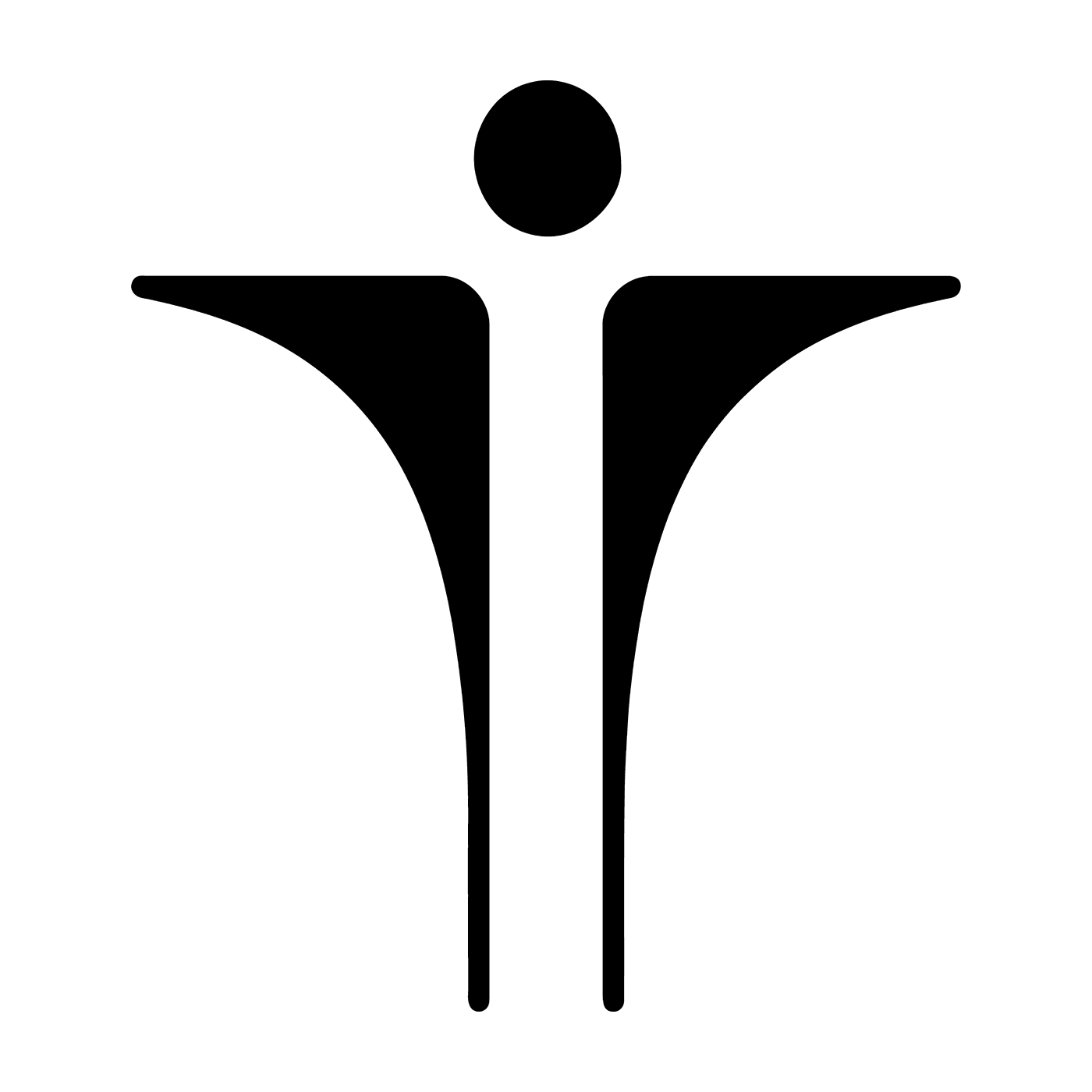 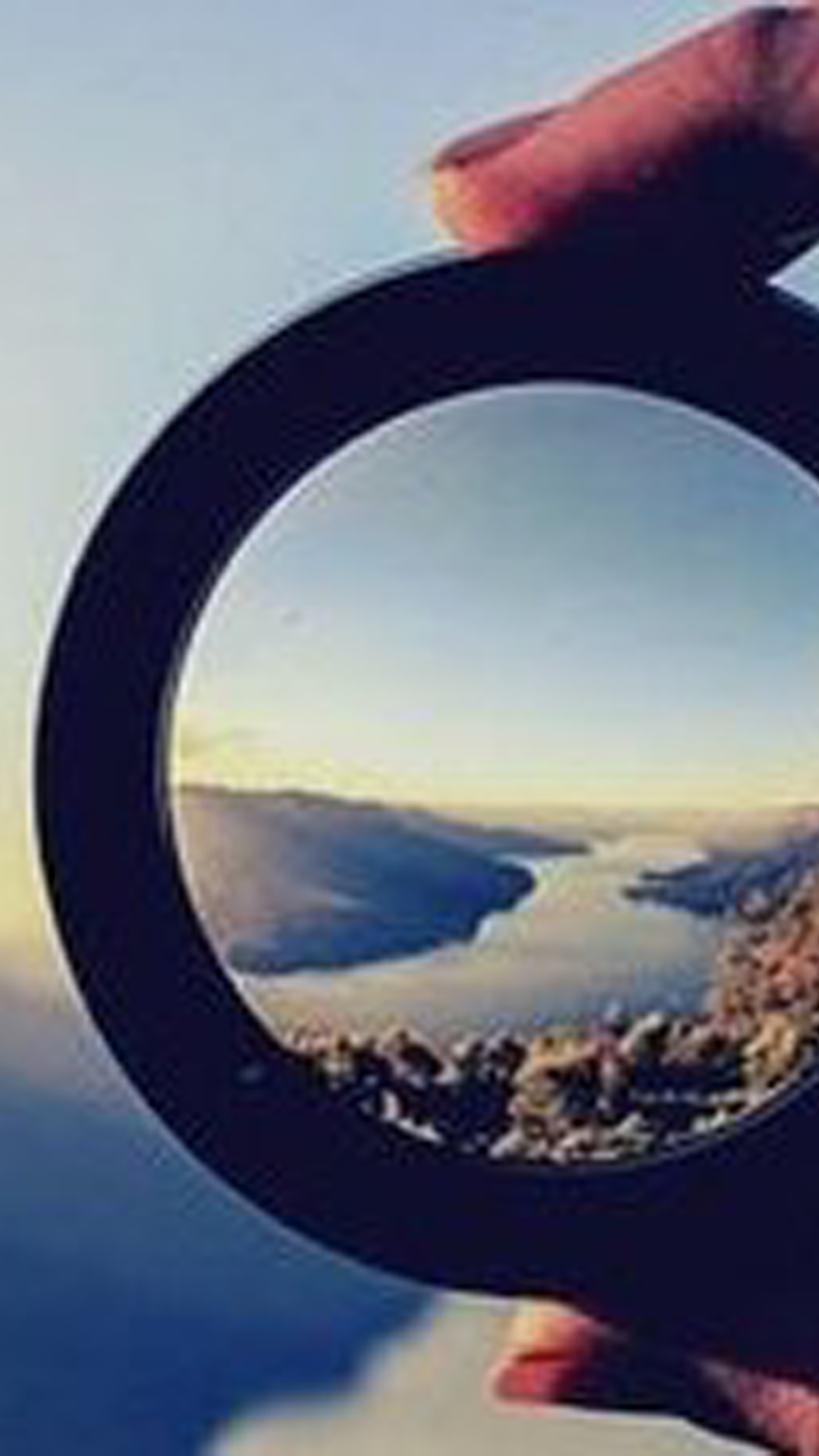 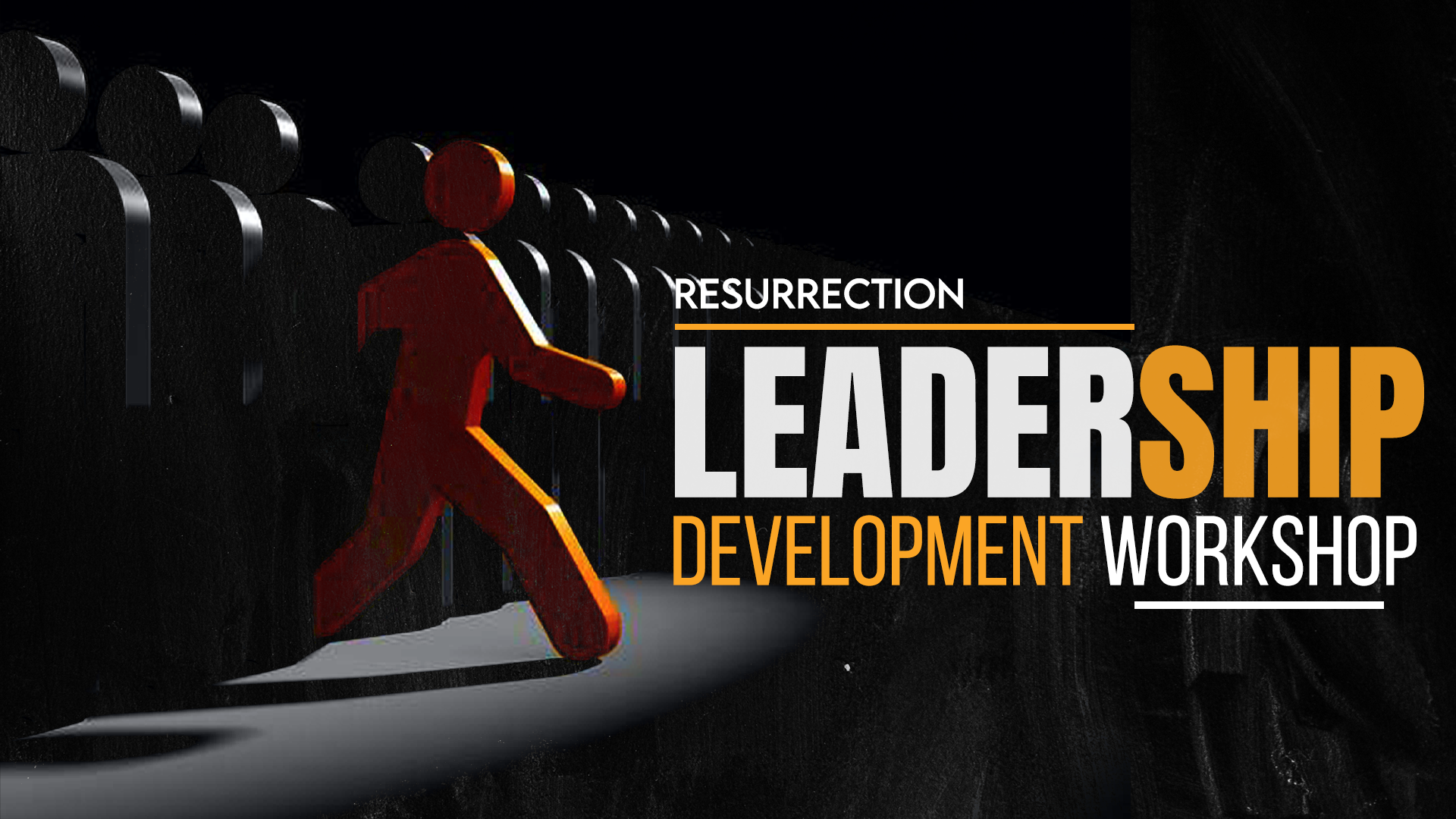 IT REQUIRES DEDICATION TO 10 THINGS:
Bible Study
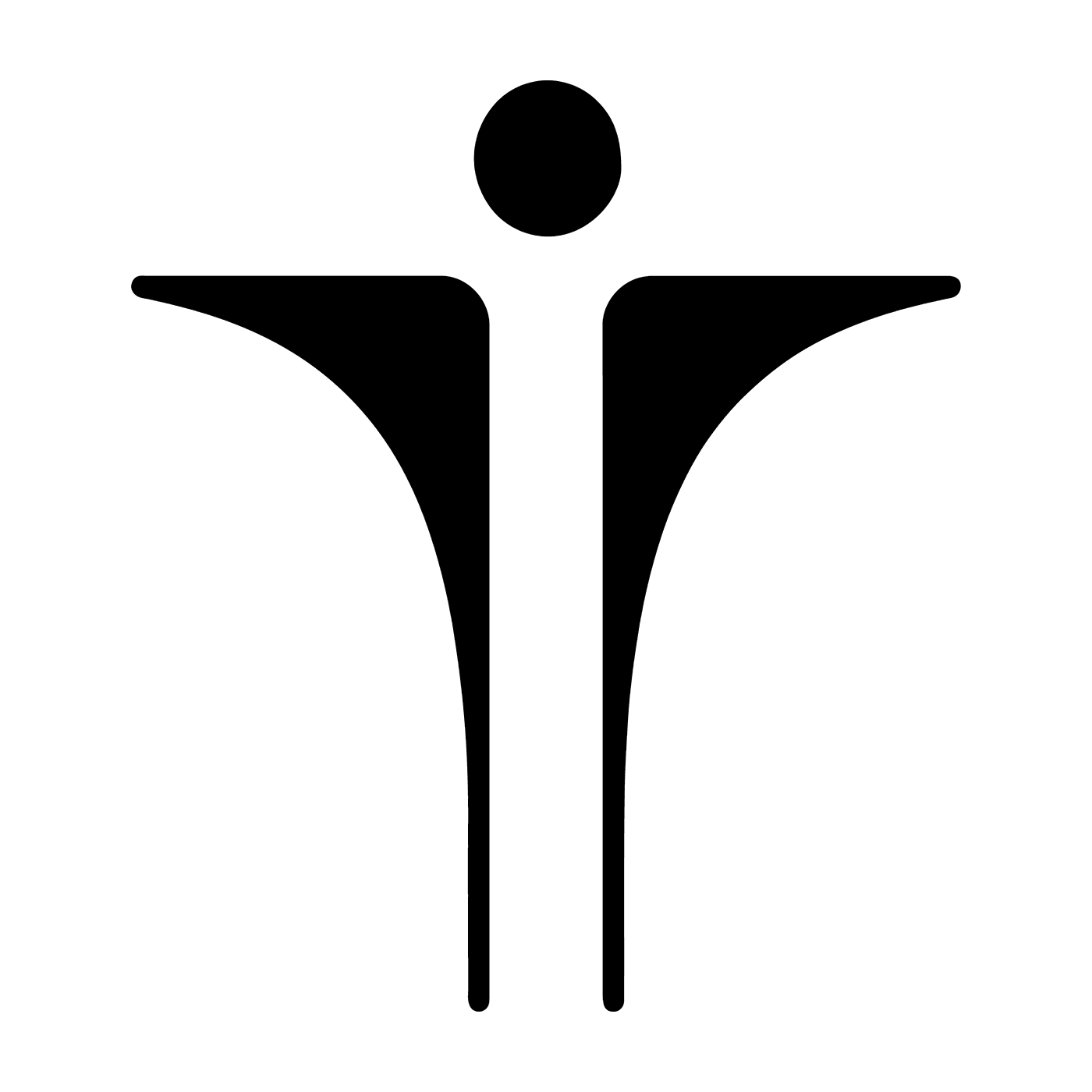 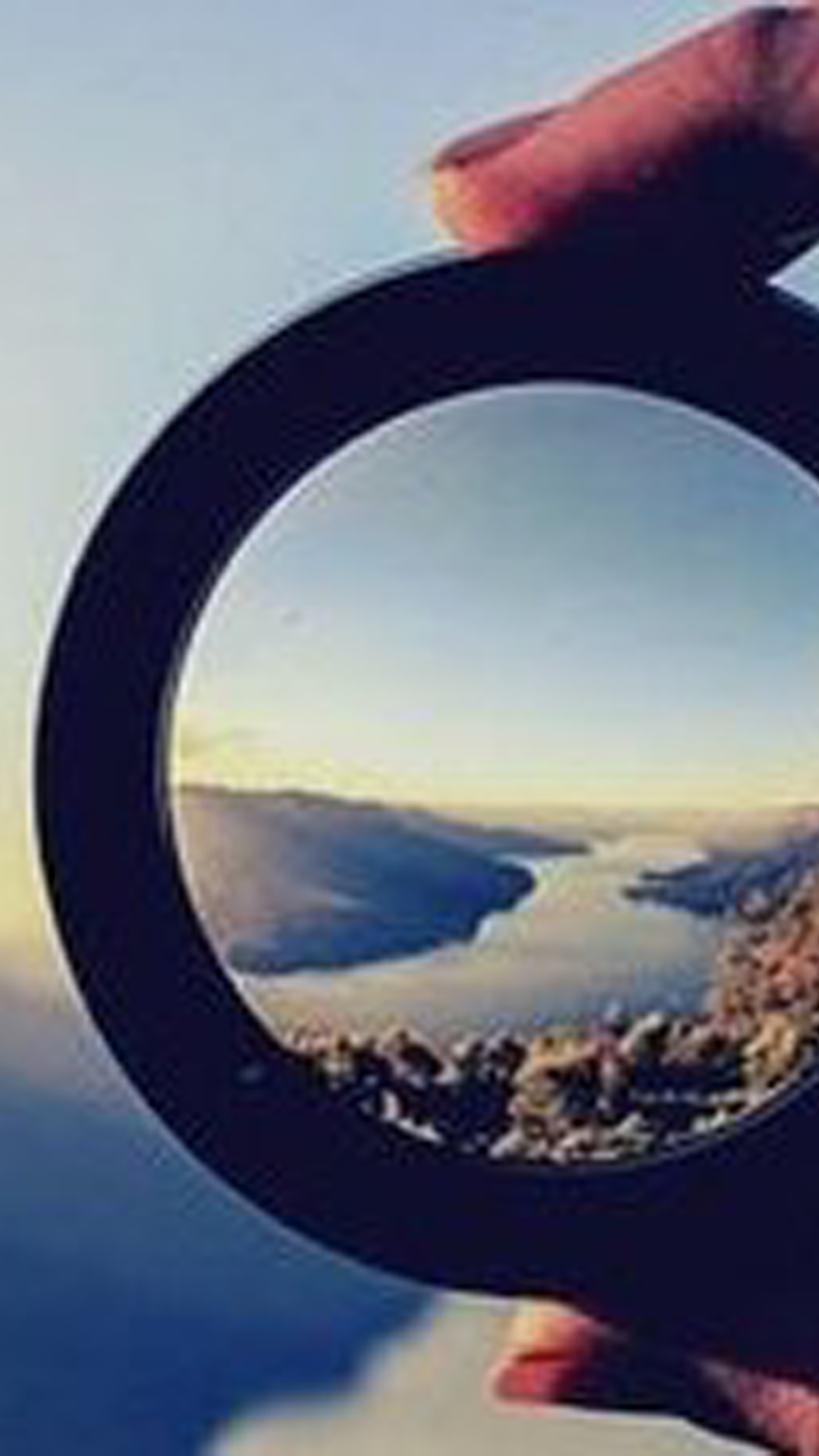 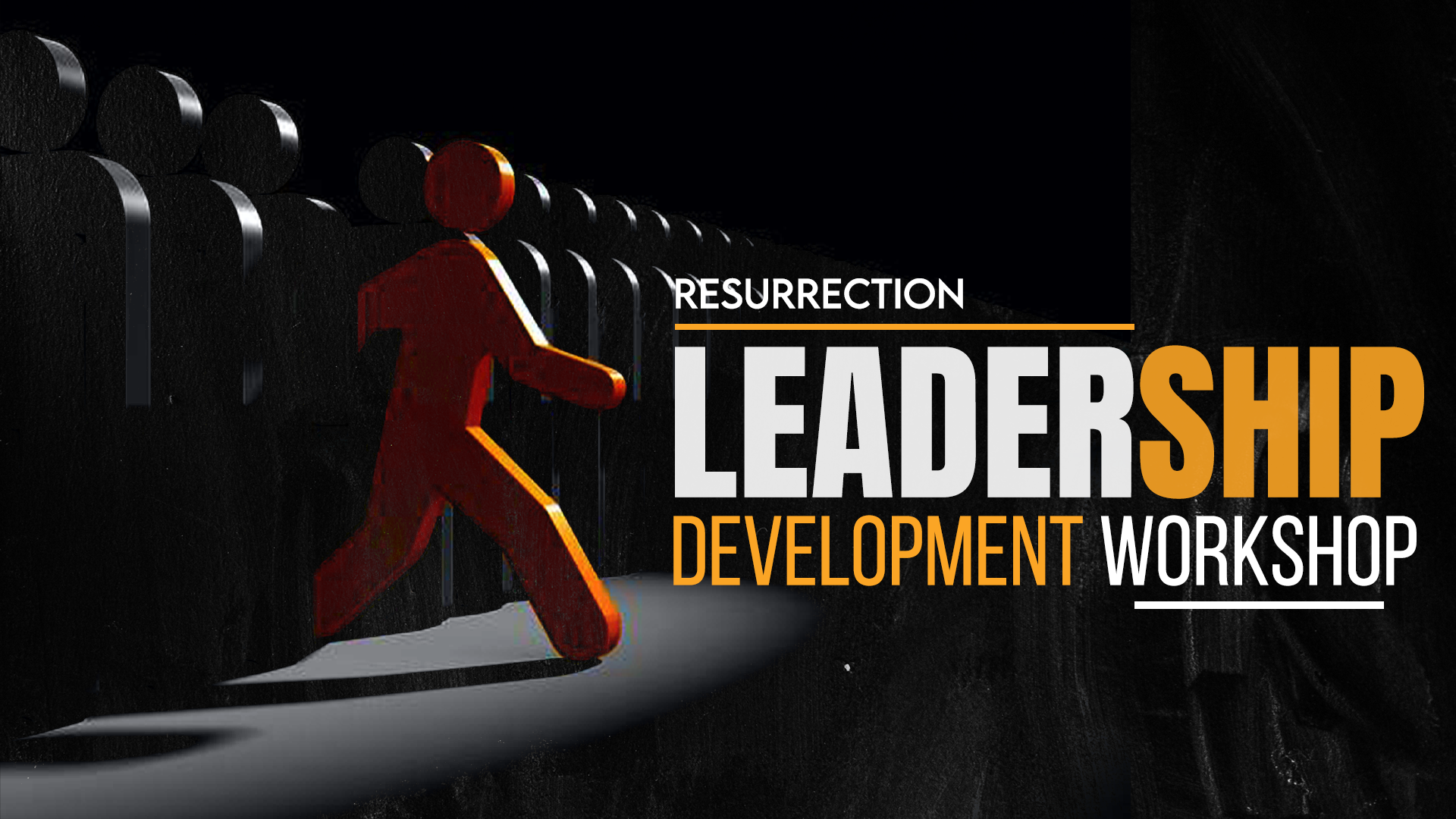 IT REQUIRES DEDICATION TO 10 THINGS:
Bible Study
Discipleship
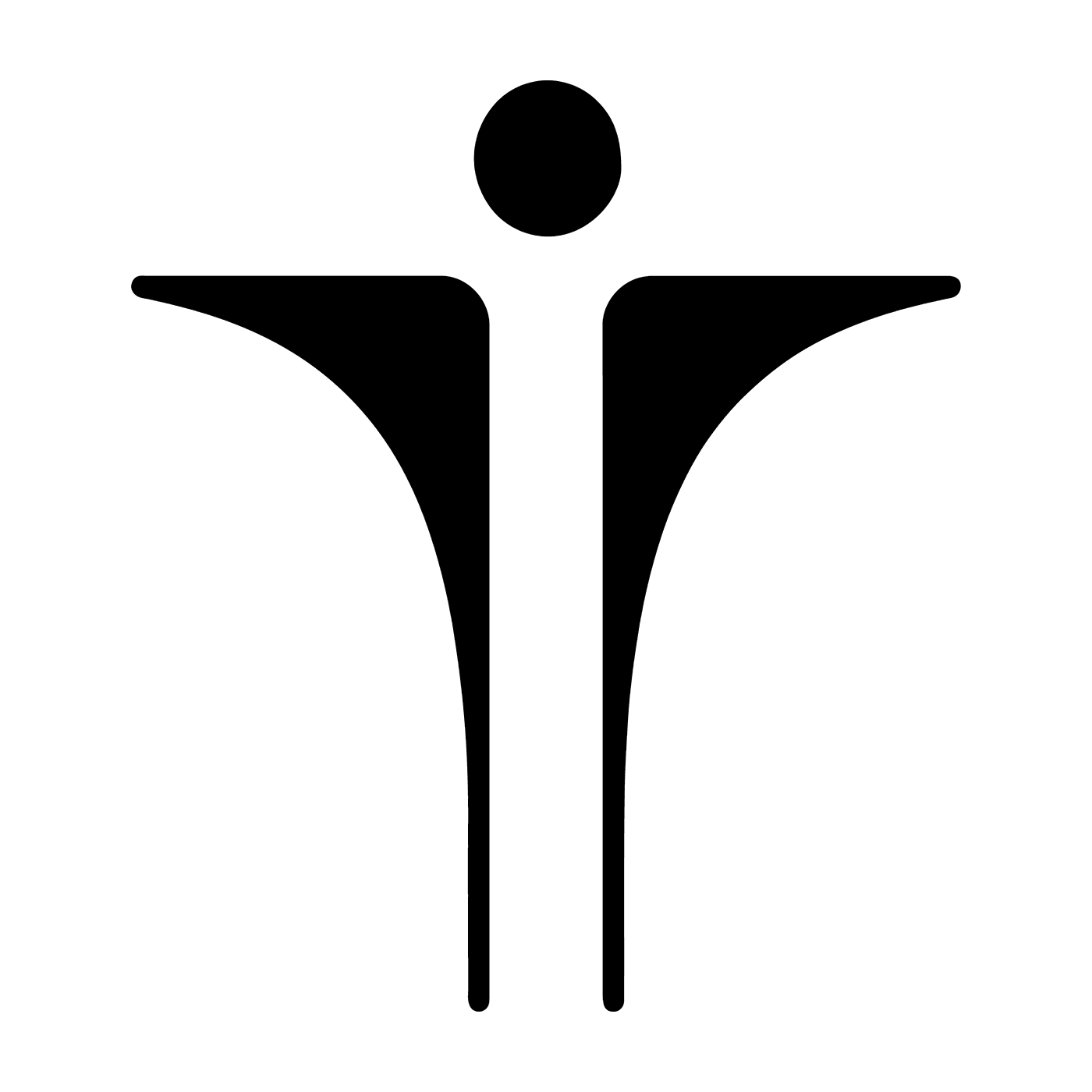 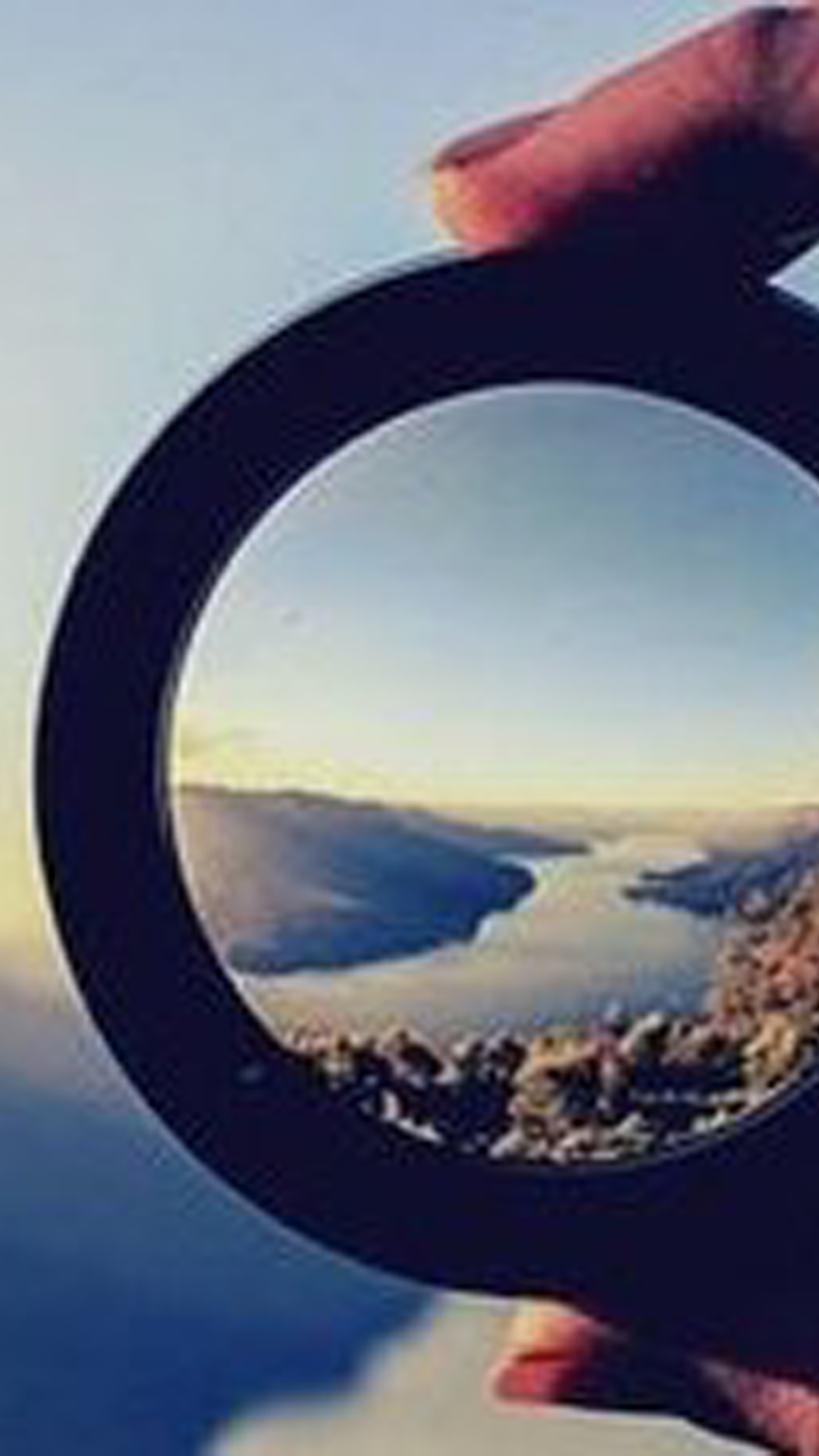 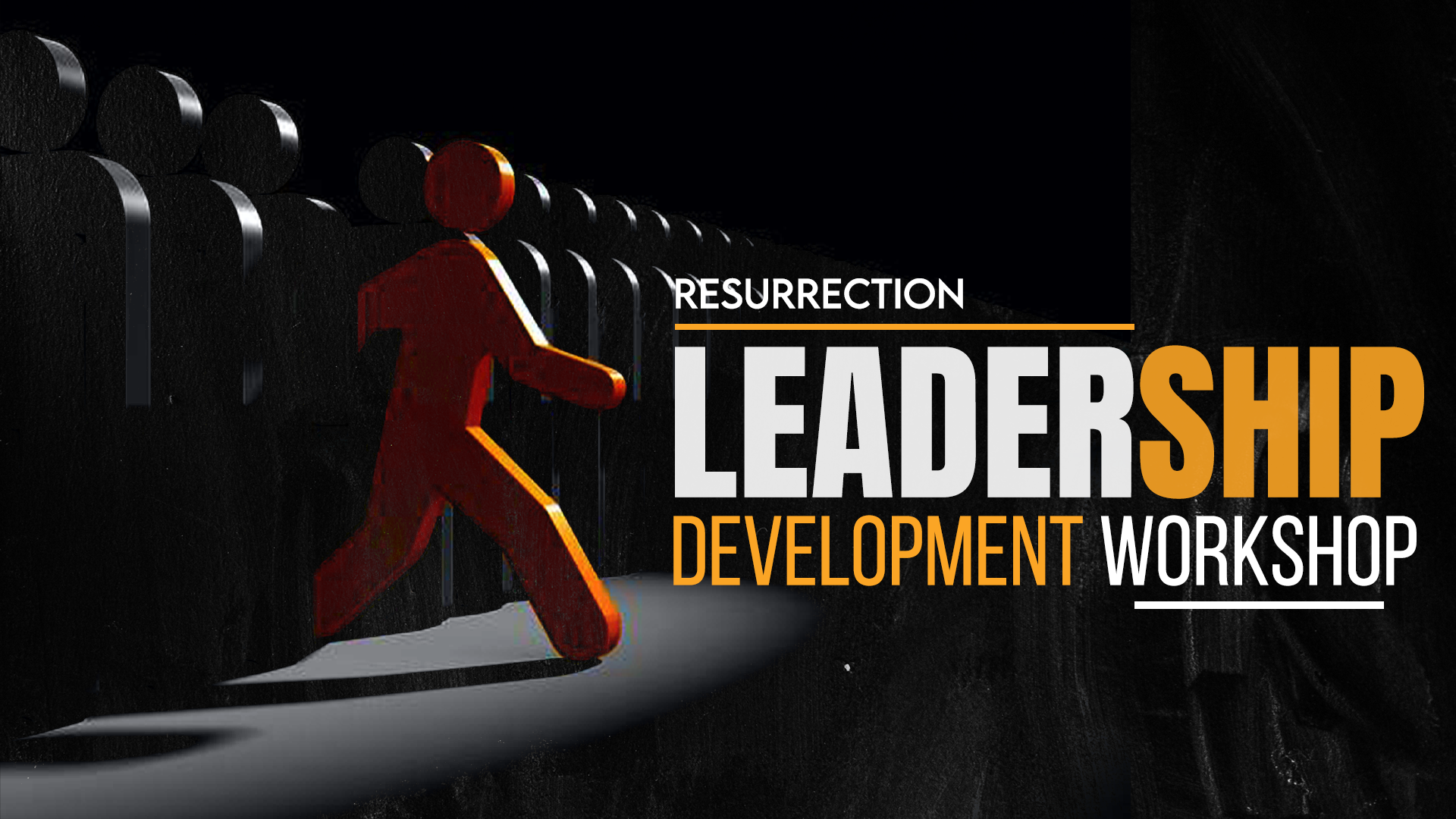 IT REQUIRES DEDICATION TO 10 THINGS:
Bible Study
Discipleship
Evangelism
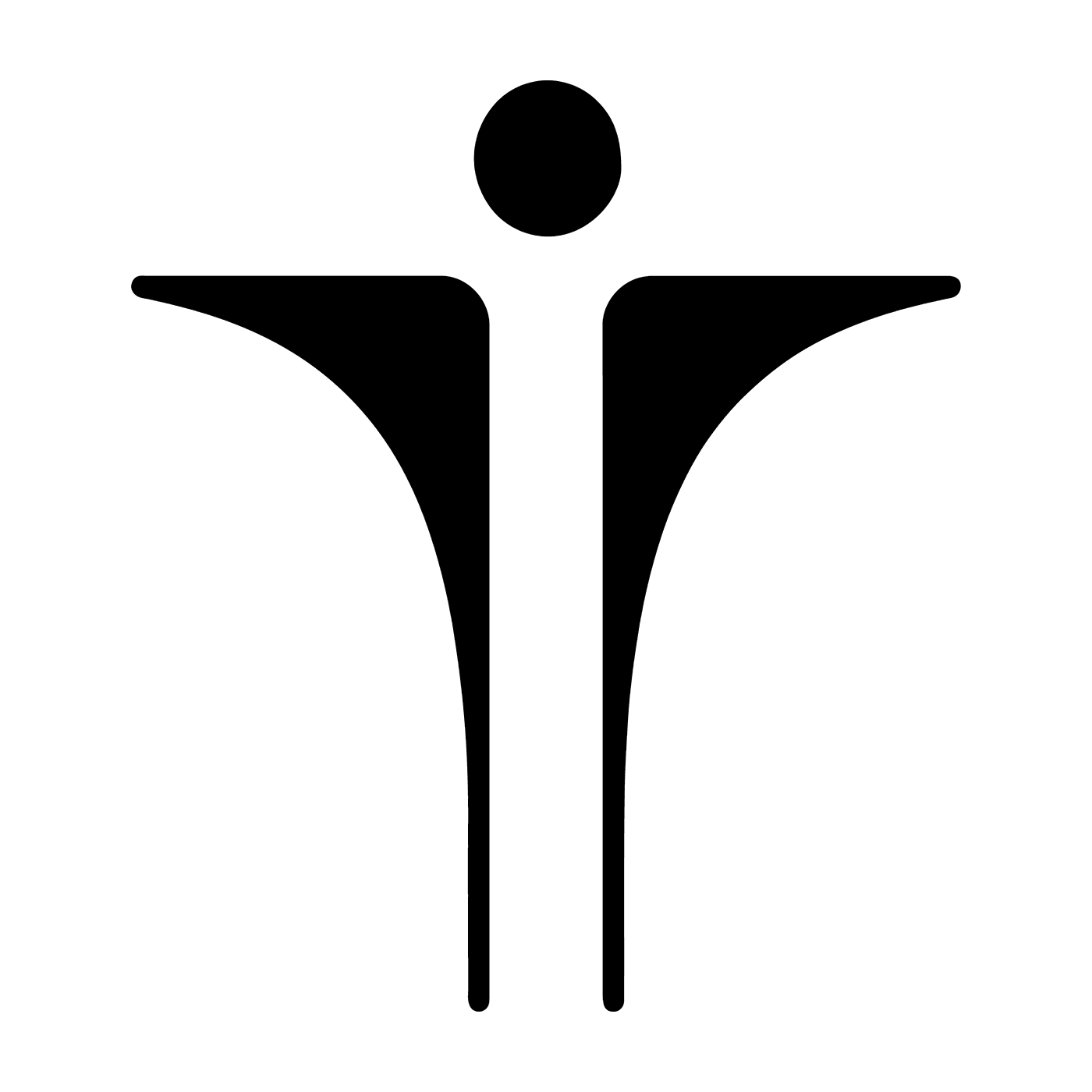 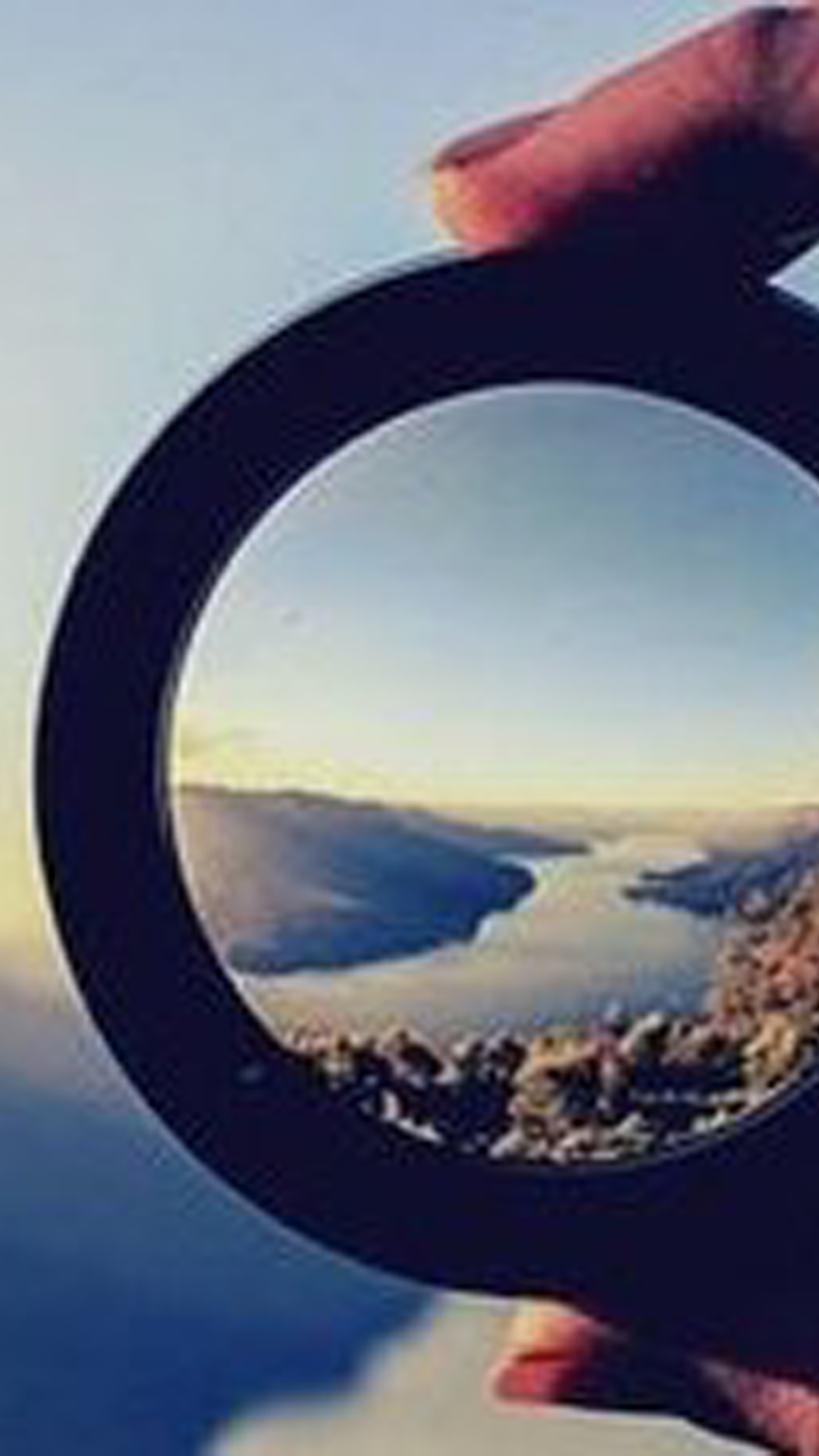 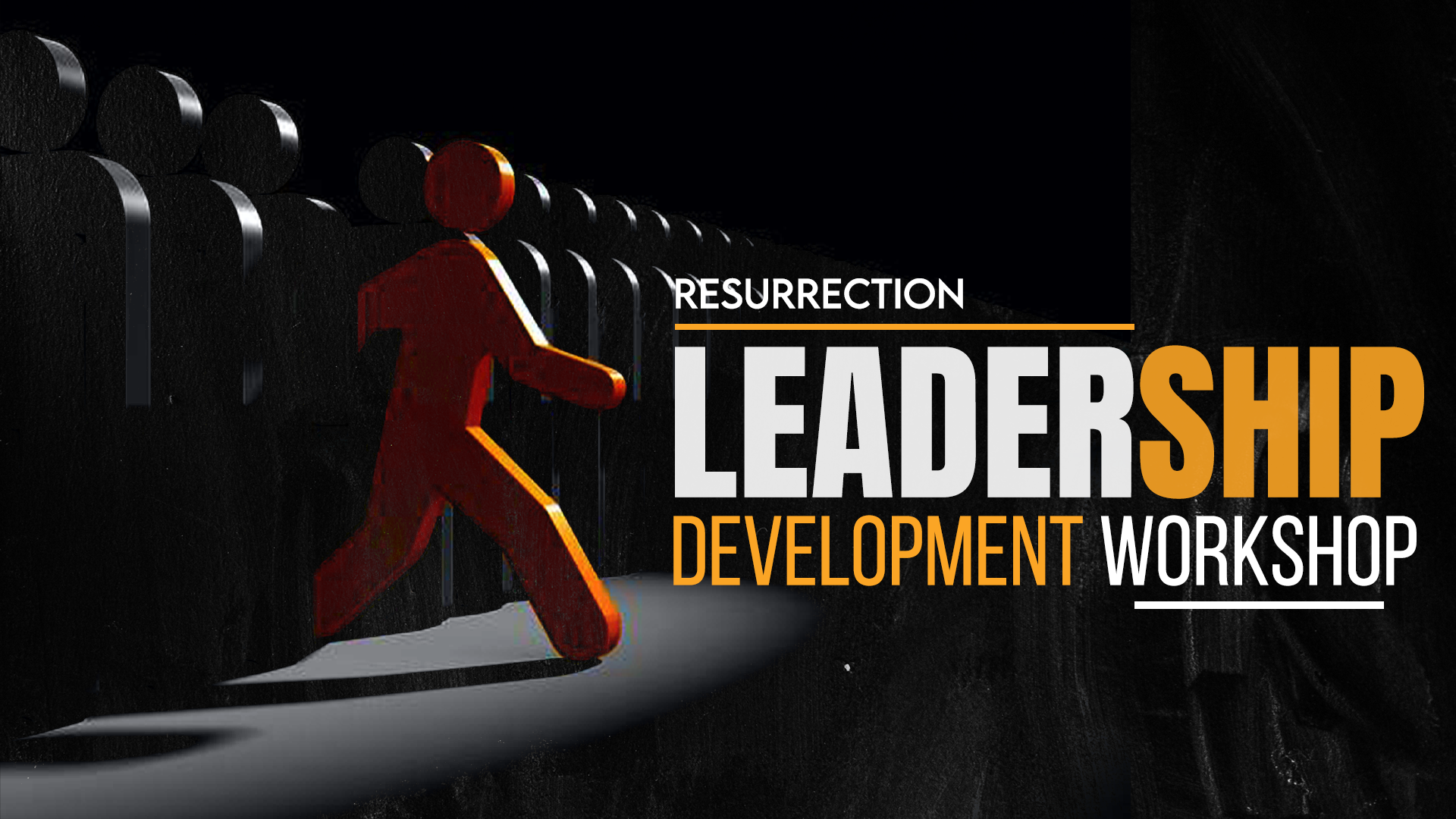 IT REQUIRES DEDICATION TO 10 THINGS:
Bible Study
Discipleship
Evangelism
Fellowship
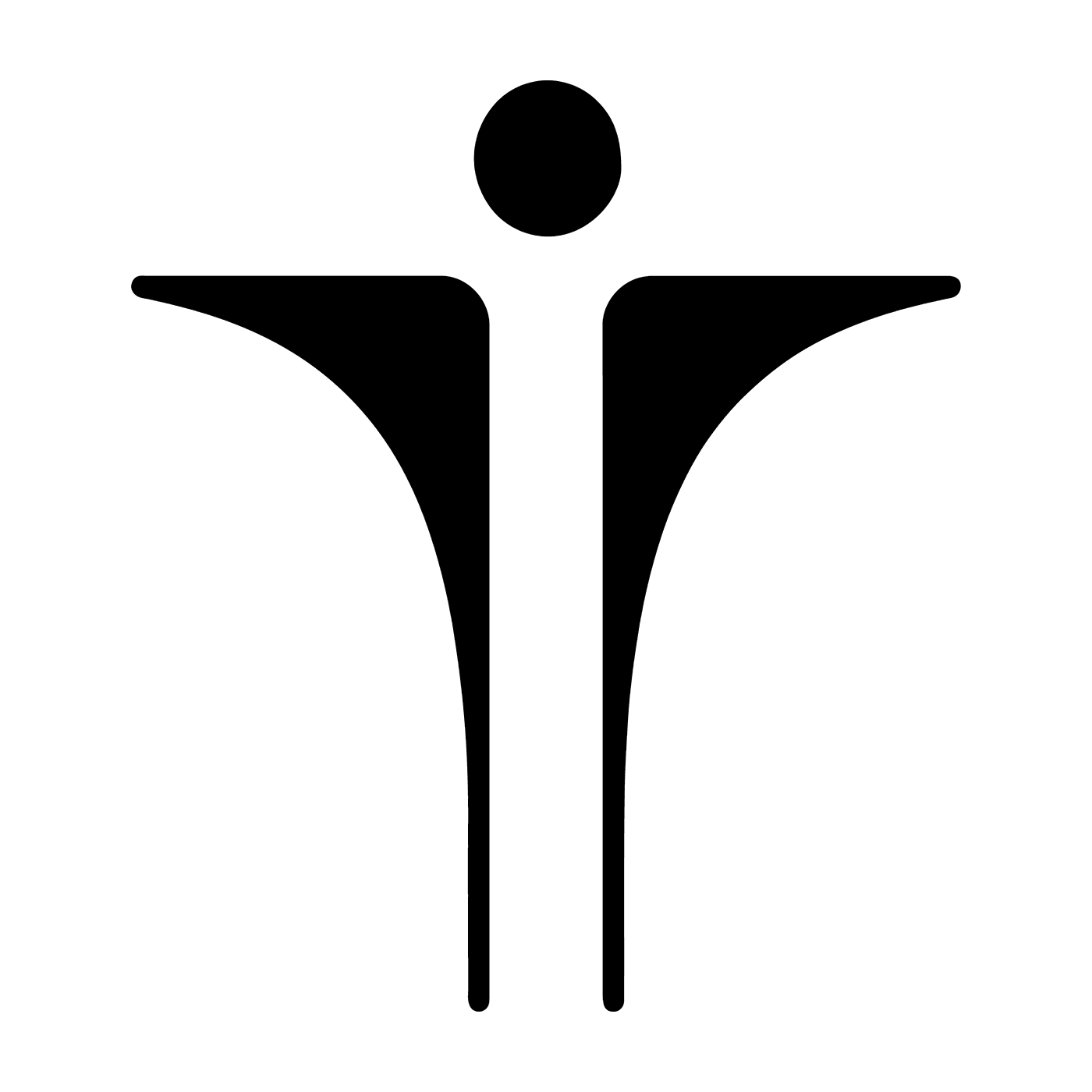 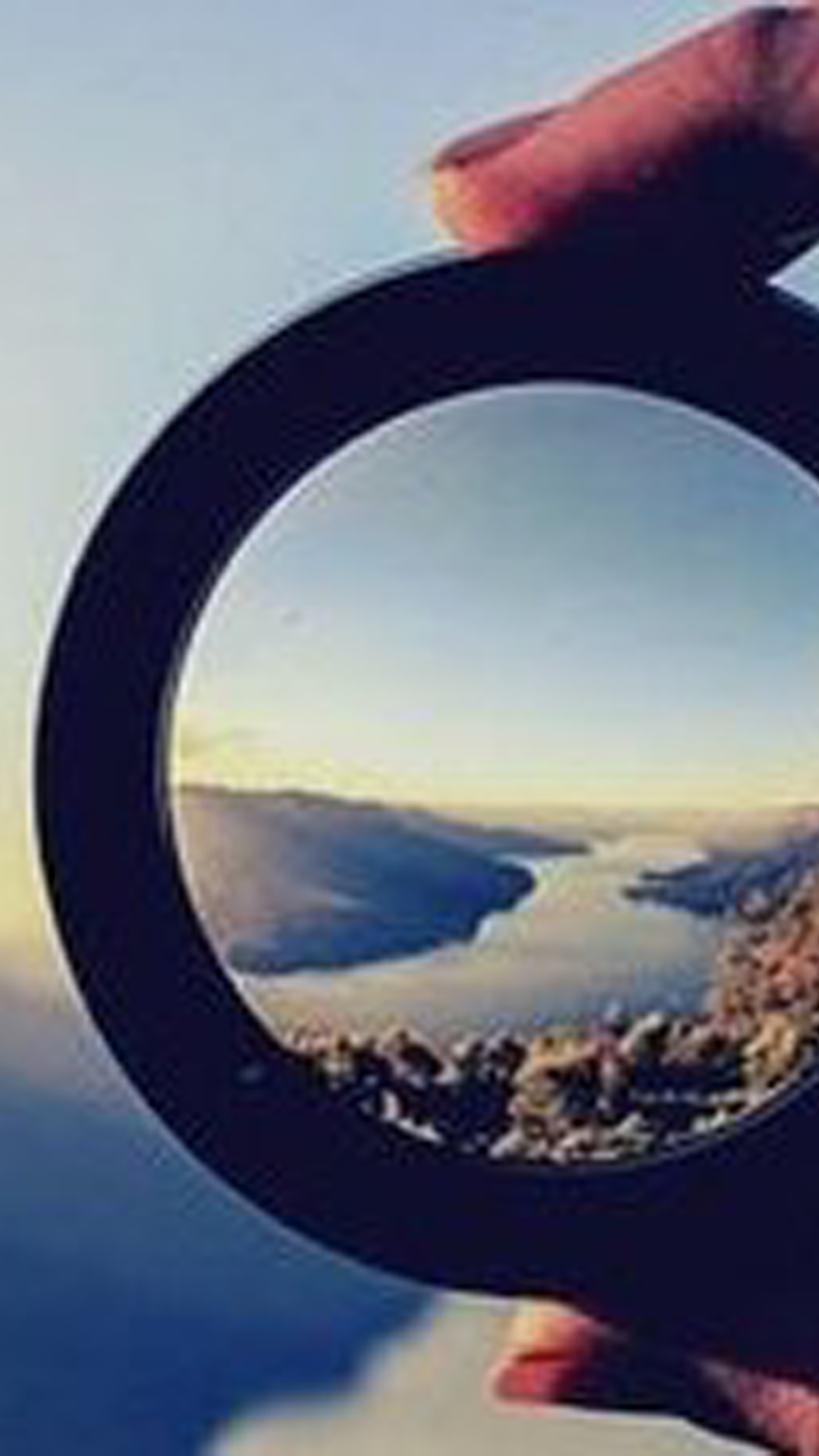 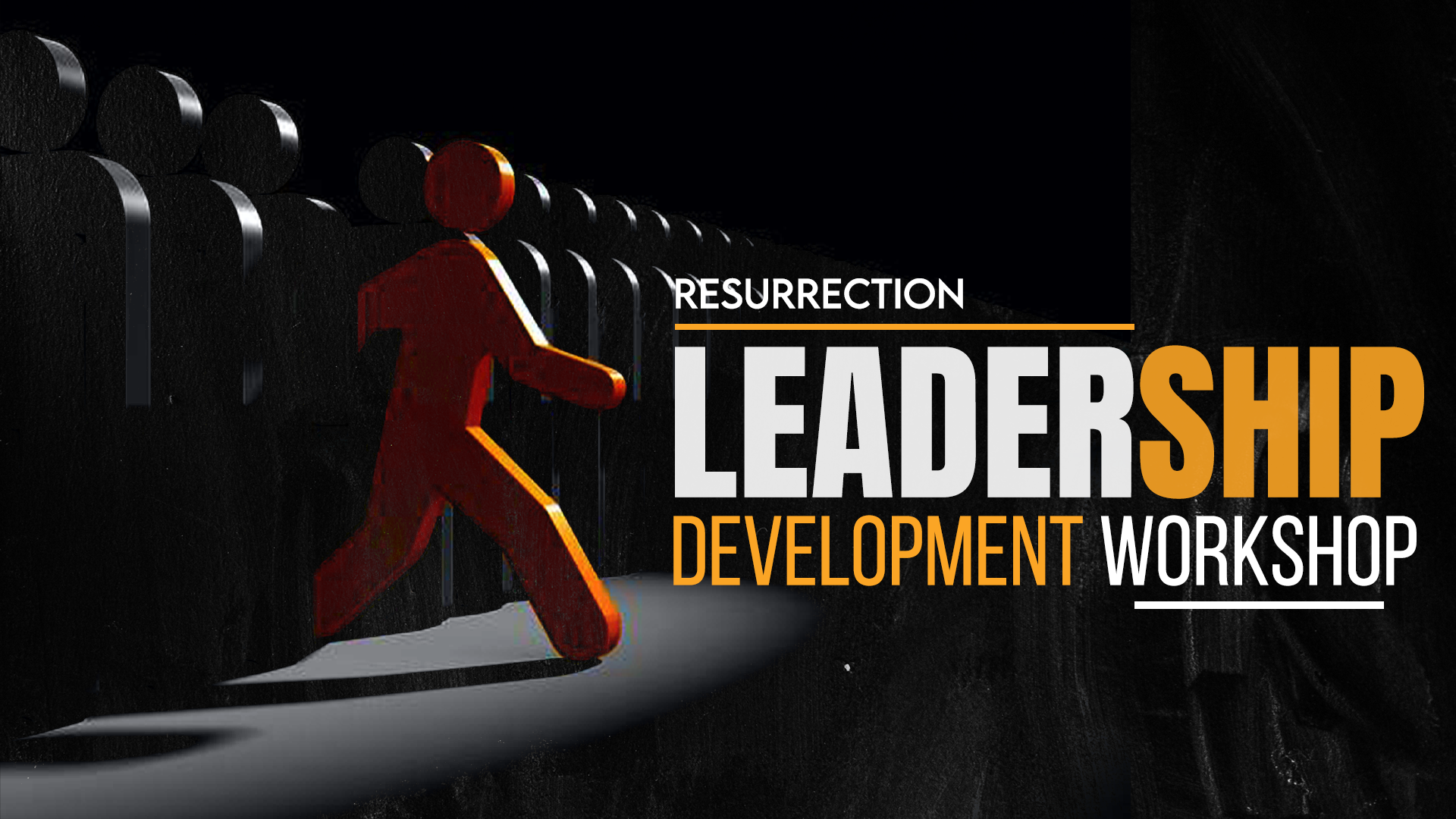 IT REQUIRES DEDICATION TO 10 THINGS:
Bible Study
Discipleship
Evangelism
Fellowship
Giving
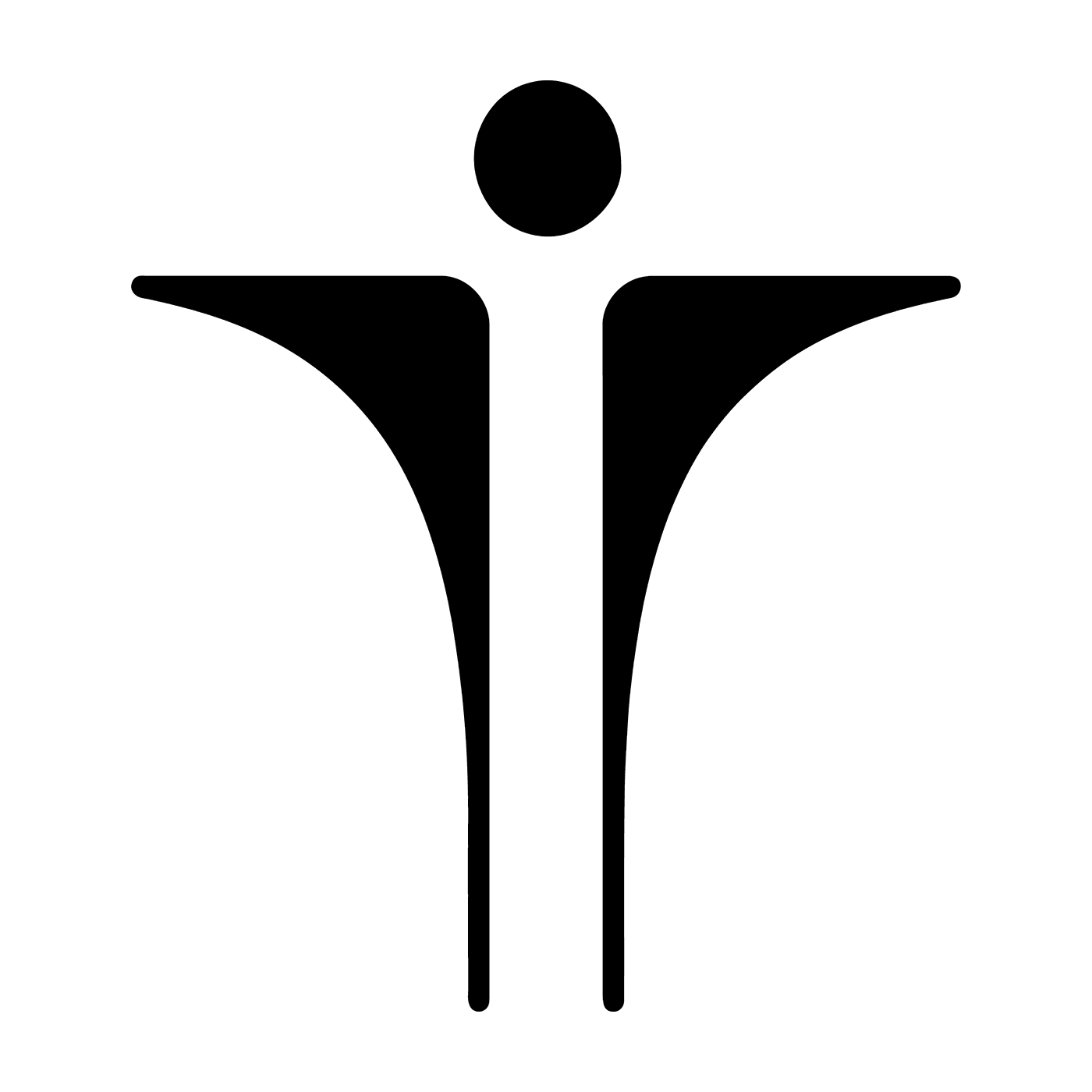 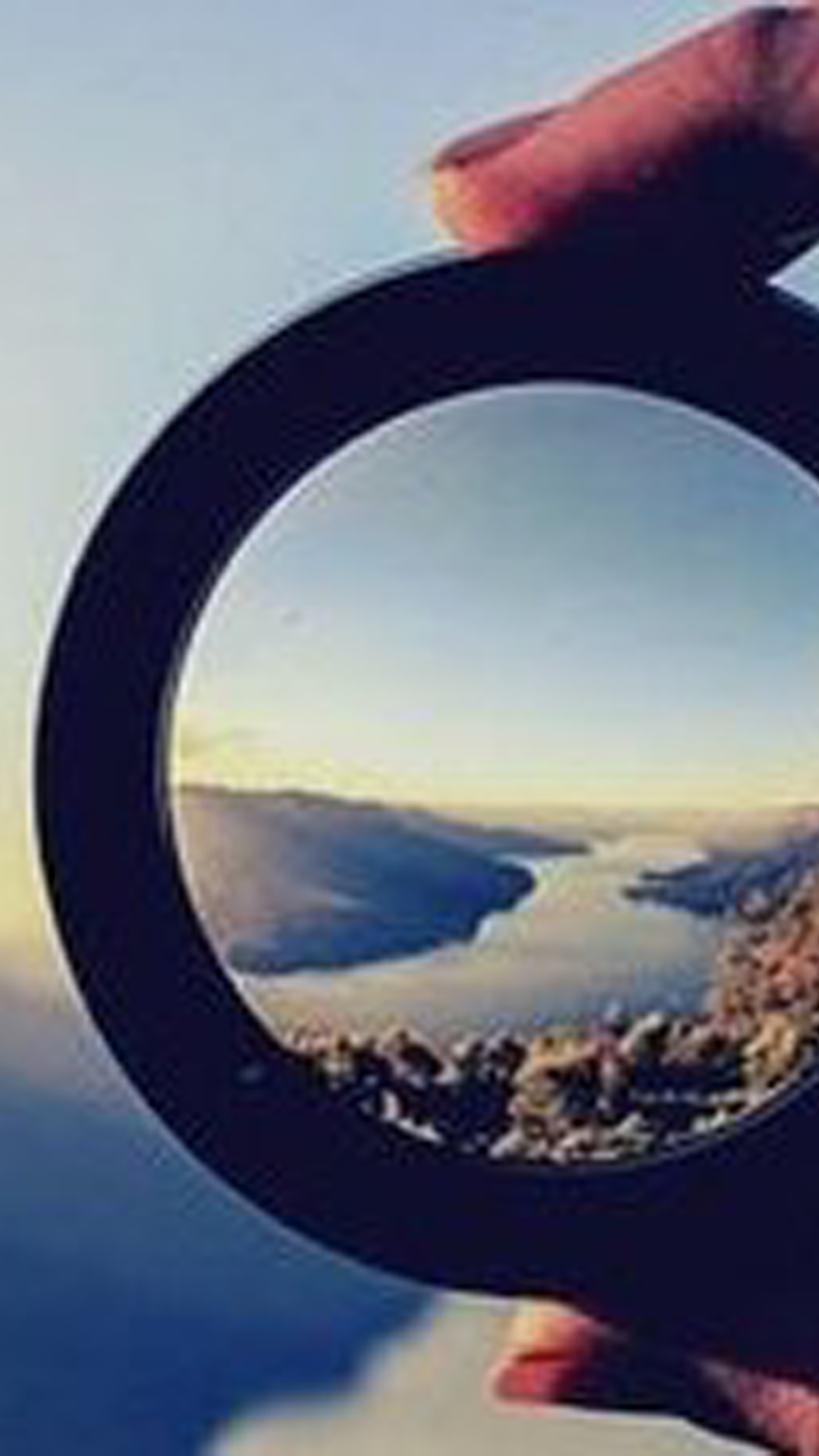 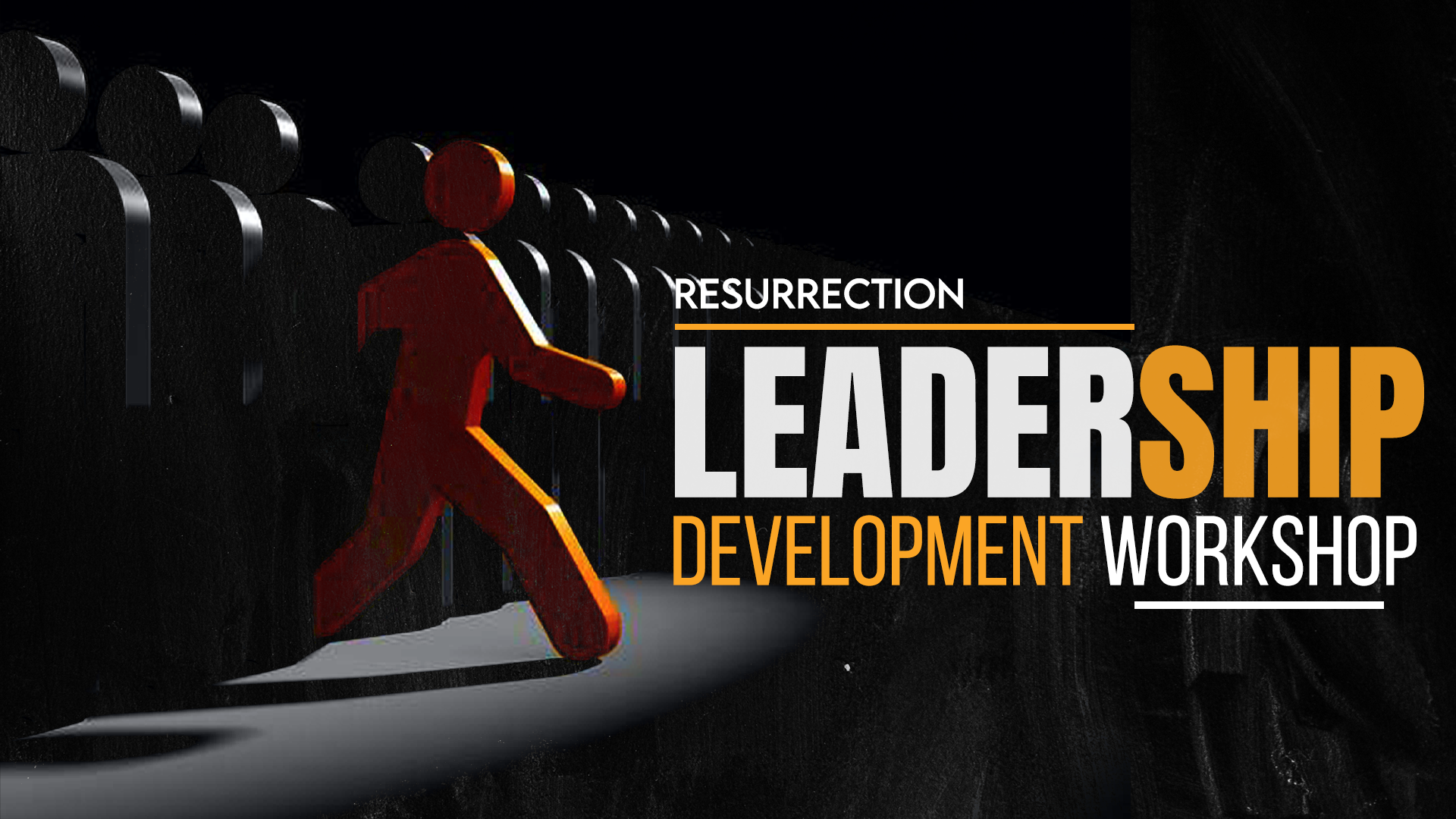 IT REQUIRES DEDICATION TO 10 THINGS:
Bible Study
Discipleship
Evangelism
Fellowship
Giving
6.    Outreach
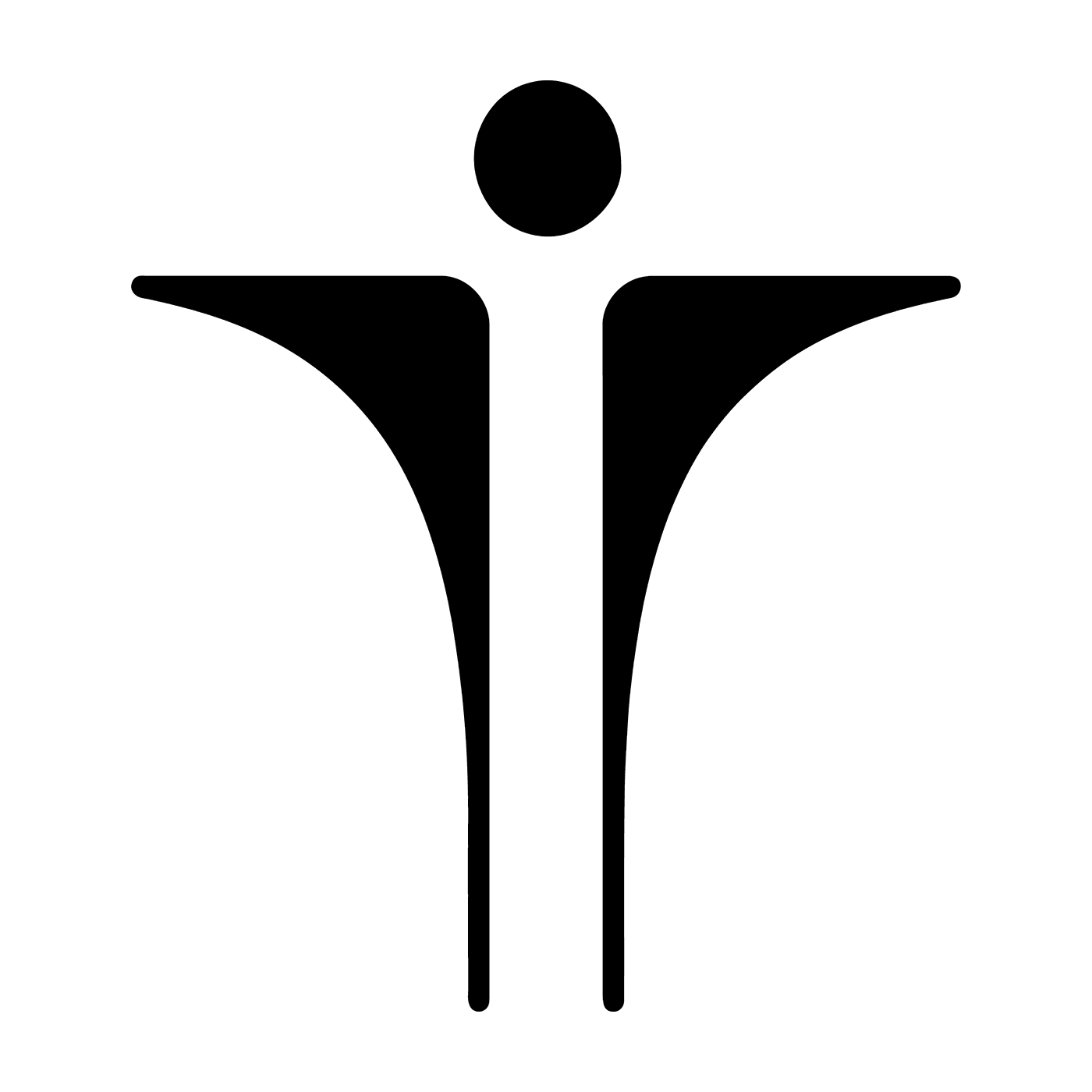 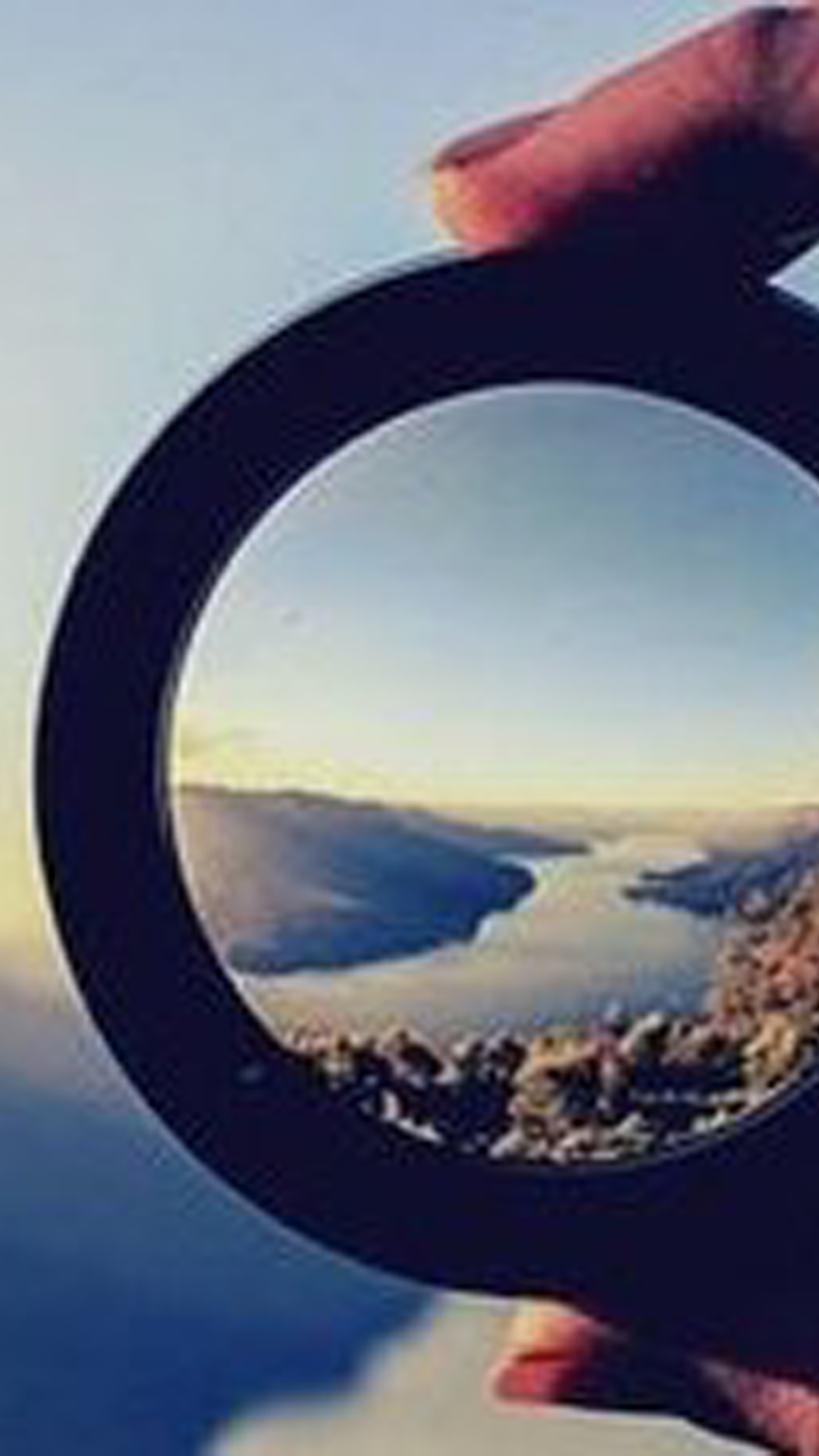 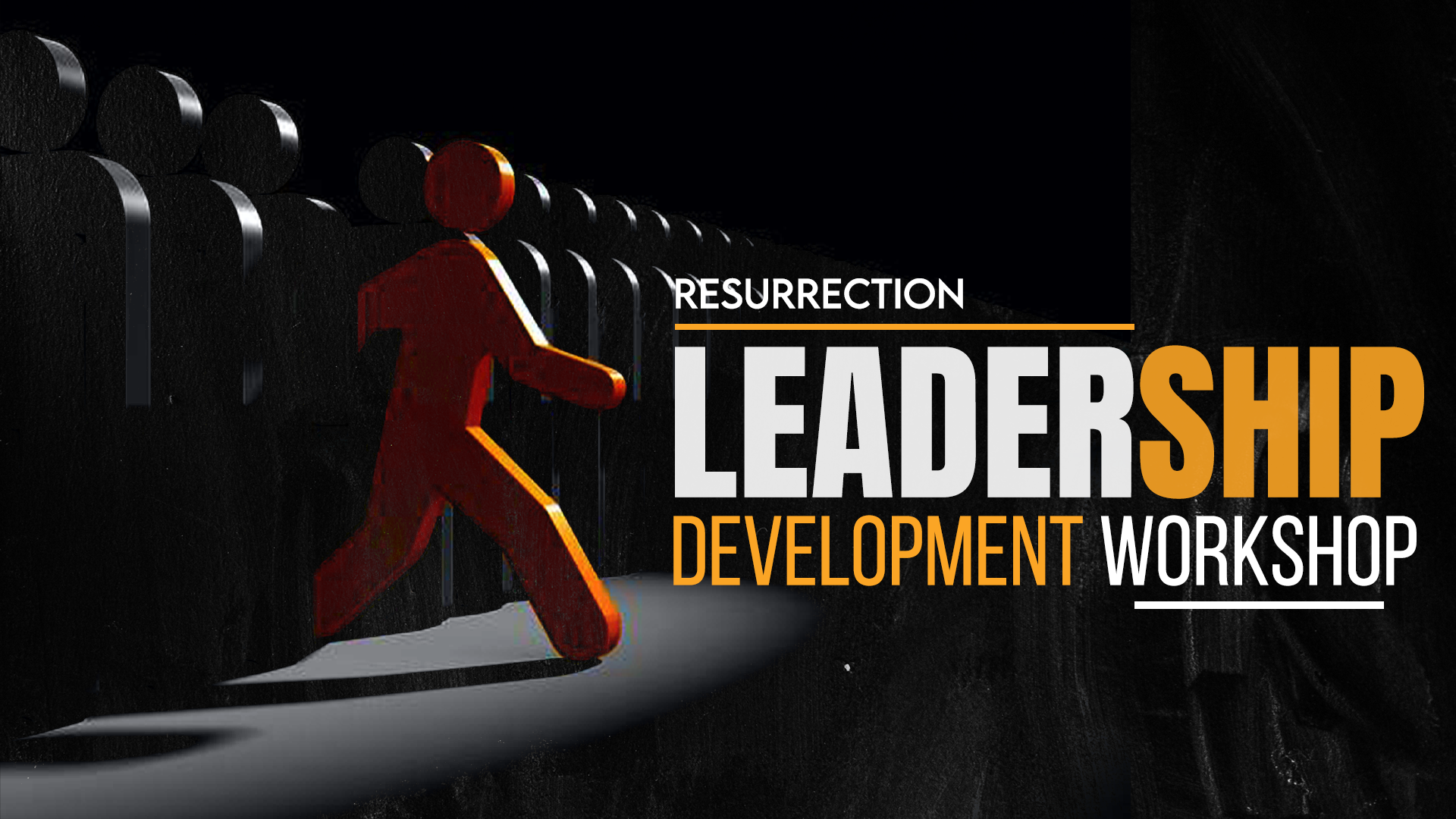 IT REQUIRES DEDICATION TO 10 THINGS:
Bible Study
Discipleship
Evangelism
Fellowship
Giving
6.    Outreach
7.    Prayer
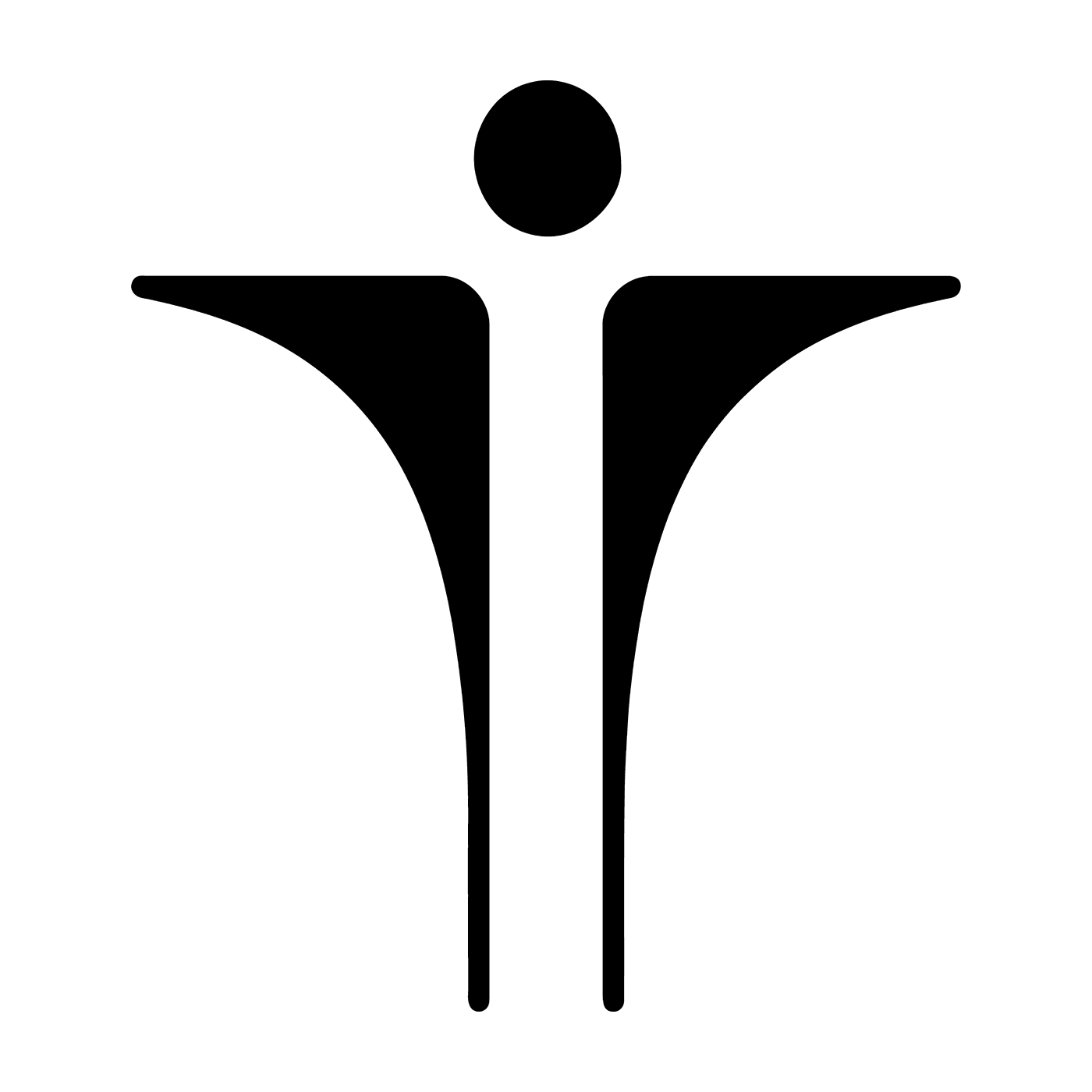 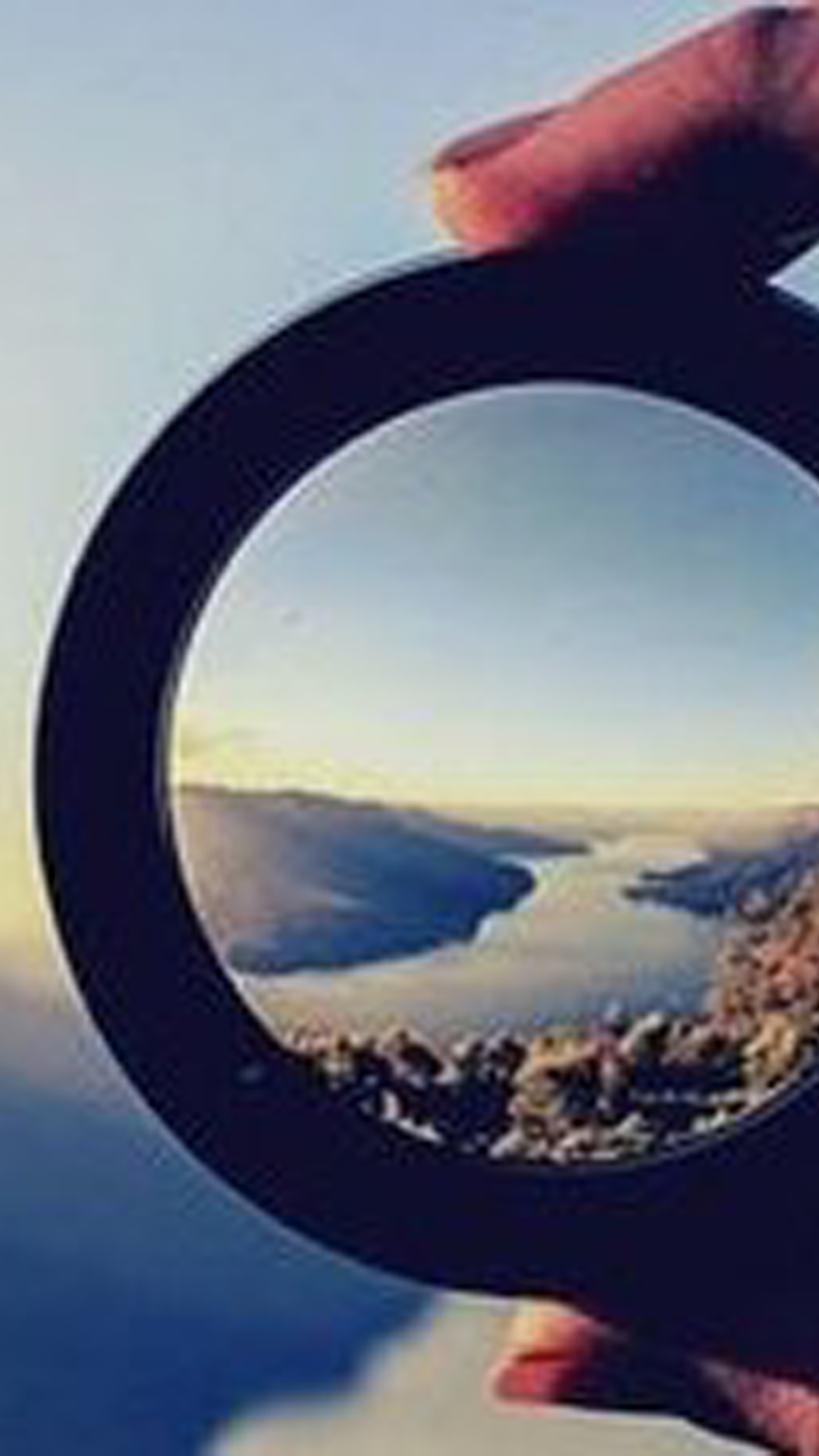 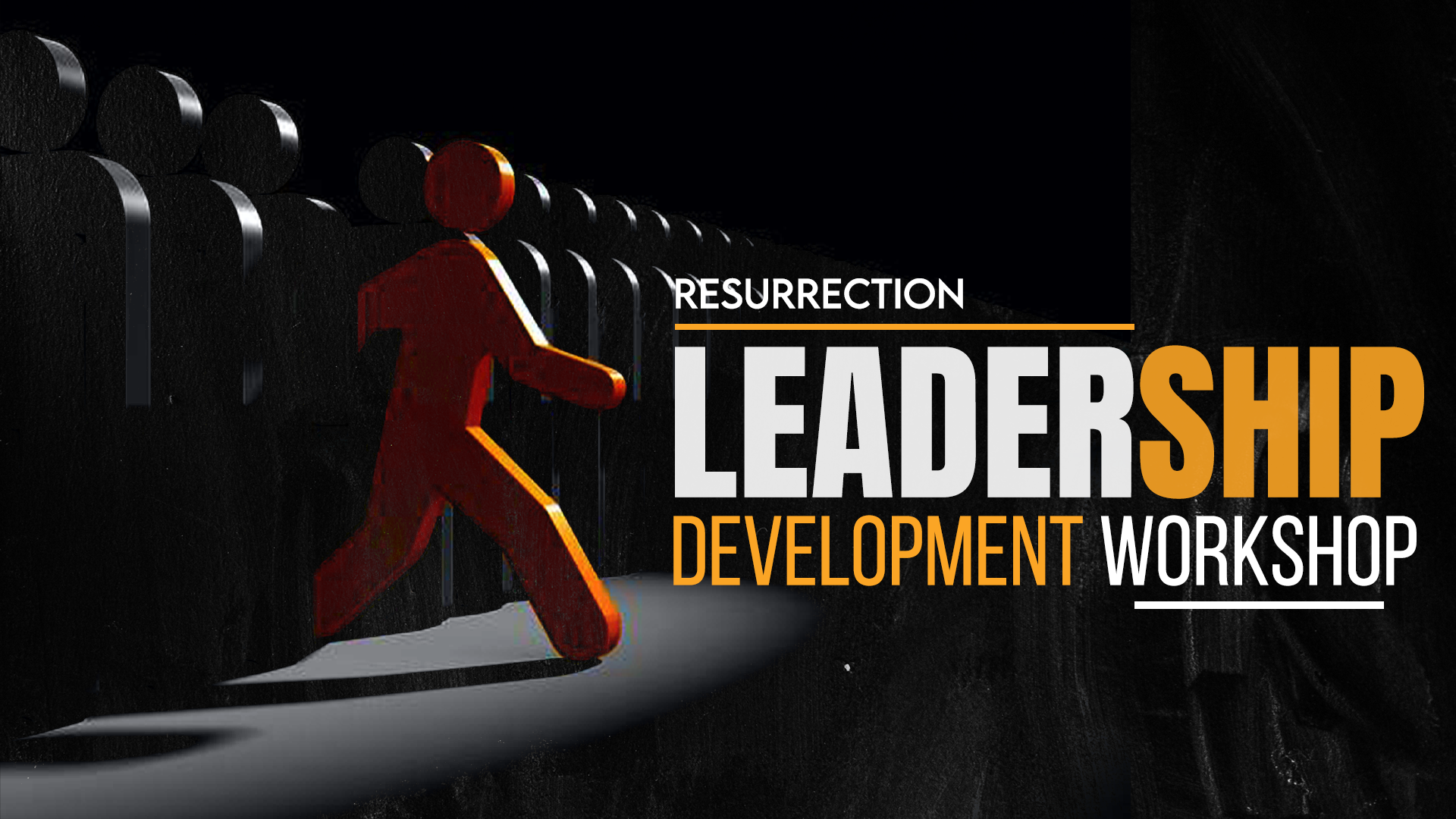 IT REQUIRES DEDICATION TO 10 THINGS:
Bible Study
Discipleship
Evangelism
Fellowship
Giving
6.    Outreach
7.    Prayer
8.    Servanthood
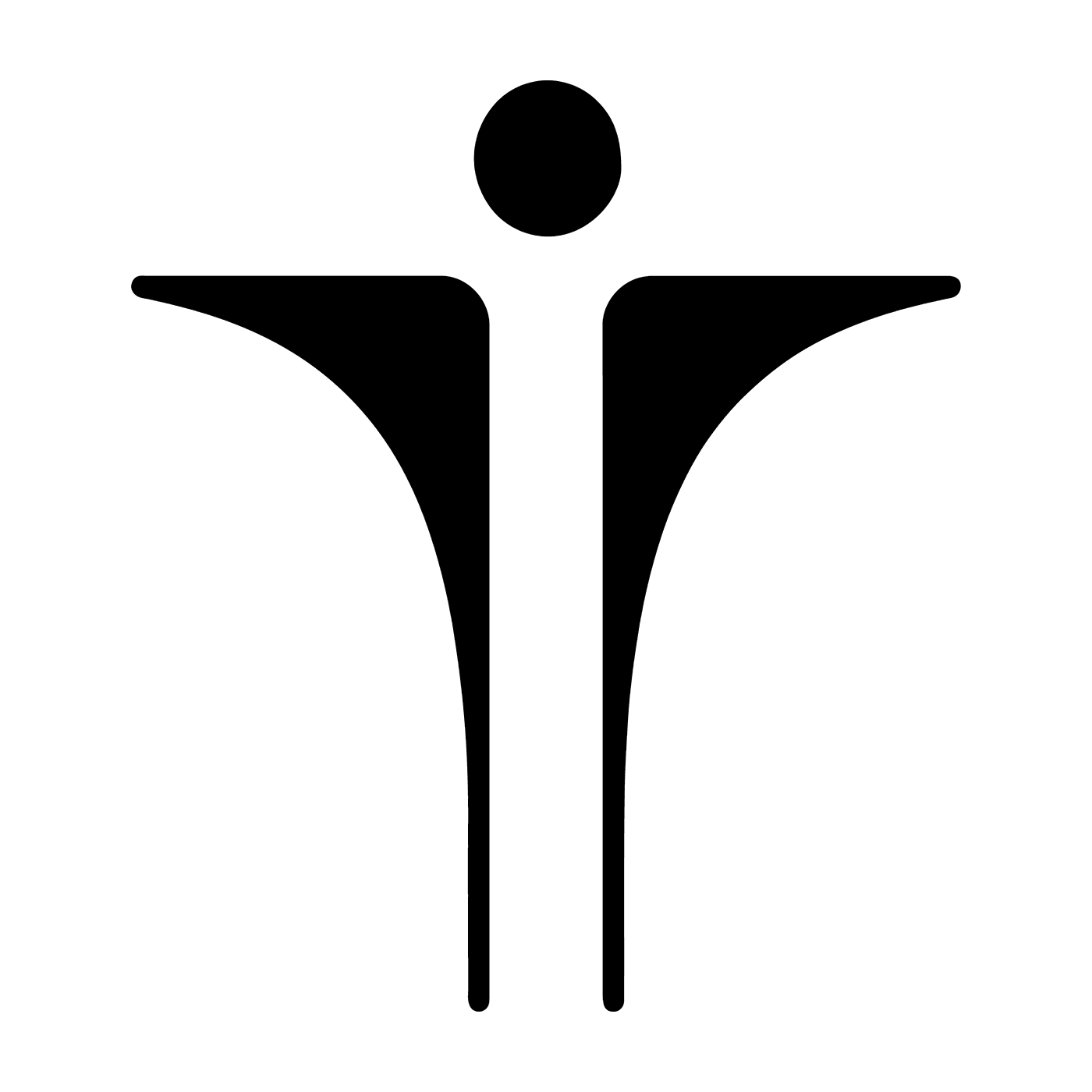 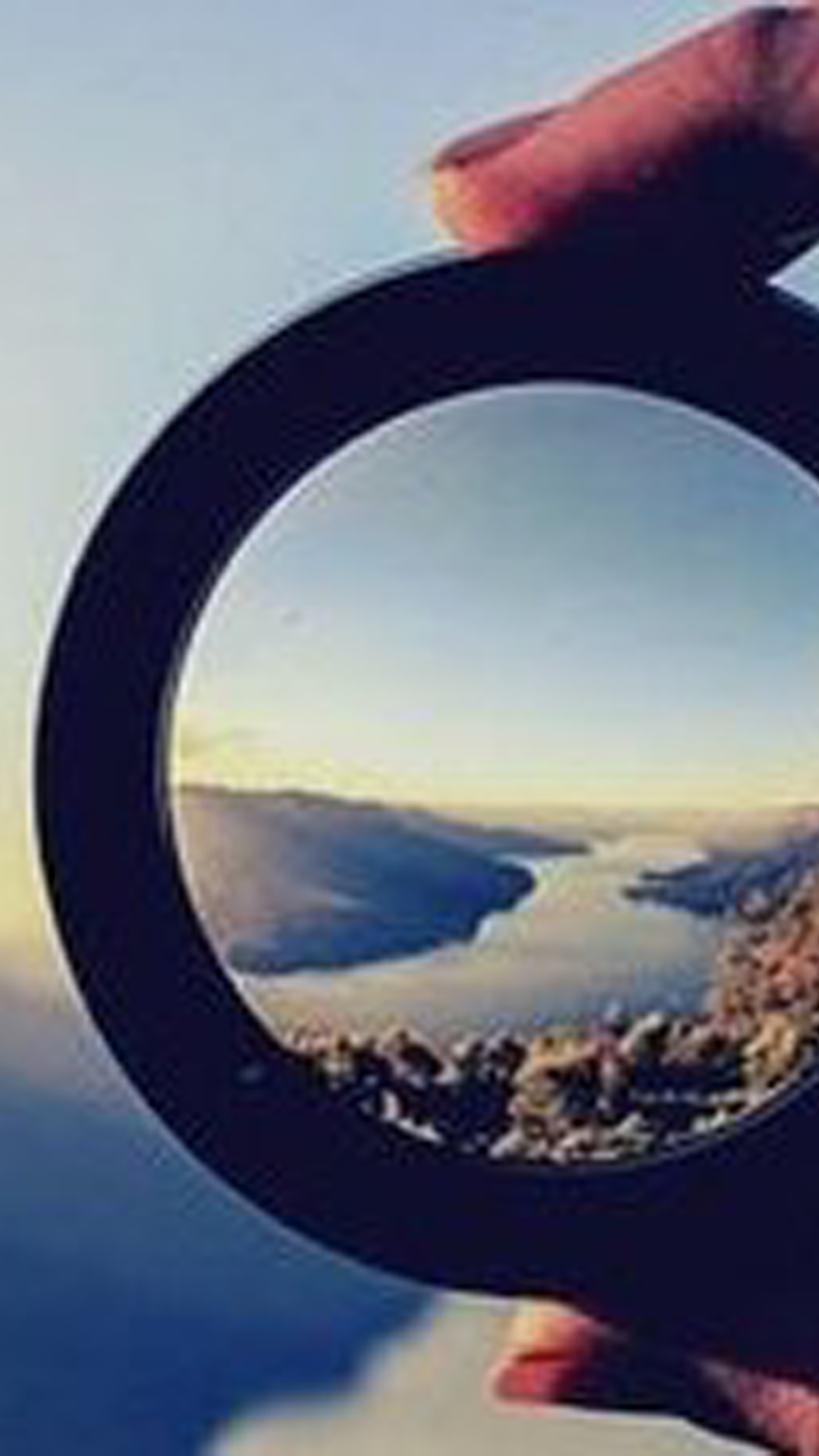 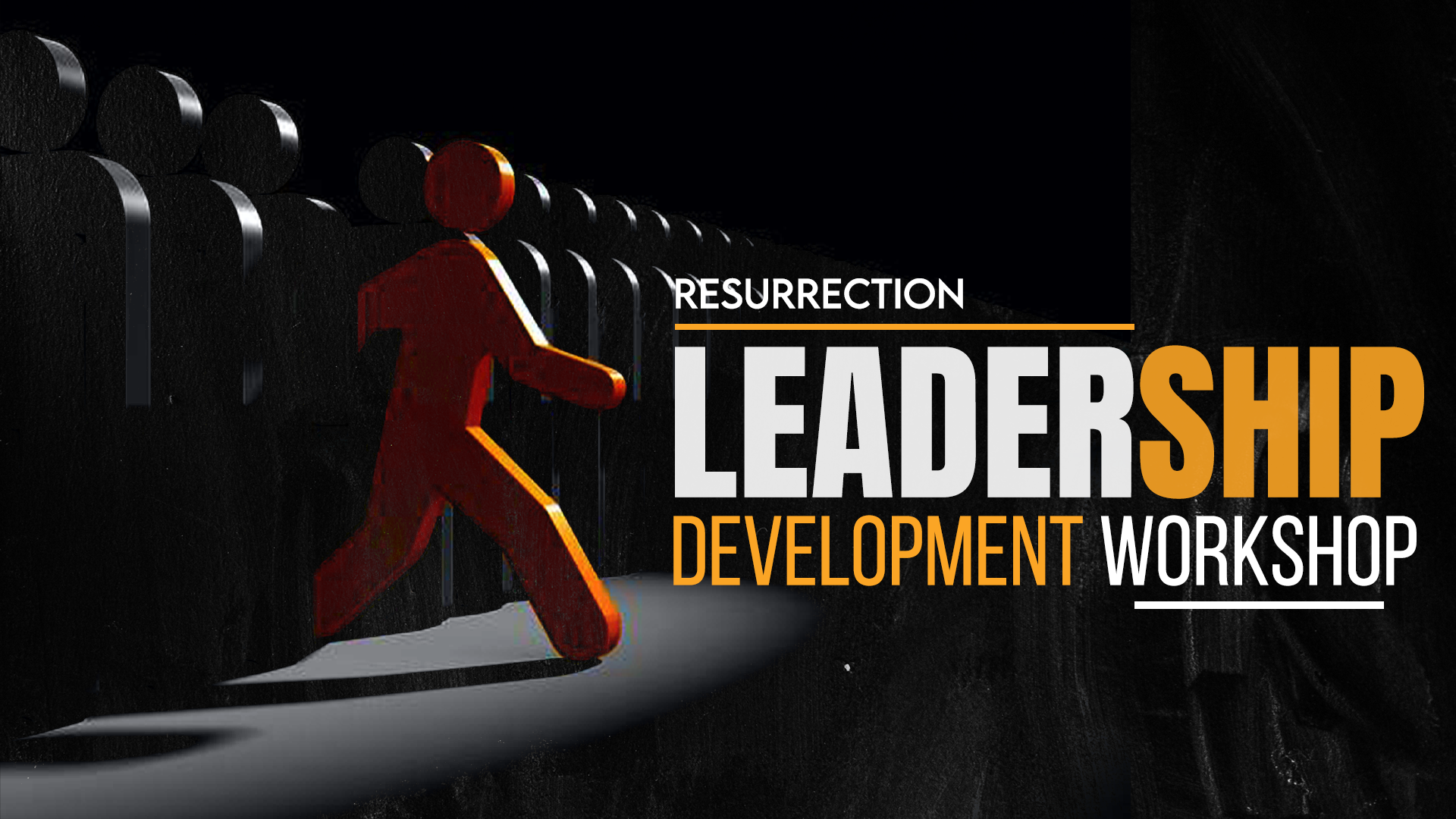 IT REQUIRES DEDICATION TO 10 THINGS:
Bible Study
Discipleship
Evangelism
Fellowship
Giving
6.    Outreach
7.    Prayer
8.    Servanthood
9.    Visitation
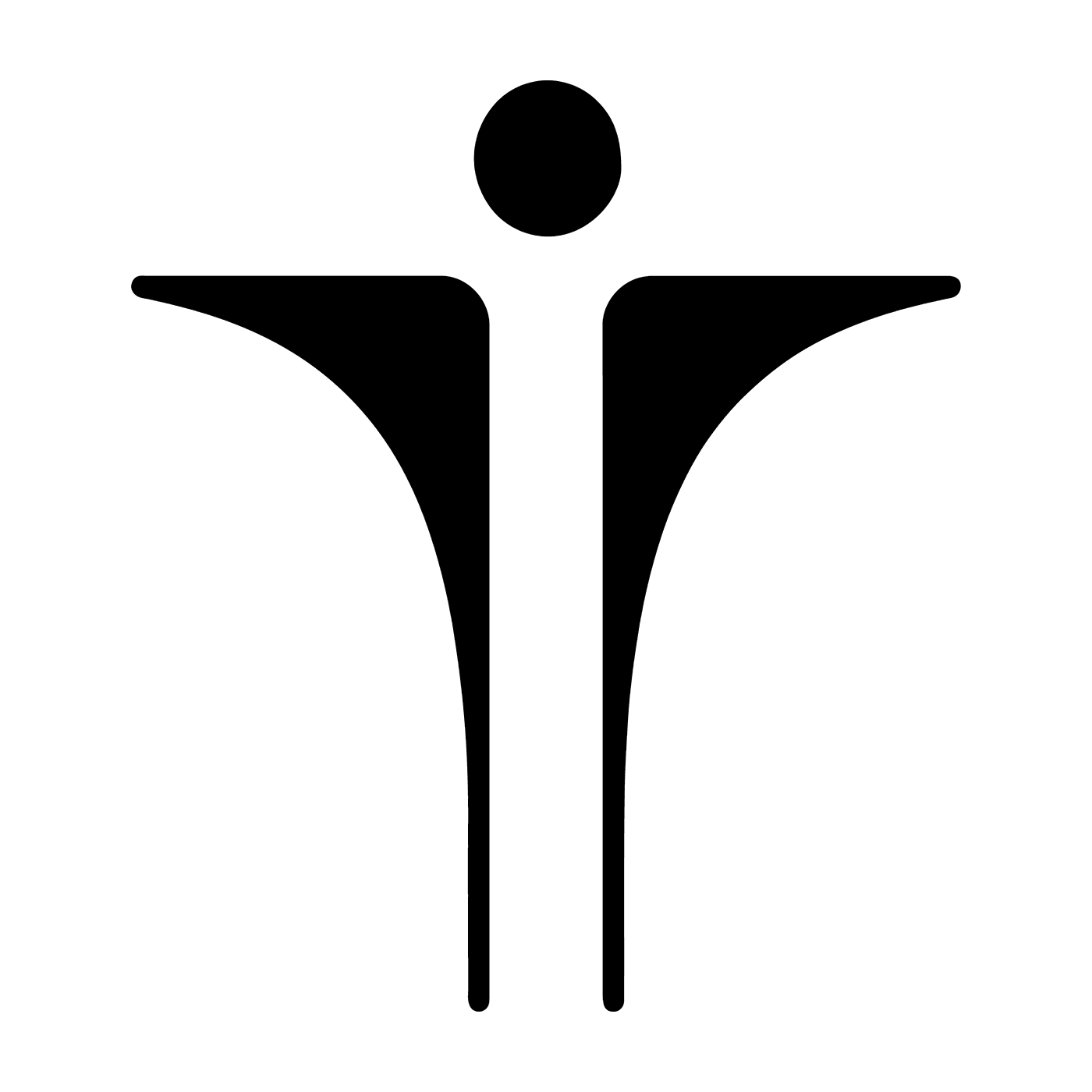 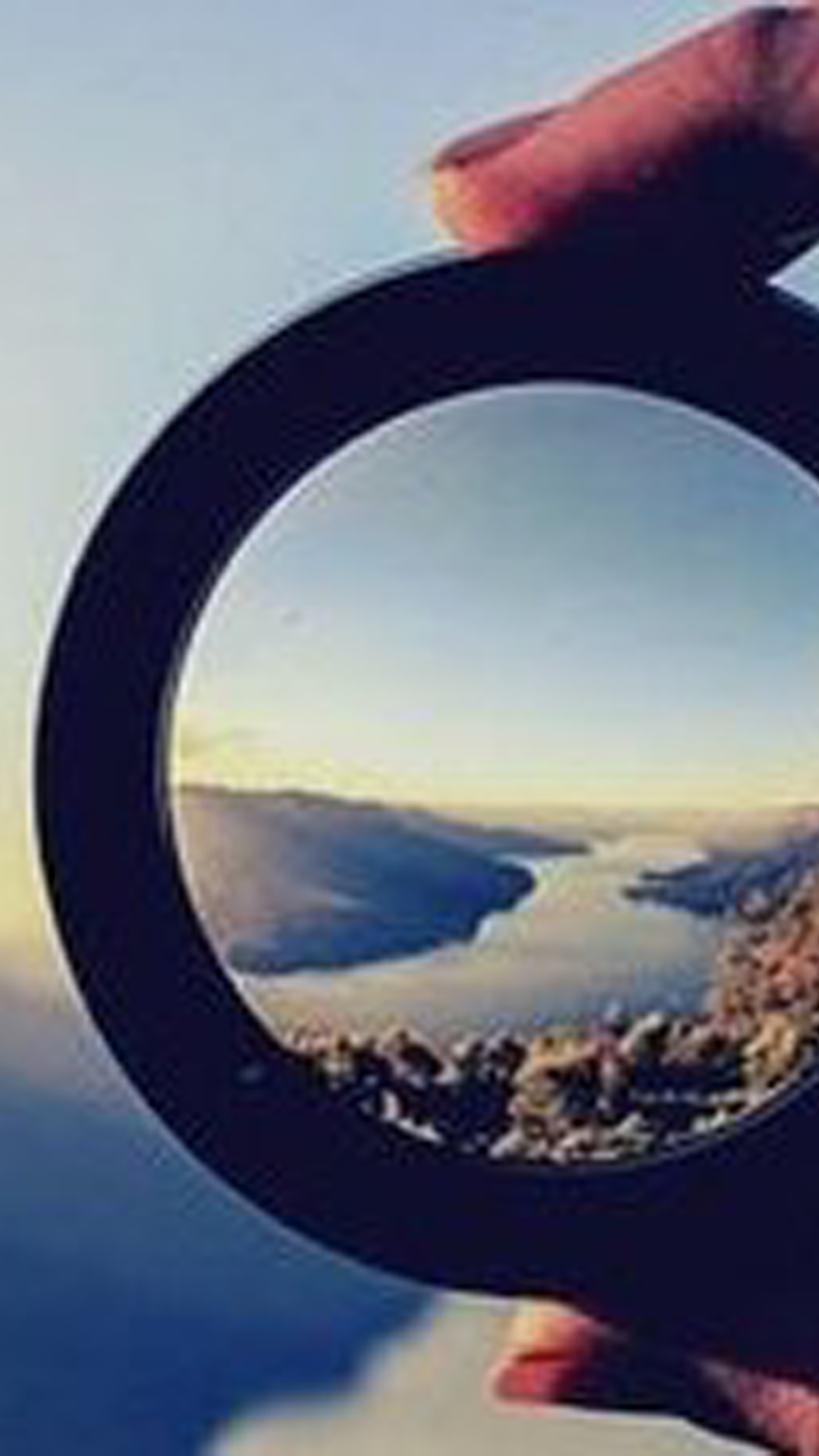 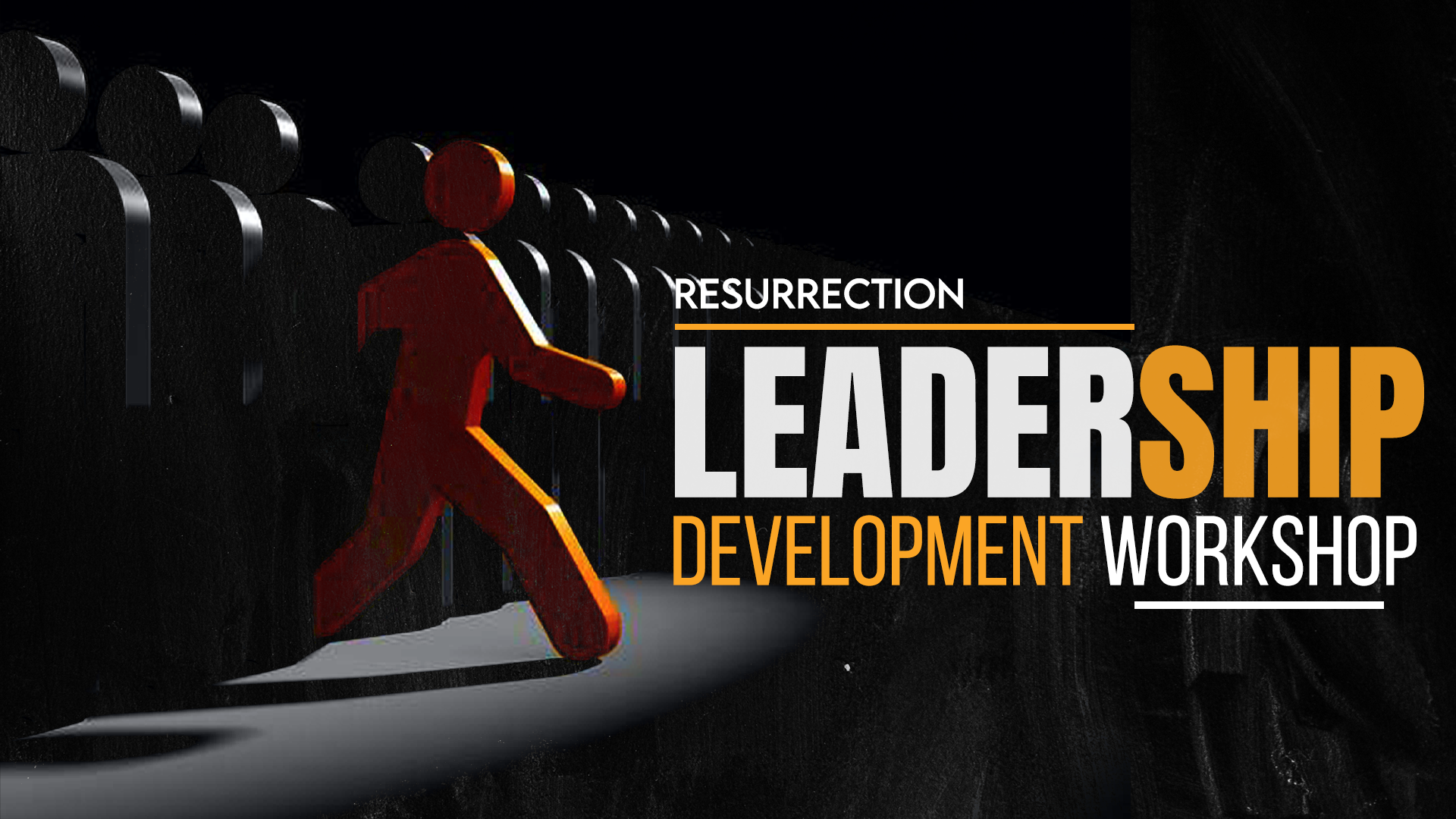 IT REQUIRES DEDICATION TO 10 THINGS:
Bible Study
Discipleship
Evangelism
Fellowship
Giving
6.    Outreach
7.    Prayer
8.    Servanthood
9.    Visitation
10.  Worship
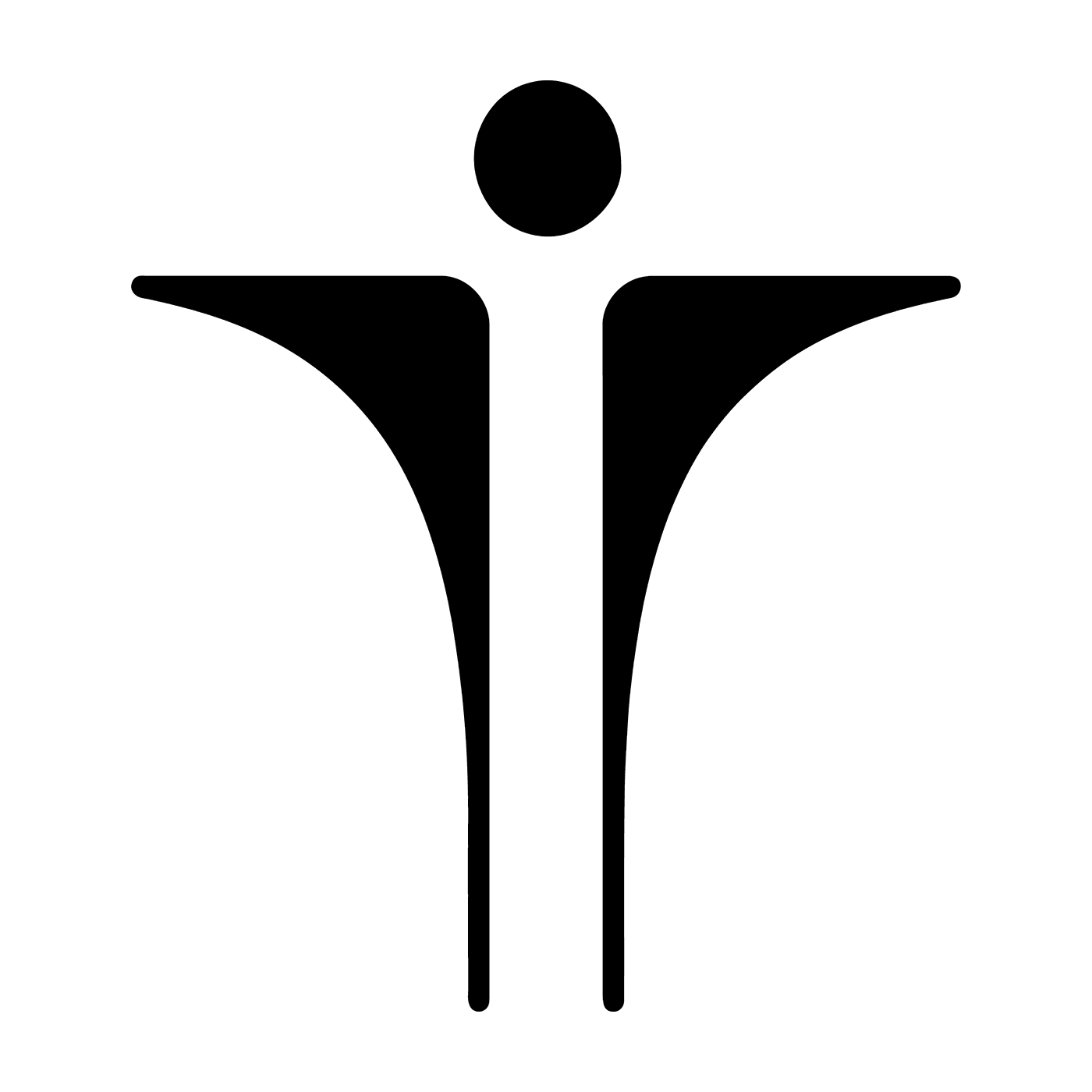 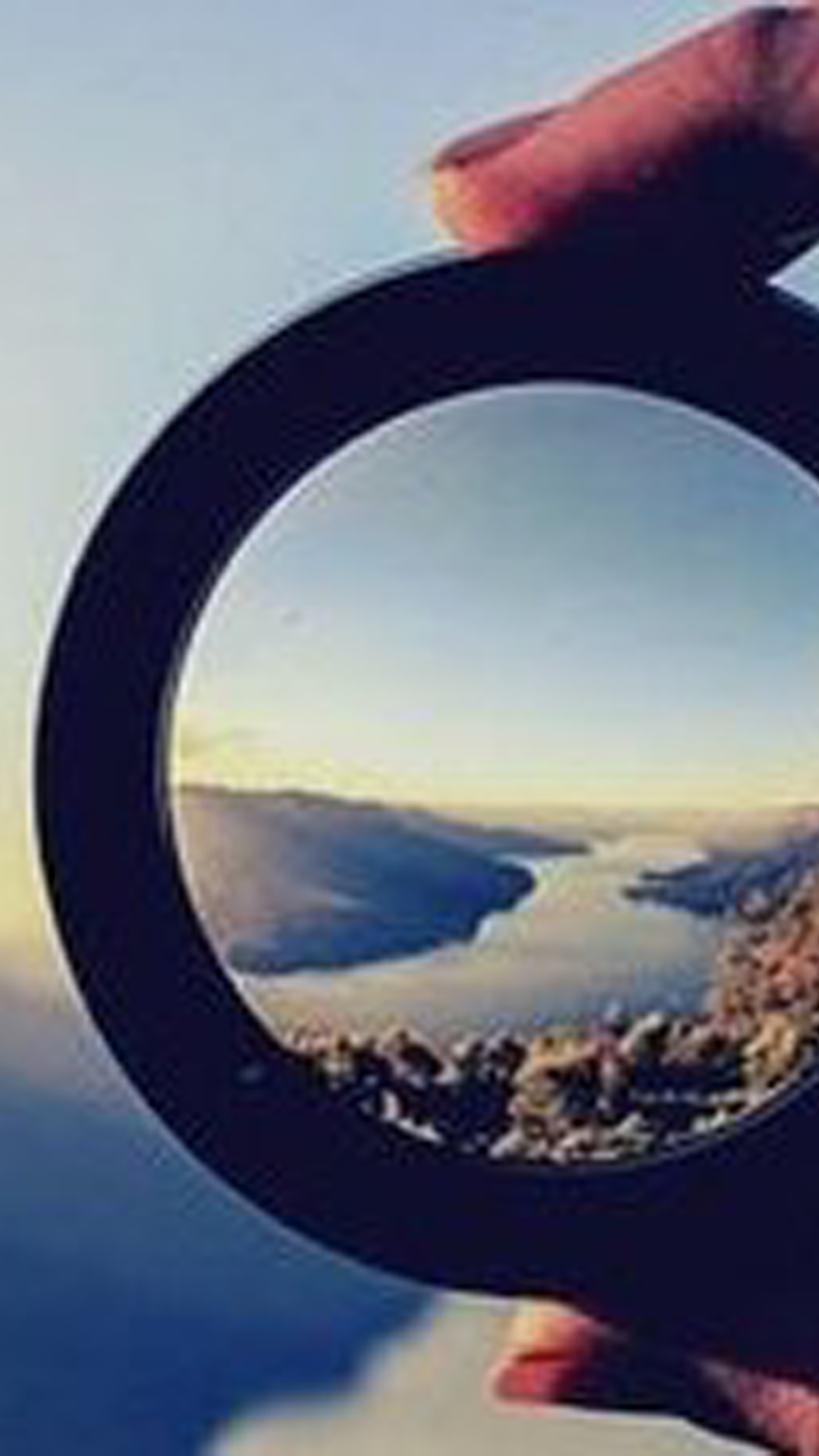 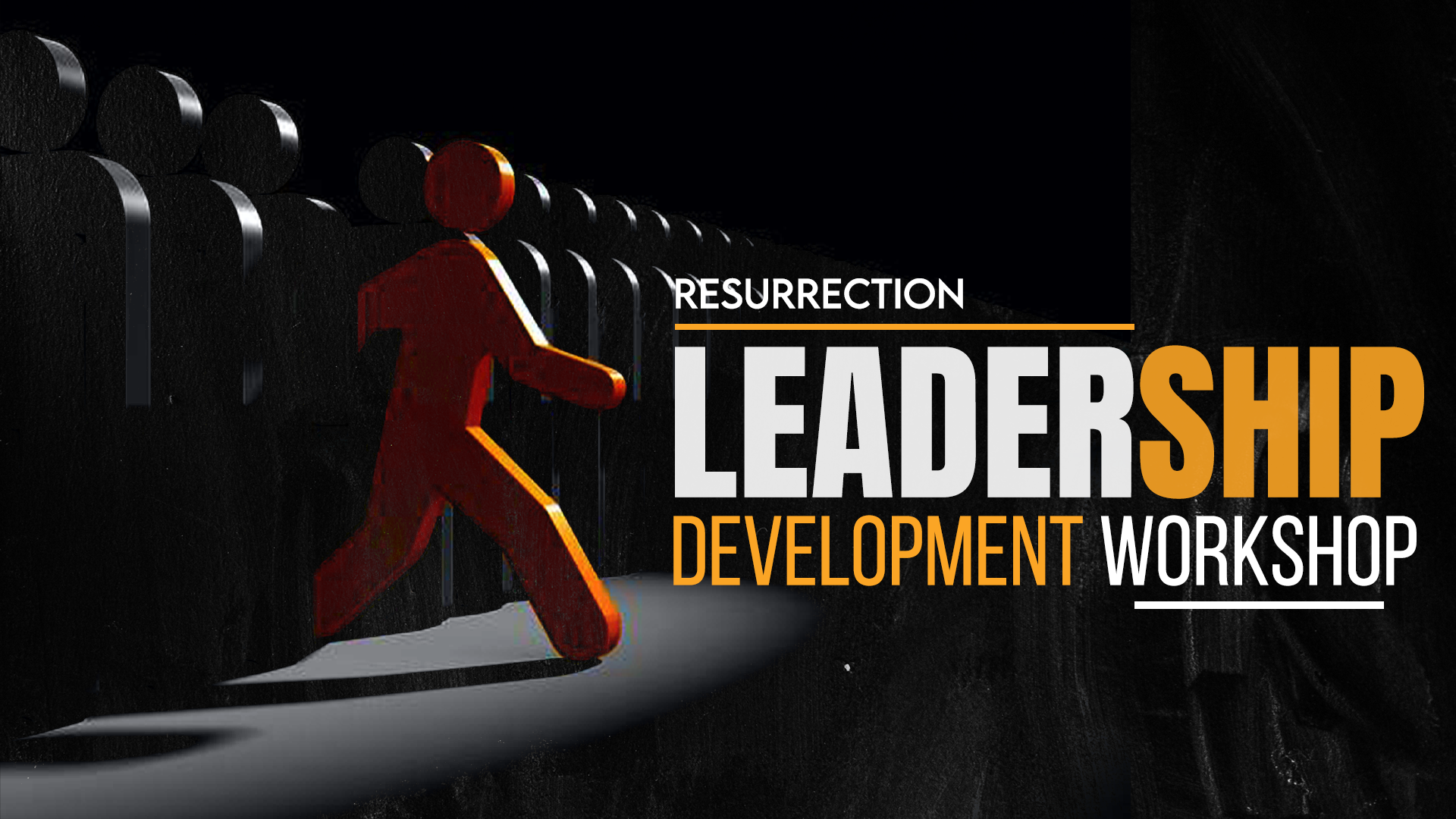 HOW WE PROVIDE LEADERSHIP IN OUR CHURCH
1.   Pastor/Ministers
 
2.   Elders
 
3.   Deacons
 
4.   Executive Leadership Team (ELT)

5.   Ministry Leaders
 
6.   Volunteers
 
7.   Accountability and Support
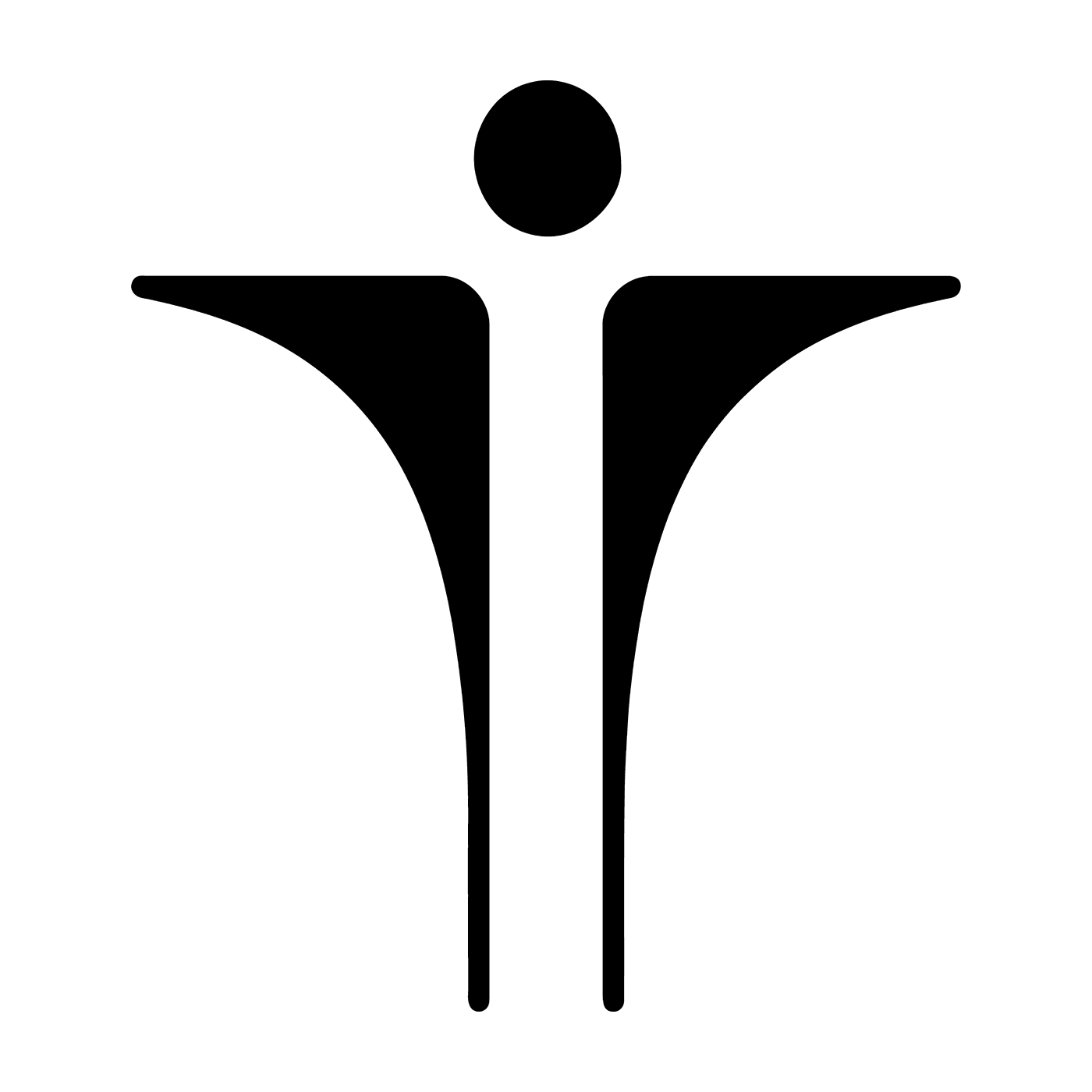 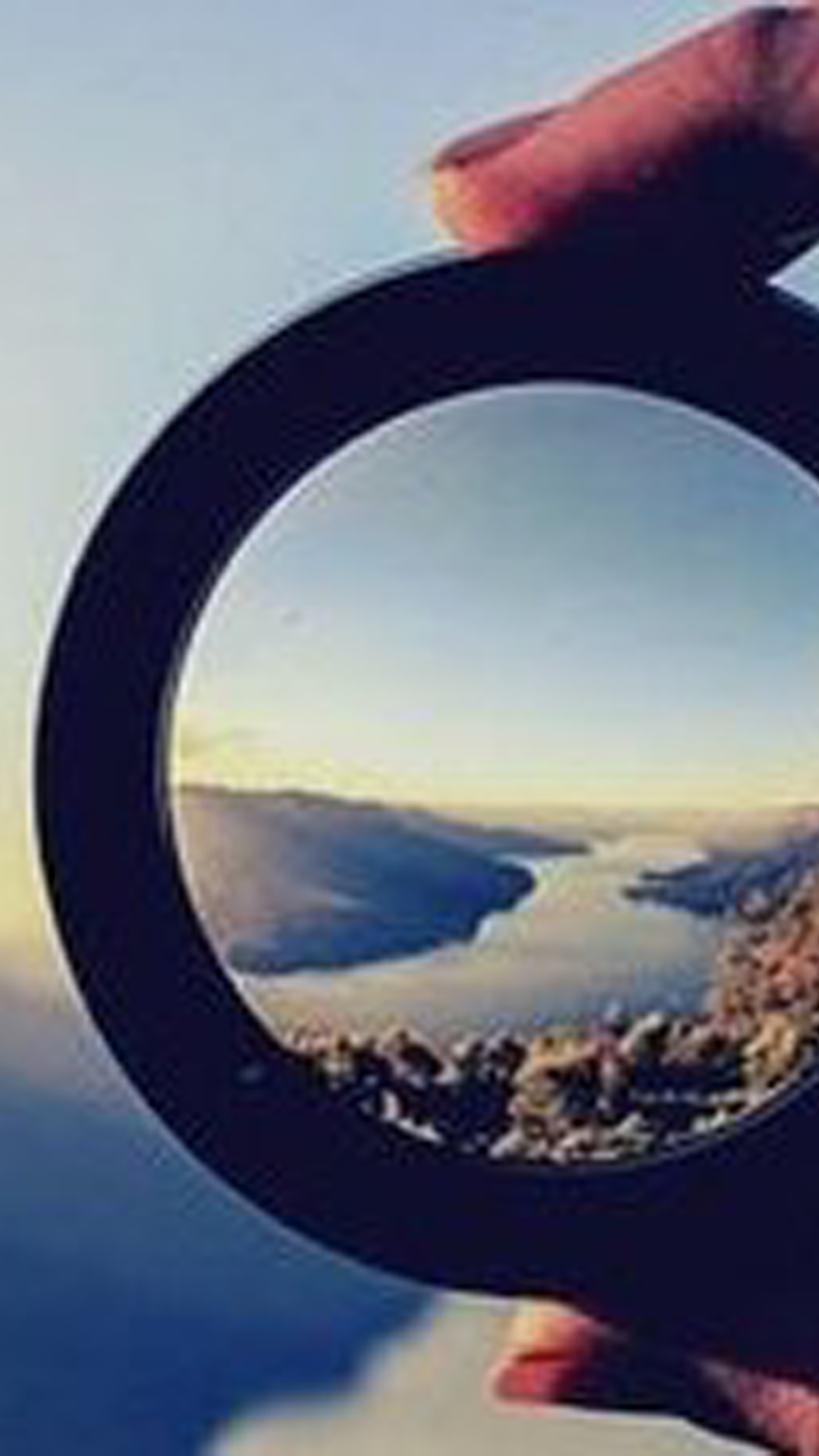 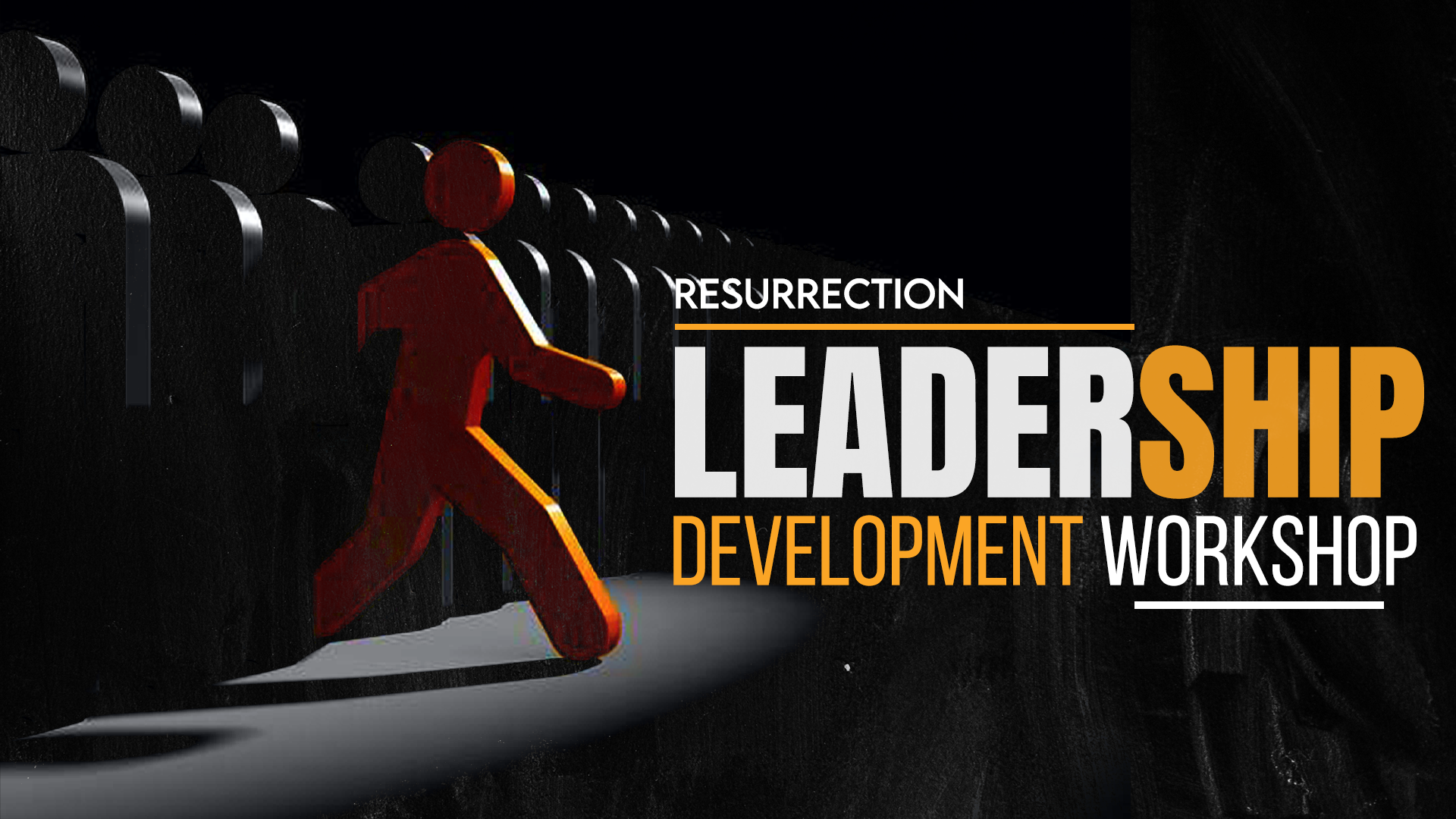 "A leader is one who knows the way, goes the way, 
and shows the way." - John C. Maxwell
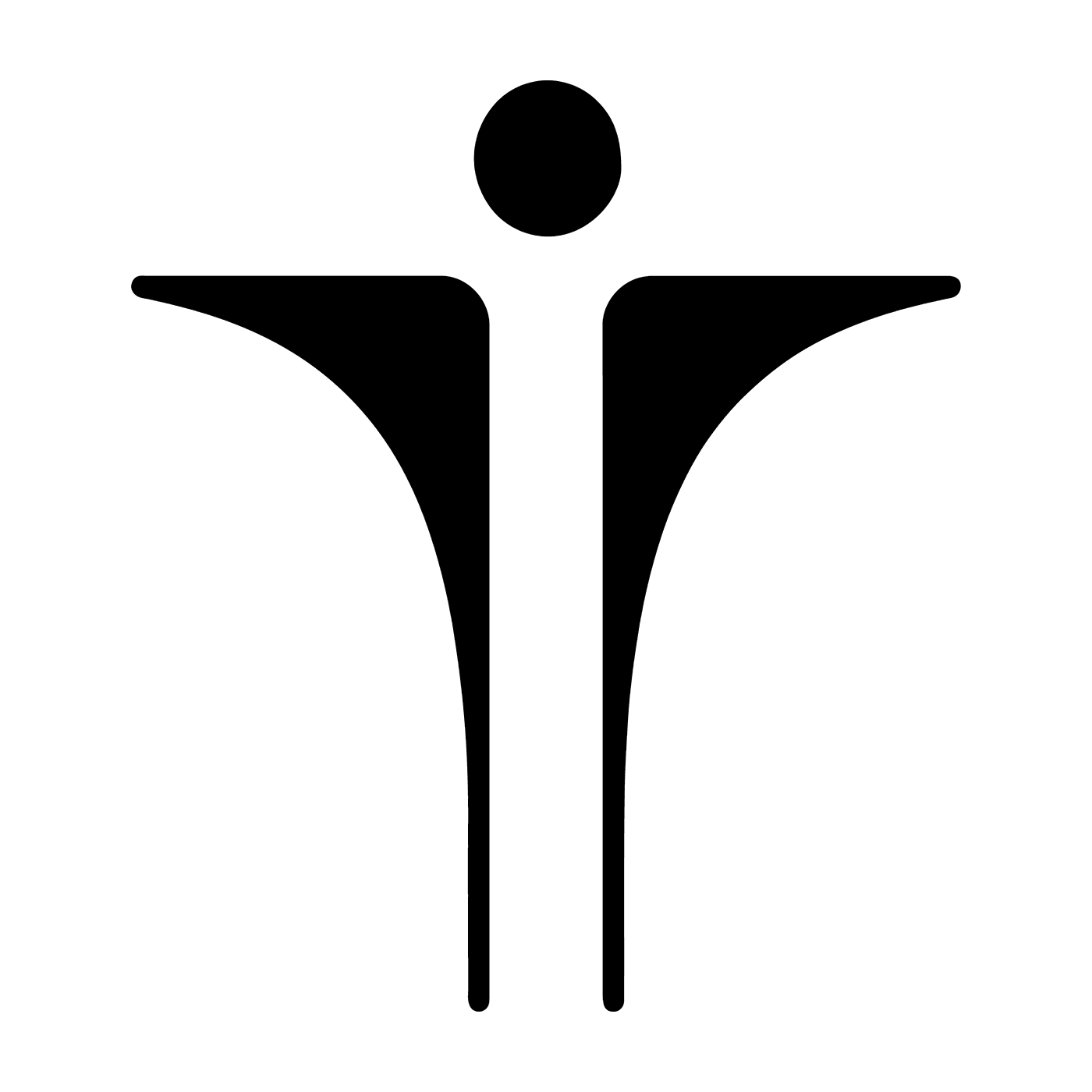 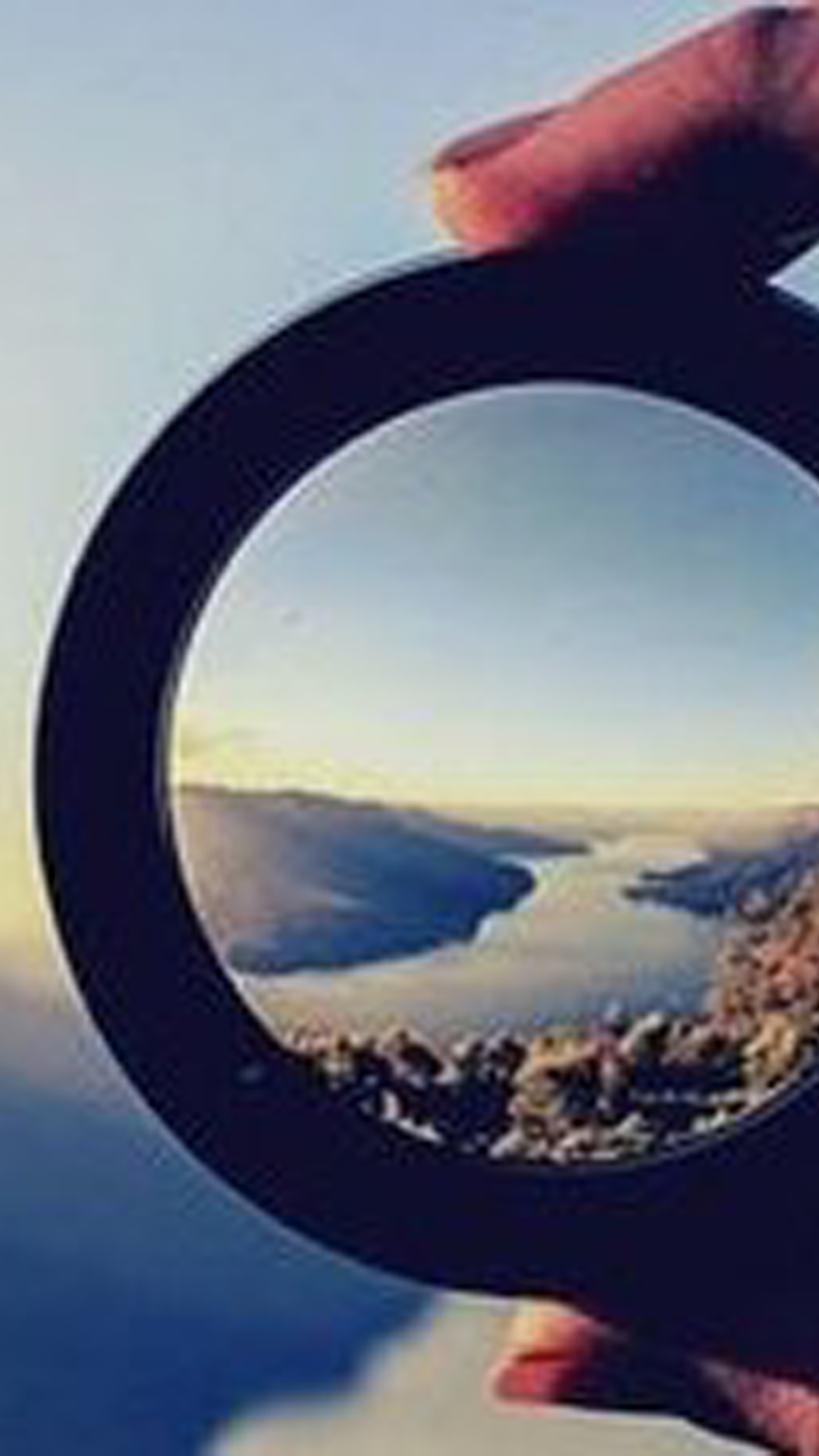 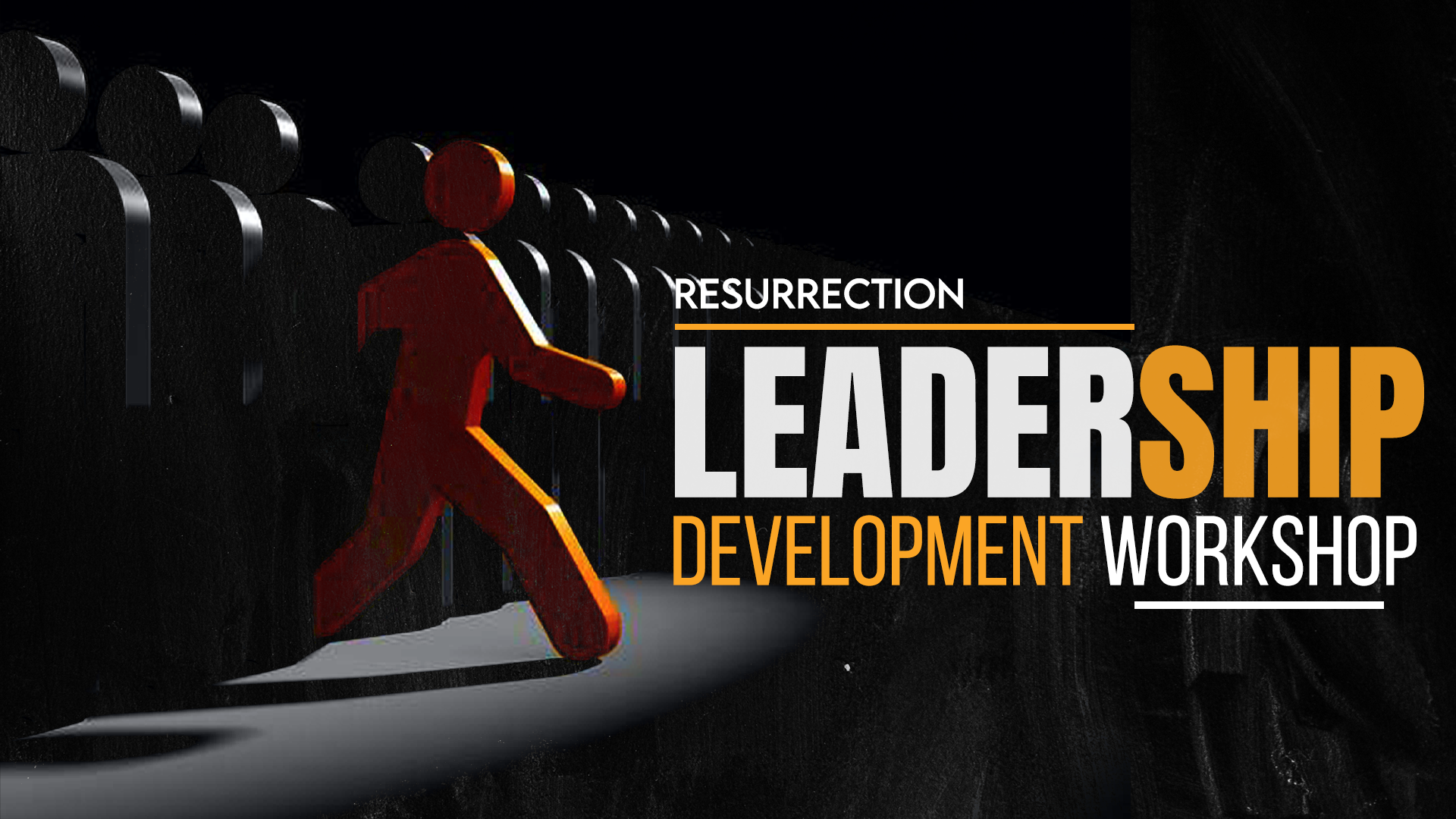 THE FOUR C’s OF CHRISTIAN/BIBLICAL LEADERSHIP
• Calling
• Competence
• Confidence
• Character
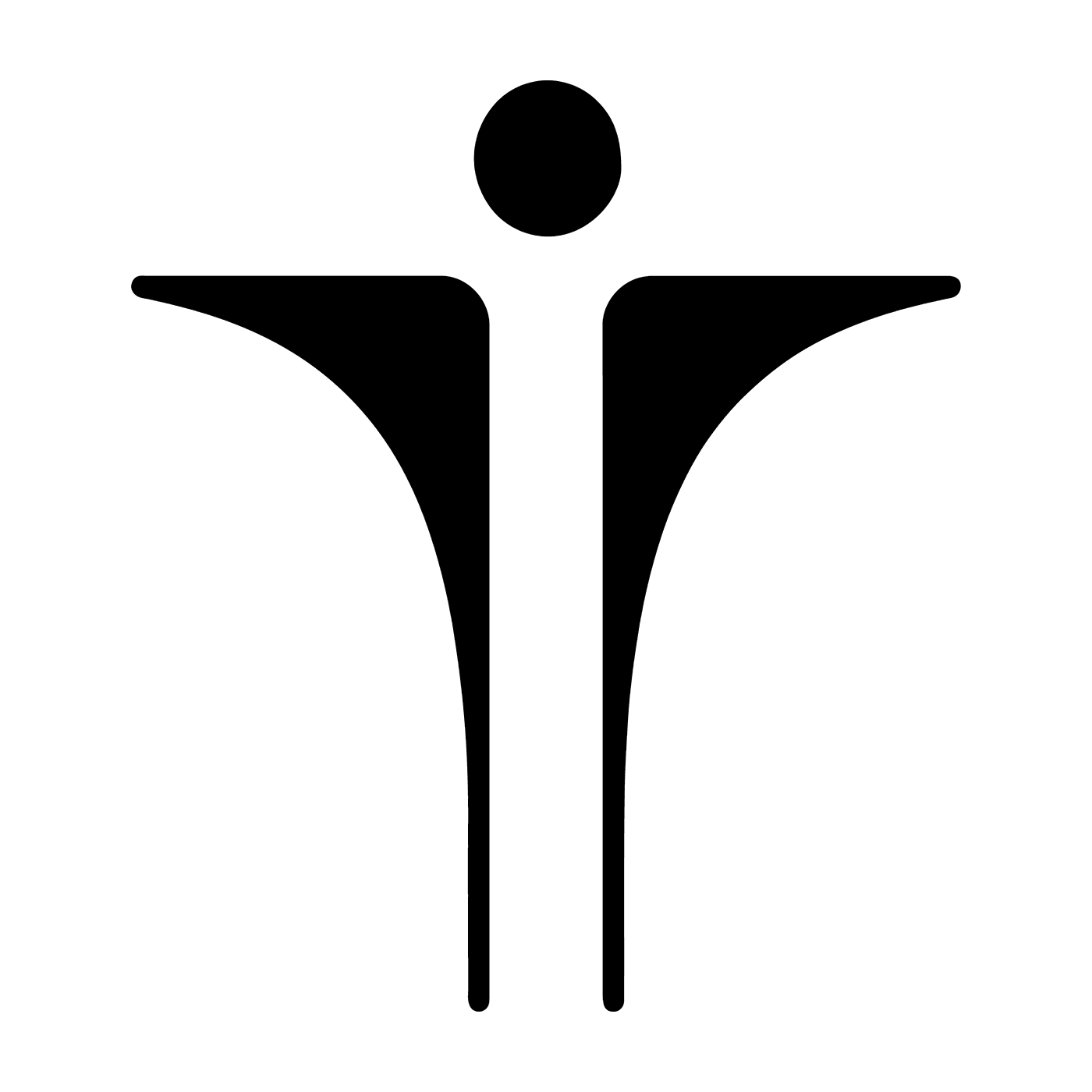 How to Use CCB
RESURRECTION
Dorothy Pillow
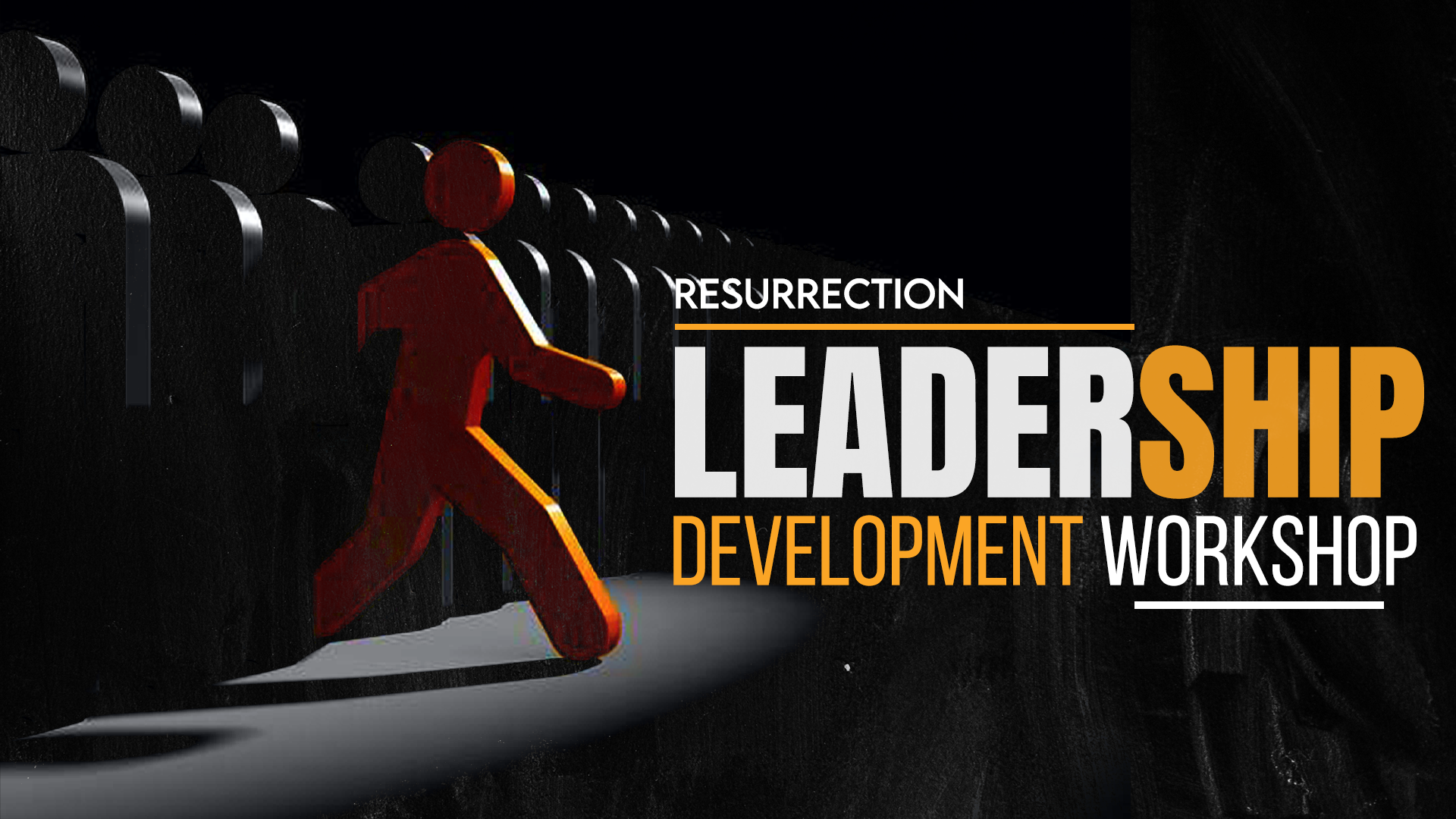 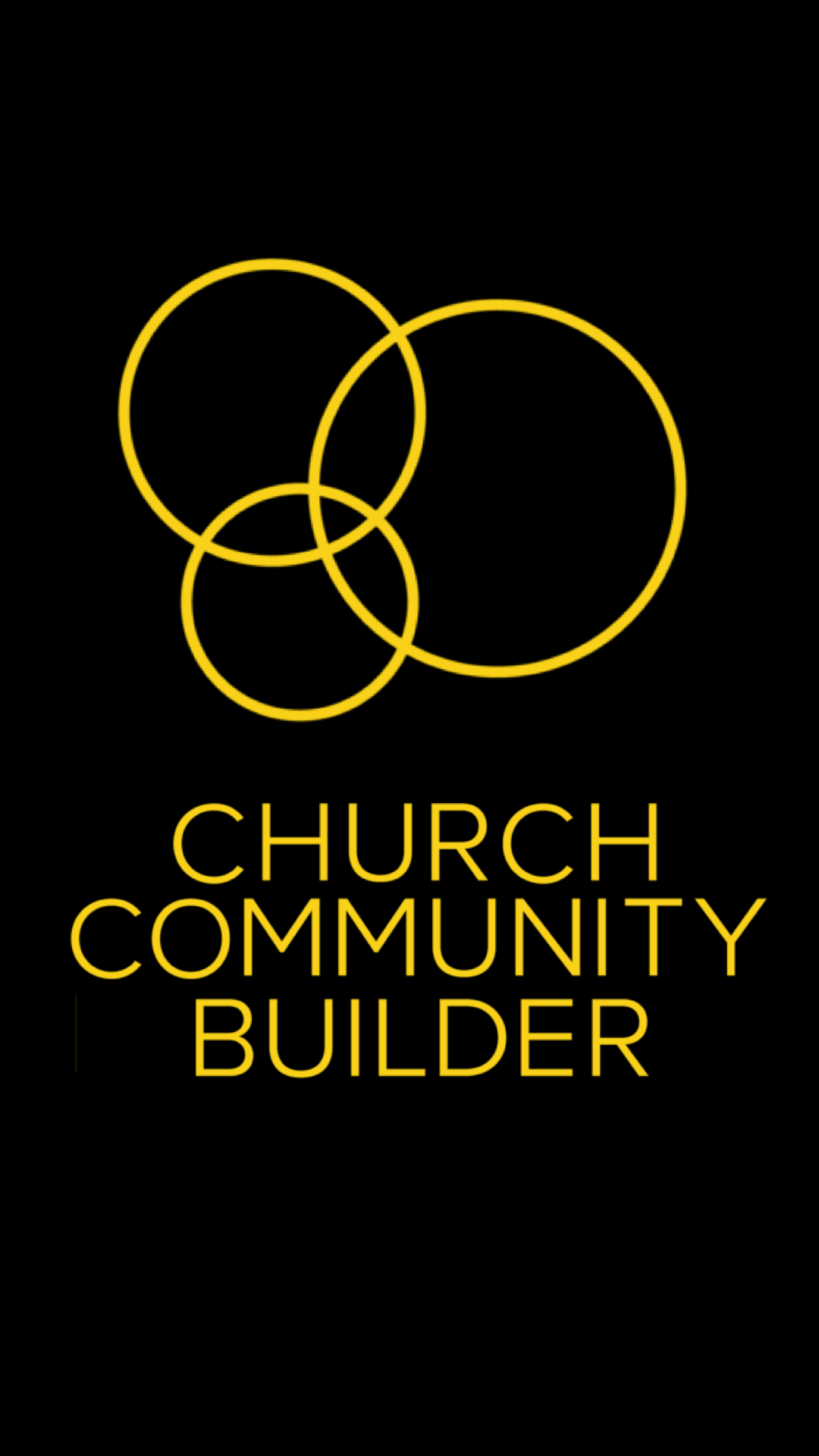 Welcome to Resurrection Member Services
(Formerly Church Community Builder)
WEB Access
 Access Member Services from any web browser: 
 https://myrbconline.org
Connect tab
Member Services
Direct link to:
 https://resurrection.ccbchurch.com
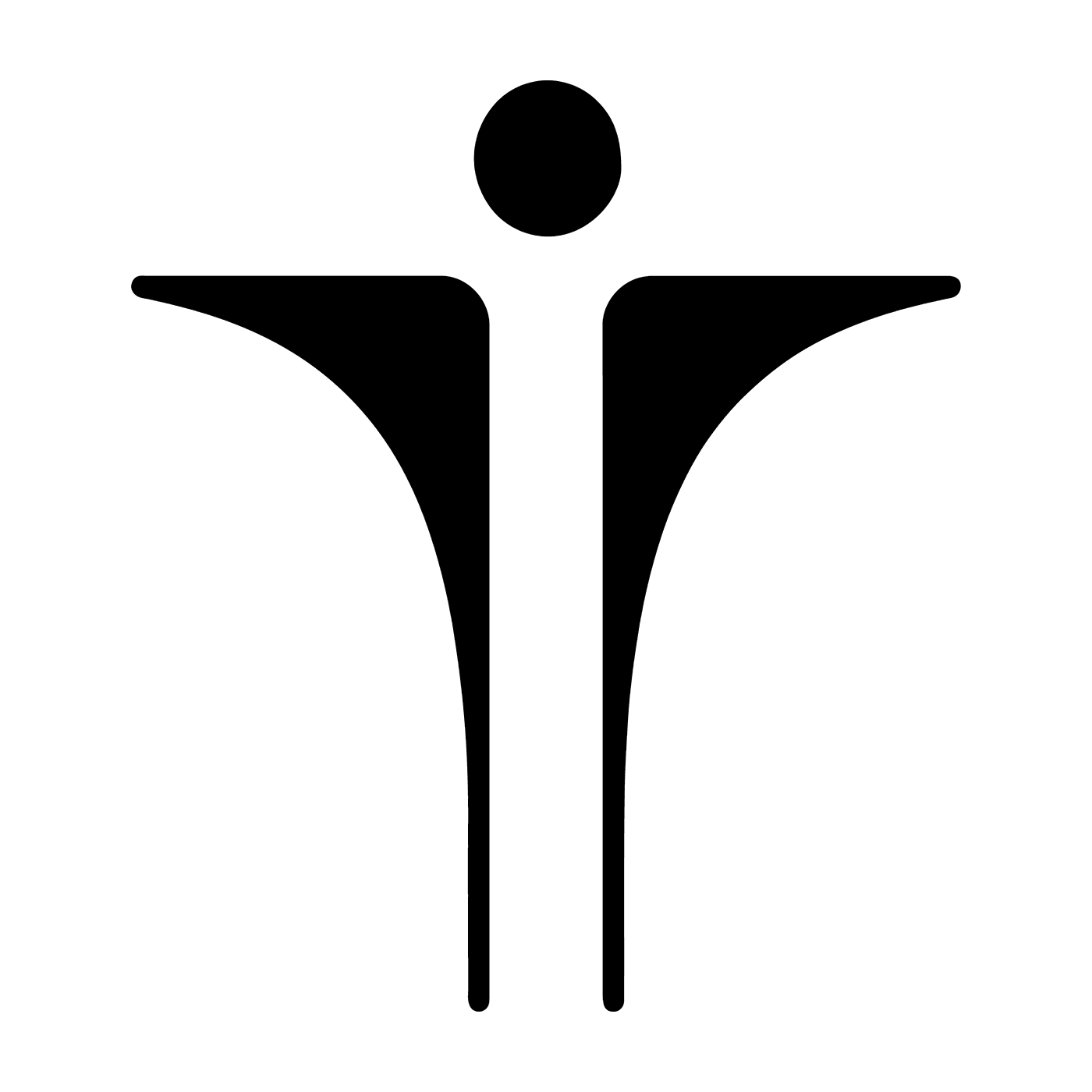 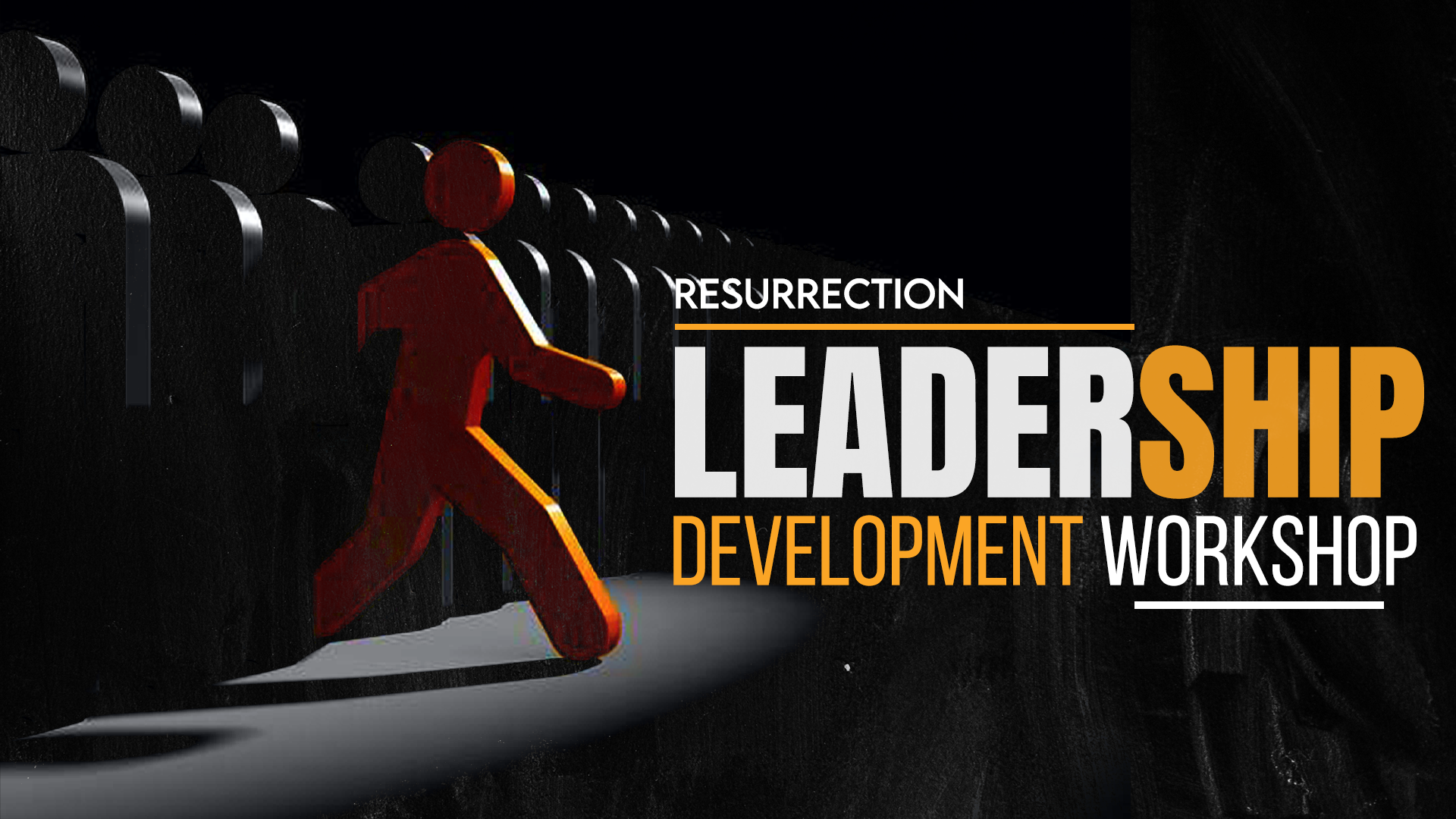 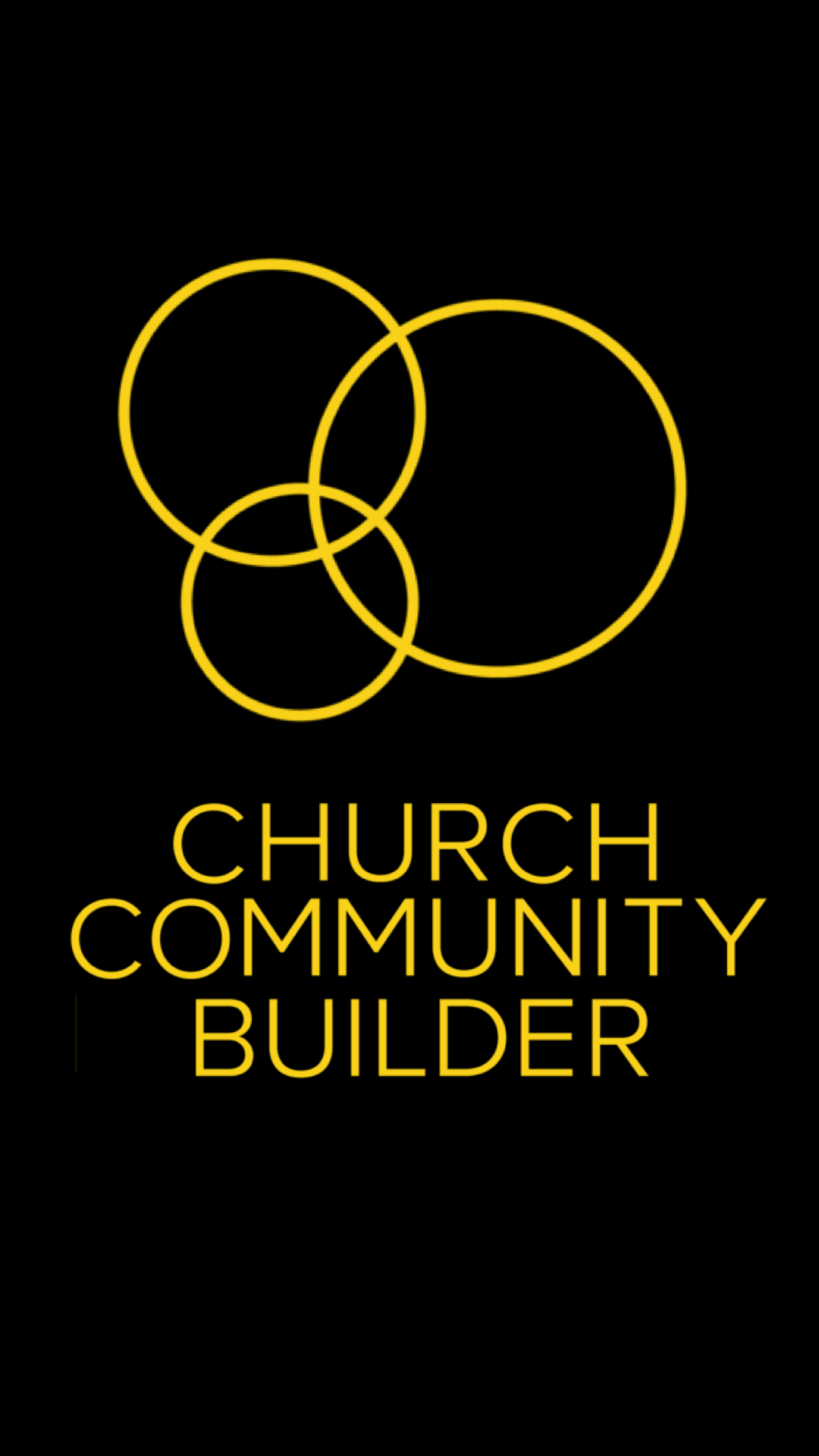 Initial Login Pagehttps://resurrection.ccbchurch.com
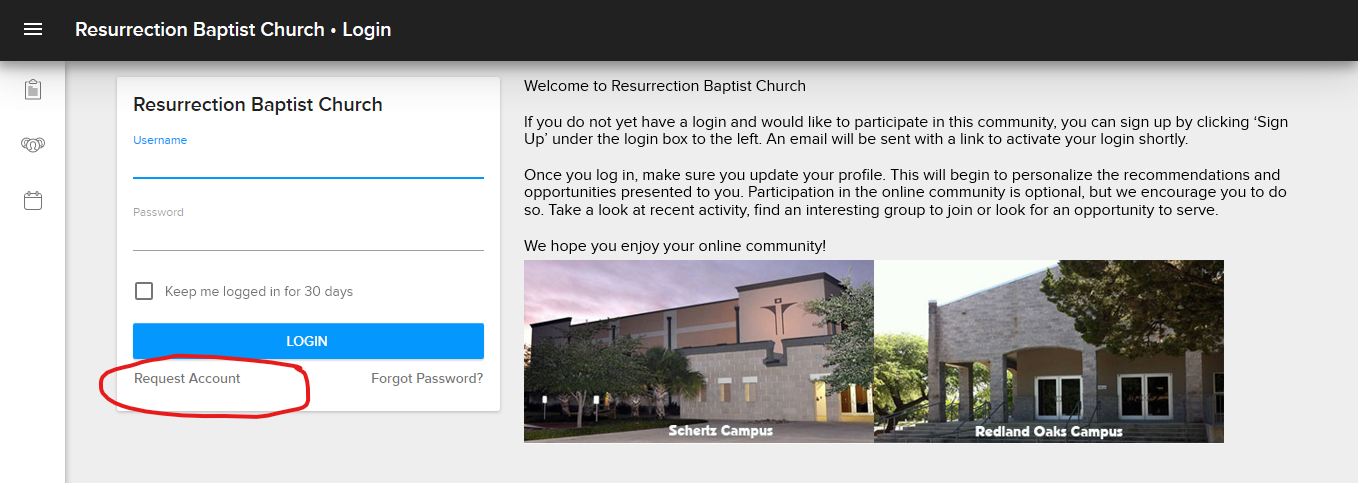 If you don’t have a login you can Request Account here.
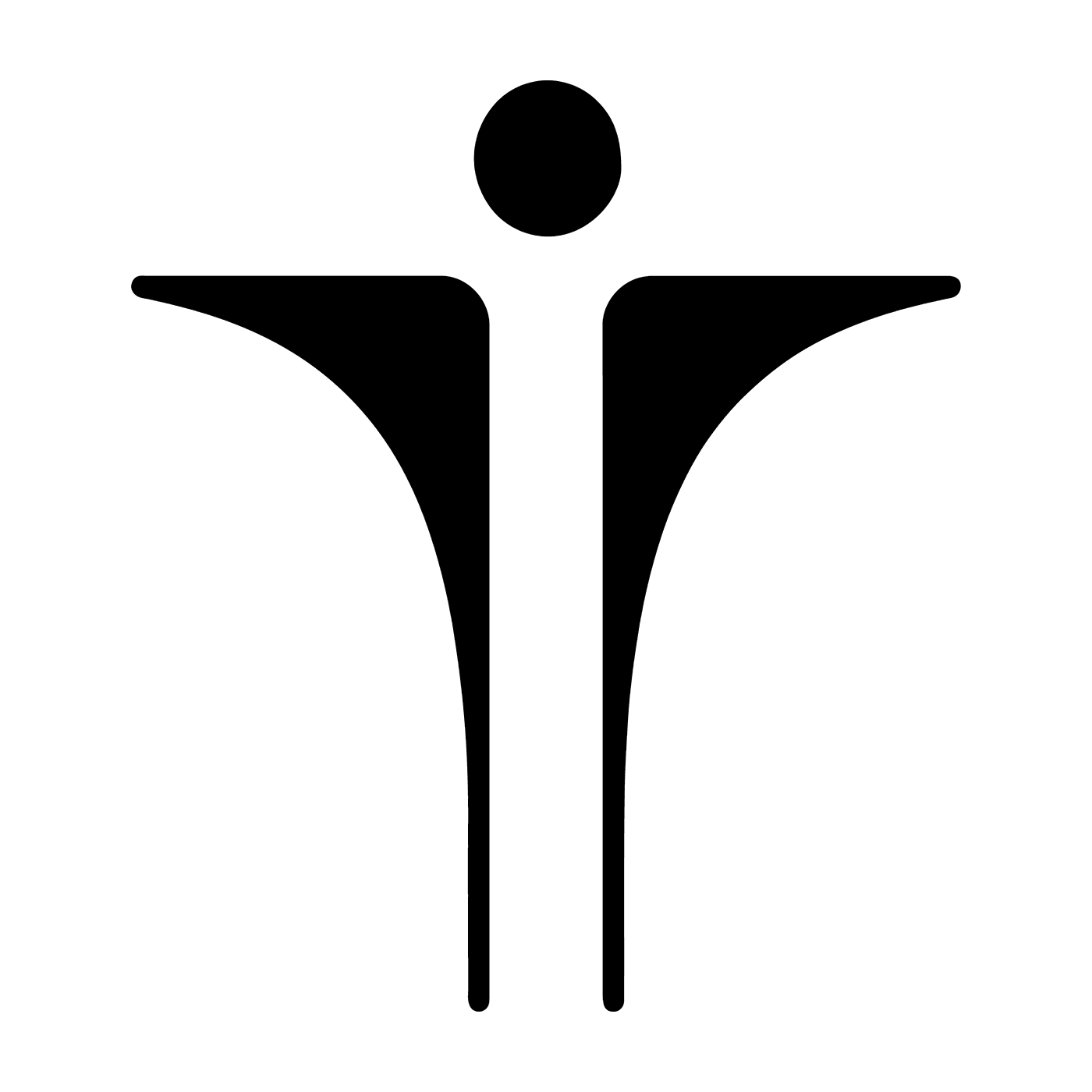 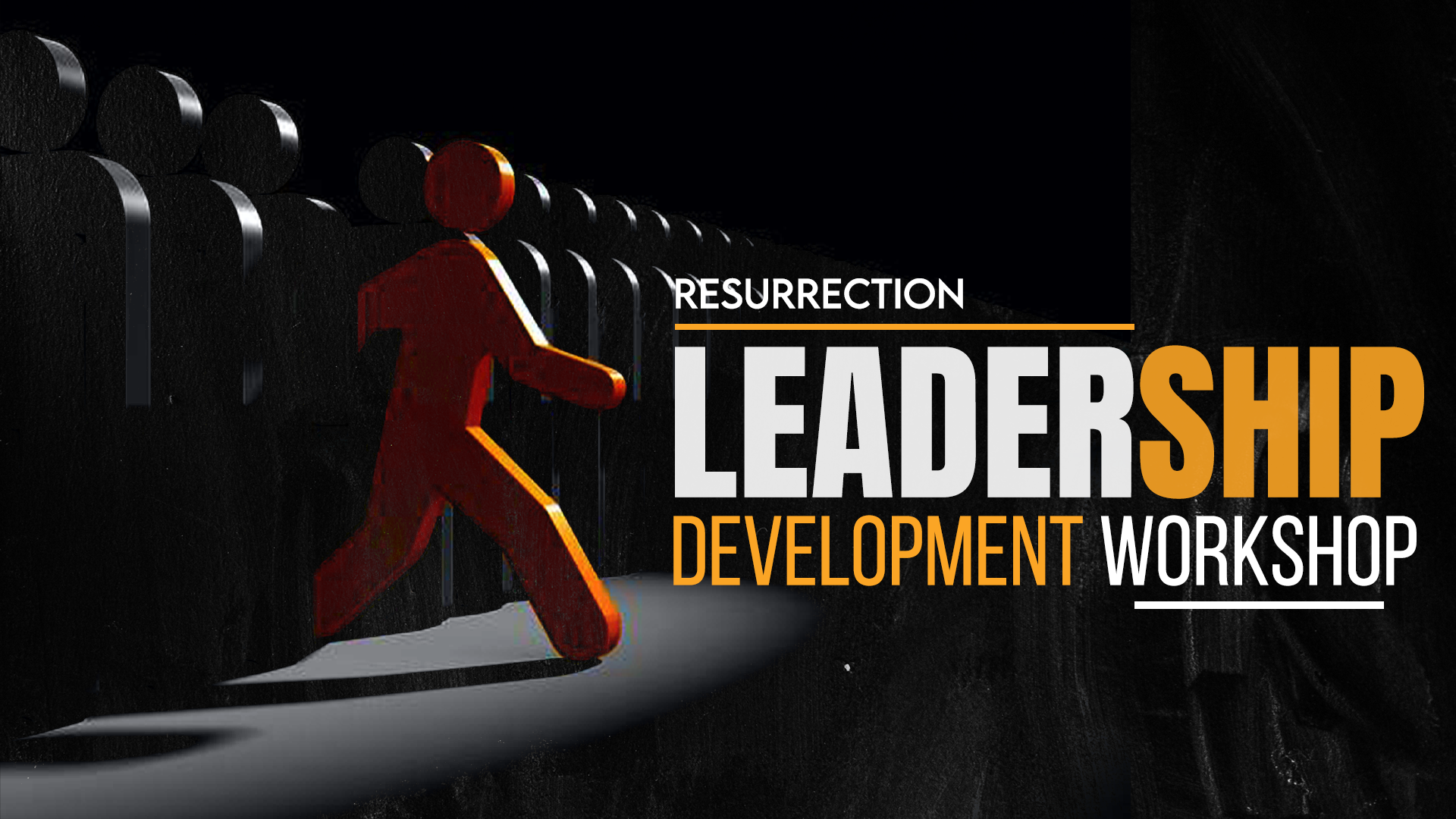 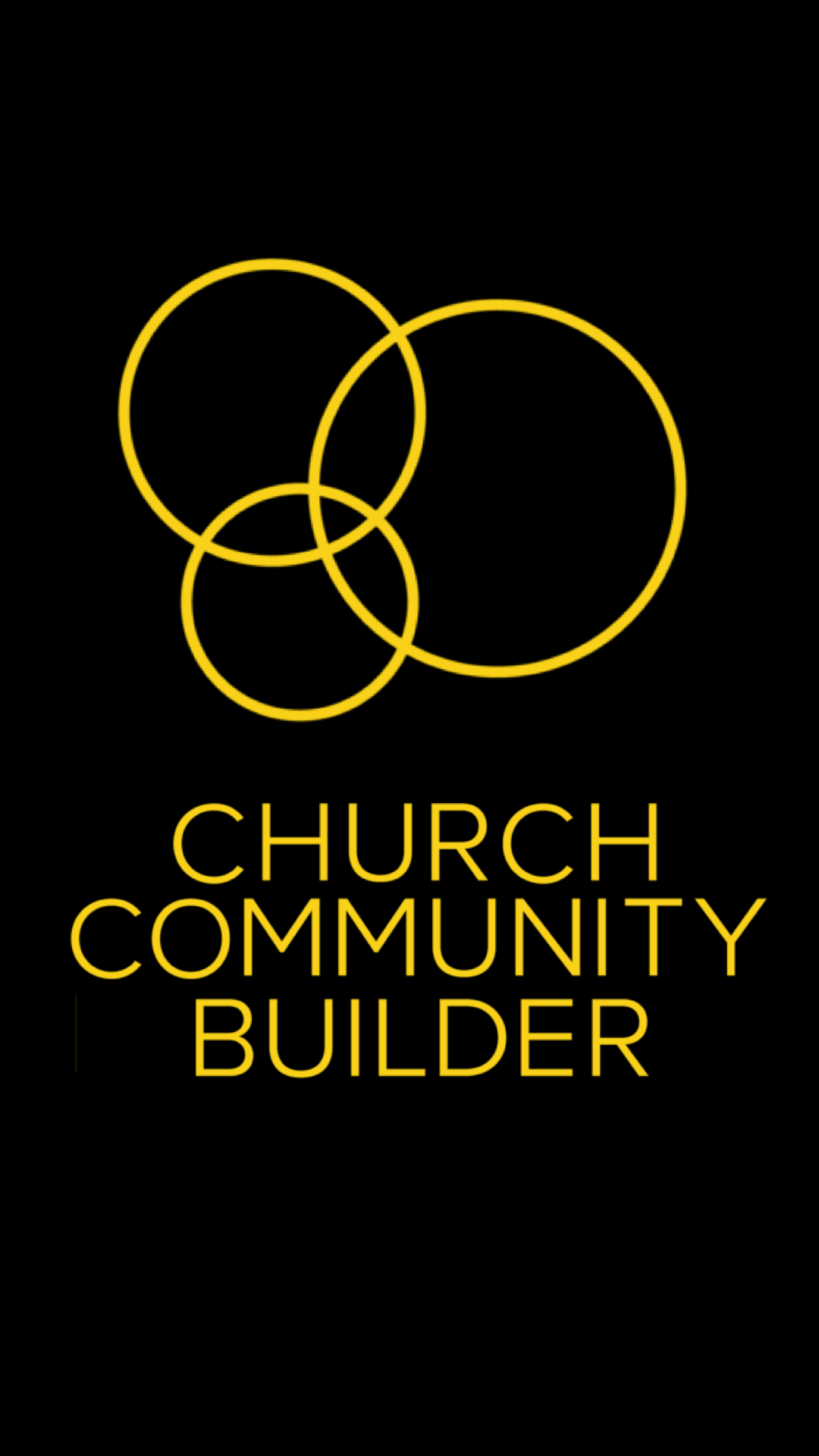 Lead AppFor Group Management

Only for Leaders in Leadership role within their groups!
iOS Apple Store
             LEAD. by Church Community Builder, Inc.
             https://apps.apple.com/us/app/lead/id1090541631
 
             Android – Google Play Store             LEAD. by Church Community Builder, Inc.
https://play.google.com/store/apps/details?id=com.ccbchurch.churchapp&hl=en_US.
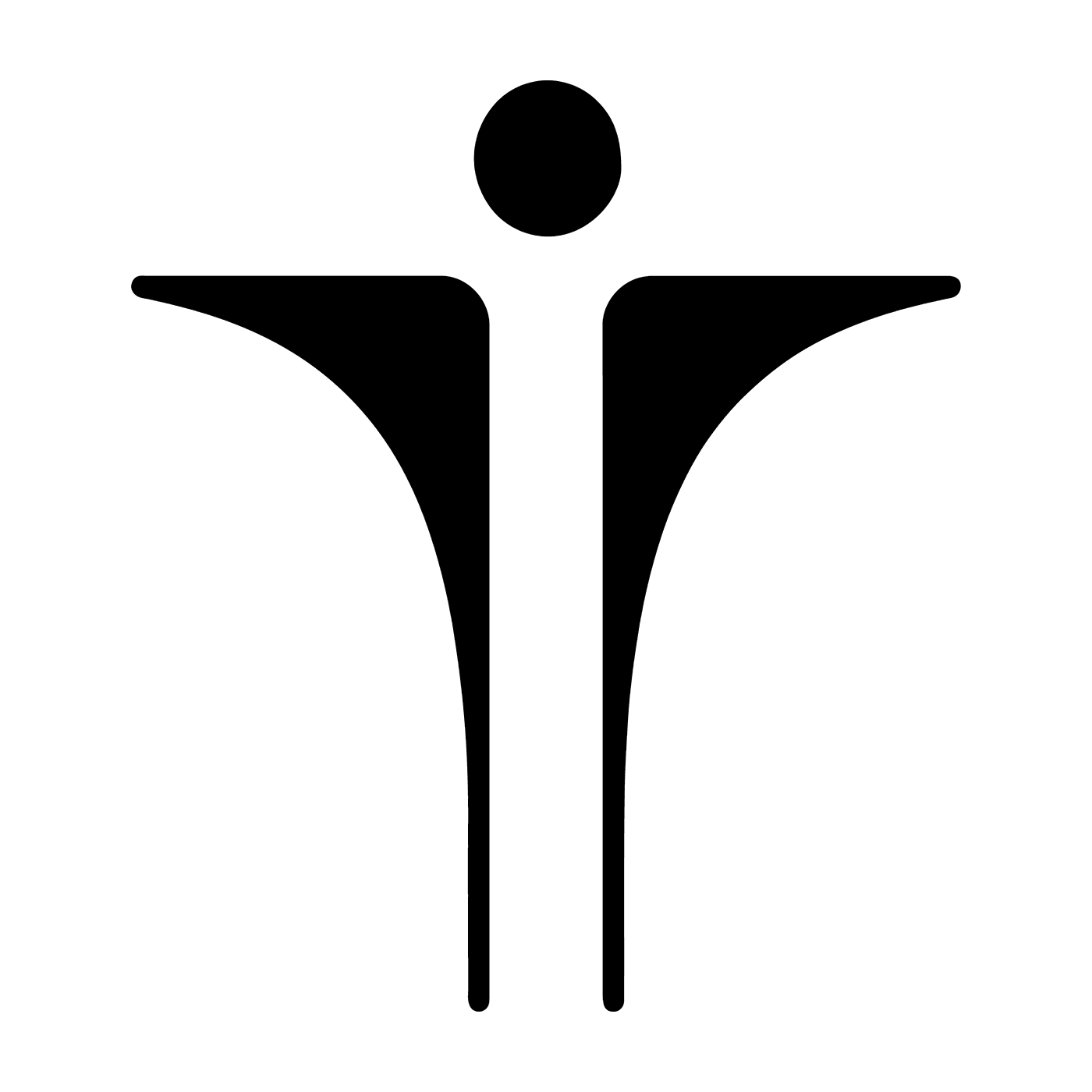 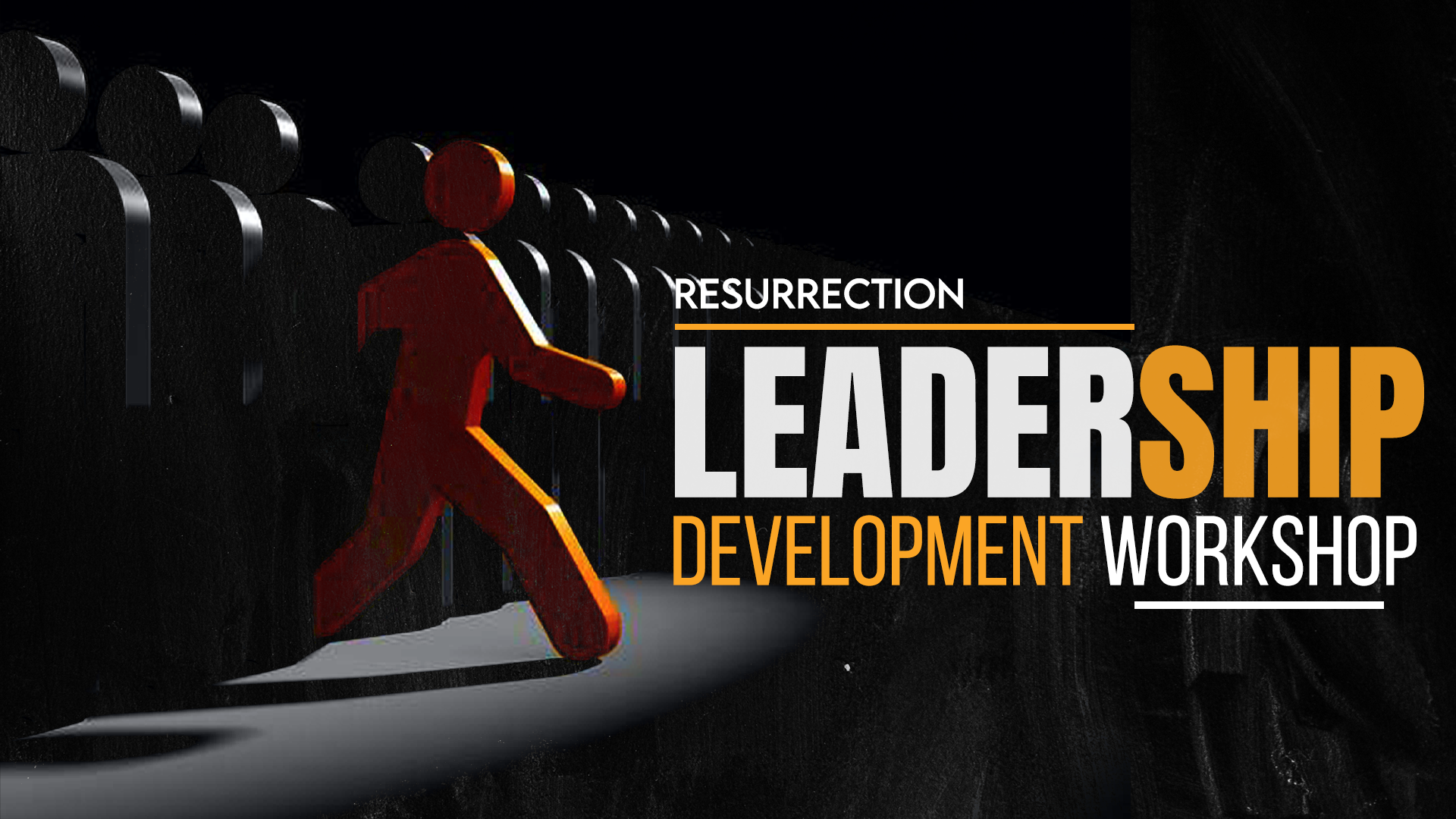 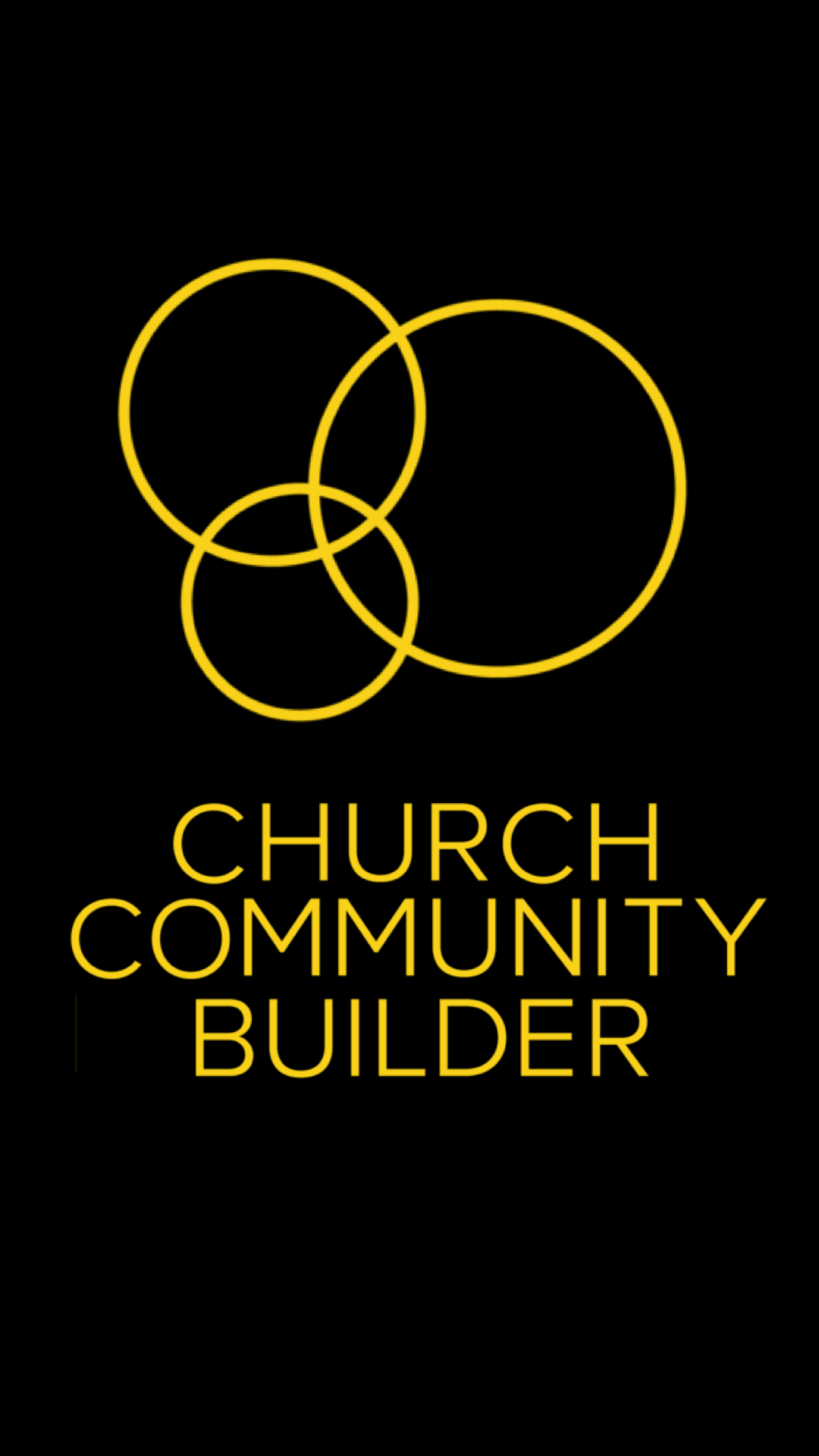 CONGRATULATIONS!



You’re now Ready to Greet Your 
Online Group Members
Questions?
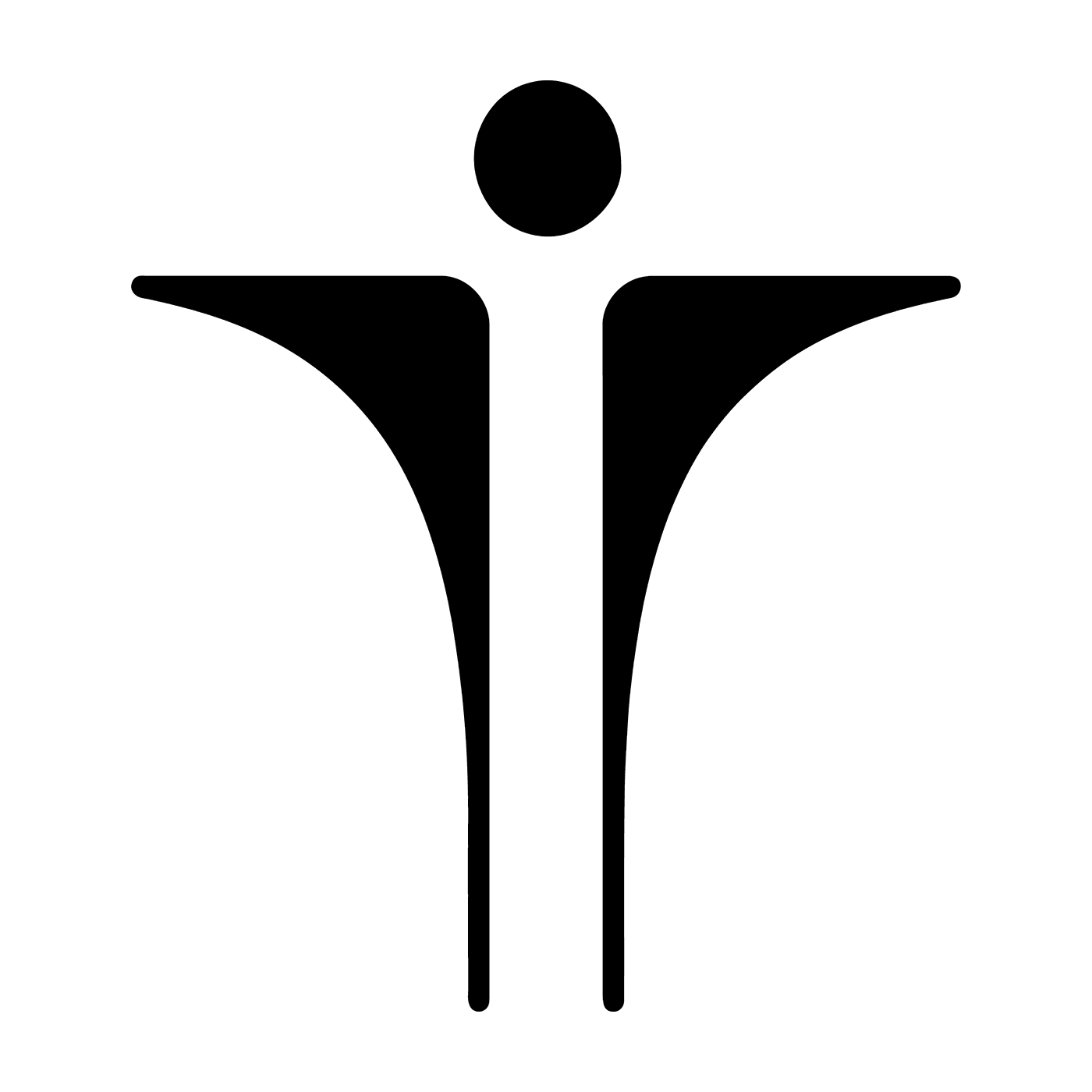 How to Start or Join a LifeGroup
RESURRECTION
Minister Melissa Benson
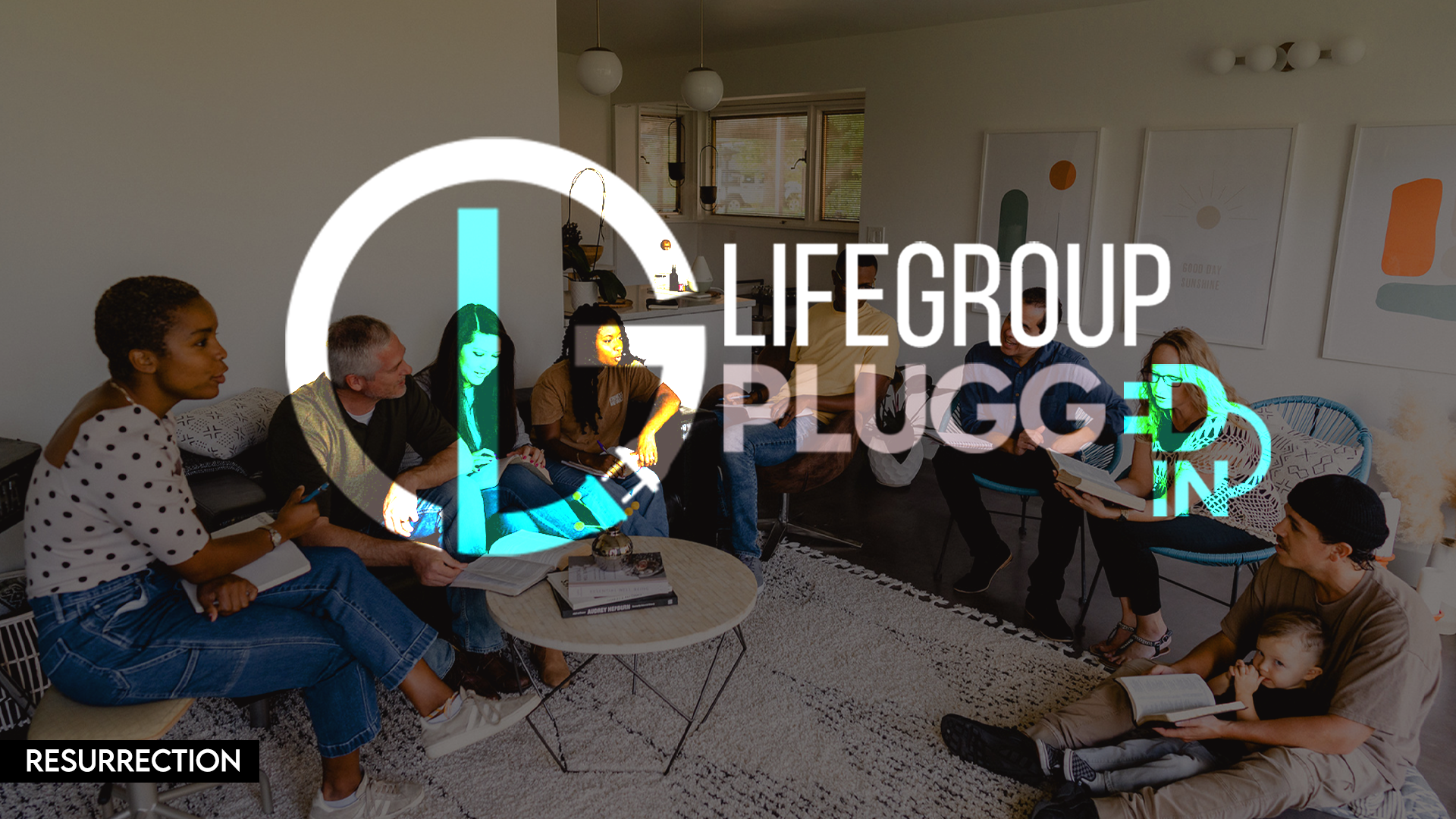 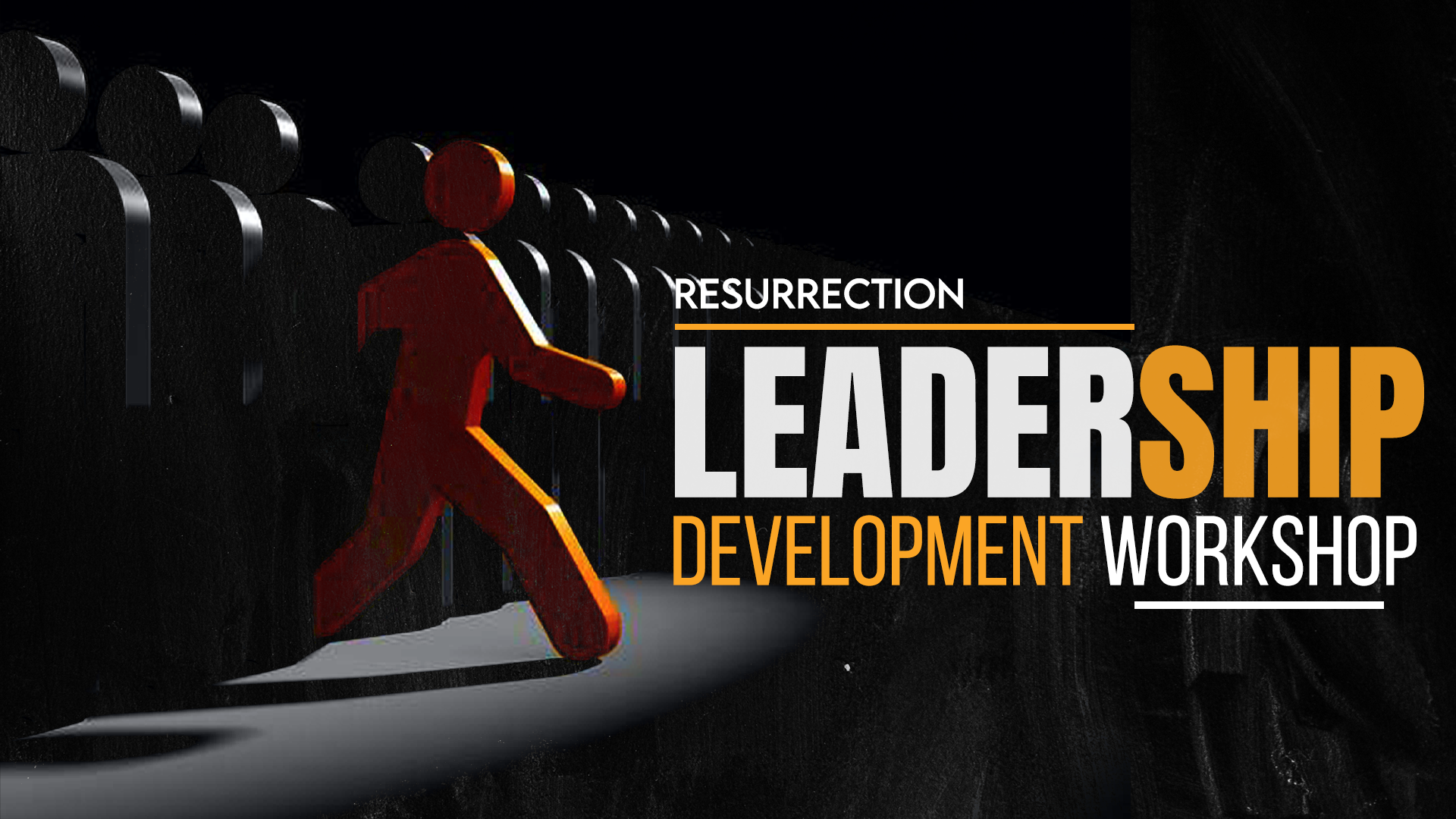 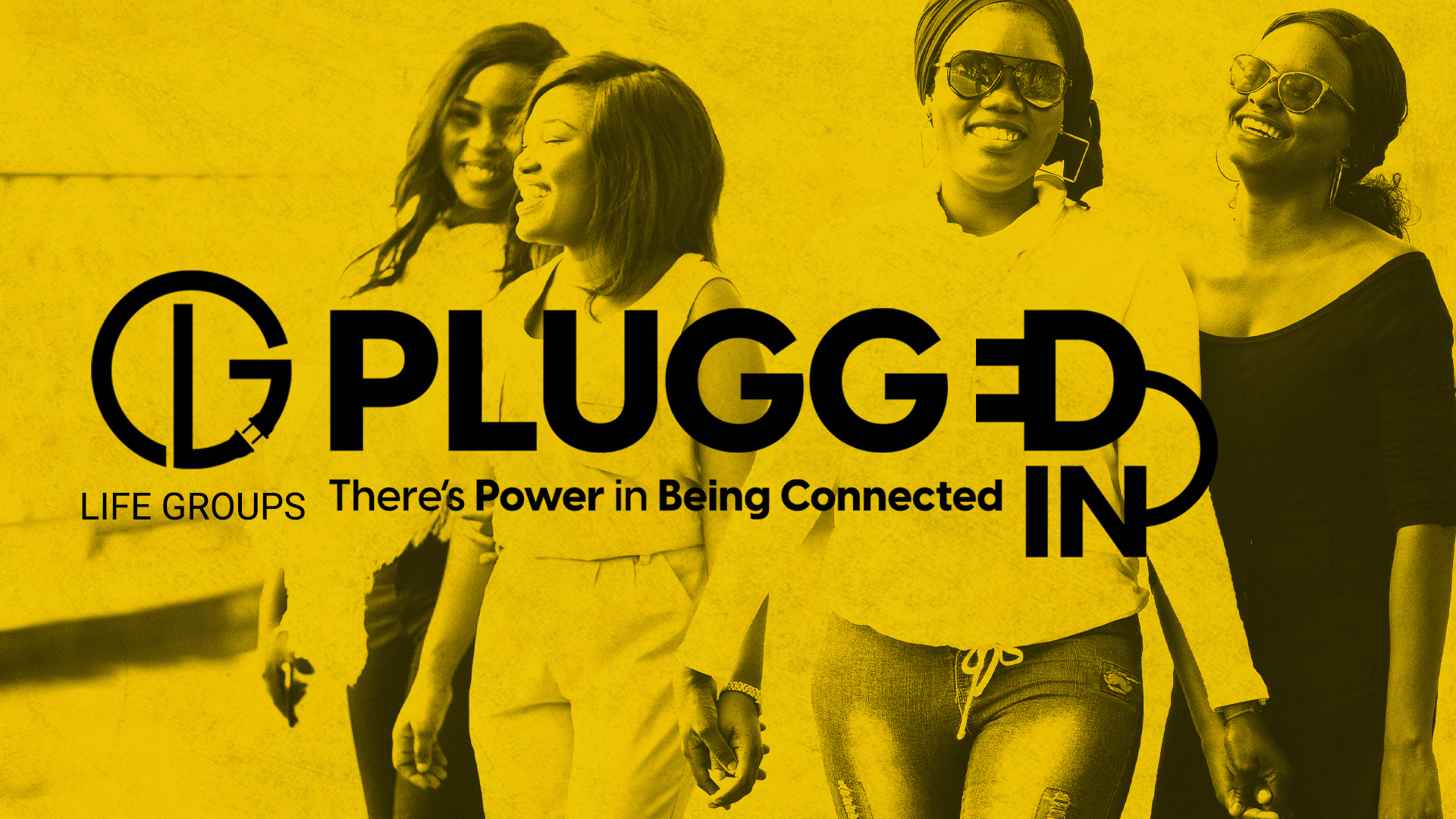 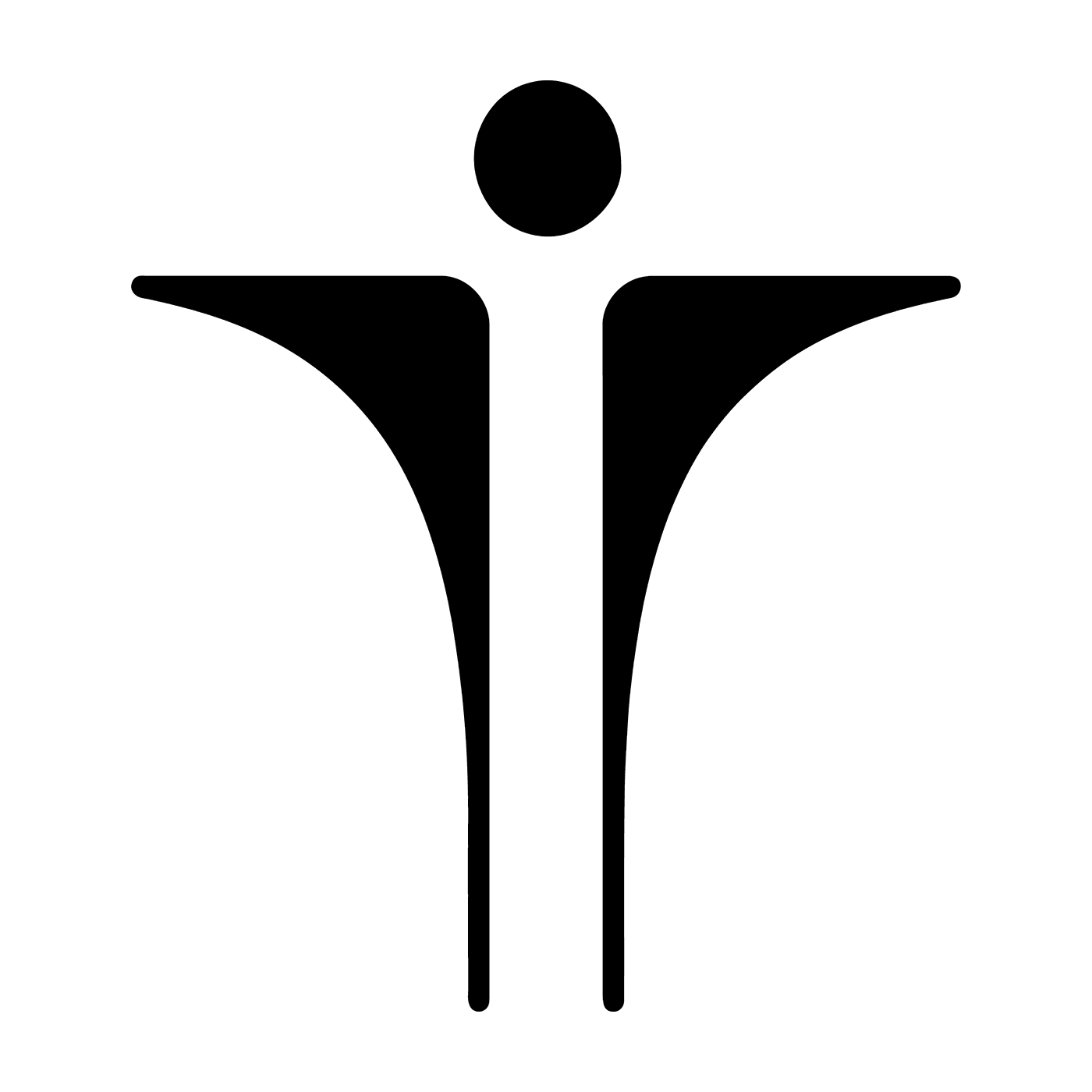 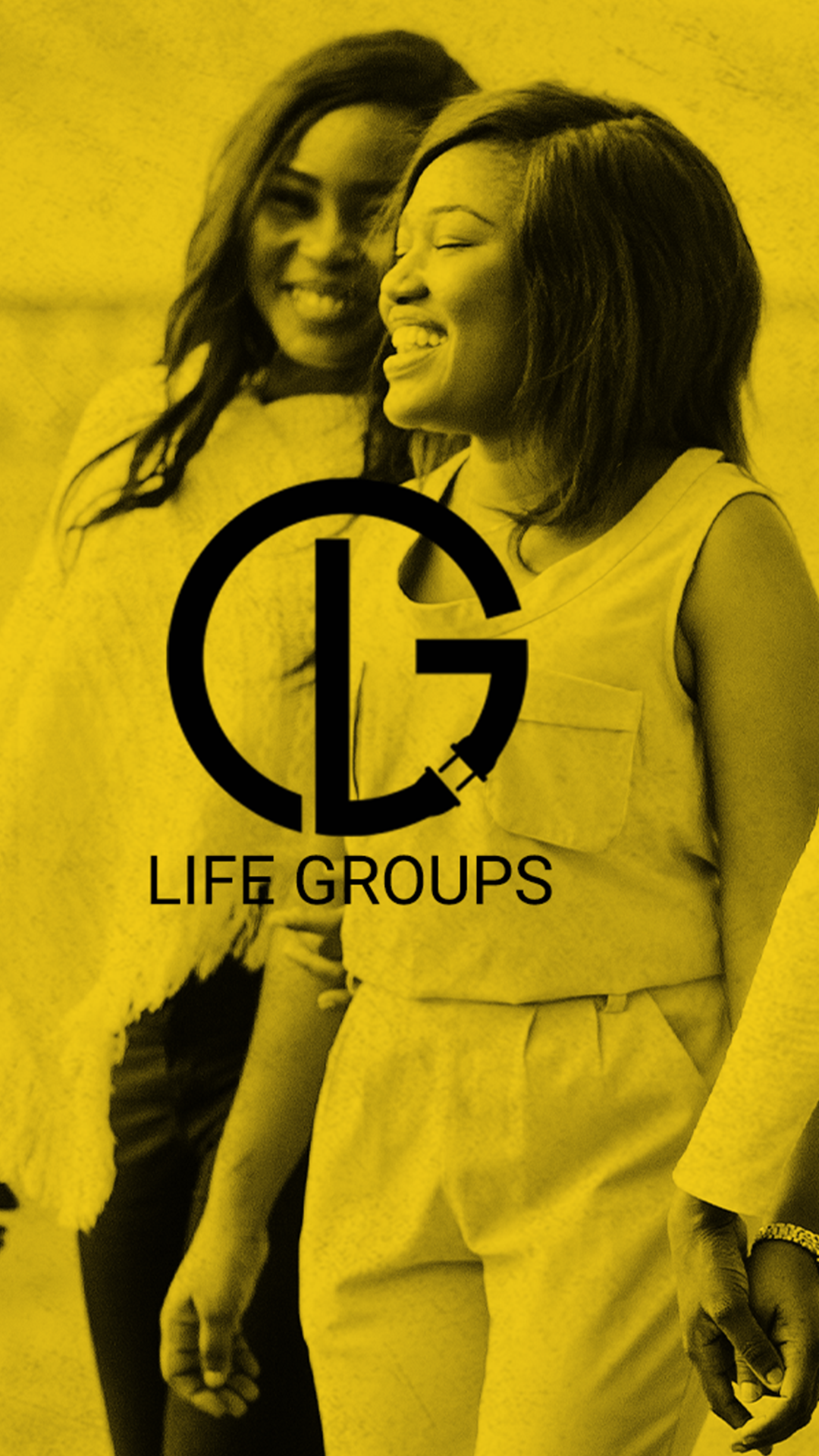 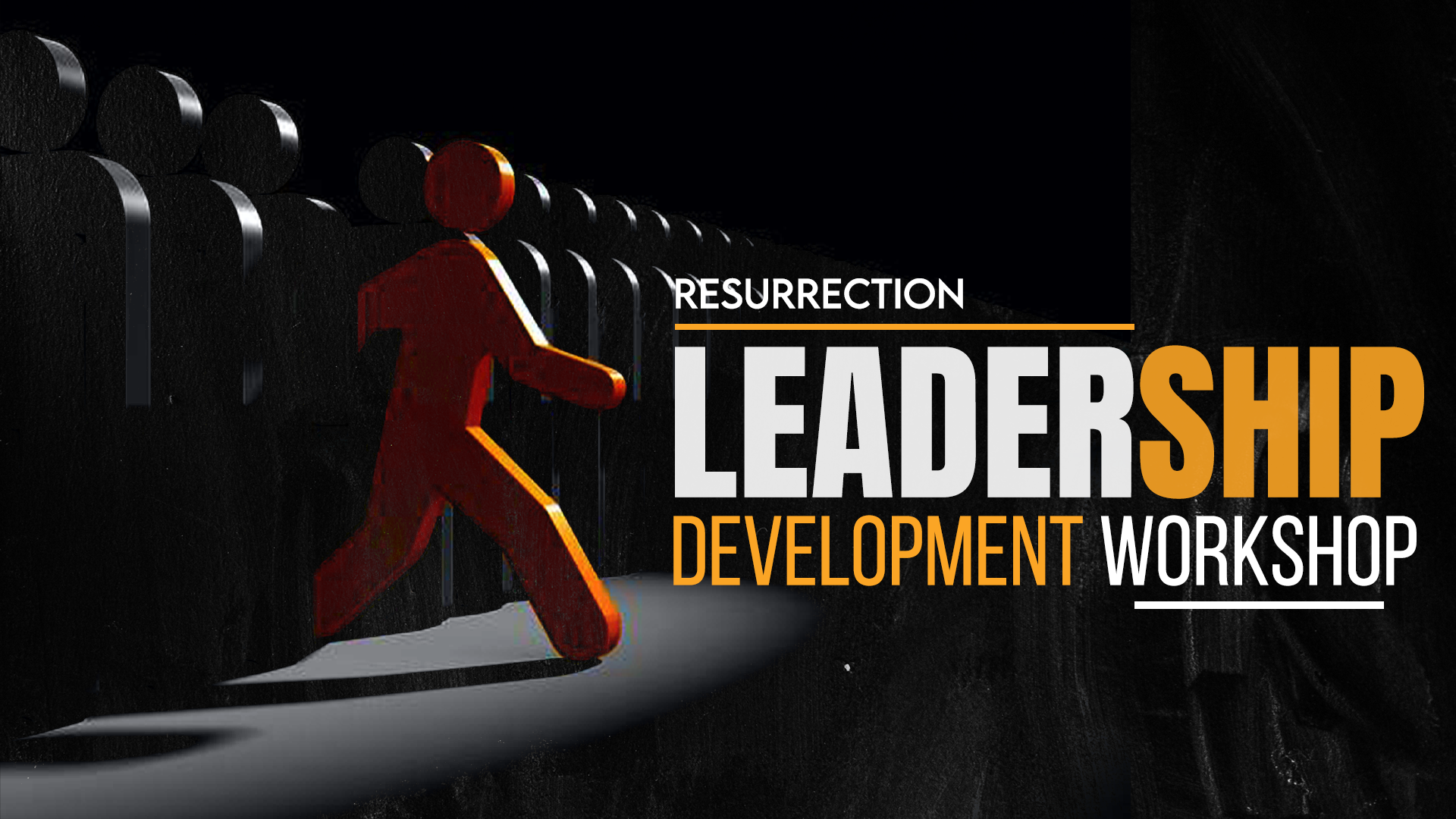 “How to” Join/Host LG
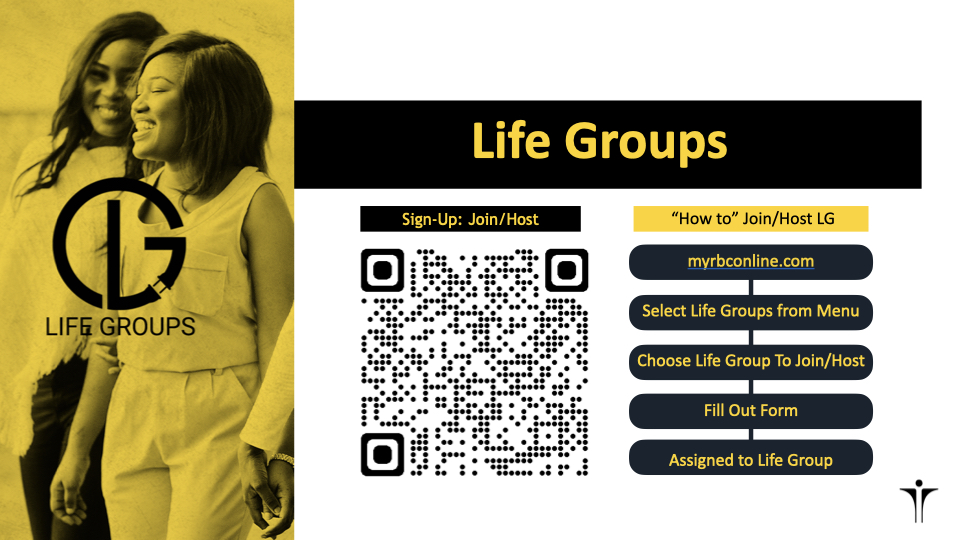 Choose Life Group to Join/Host
Fill Out Form
myrbconline .com
Select Life Groups from Menu
Assigned to Life Group
Life Groups
Sign-Up: Join/Host
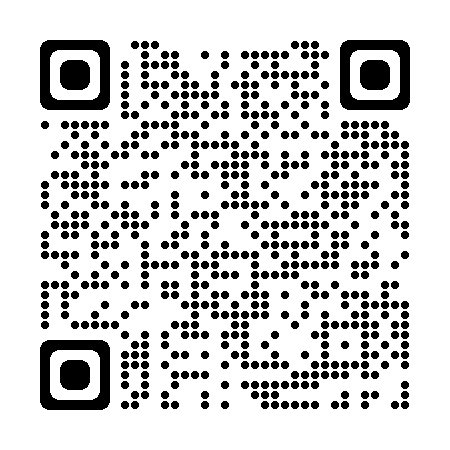 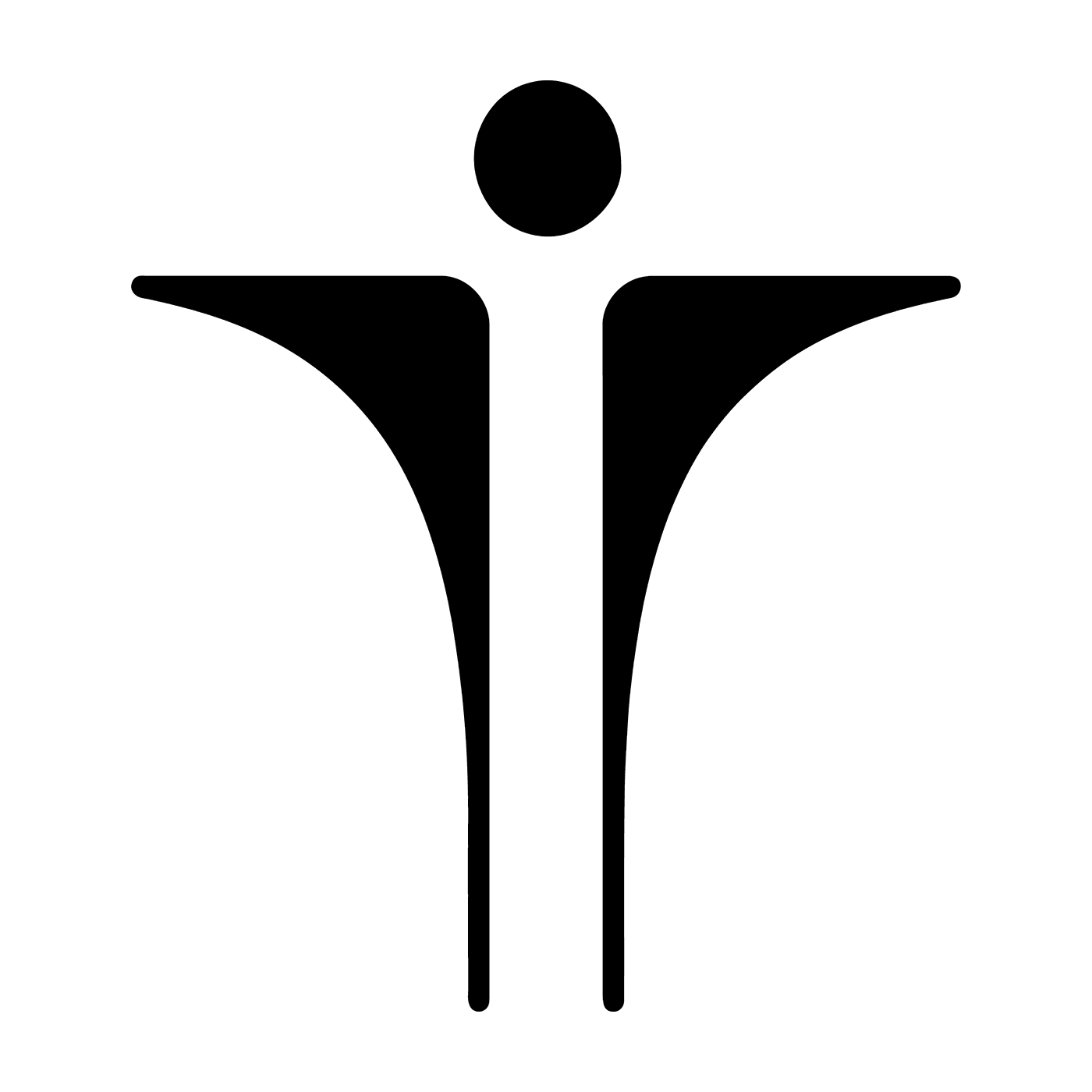 How to Access Congregational 
Care Resources
RESURRECTION
Pastor of Congregational Care | Jo Waters
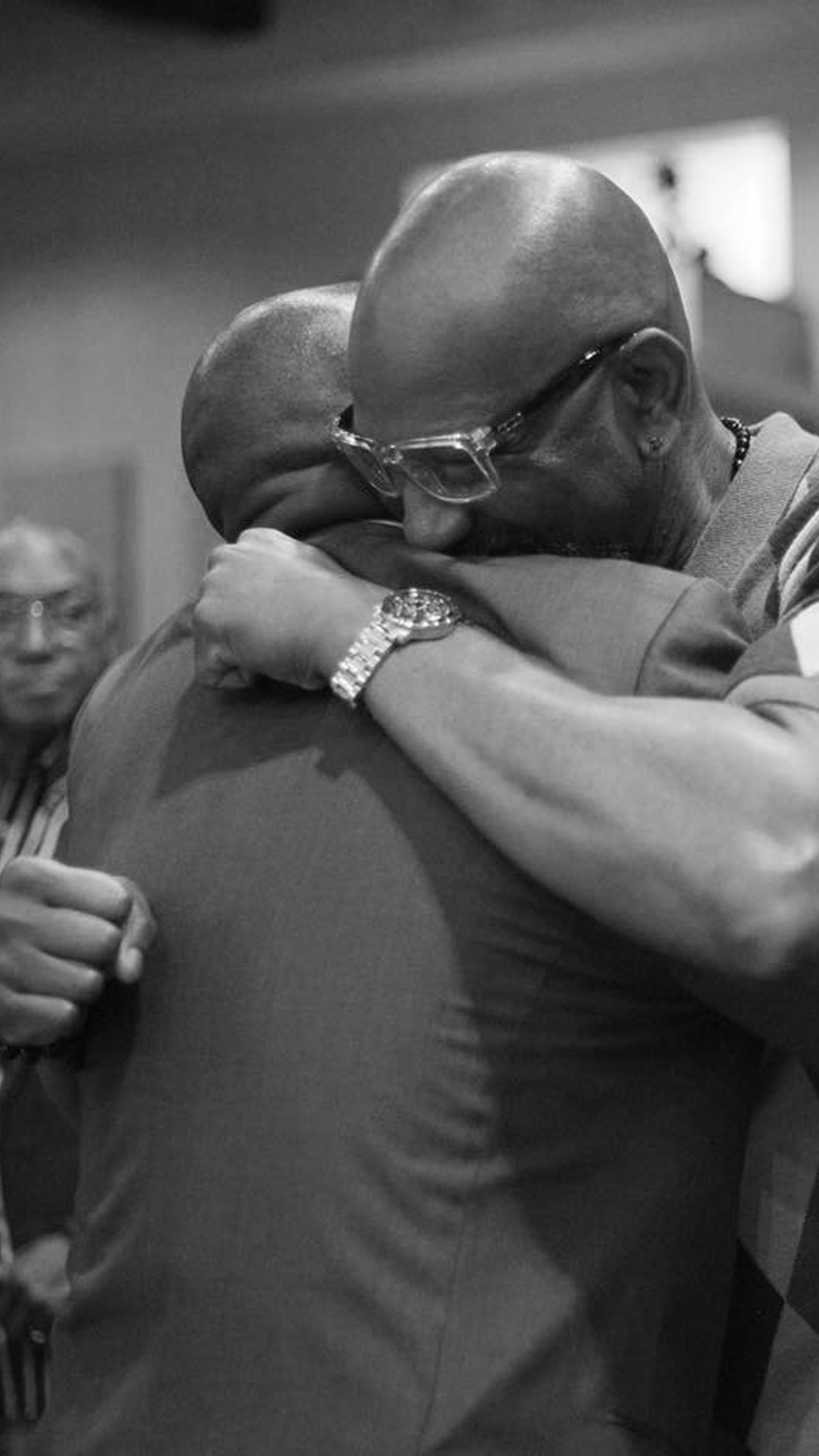 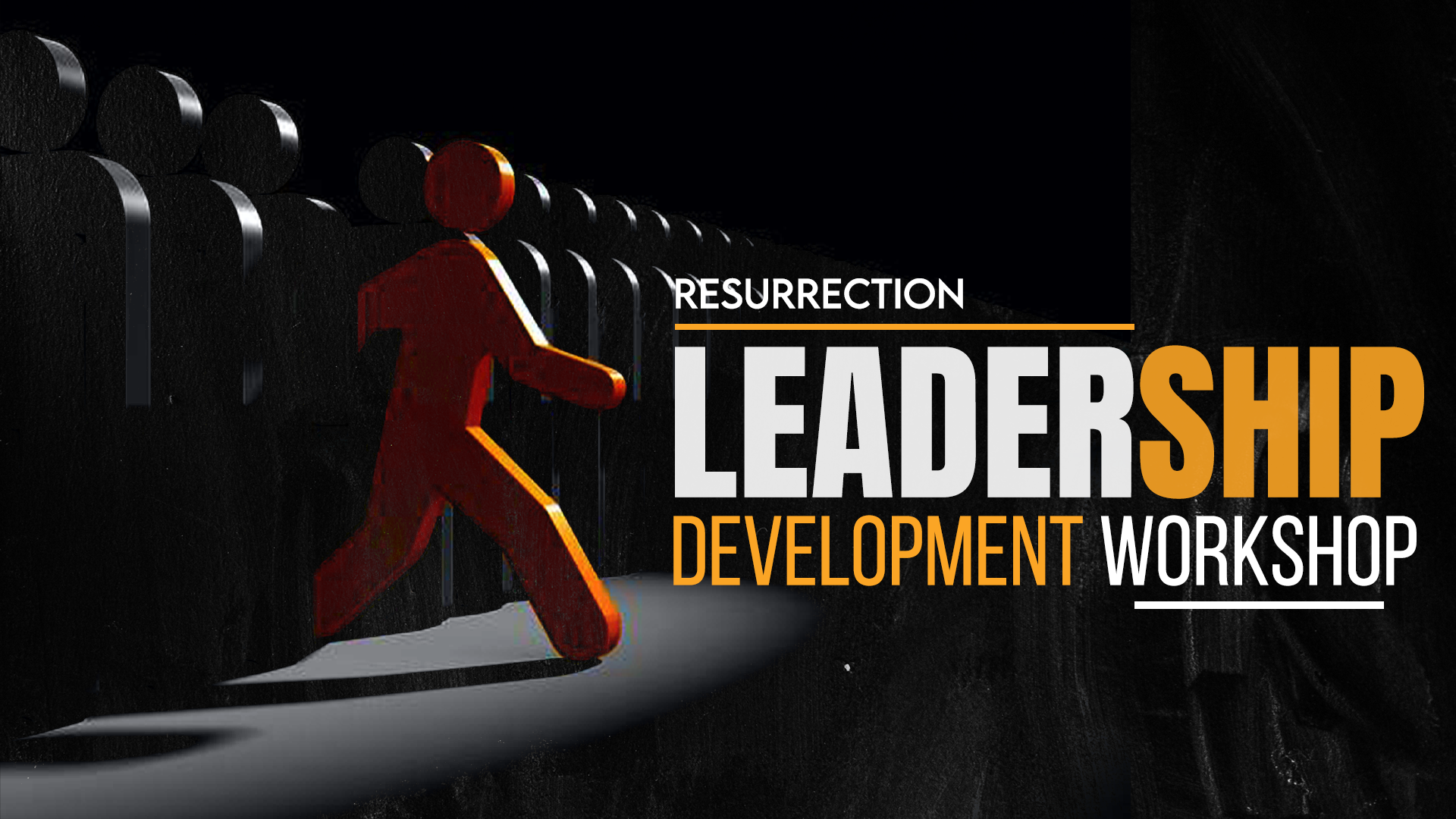 Next Steps Session Process
Welcome to Resurrection form completed; the new member is added to Next Step 101 in CCB. 
CCB information from Belinda Robertson
Welcome /information about Next Step Schedule
Reminders, materials, and RSVPs from CCare
Members who complete receive a Certificate; New Member Small Group.
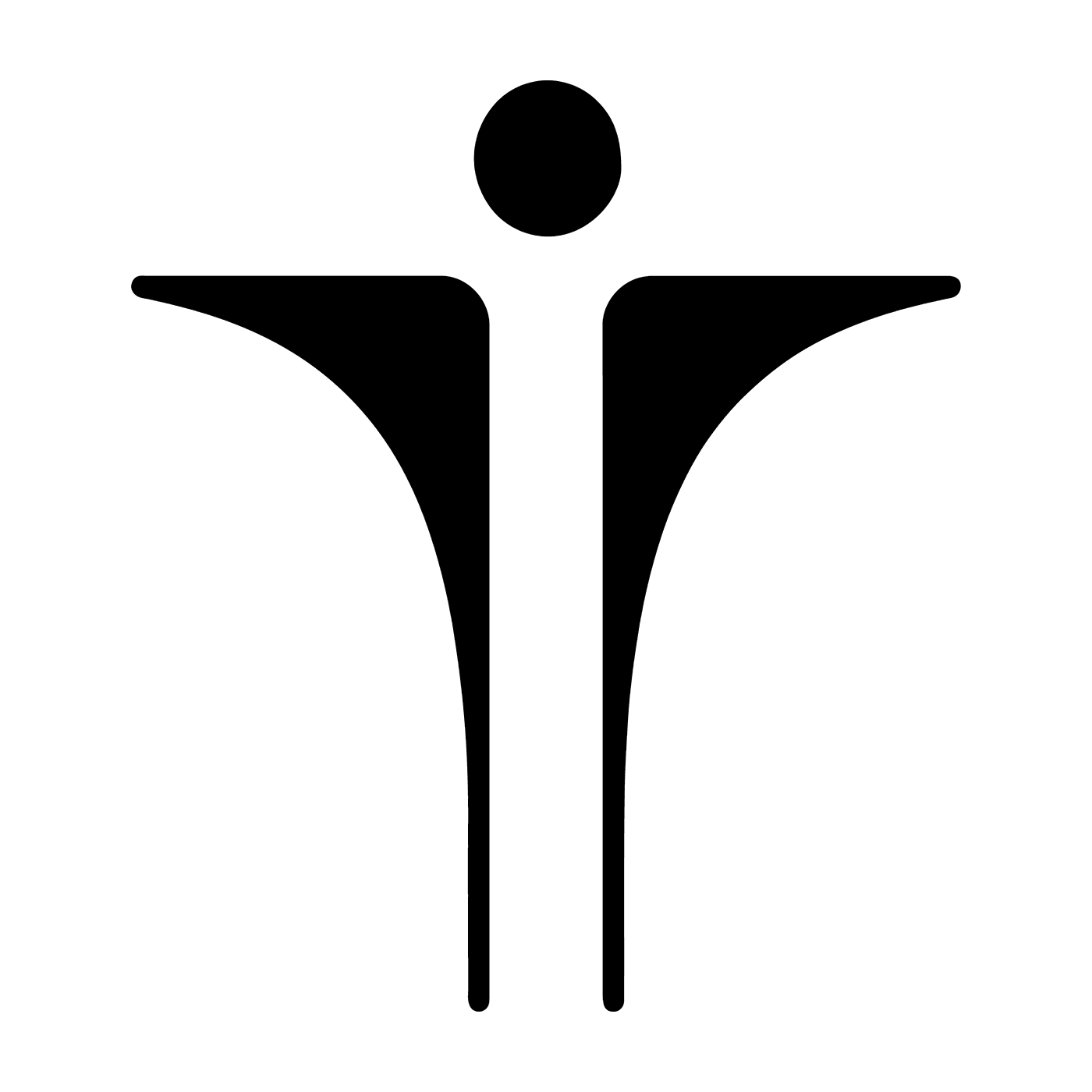 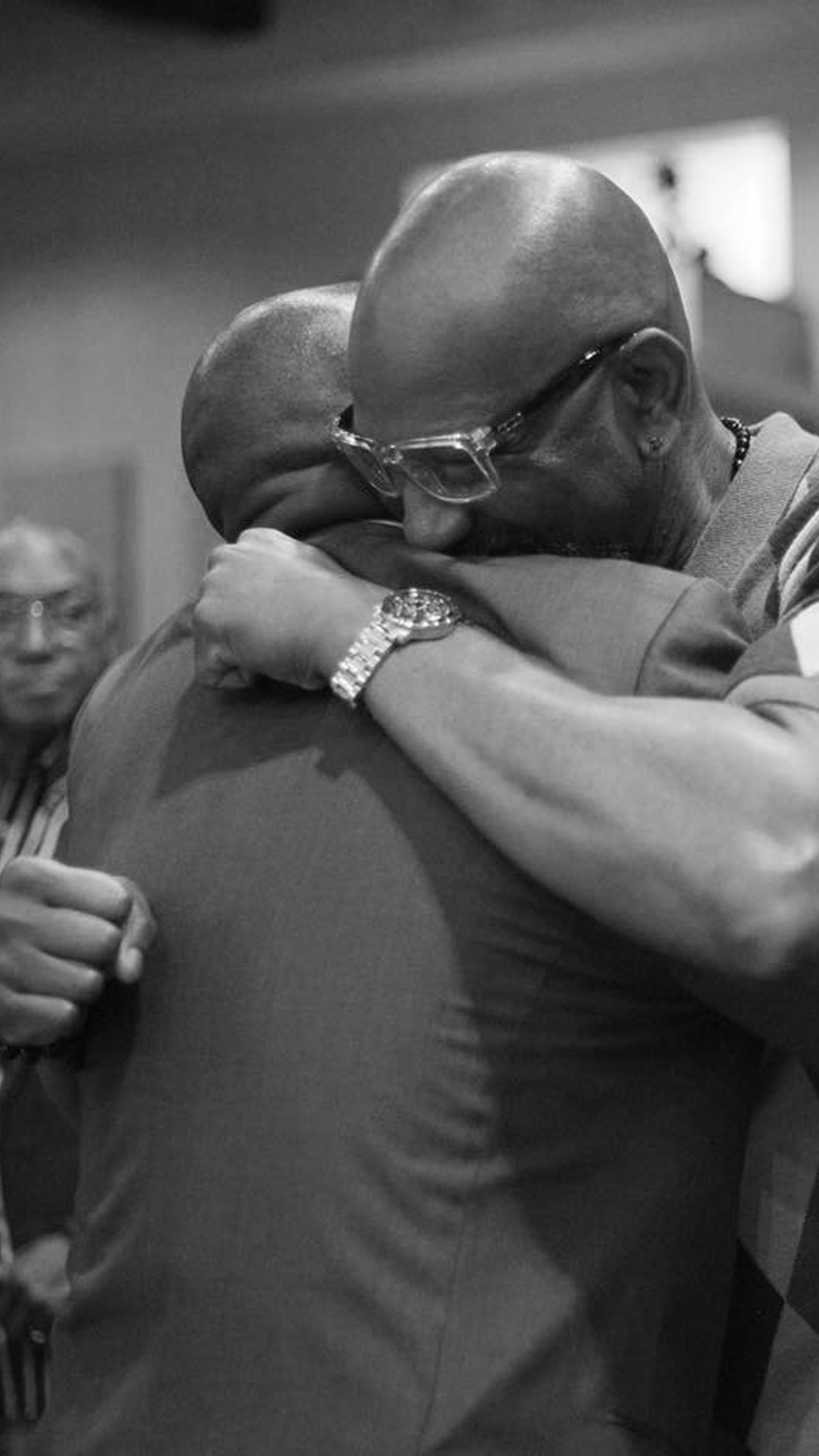 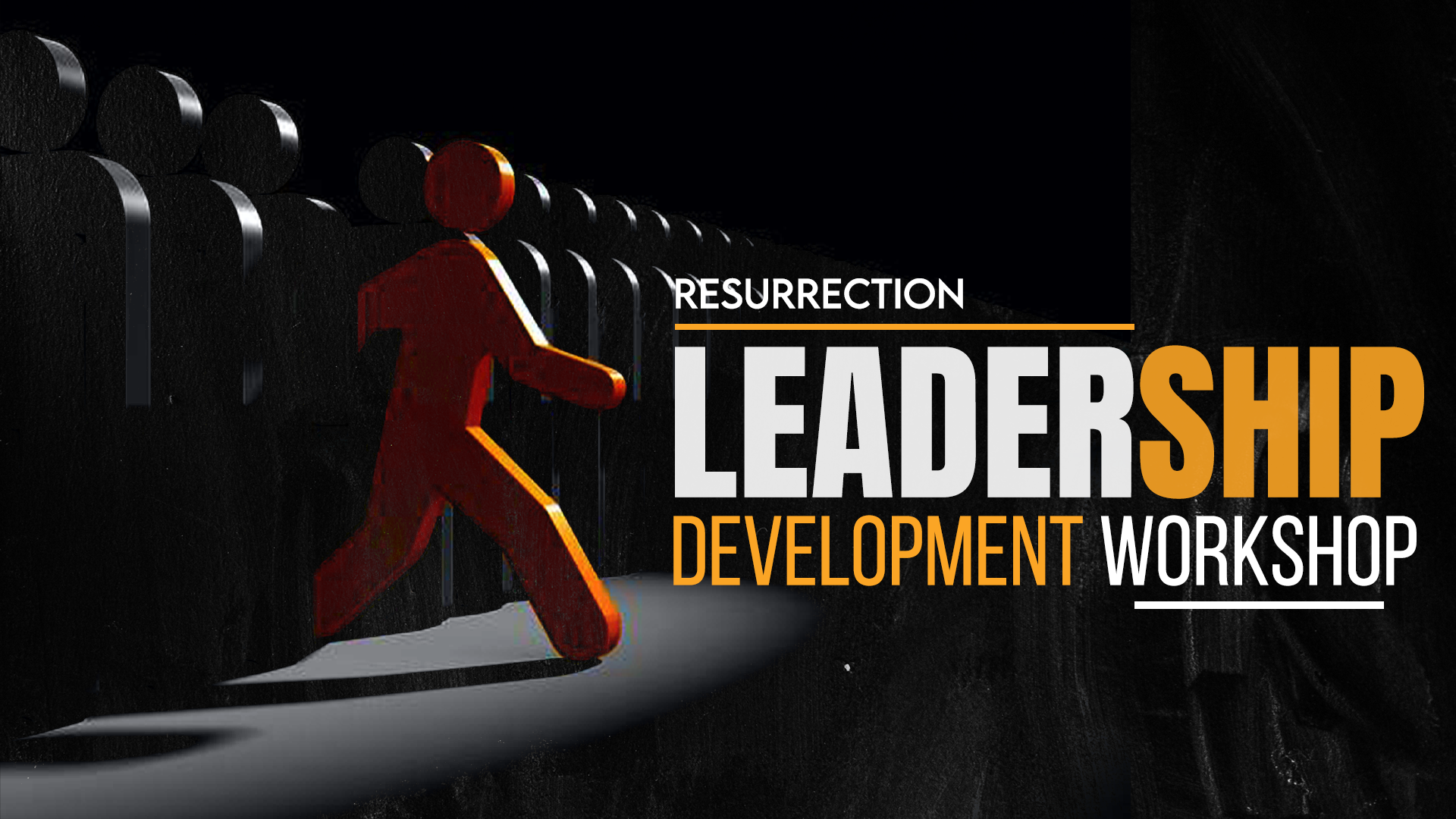 Counseling Referral Request Process
Access Resurrection Website:  www.myrbconline.org -Click “Counseling.
Complete the Counseling Referral Request Form; the selected counselor will schedule three sessions
Support Groups available on Wednesdays at 6:30 p.m.: GriefShare (griefshare.org); 
DivorceCare (divorcecare.org) on Thursdays at 6:30 p.m.
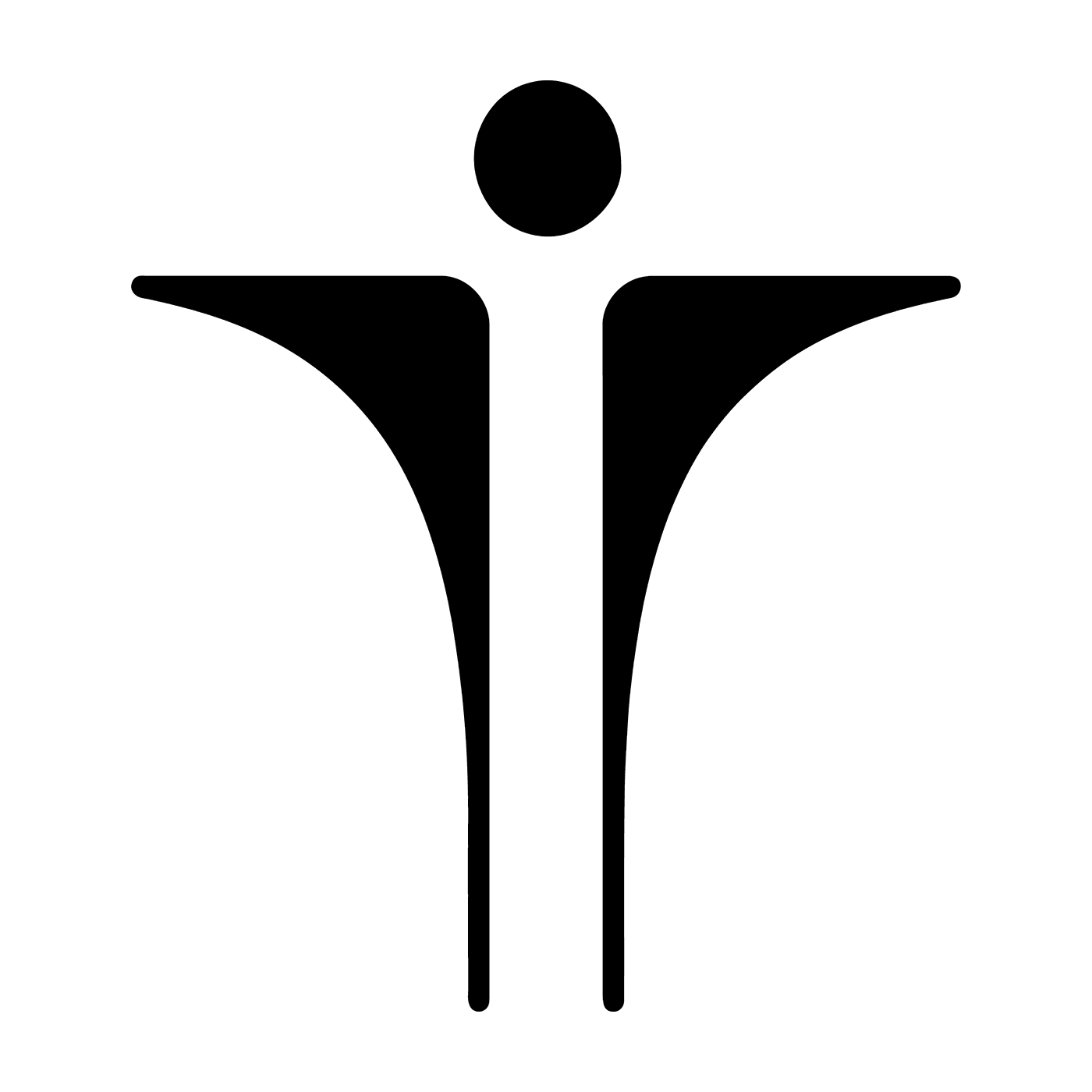 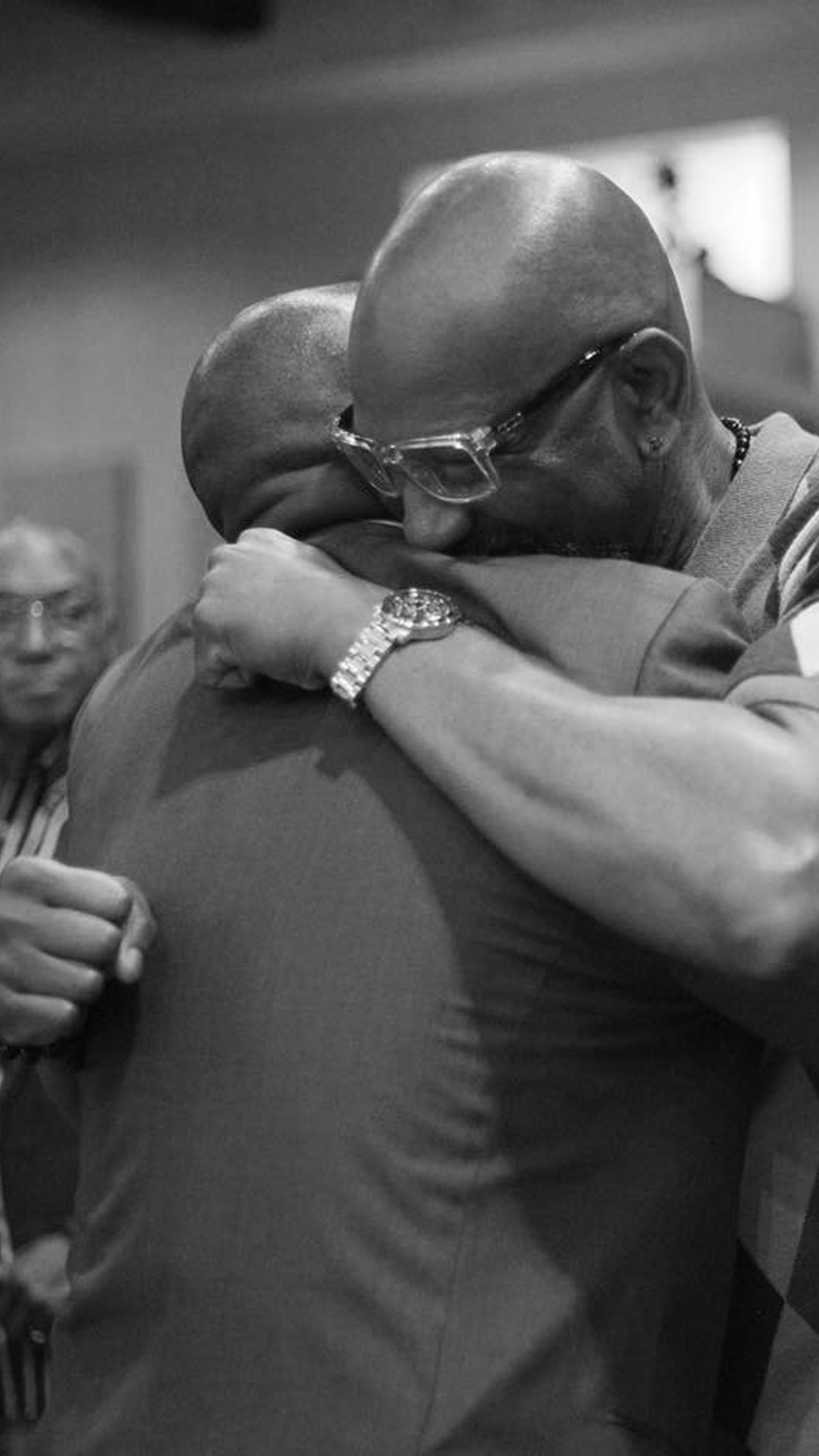 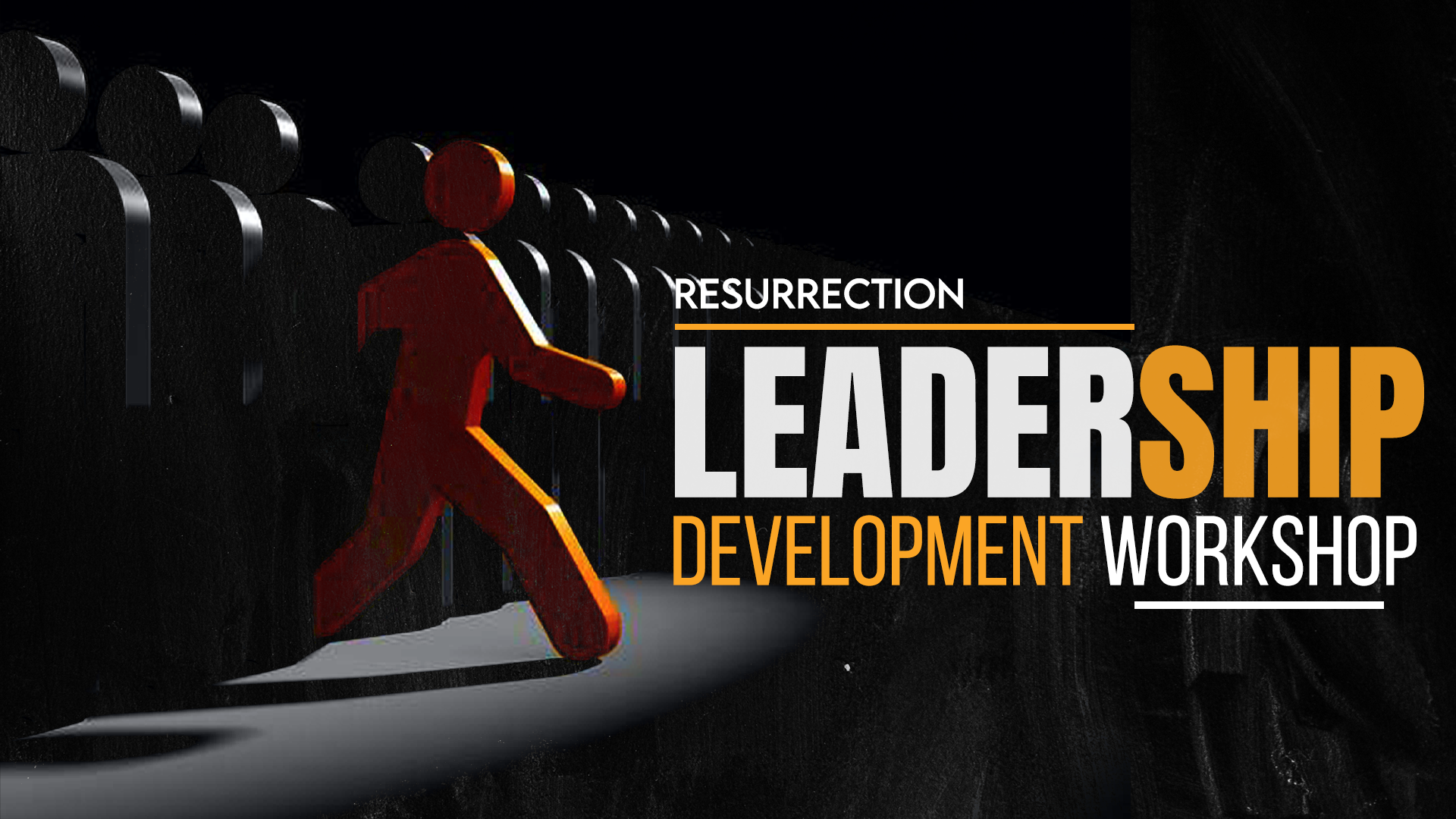 Baptism Registration Process
Access www.myrbconline.org  - Click Connect then Baptism Request
Congregational Care provides information and schedules the candidate.
Baptisms are on the 1st Sunday-Schertz at 10:30 a.m. and 2nd Sunday-Redland Campus (beginning in April 2024).
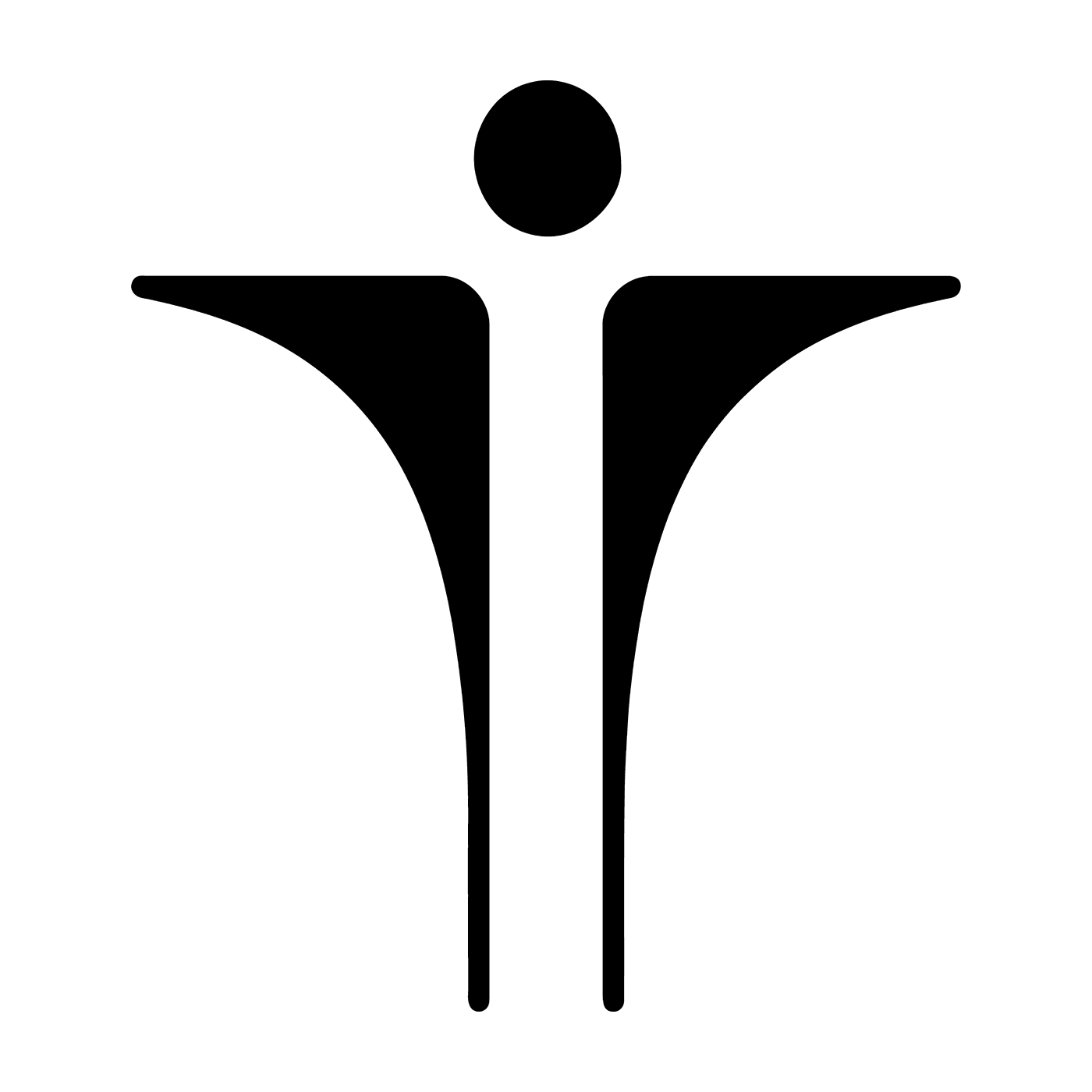 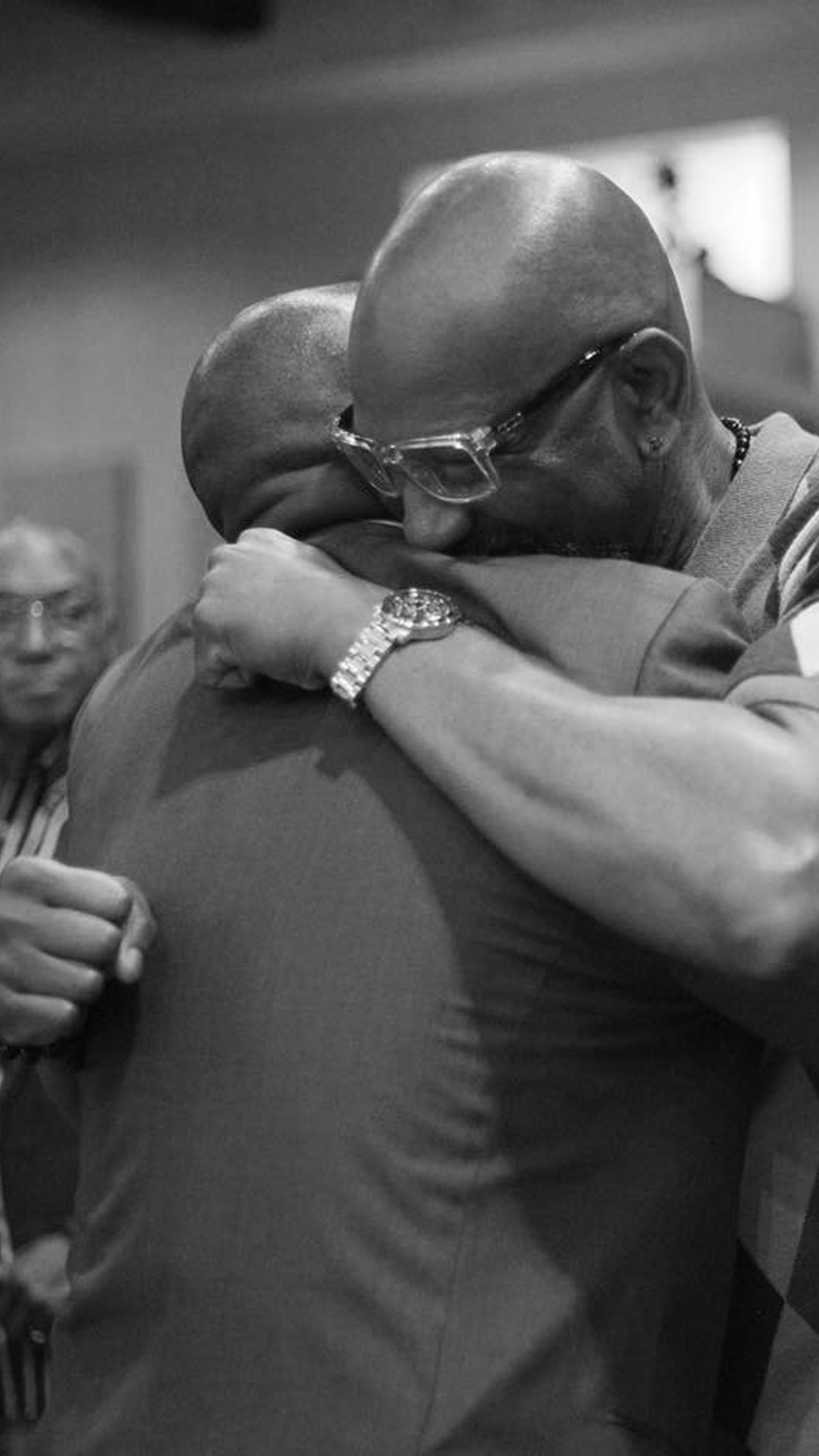 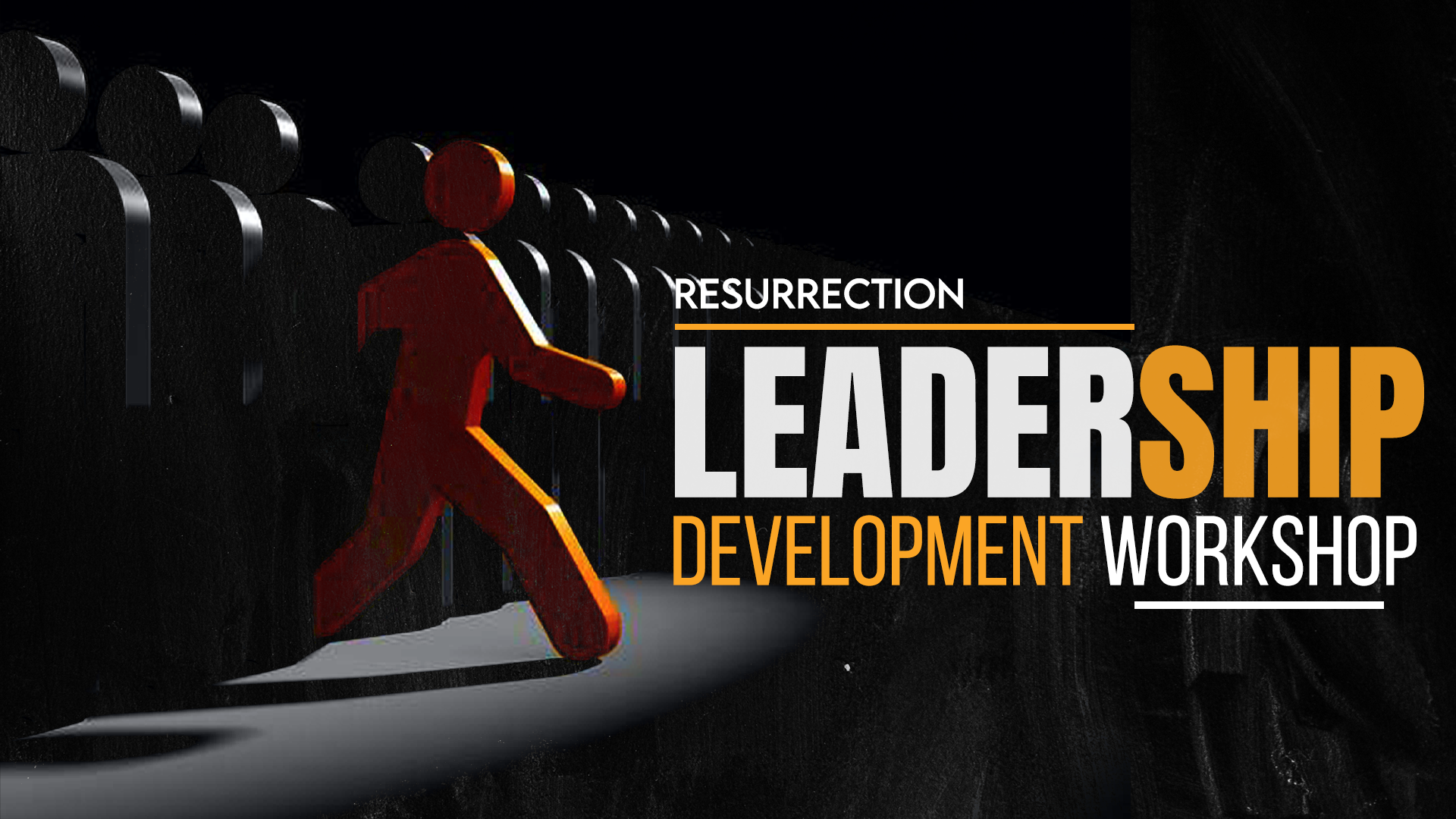 RBCCARES Process
Text RBCCARES:
Text “RBCCARES” 830.689.8074
Complete Form for ministry needed: 
The Ministry lead for the selection responds
Special note: If this is an emergency, please dial 911 for assistance.
Access website www.myrbconline.org                  Click  RBCCARES
Selected ministry and will address the needs/requests.
*Bexar County Hotlines and Helplines available on RBCCARES form
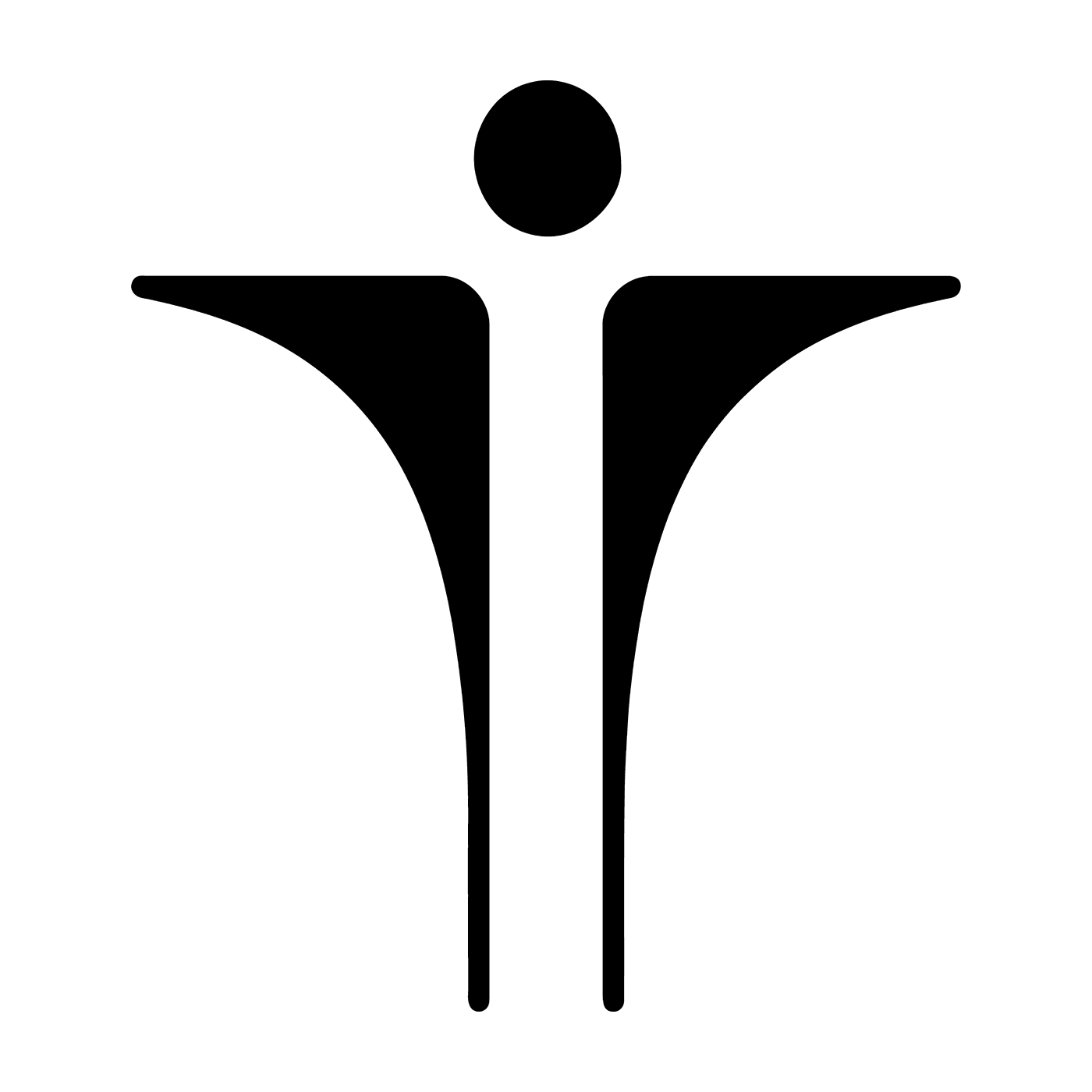 How to Get Your Ministry Requests Approved
RESURRECTION
Executive Pastor | Dr. Anthony Cobbs
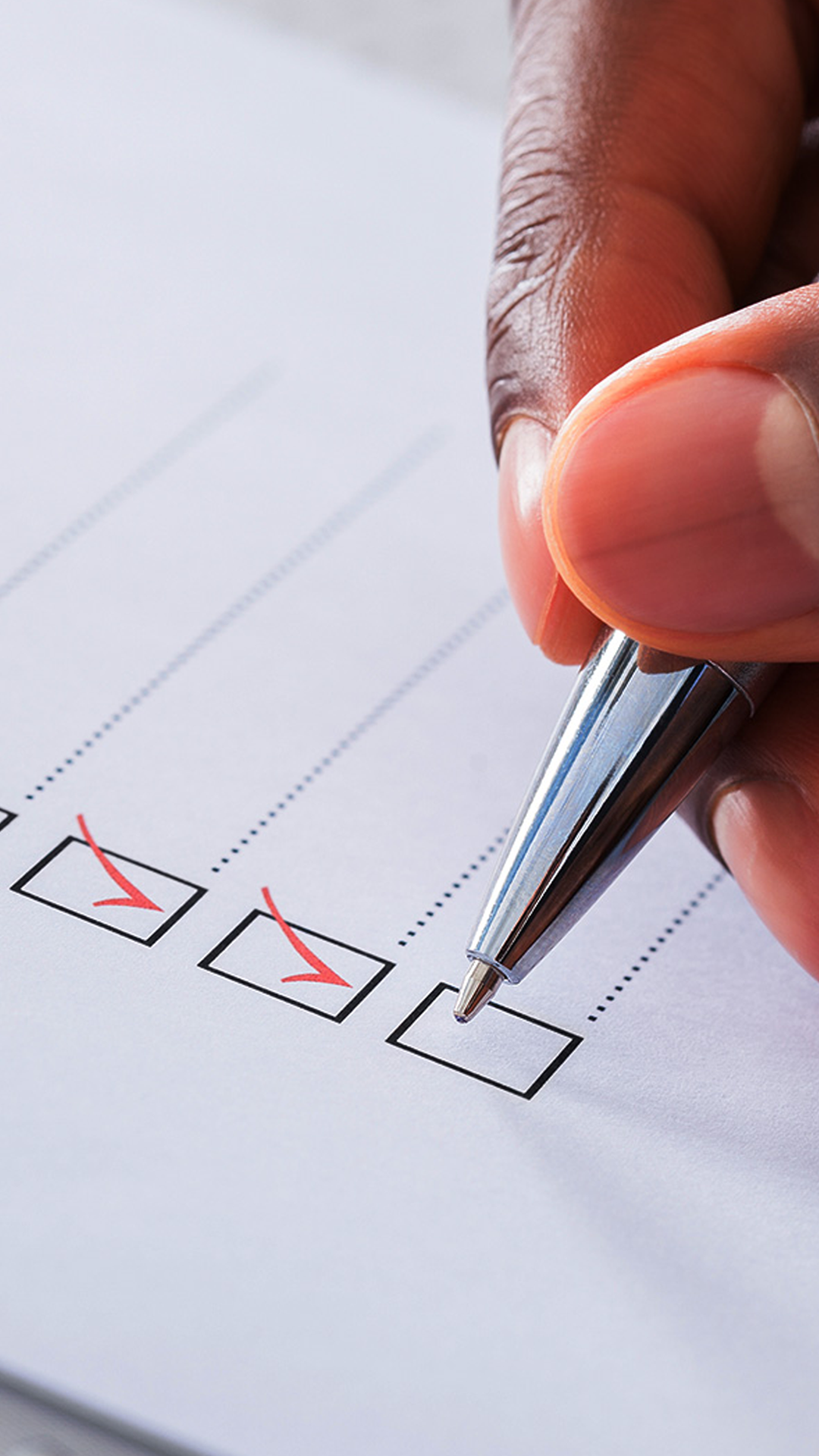 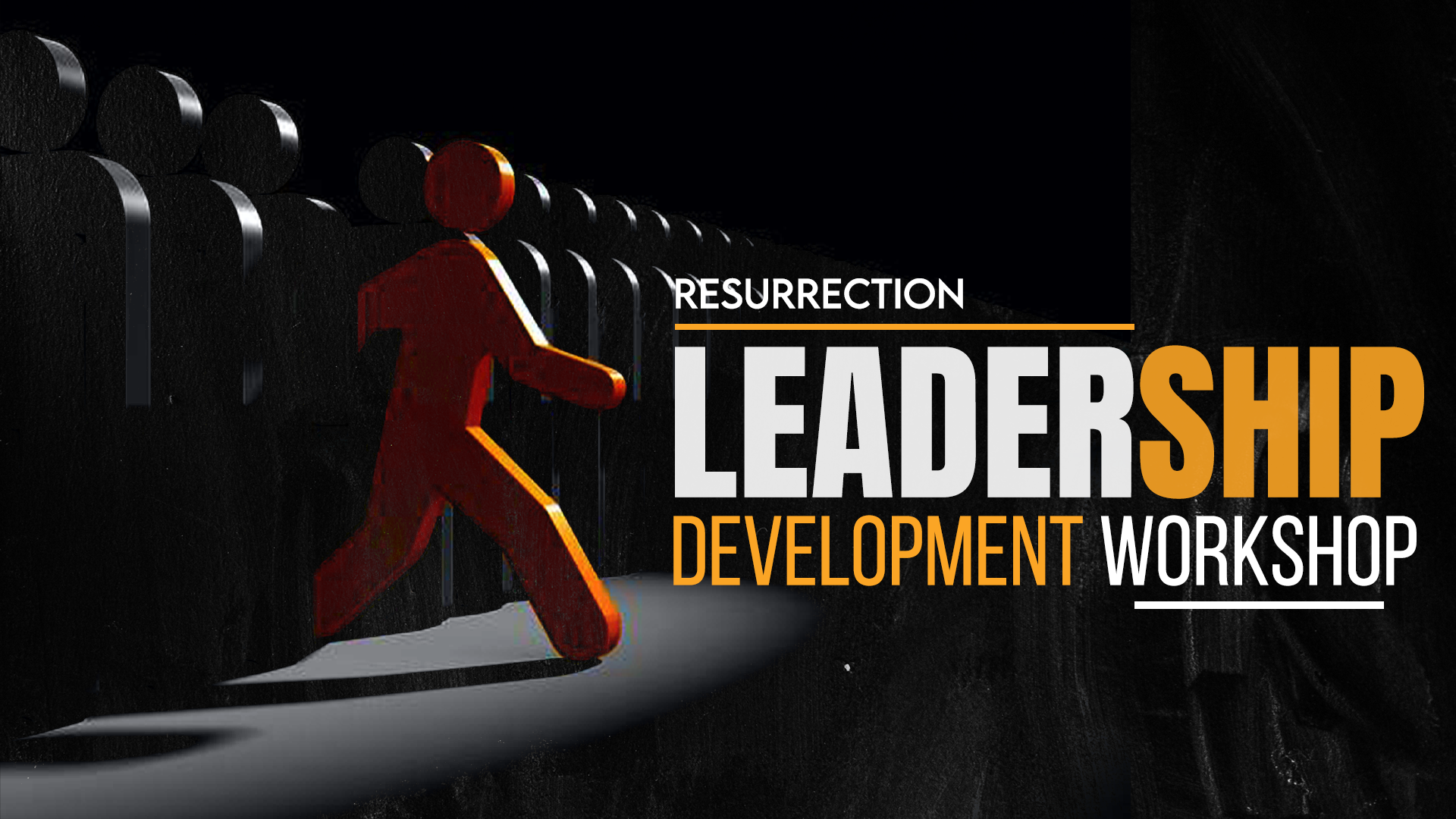 Part I: General Request Information
Login to CCB, select Groups, type and select your Ministry Group Name (Greeters)
Select calendar tab
Go to the calendar date for the event/activity or request due date and select add event.
Enter event information as requested (select repeat dates if applicable).
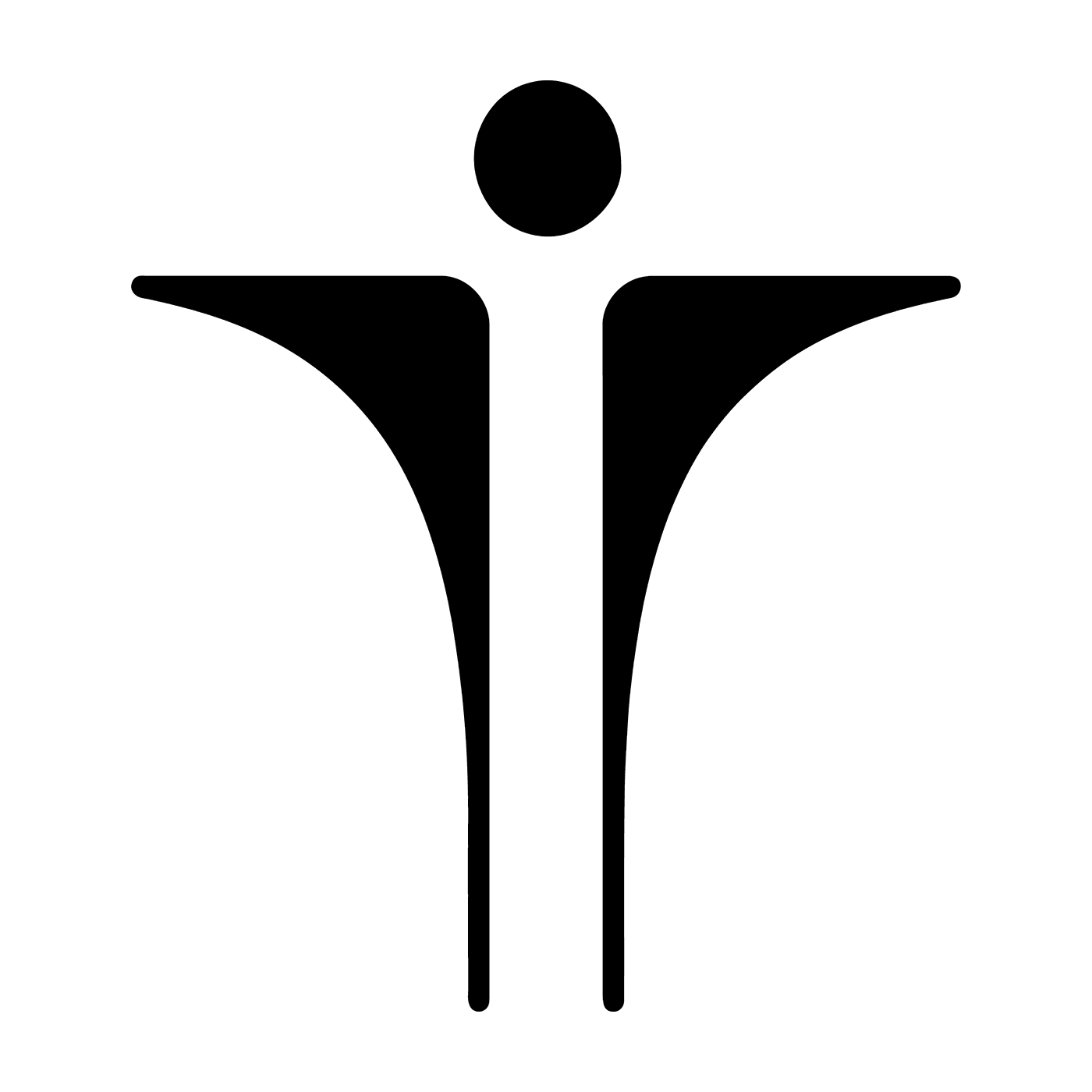 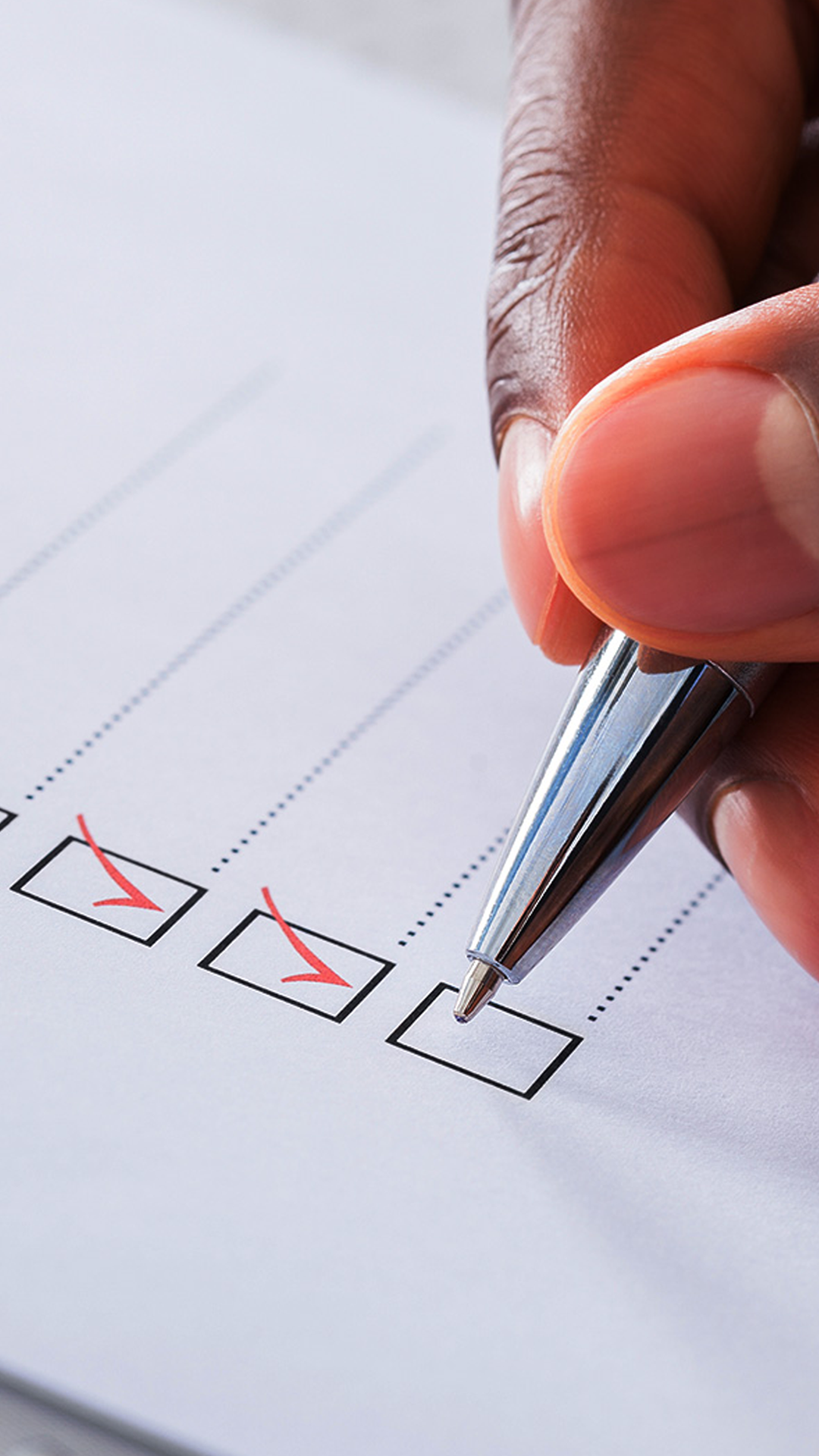 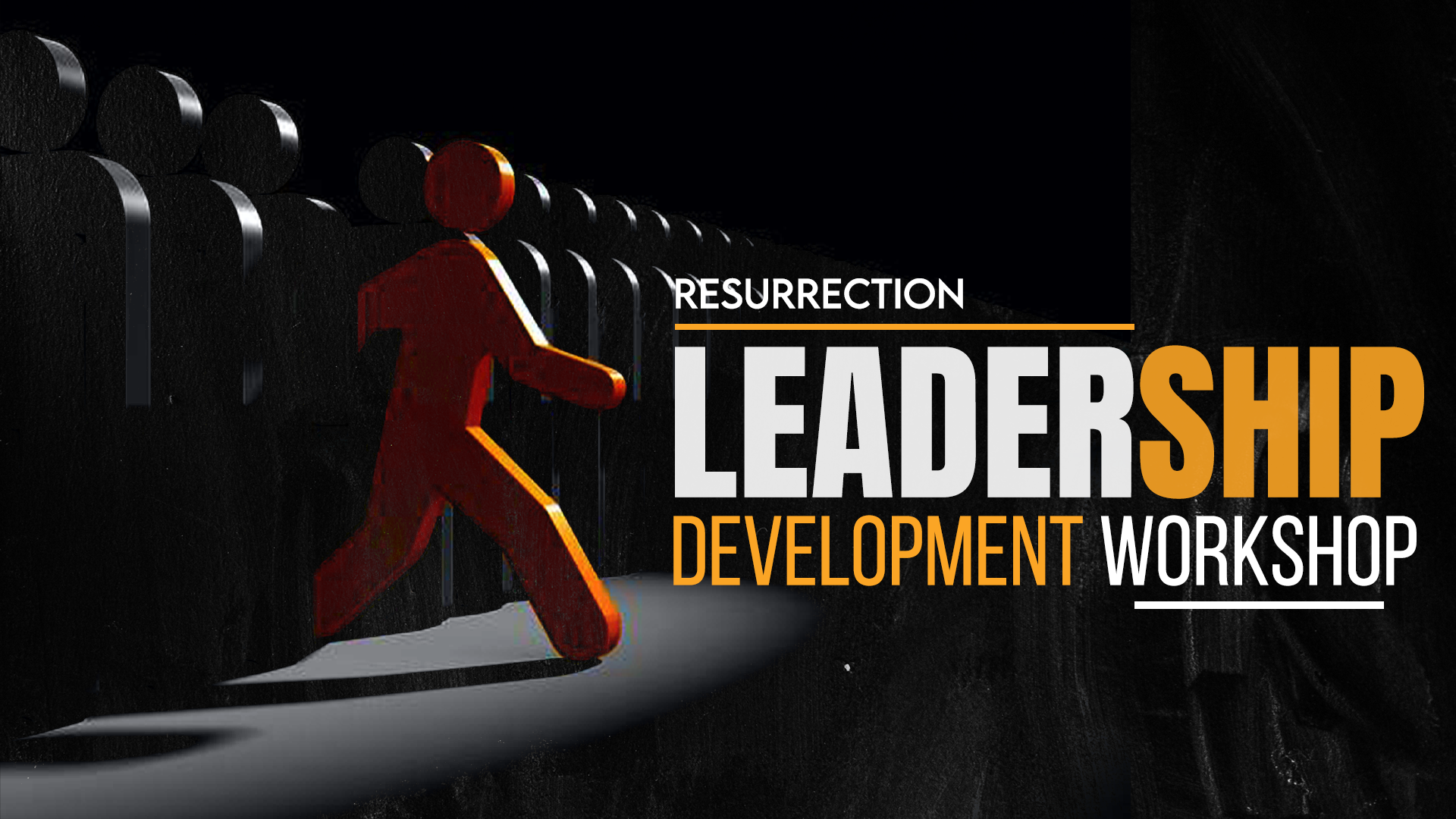 Part II: Rooms and Resources
Select Rooms and Resources black tab to the right.
Select Rooms or Resources: This is needed to select rooms, media, marketing, etc.
Drag rooms and resources to center as needed.
Click Create
You will be redirected, then click Publish tab and click public calendar and churchwide calendar.
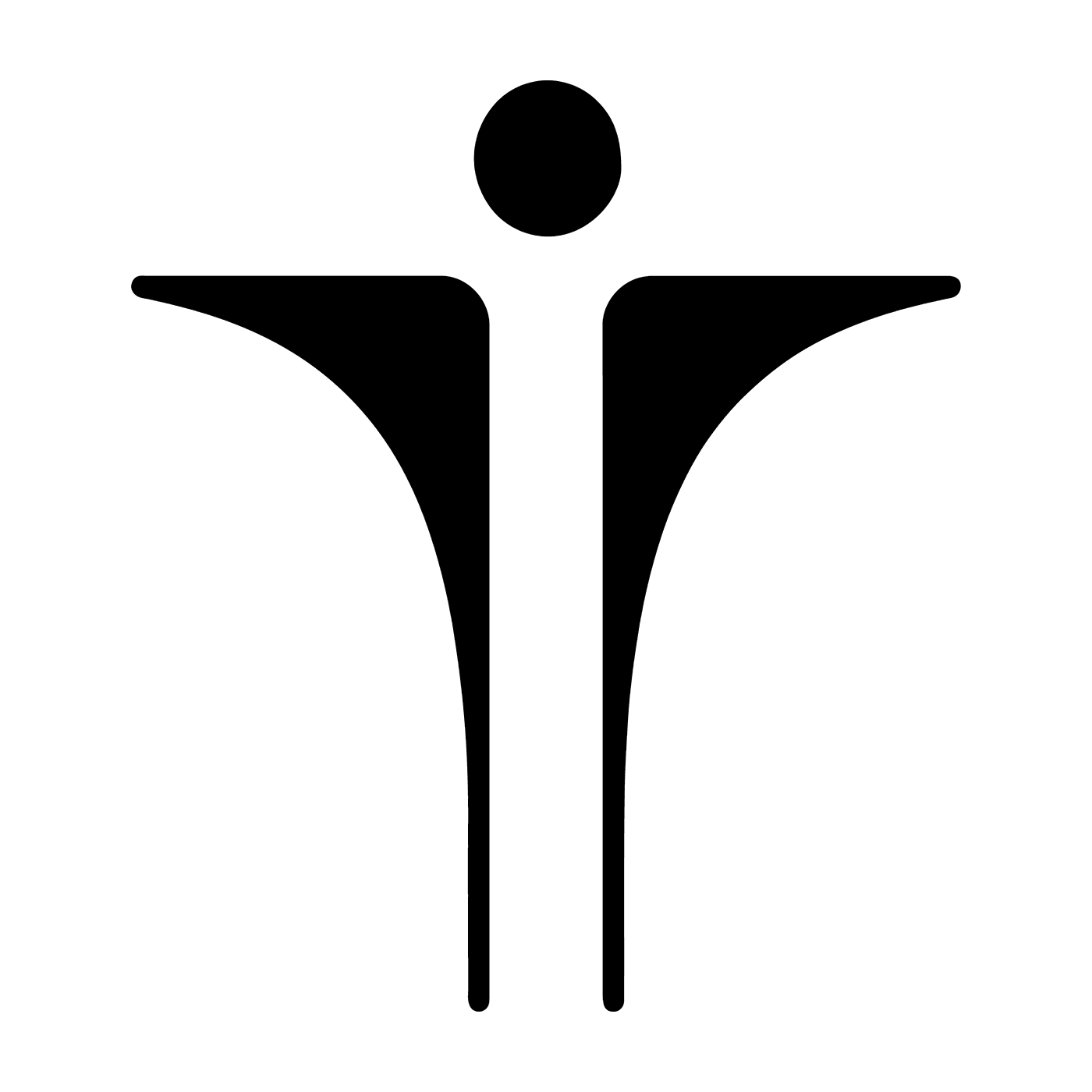 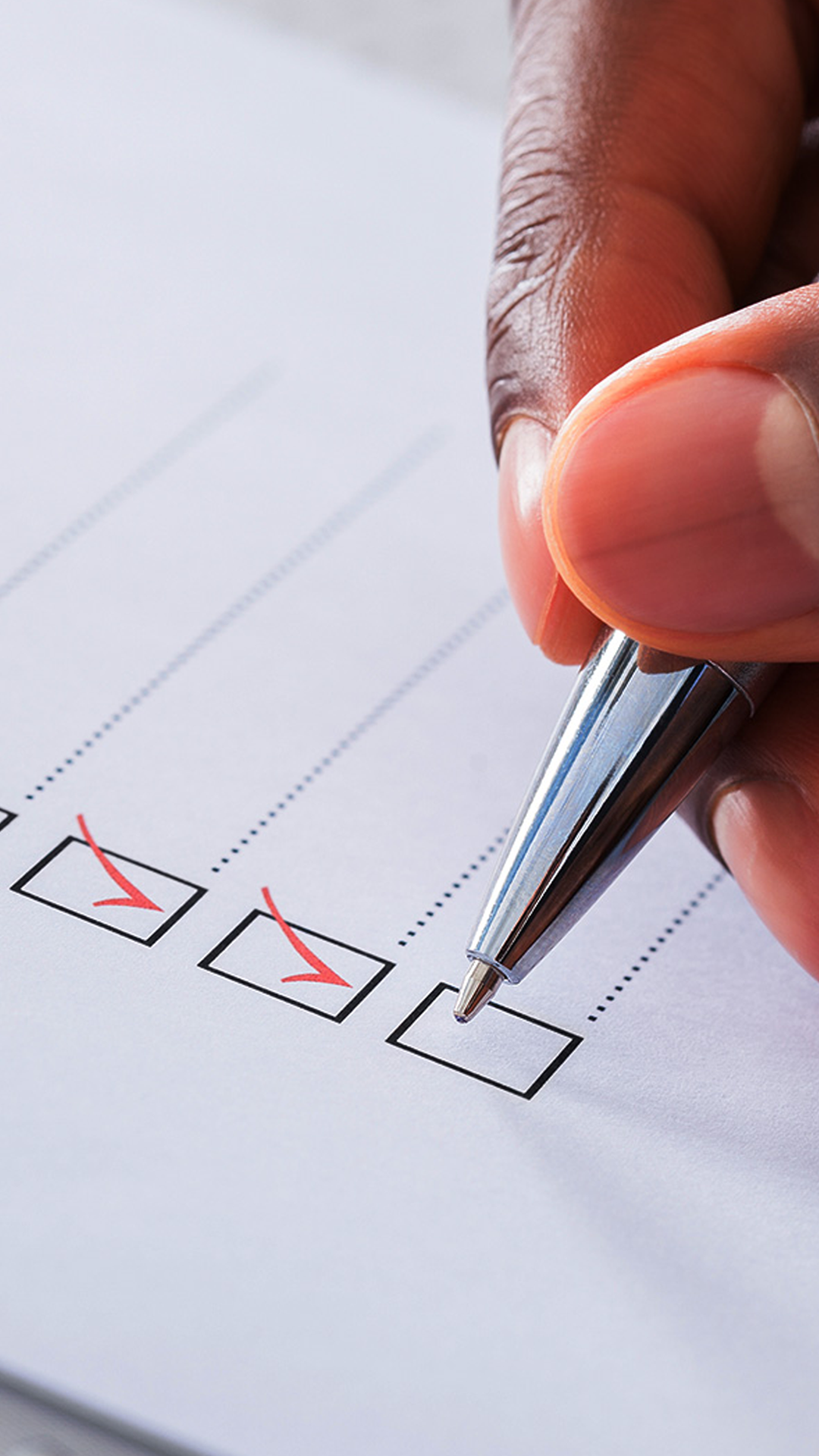 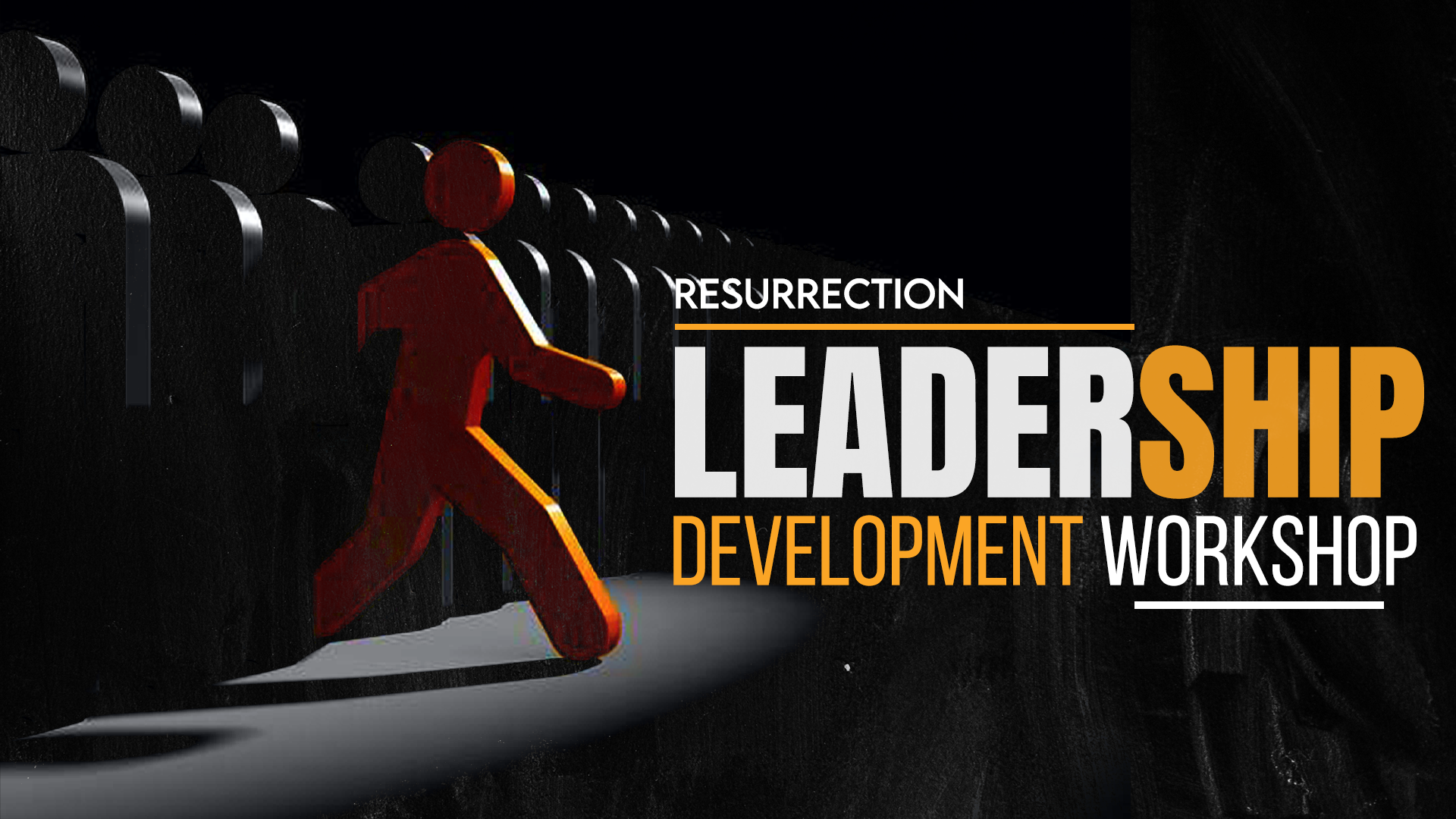 Part III: Request Review and Approval
Requests are received by Assistant to the Executive Pastor (Jamee Soto)
Requests reviewed by the Executive Pastor    (Dr. Anthony Cobbs) 
We will notify event organizer by email if event is approved or not.
We will respond to your request within 24-48hrs. If not email Jamee Soto.
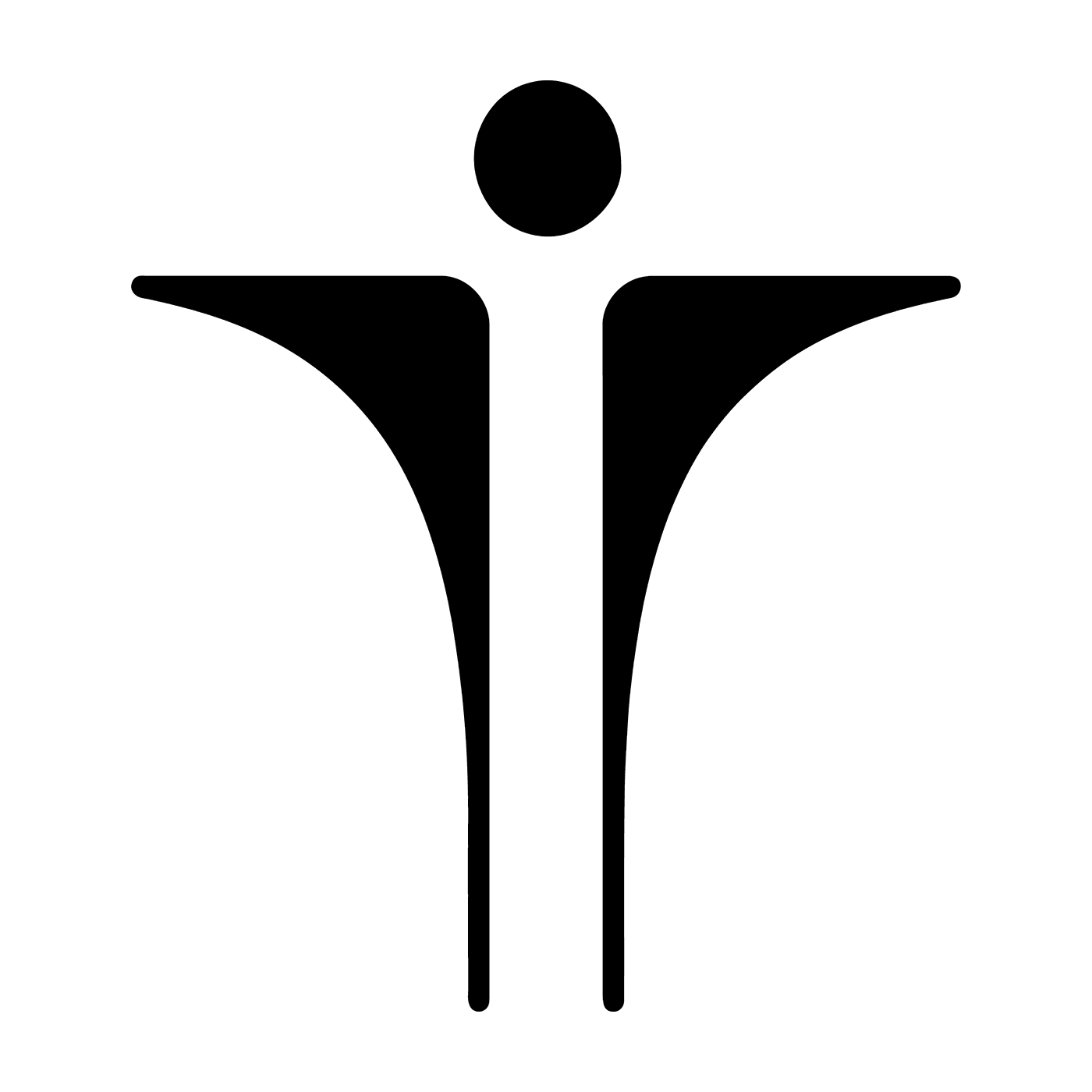 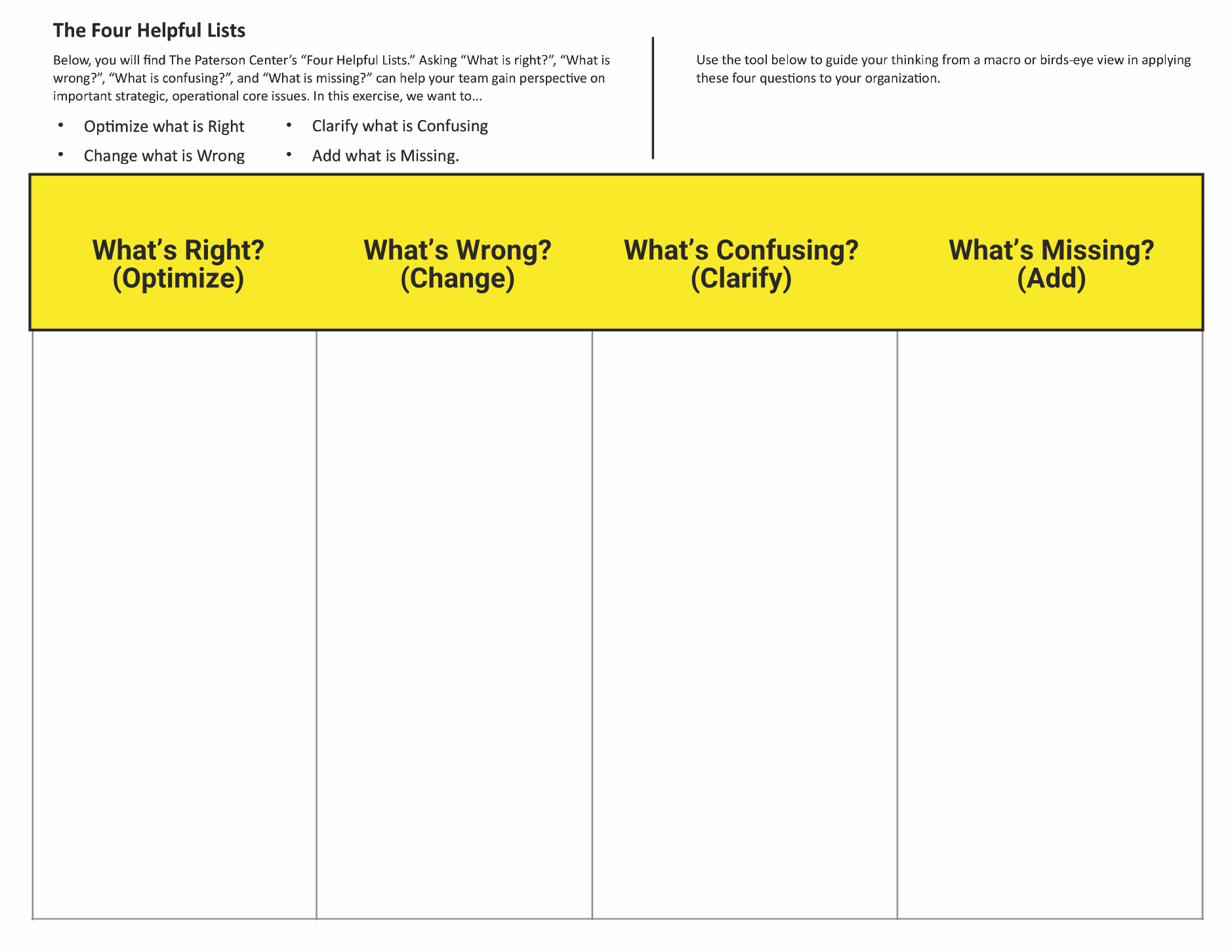 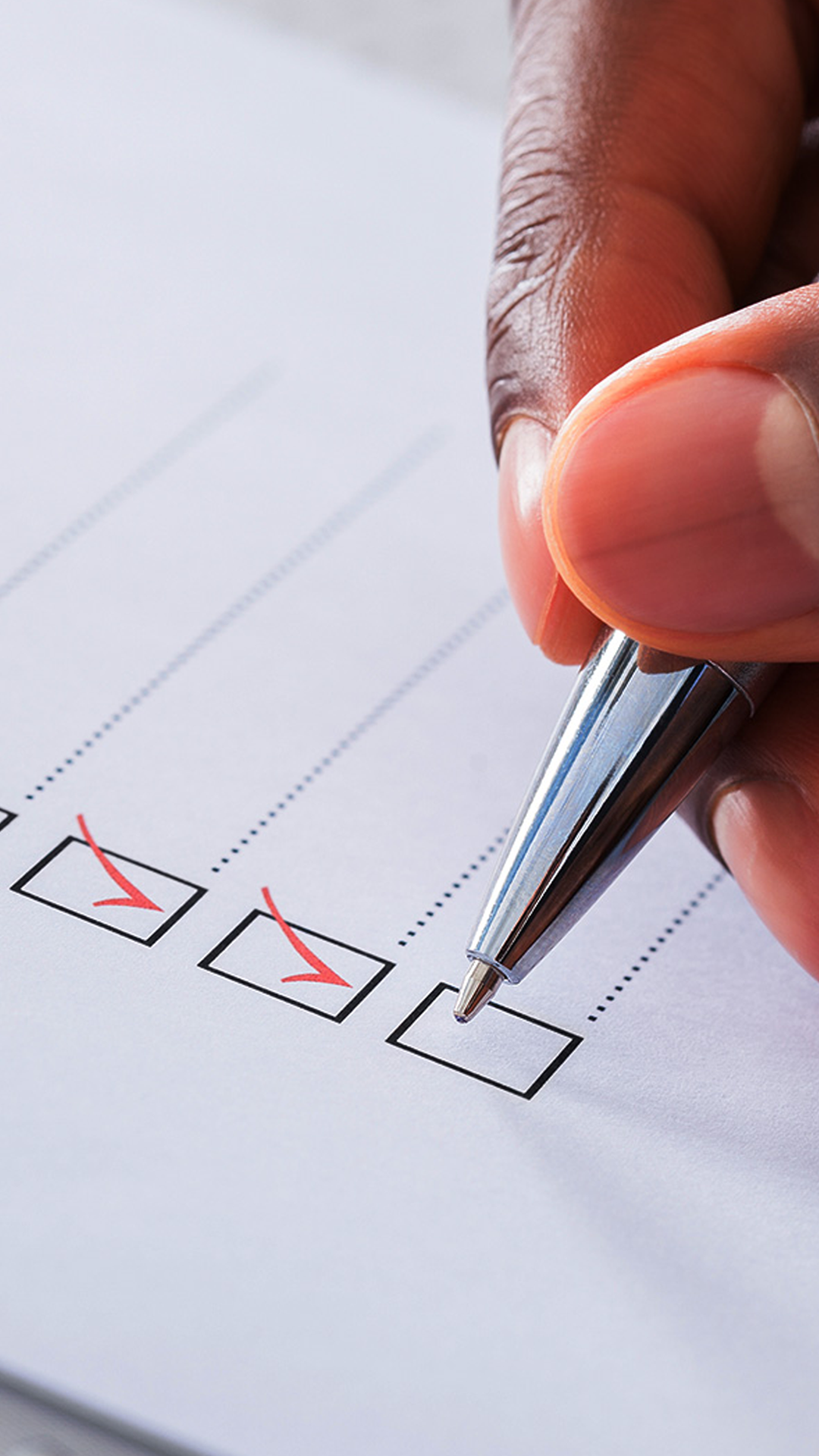 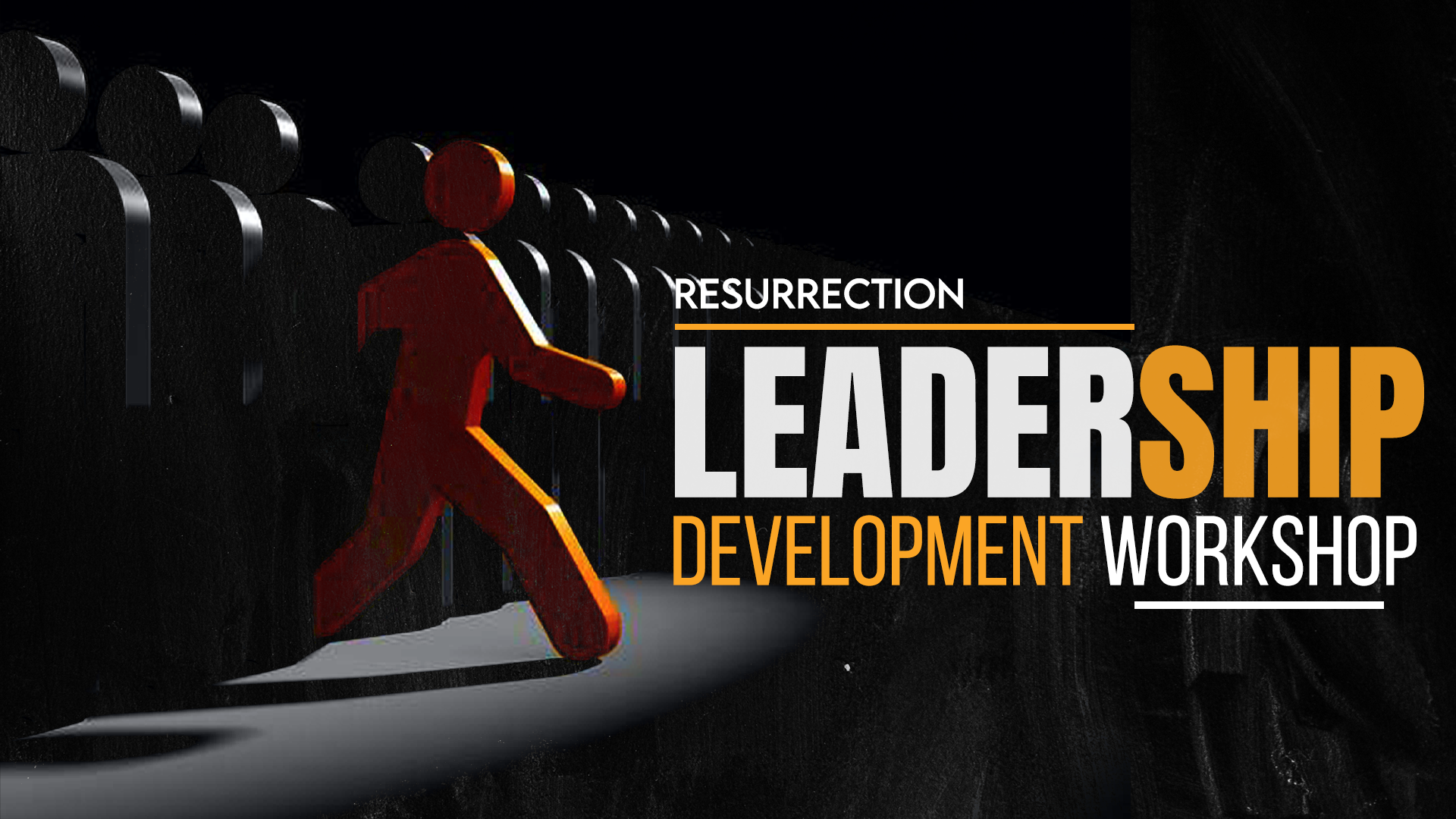 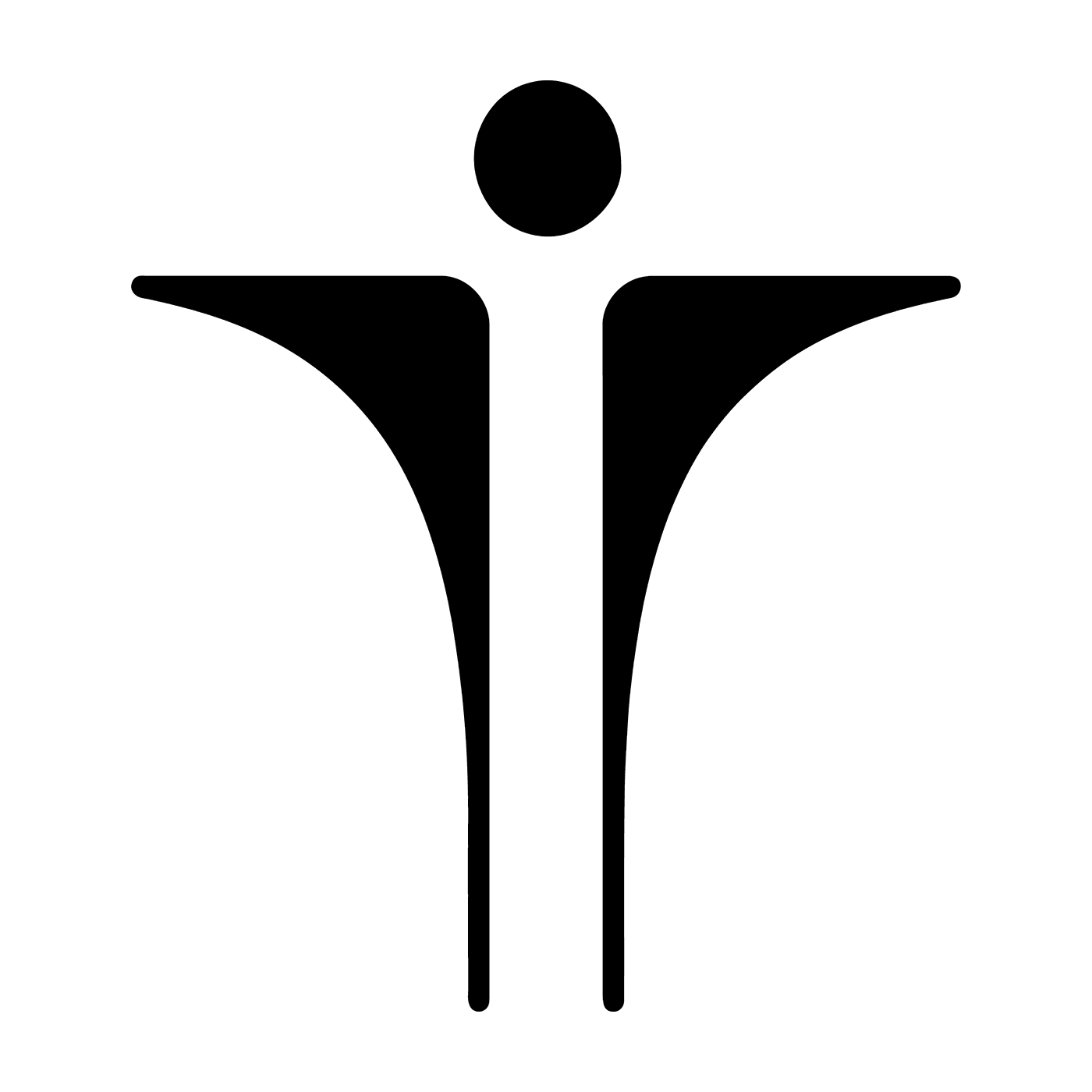 THANK YOU
RESURRECTION
RESURRECTION